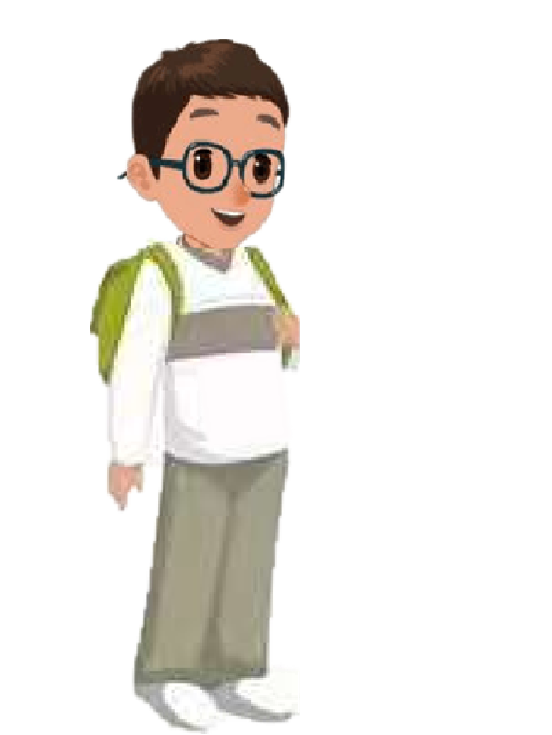 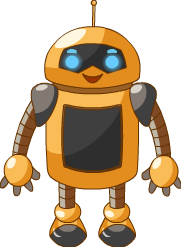 Unit 1 How can I get there？
B Let's learn
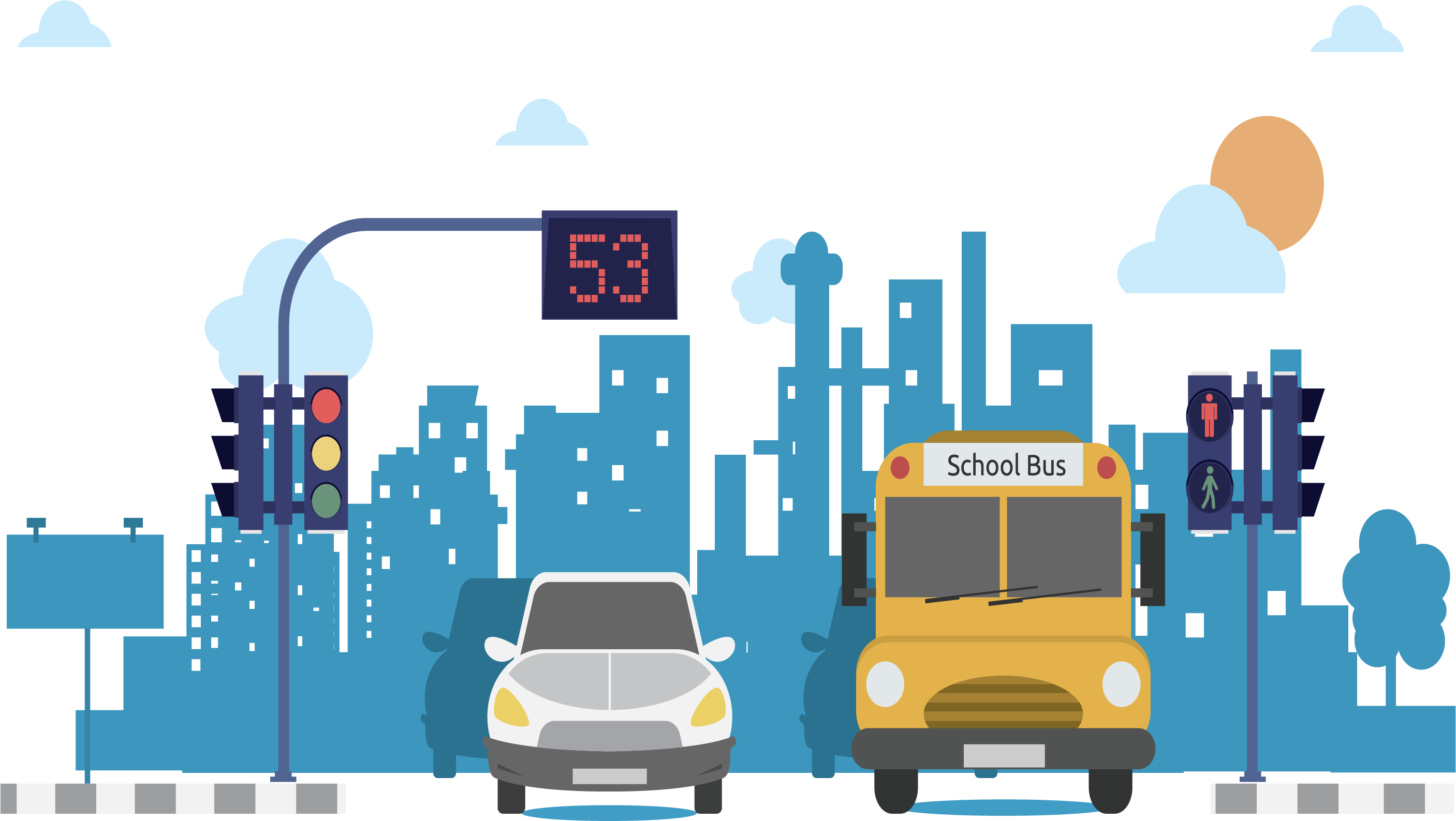 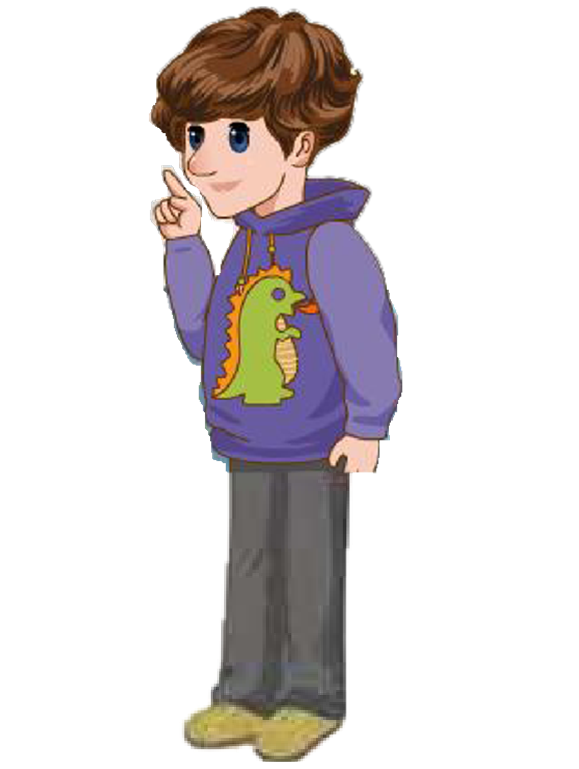 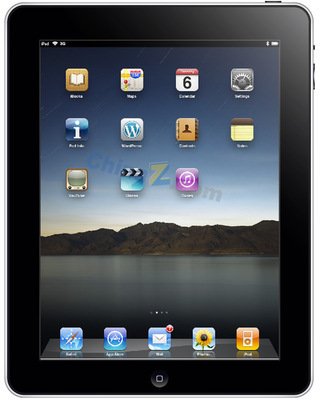 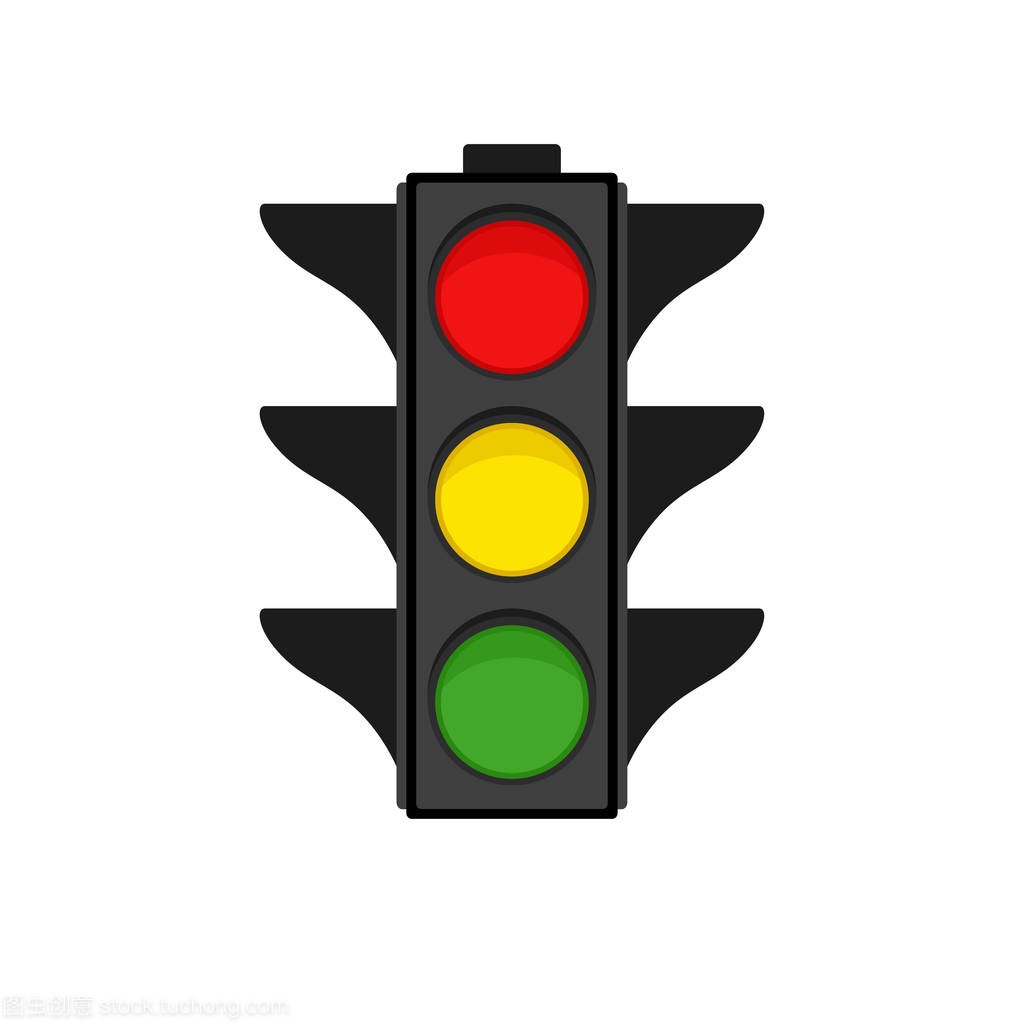 Let's sing
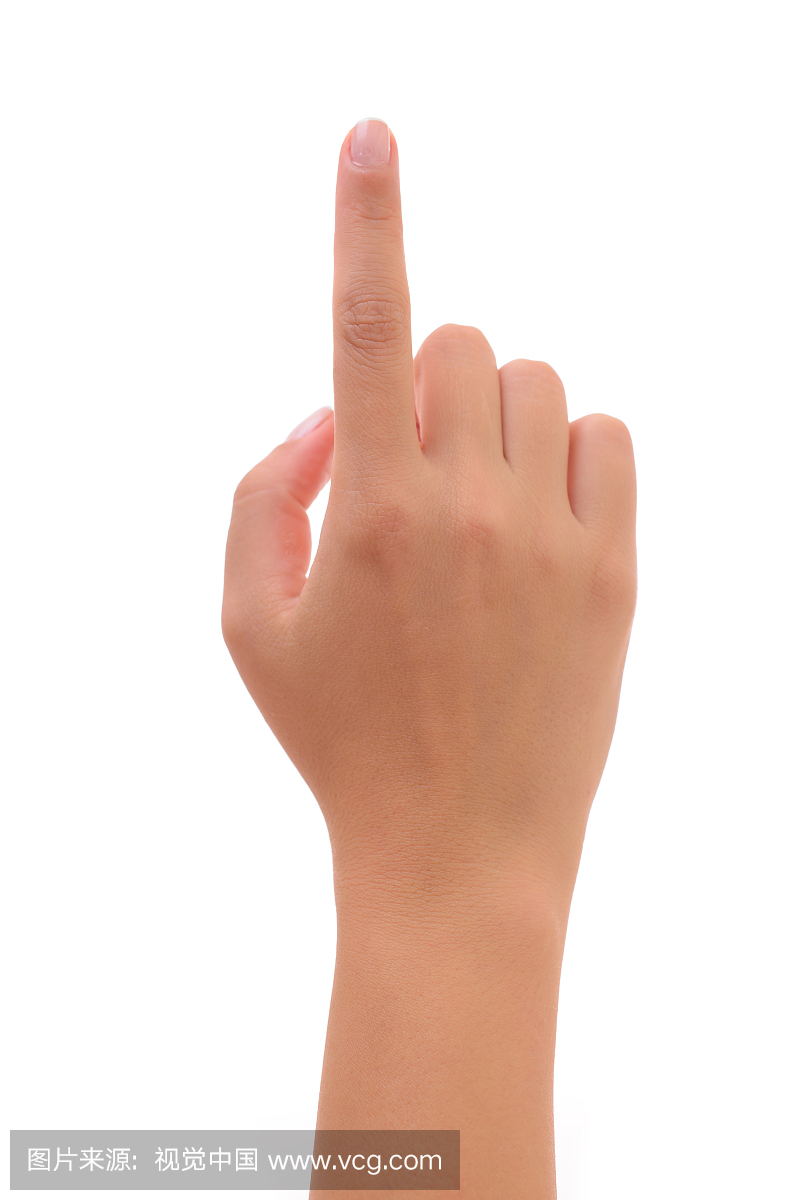 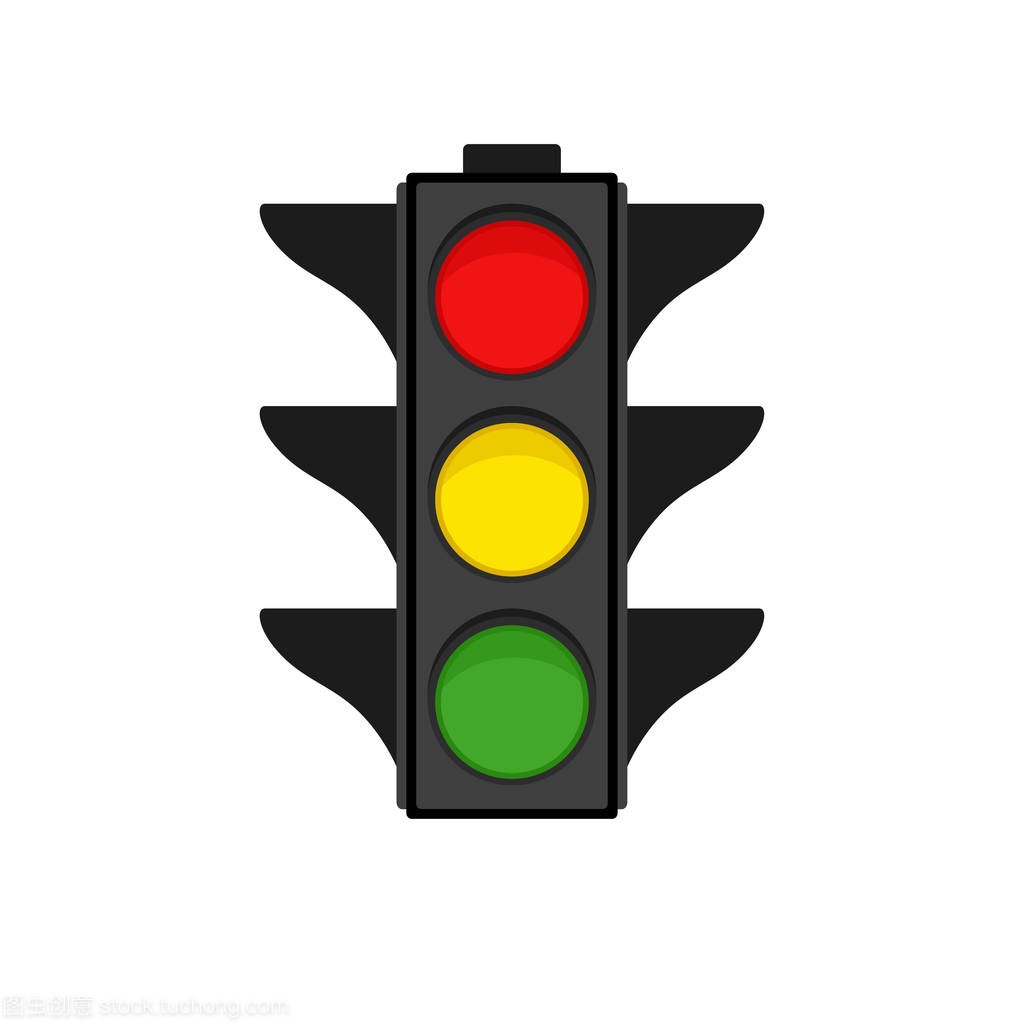 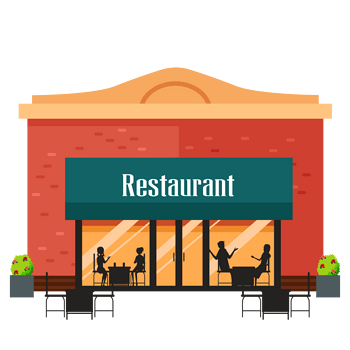 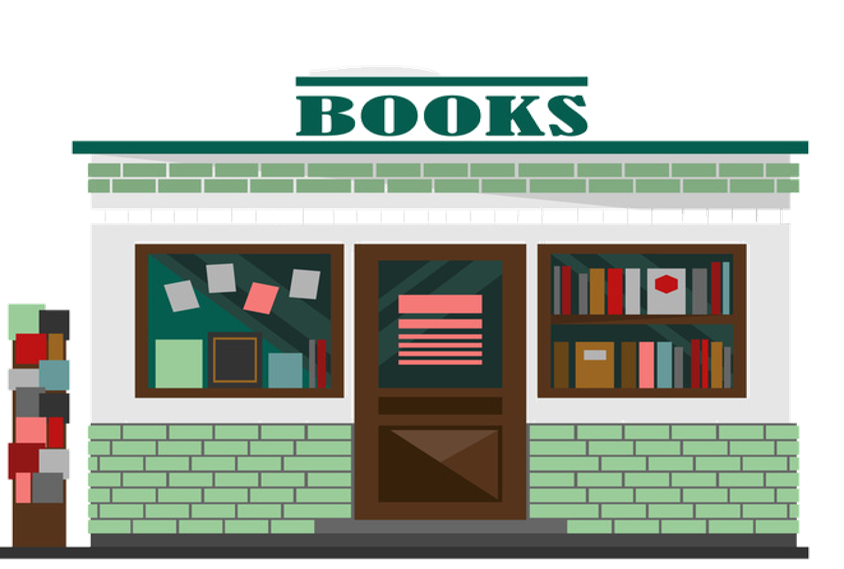 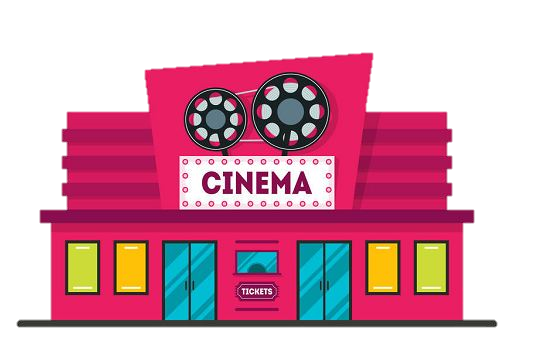 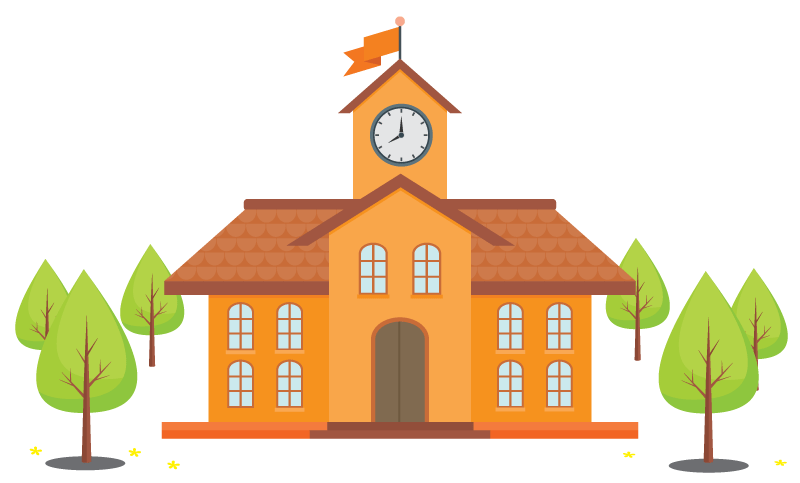 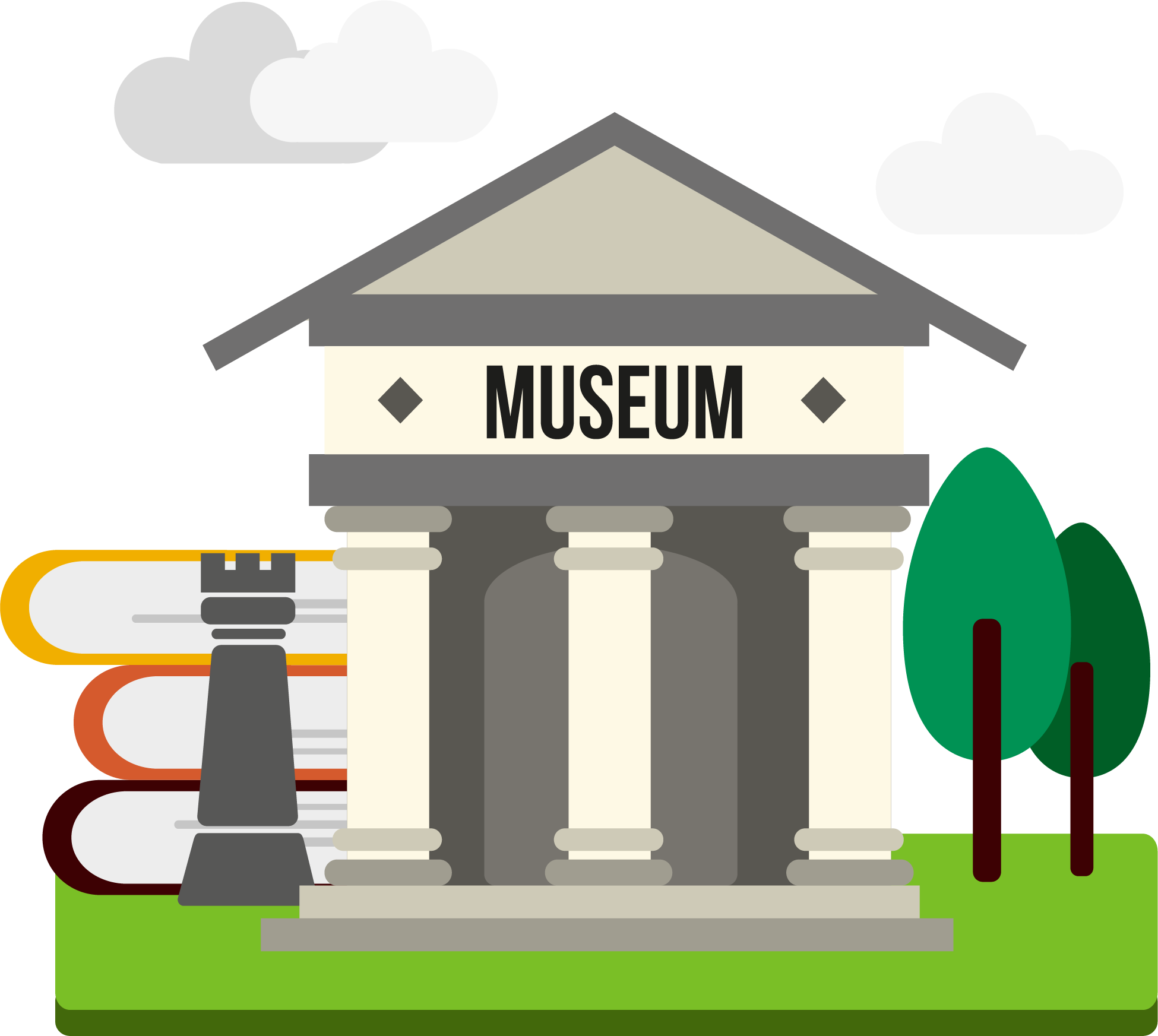 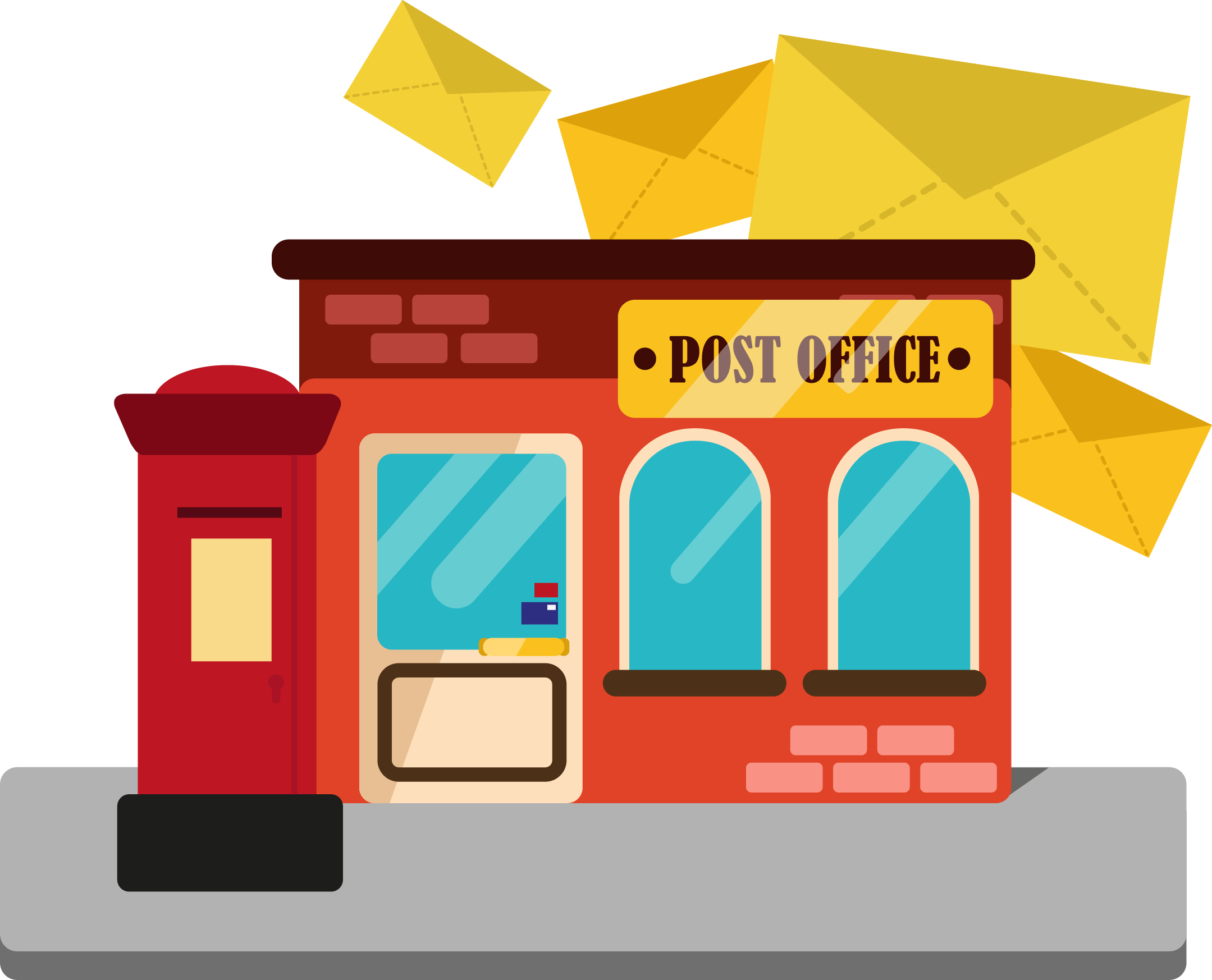 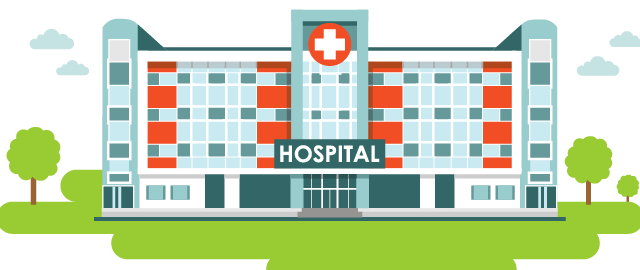 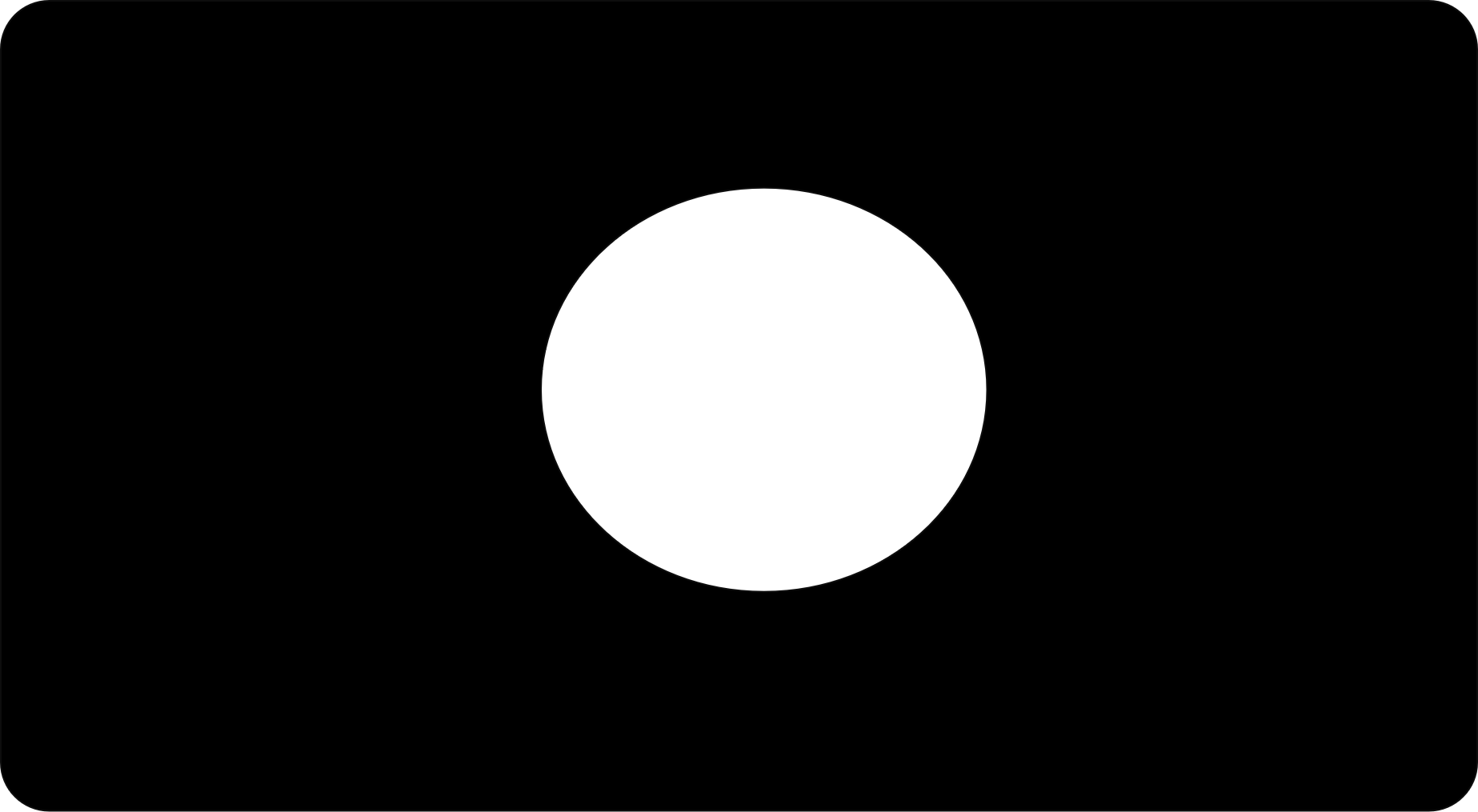 Let's review
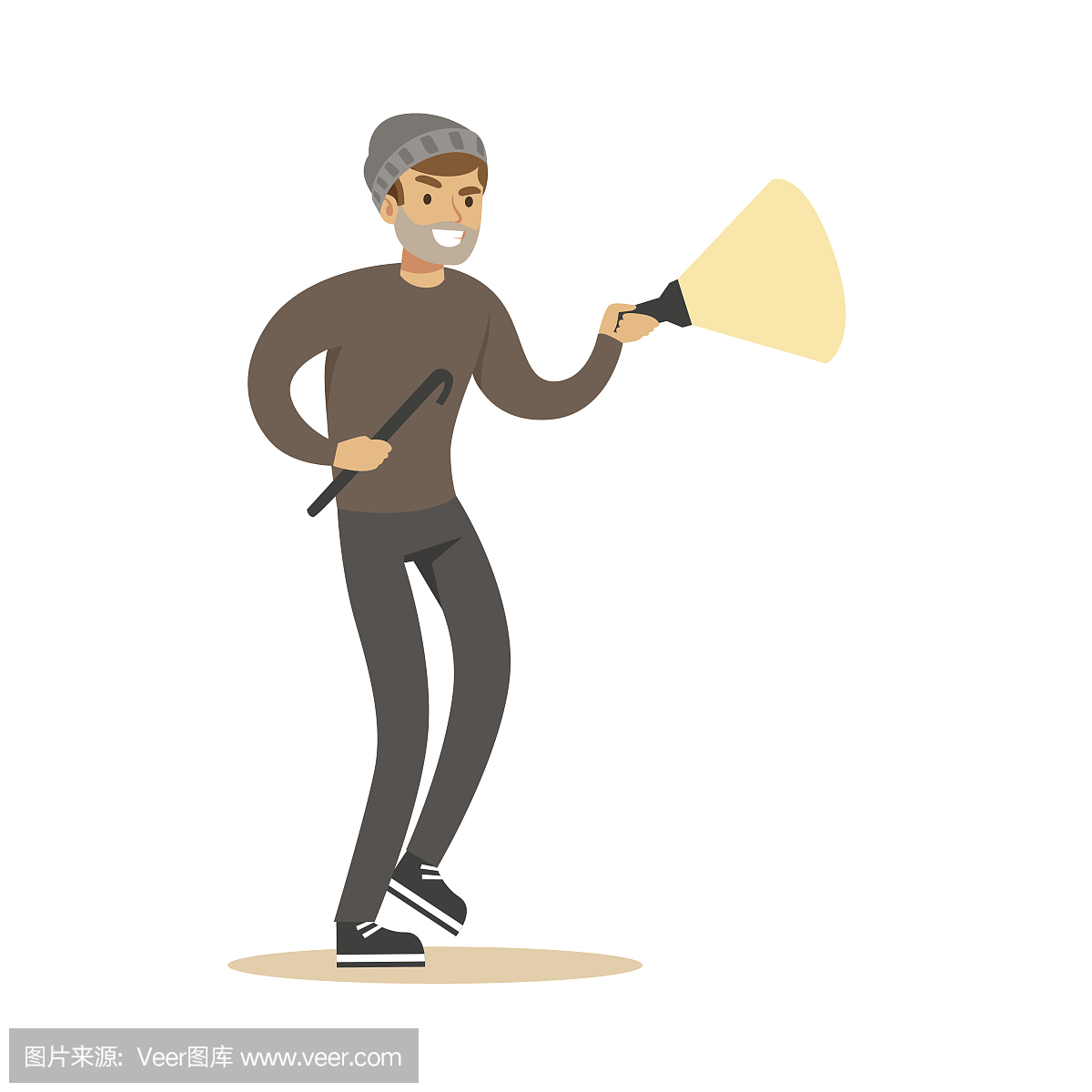 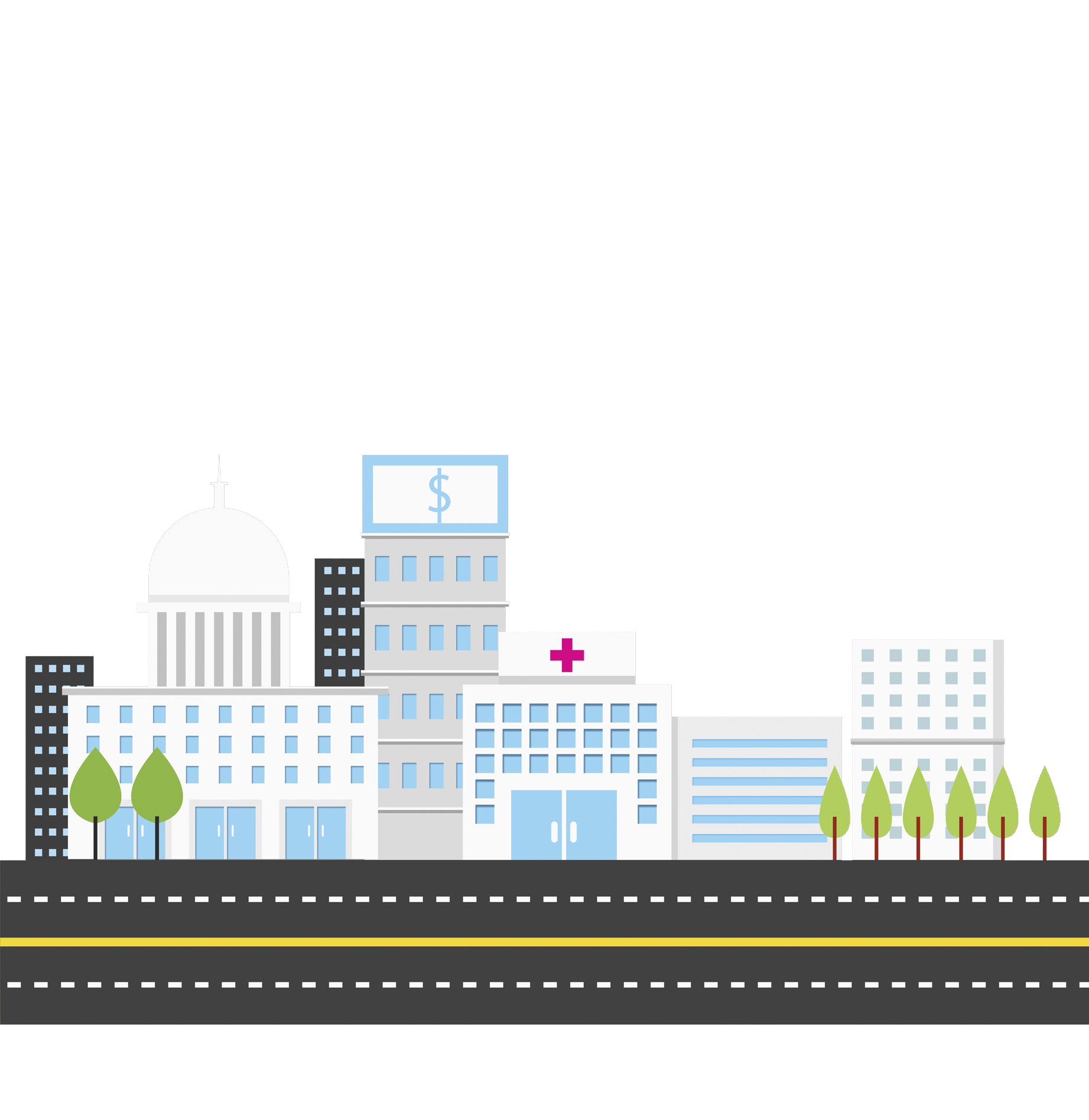 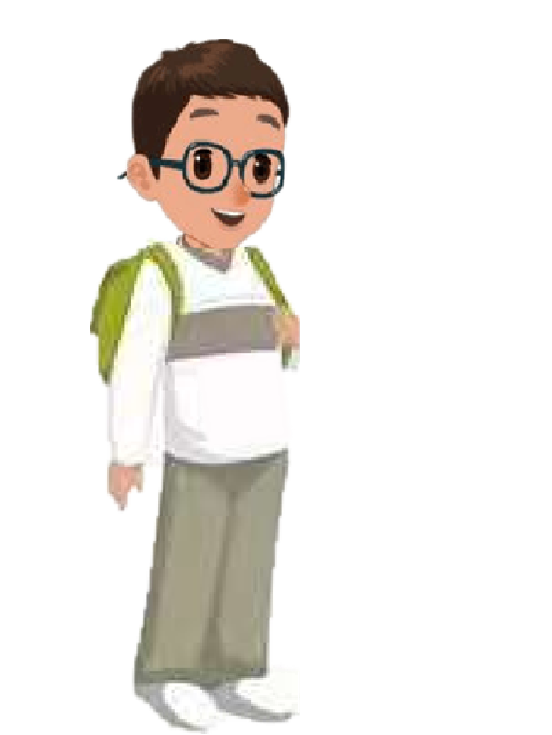 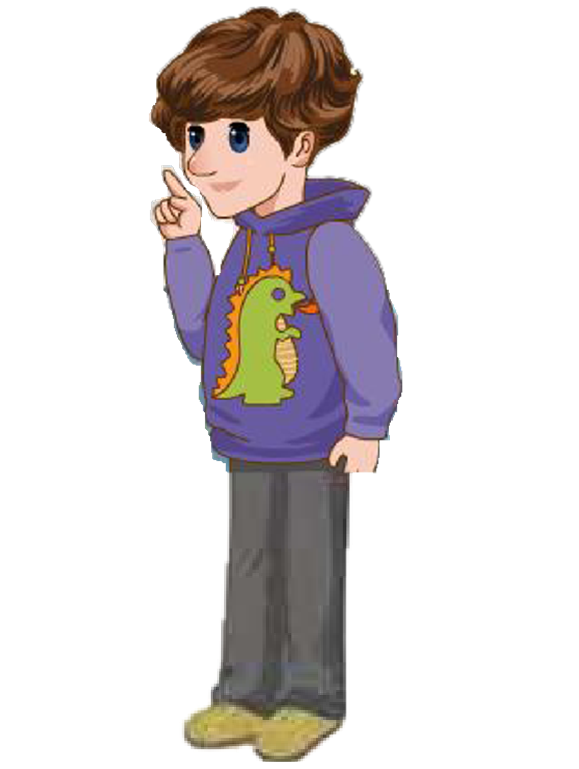 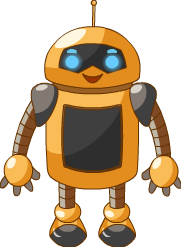 It’s 12 o’clock. Mike and Wu Binbin are hungry. They want to go to the Italian restaurant.
Robin, where is the Italian restaurant?
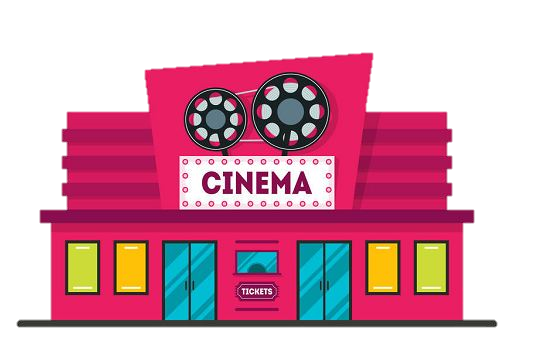 It’s on Dongfang street.
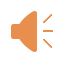 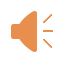 OK. Let’s go!
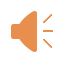 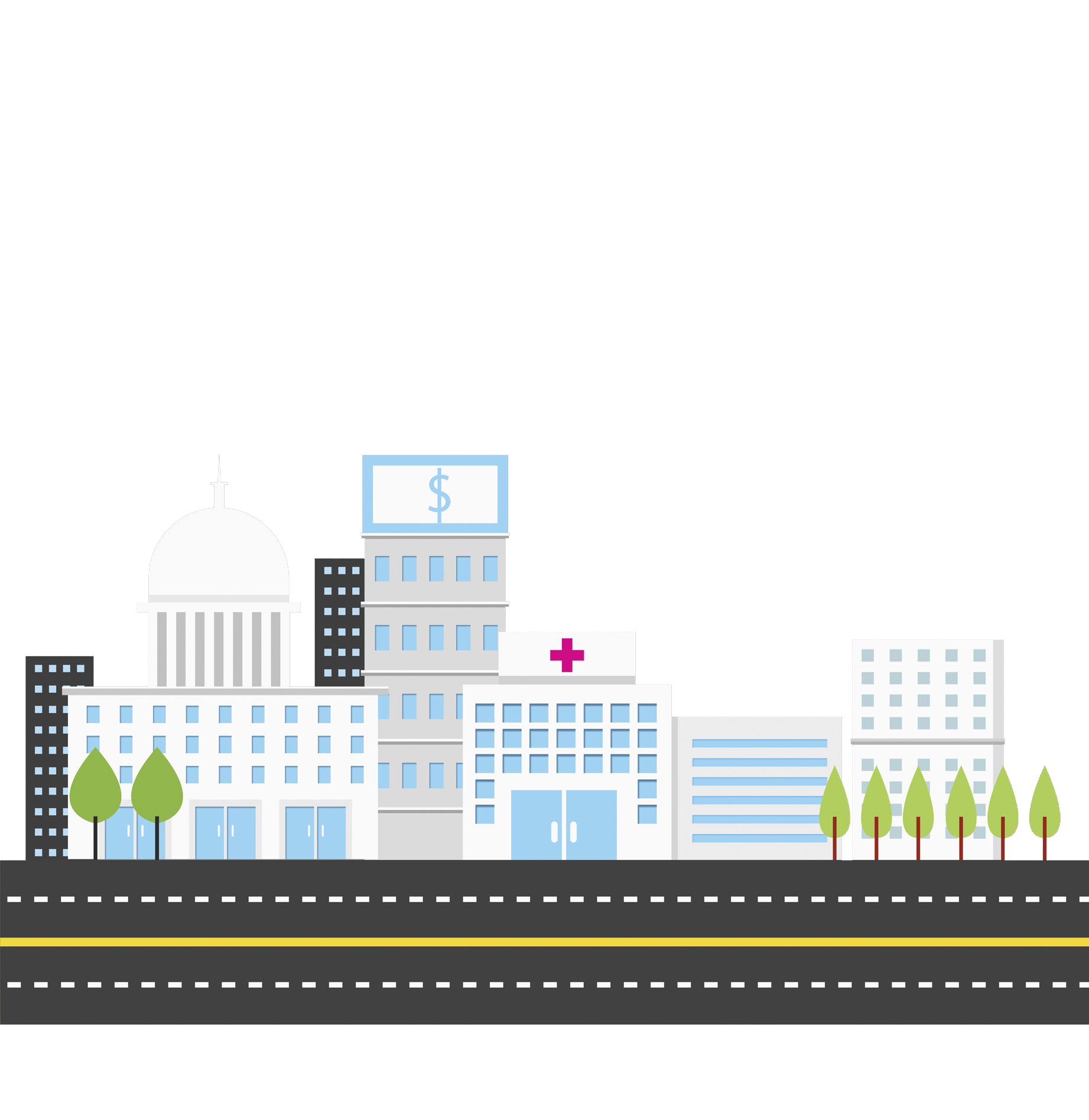 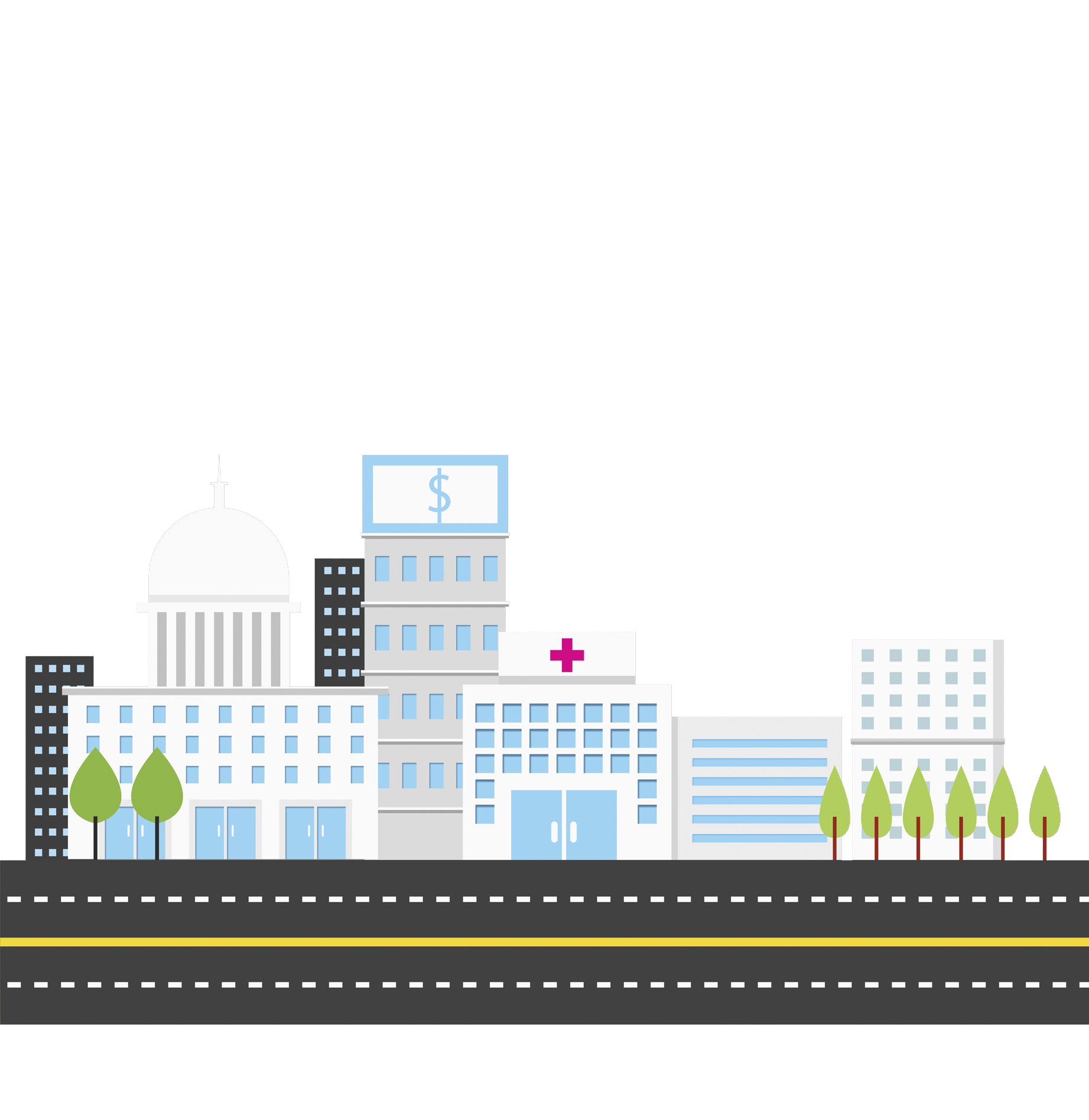 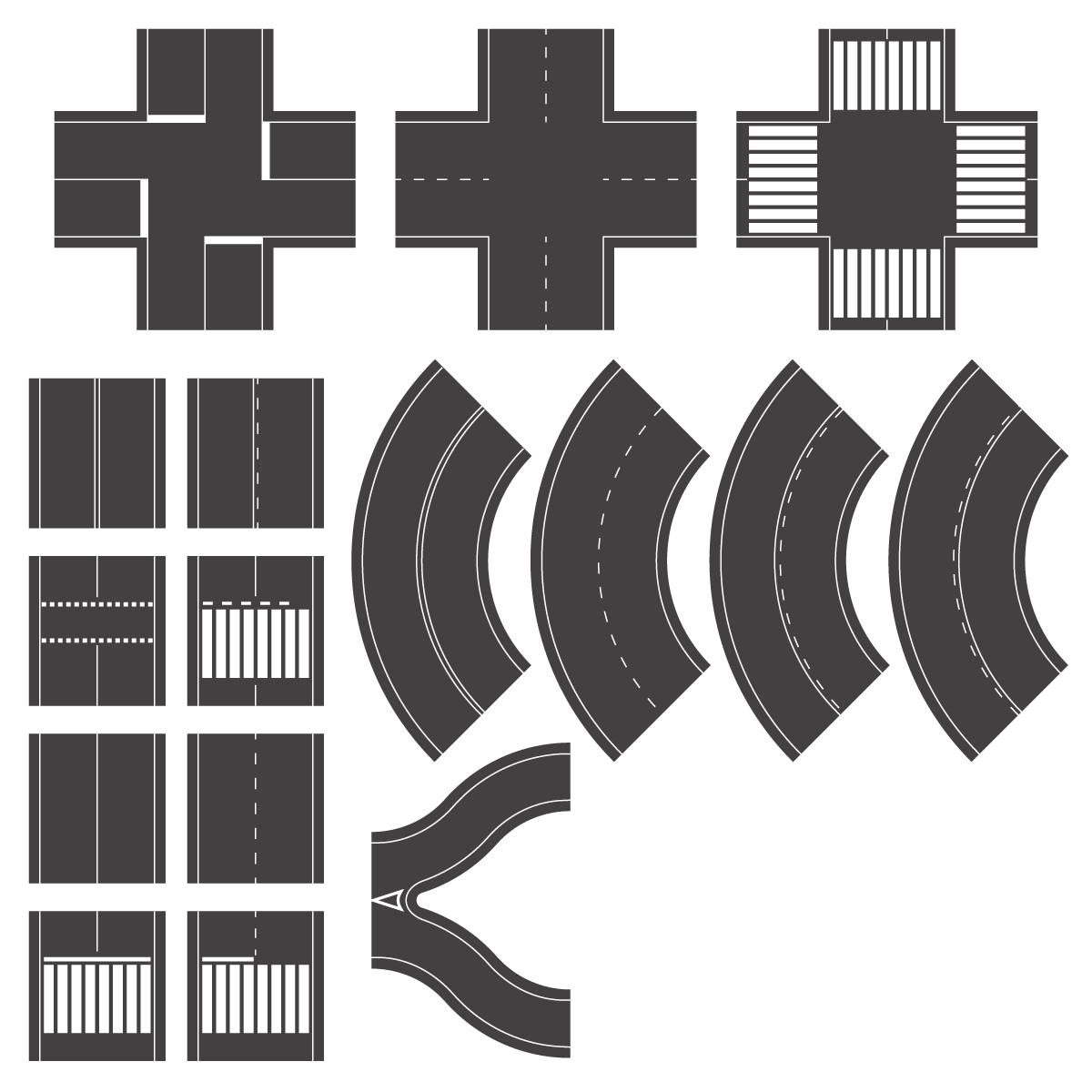 Dongfang Street
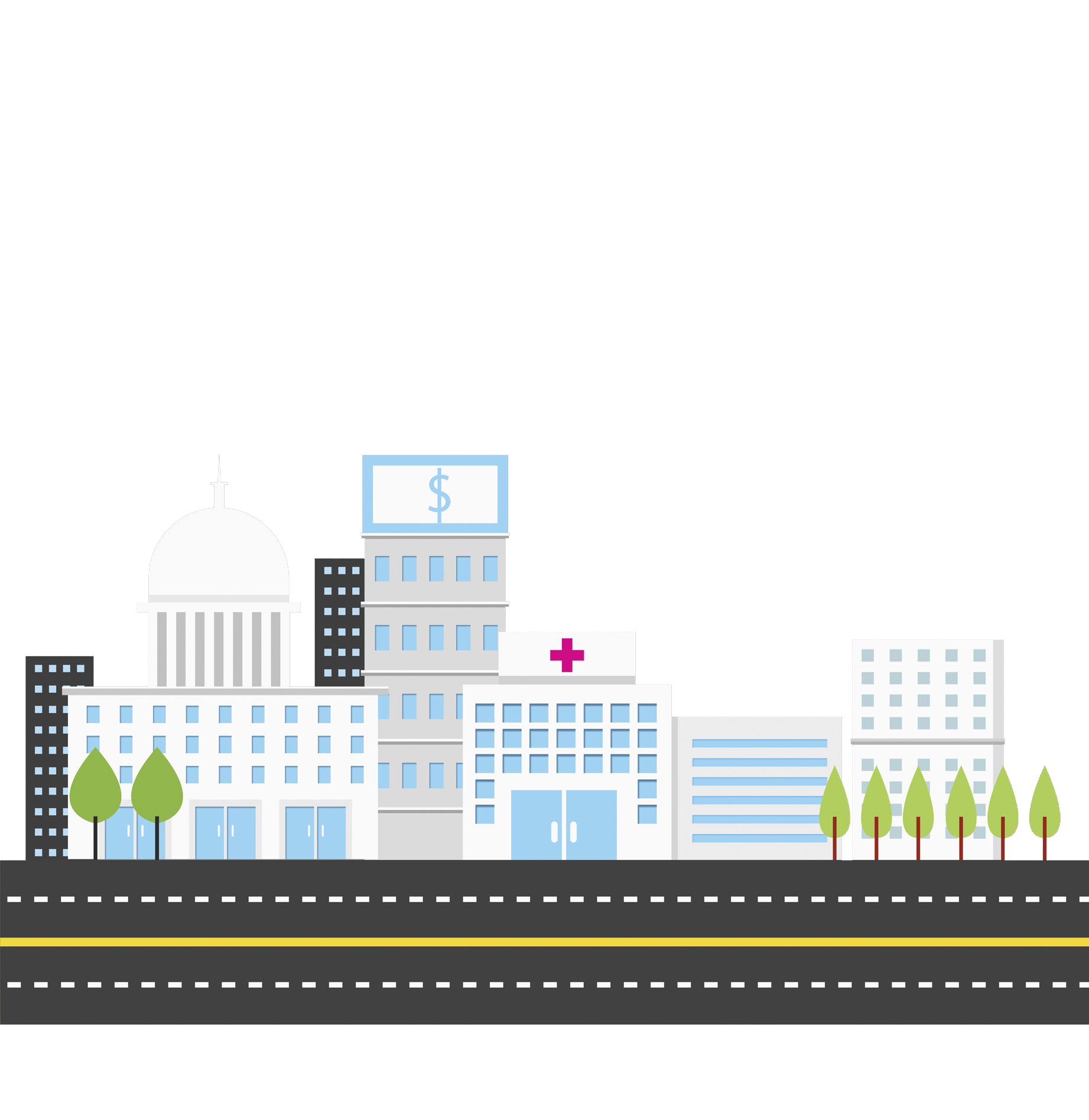 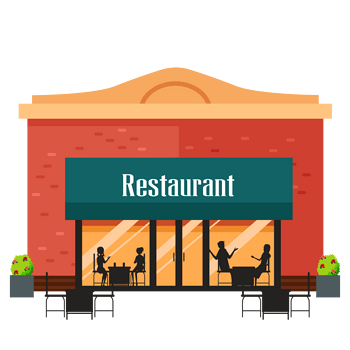 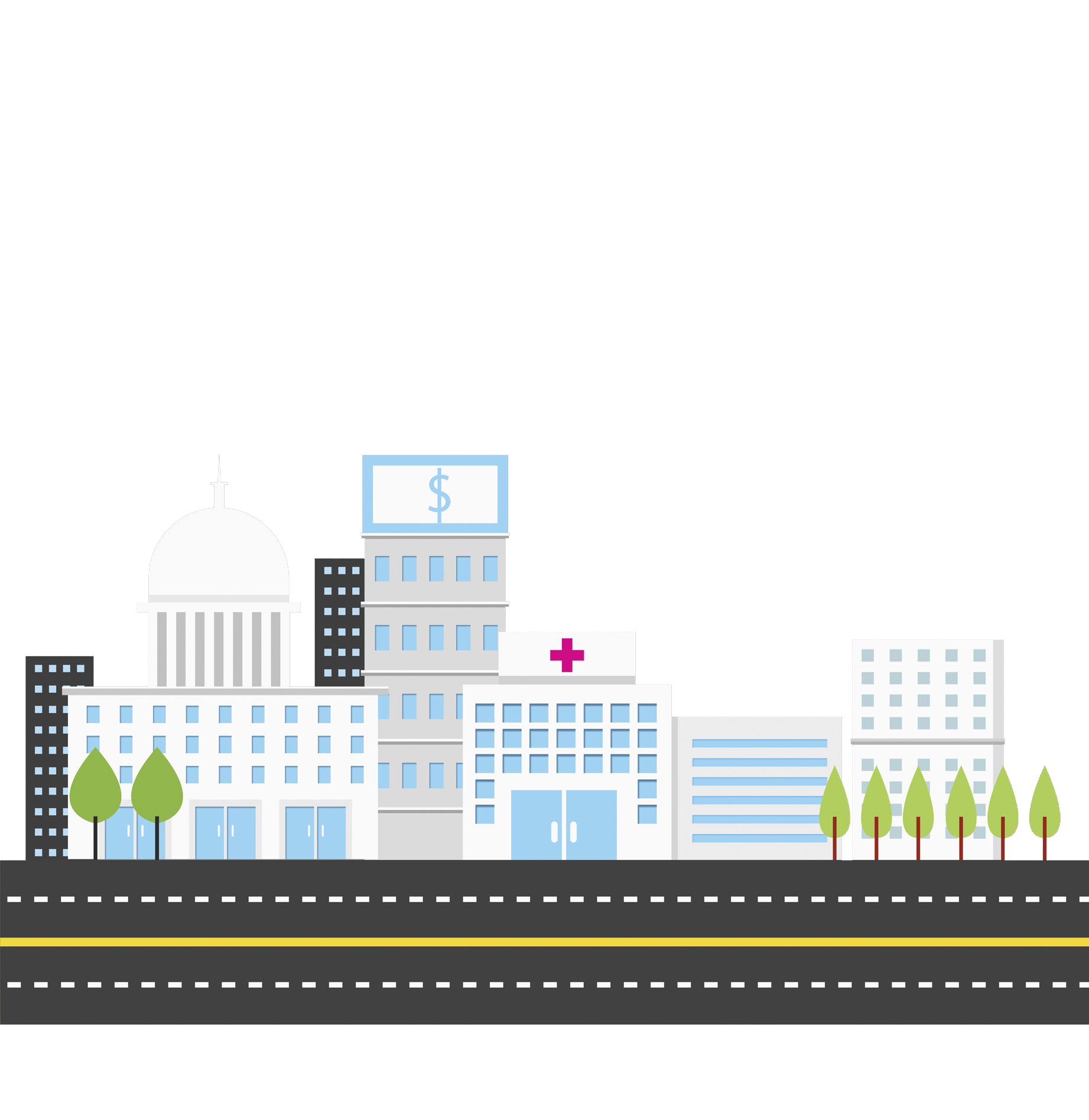 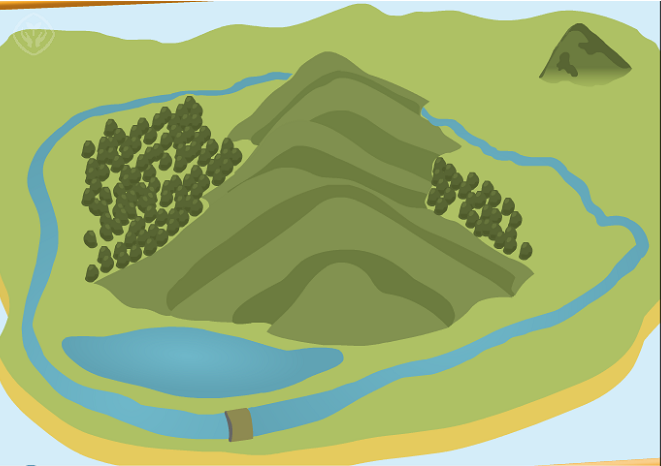 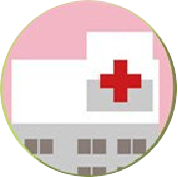 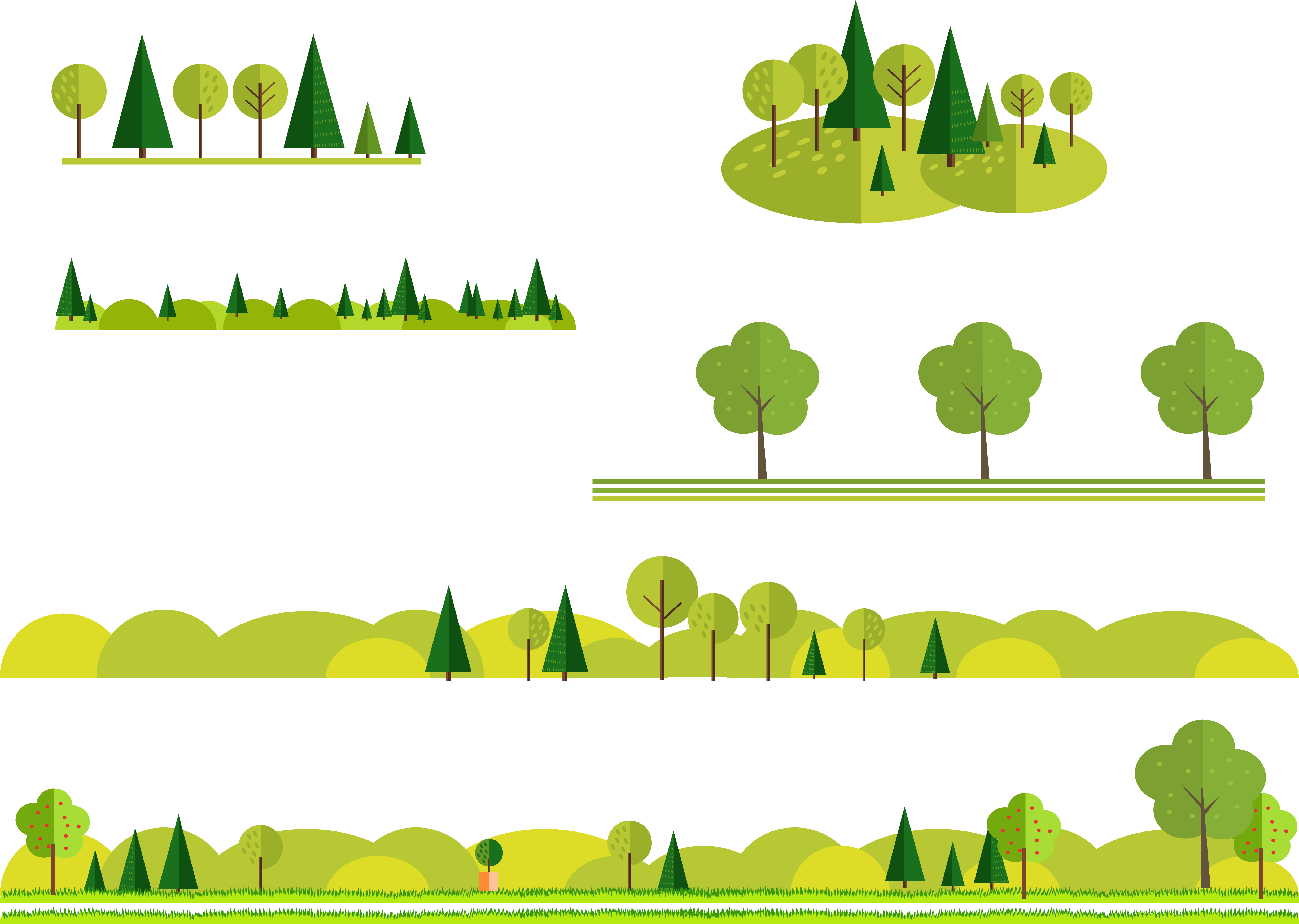 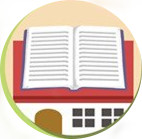 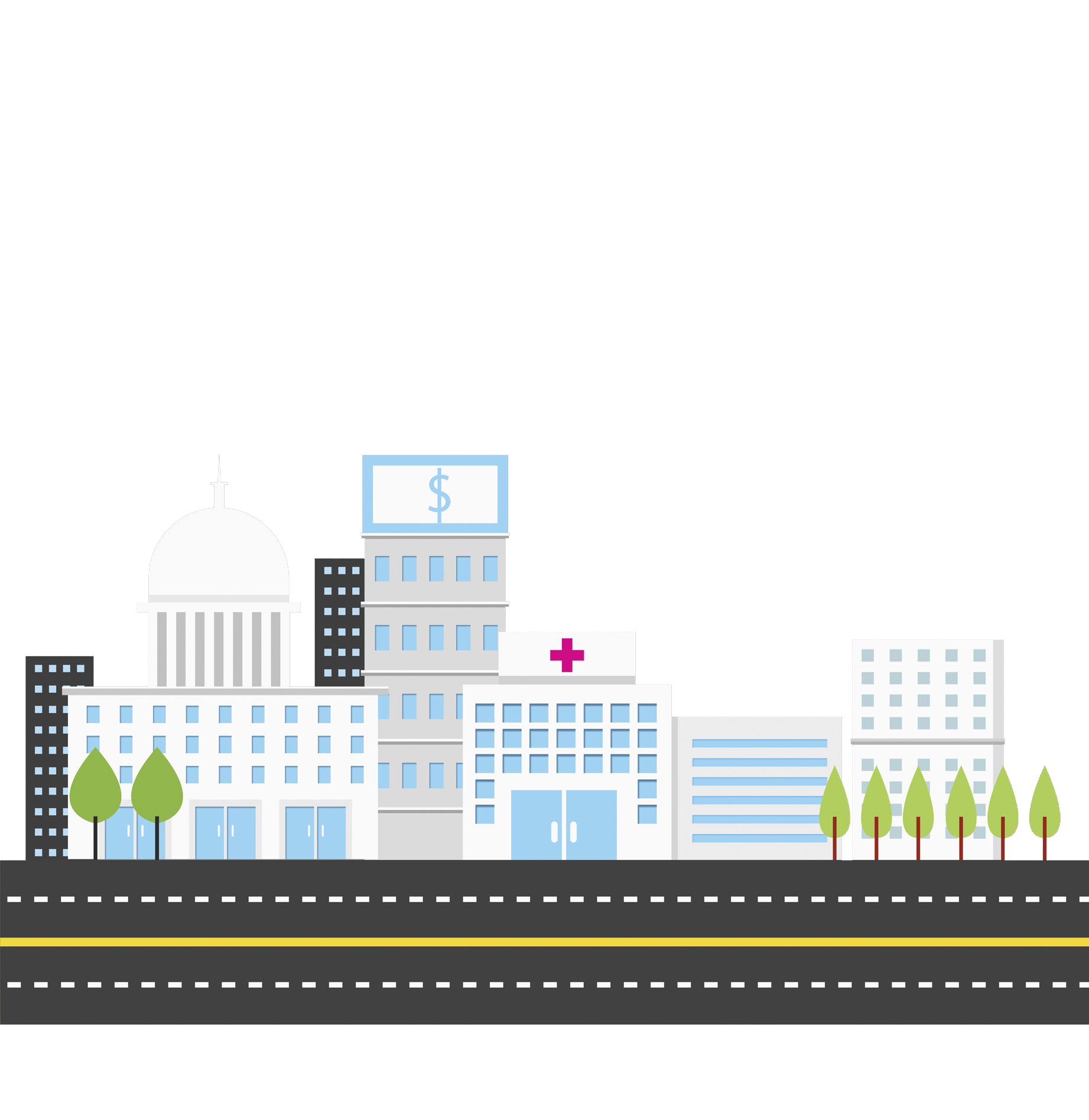 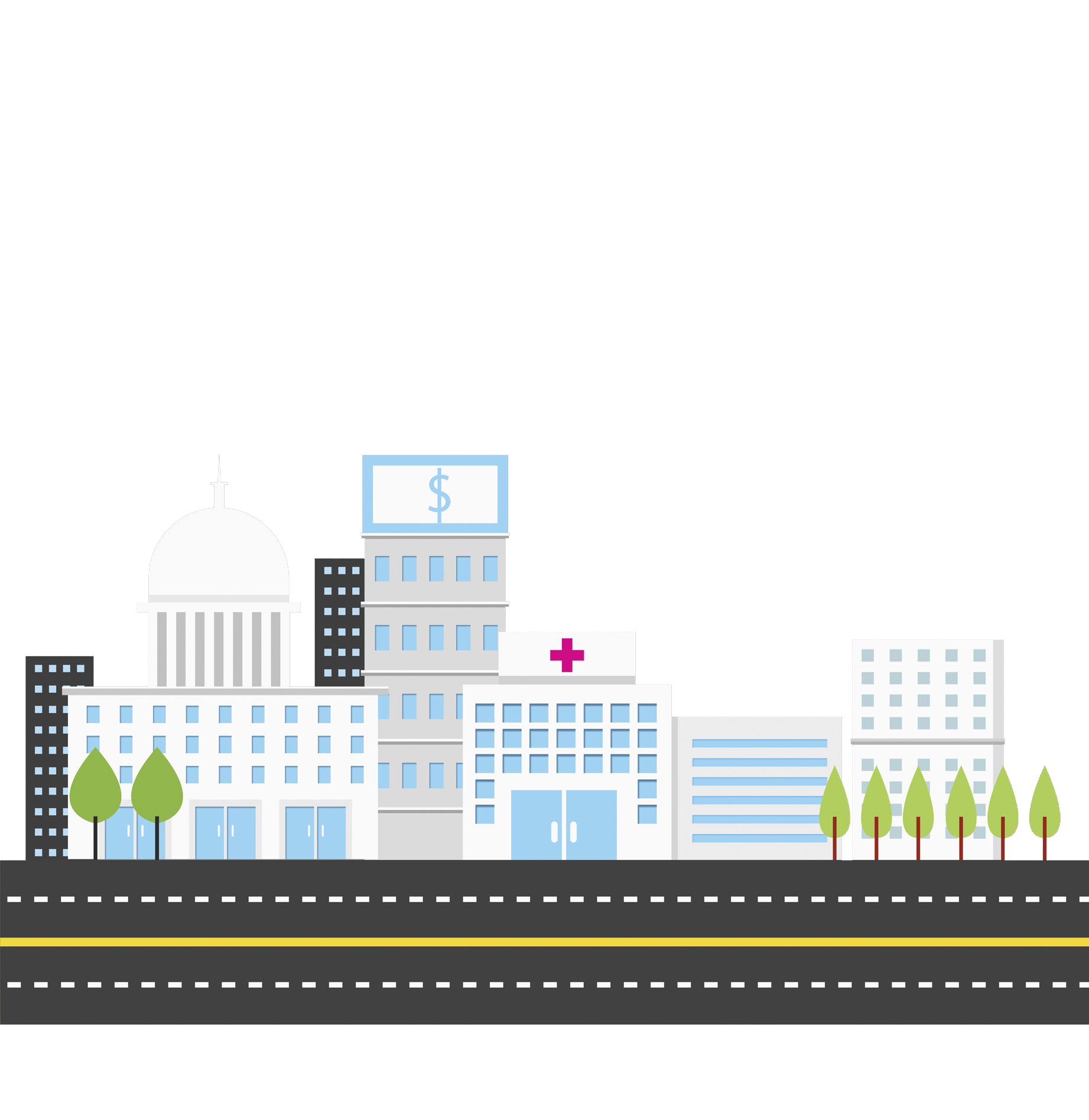 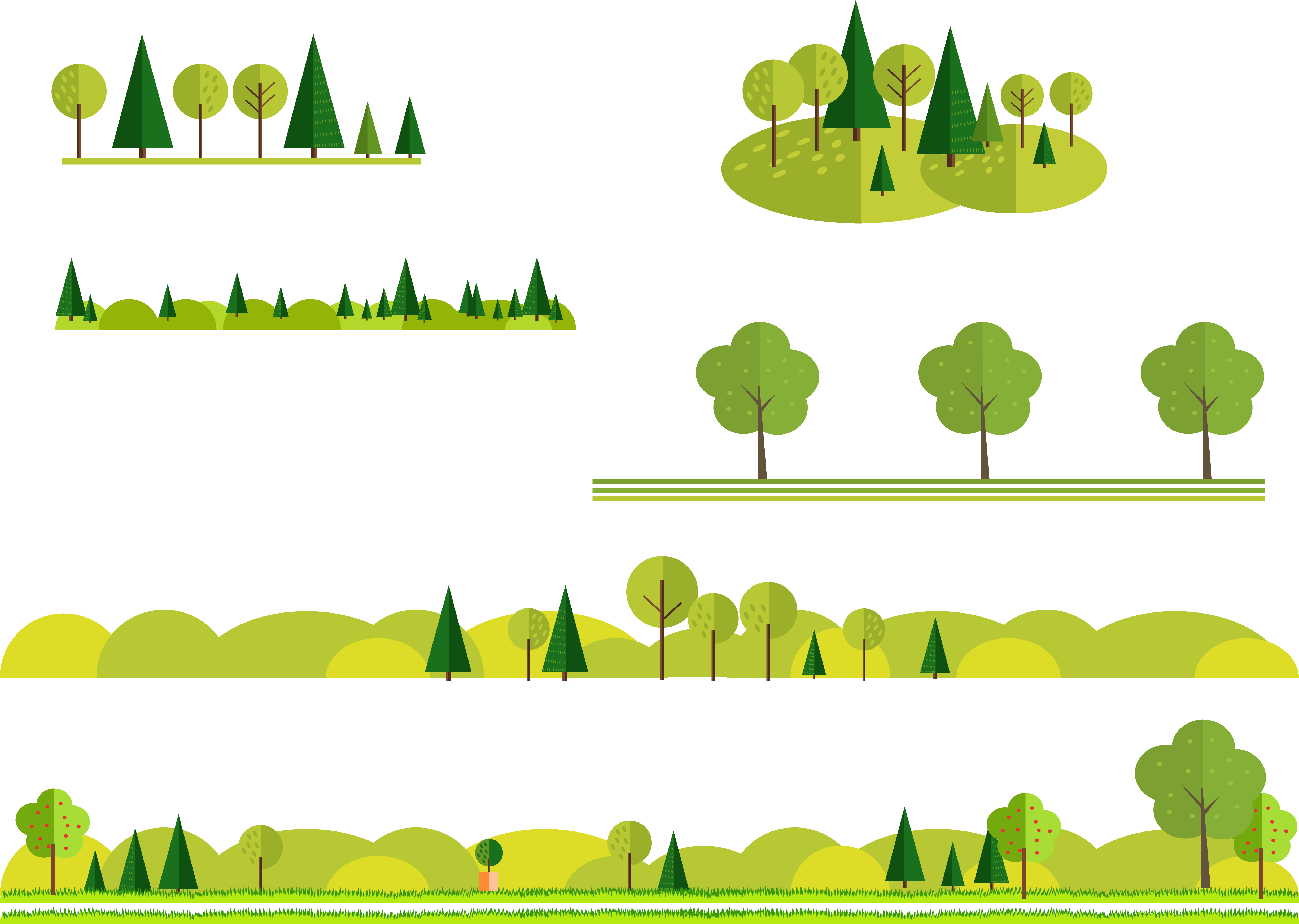 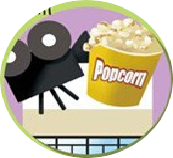 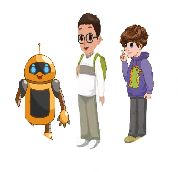 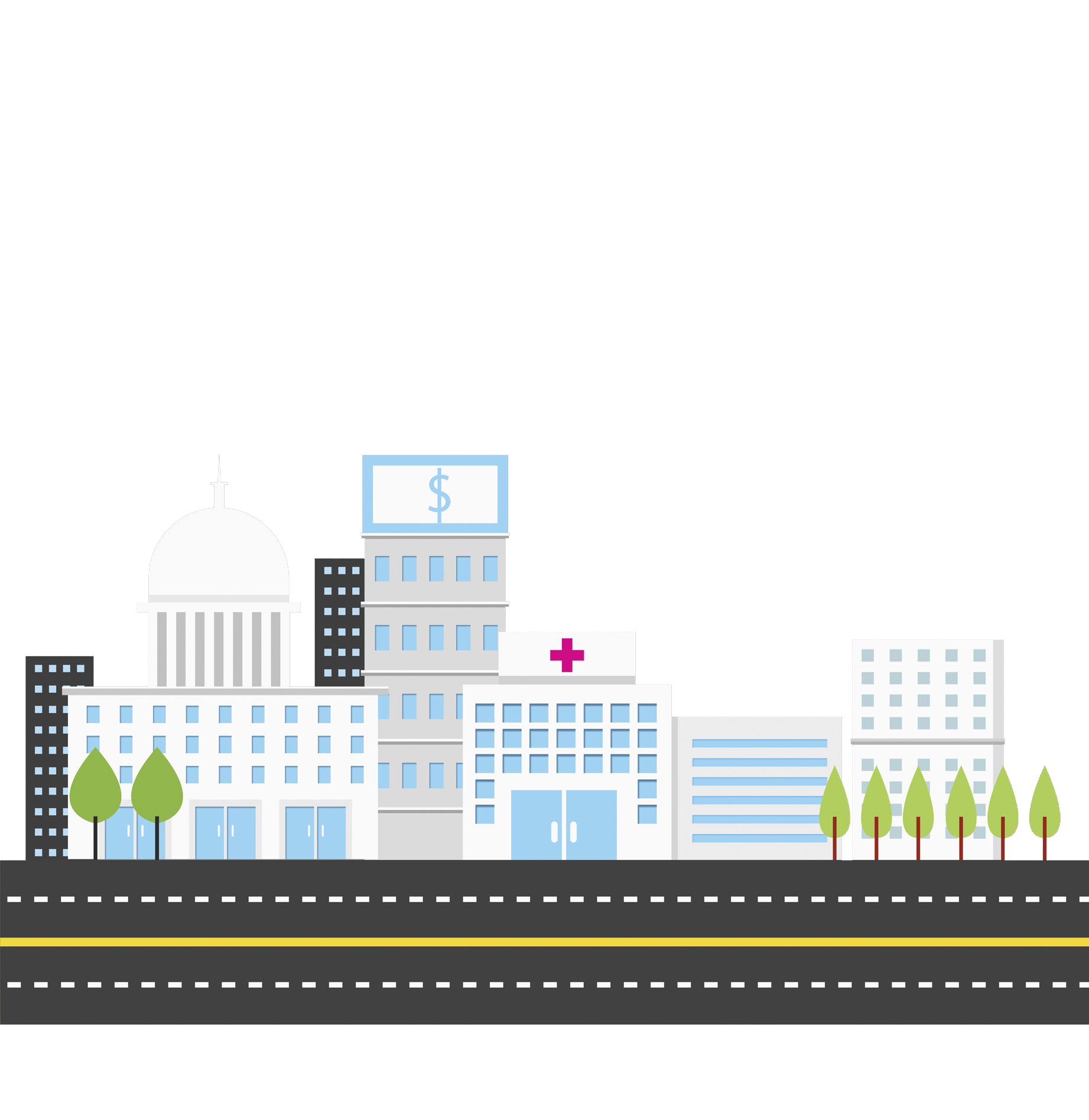 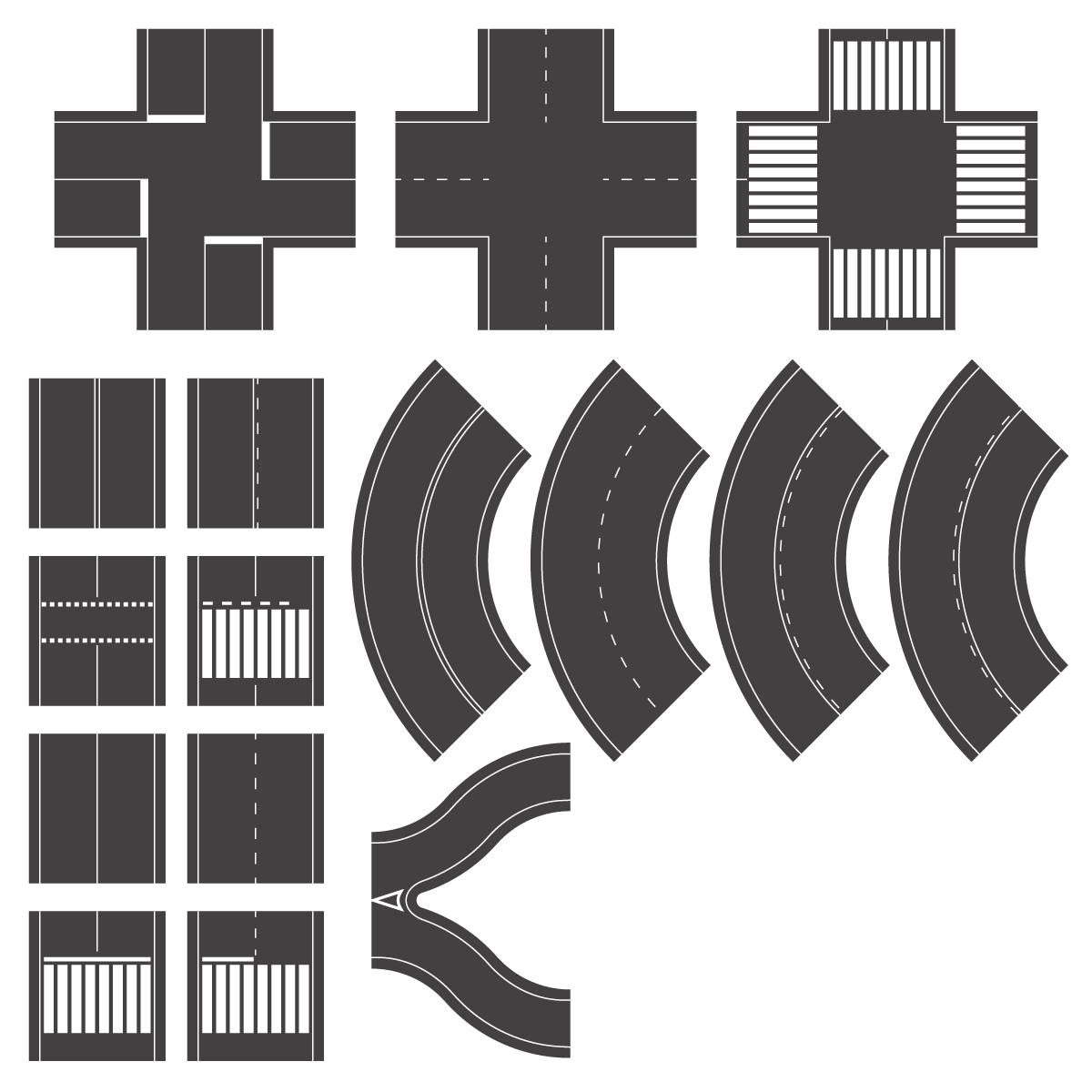 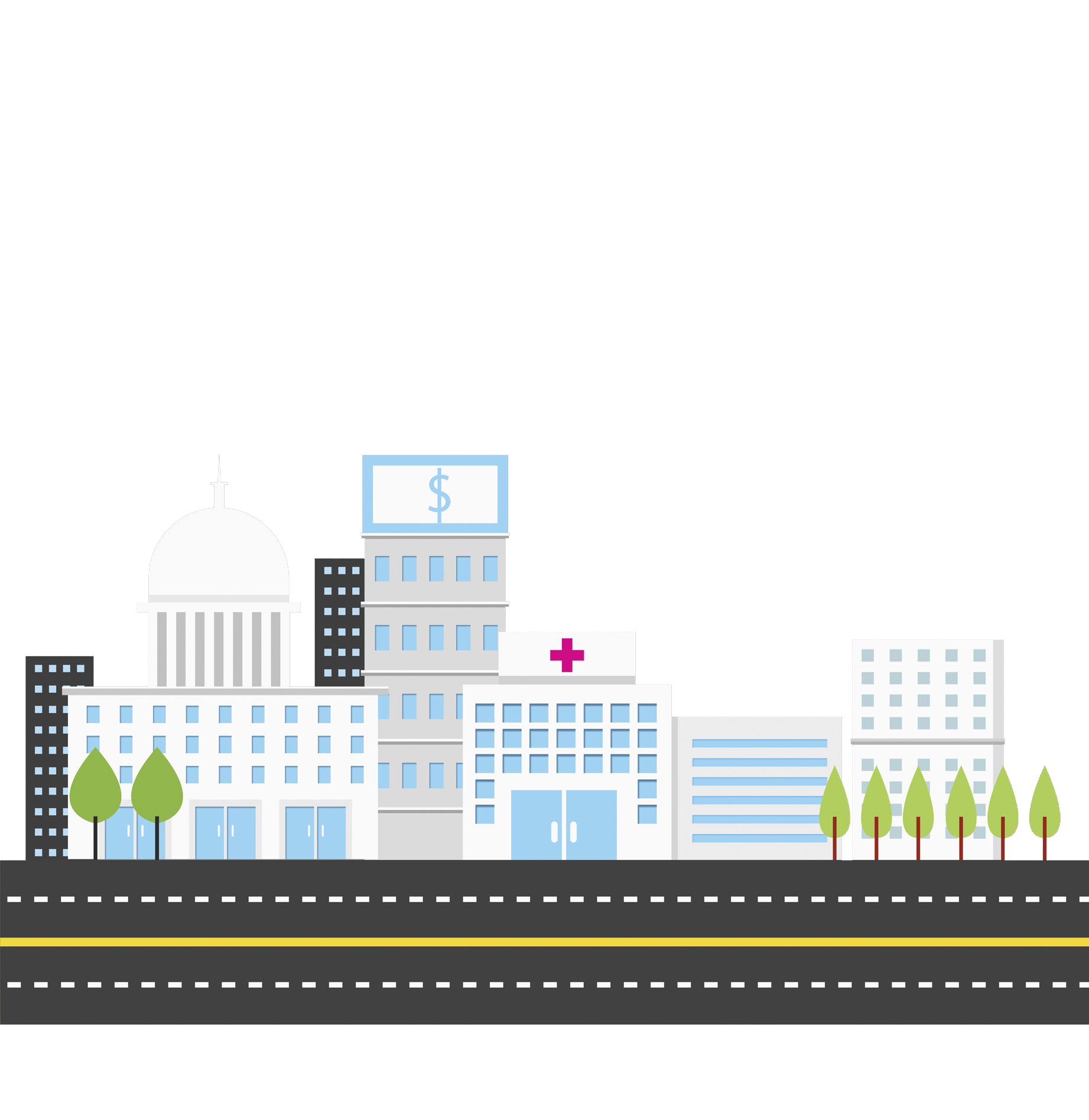 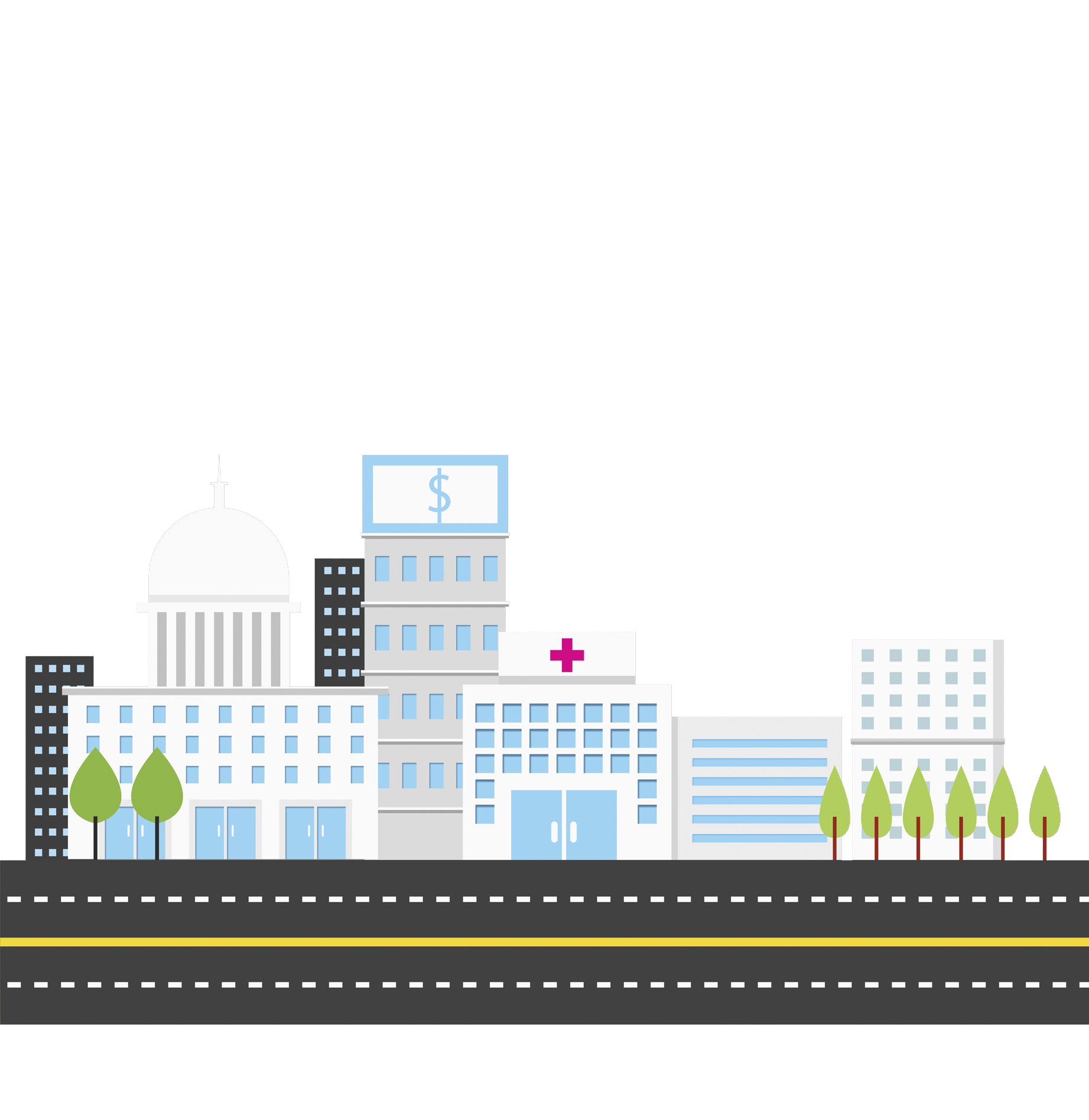 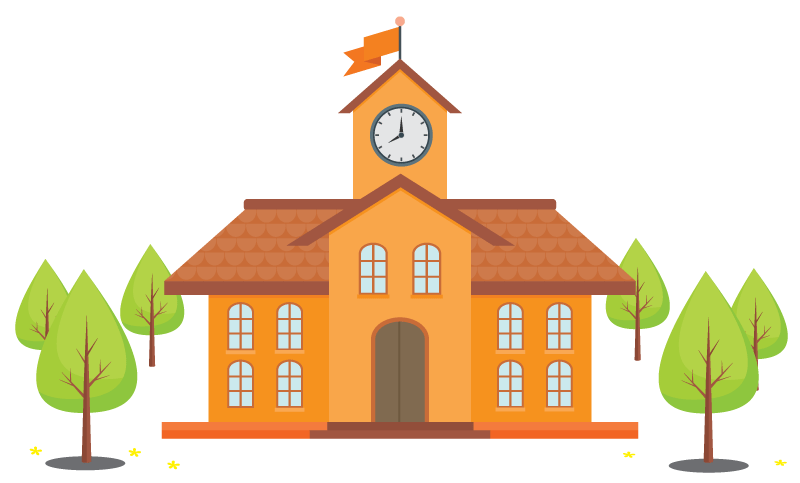 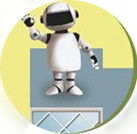 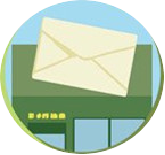 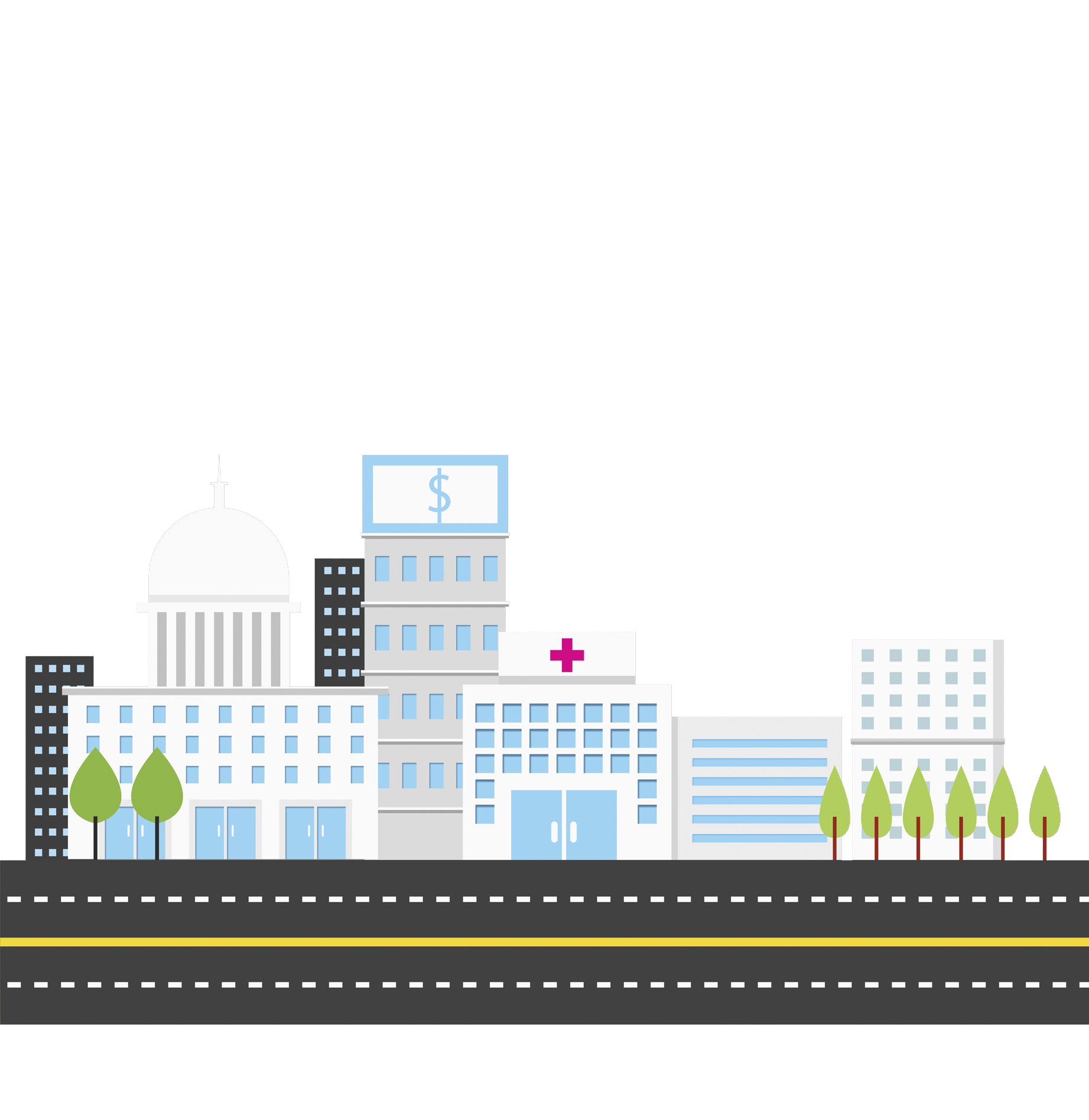 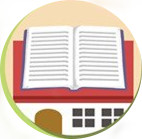 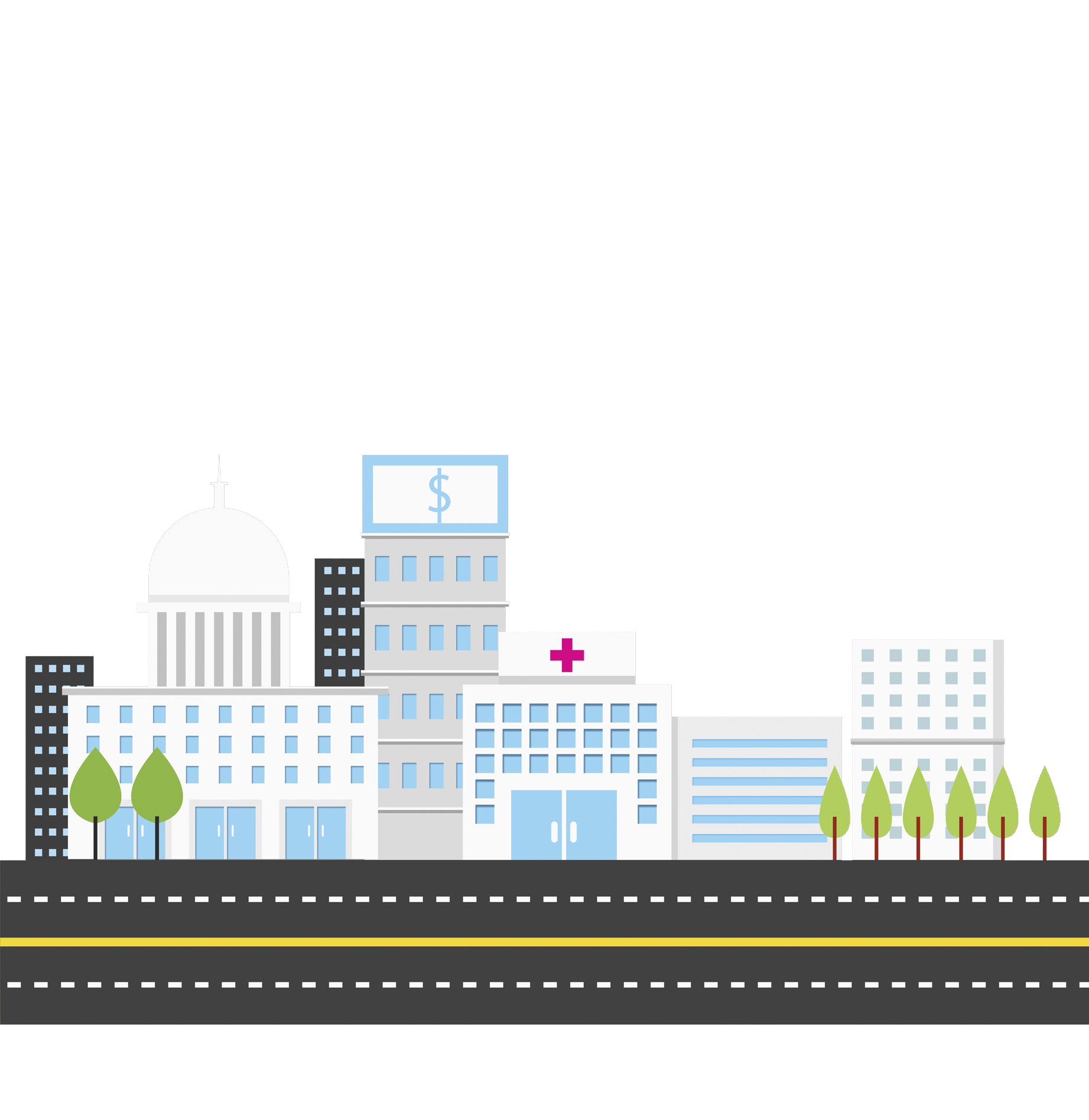 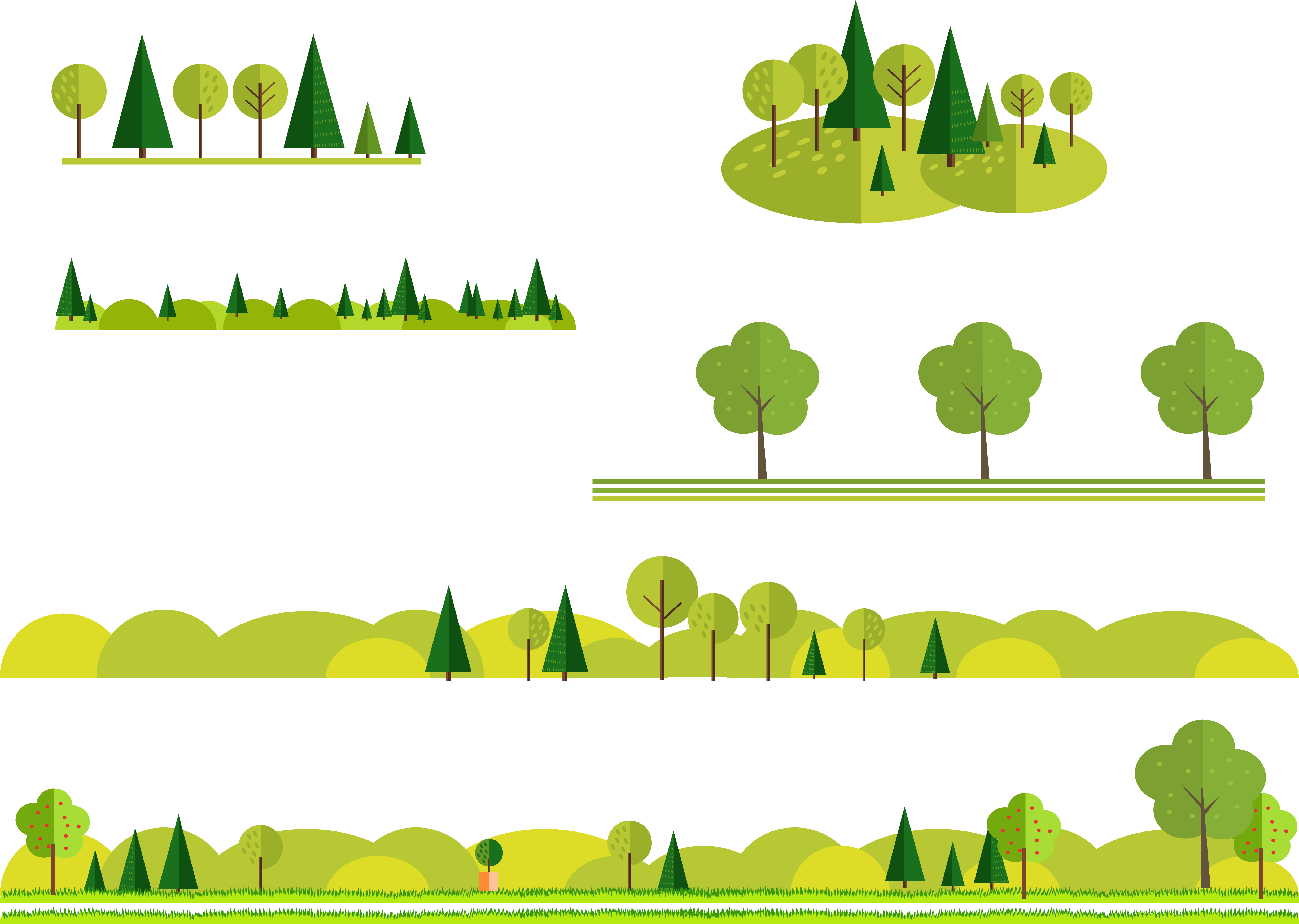 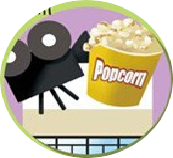 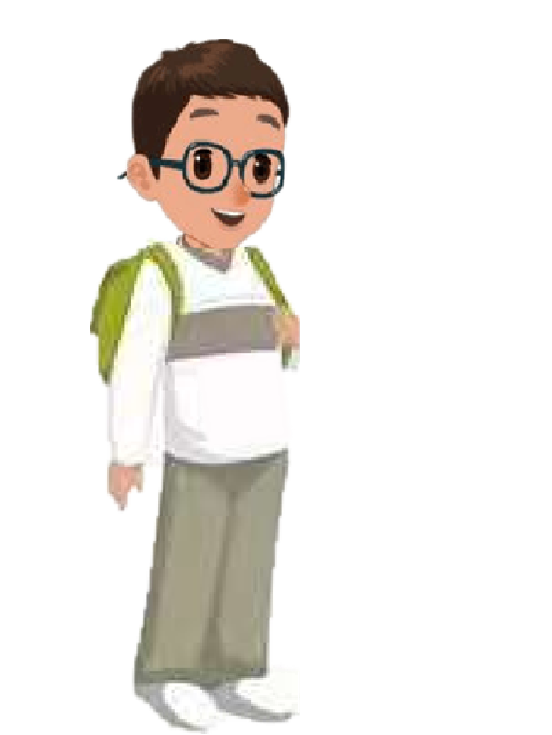 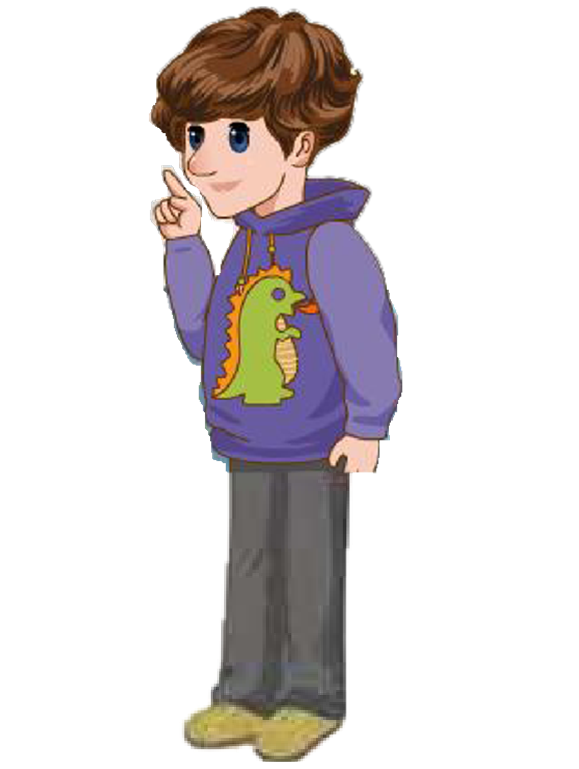 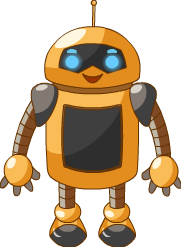 Turn left at the bookstore.
OK.
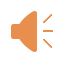 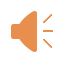 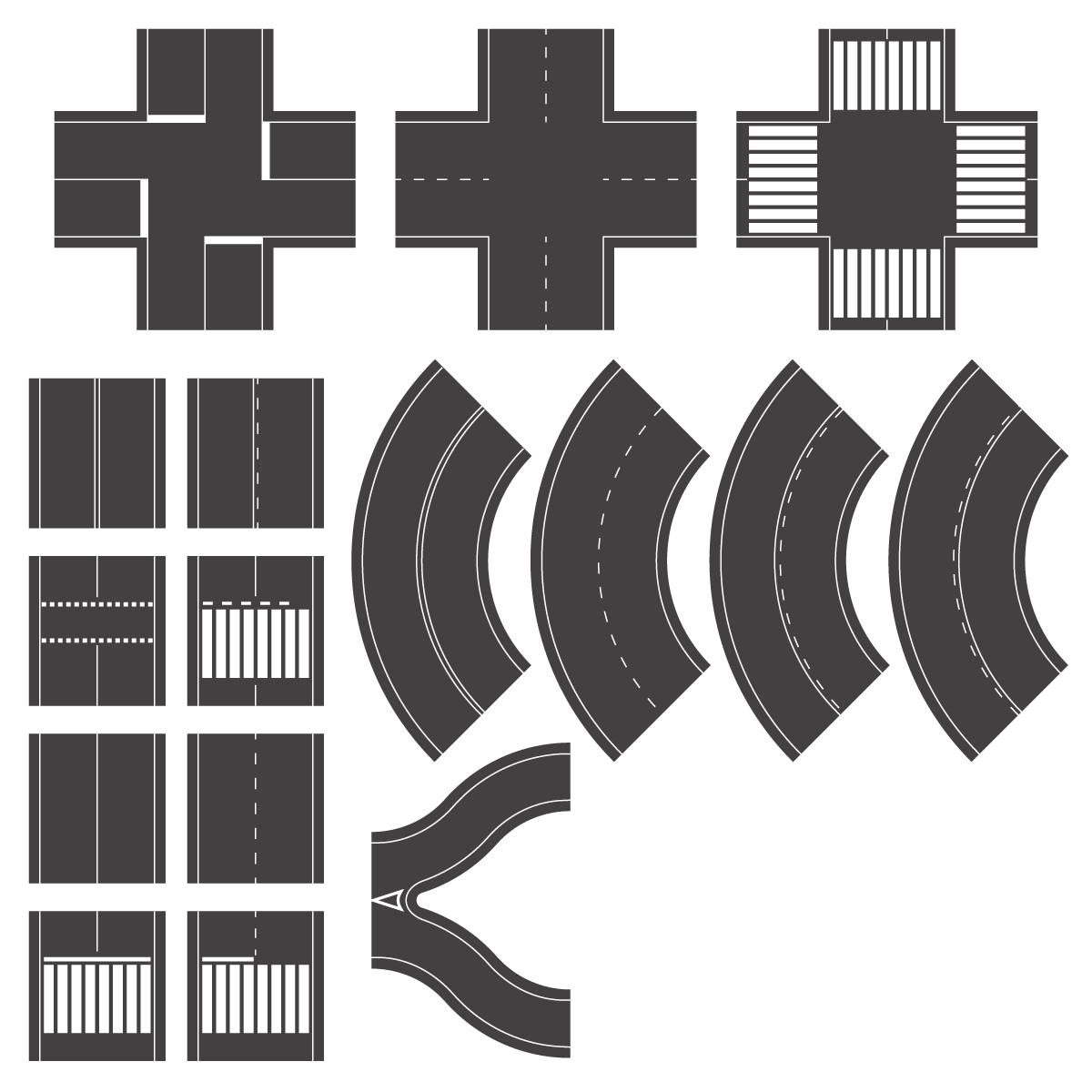 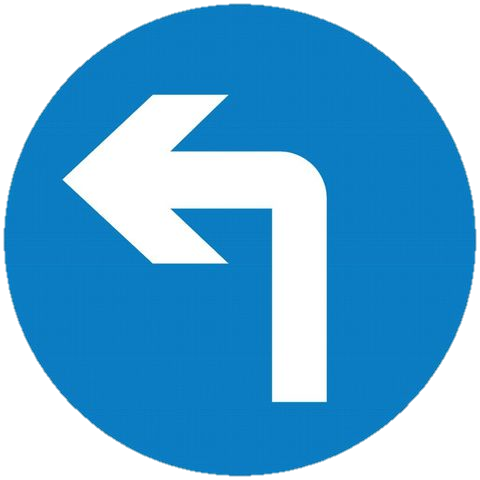 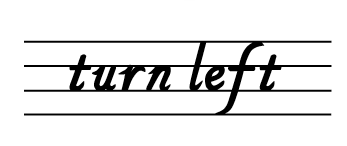 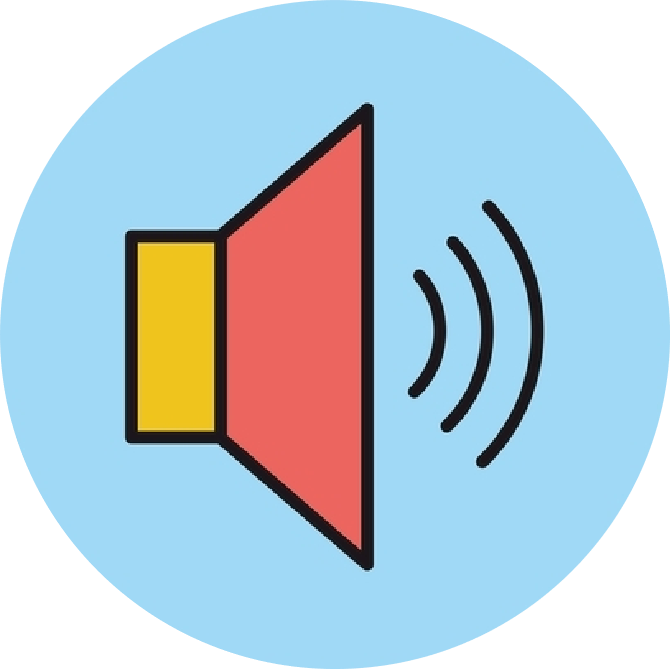 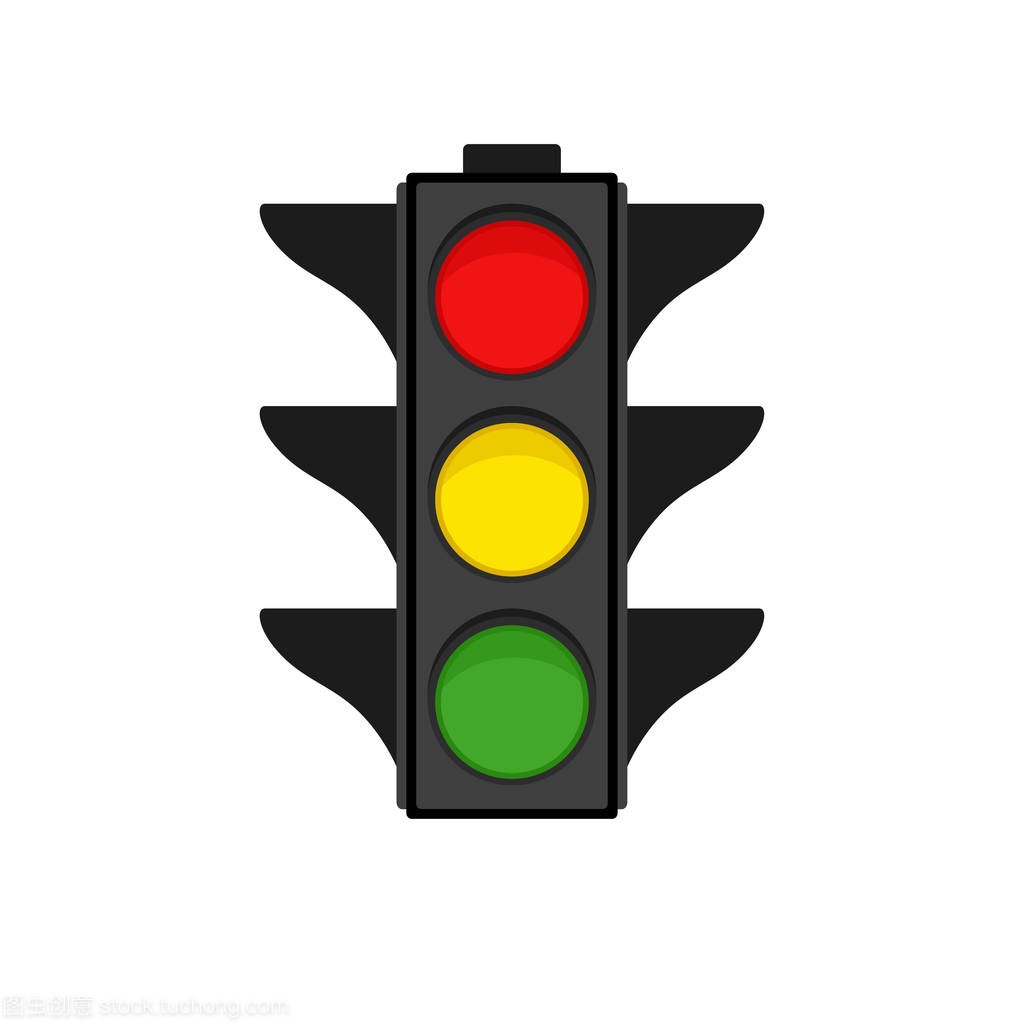 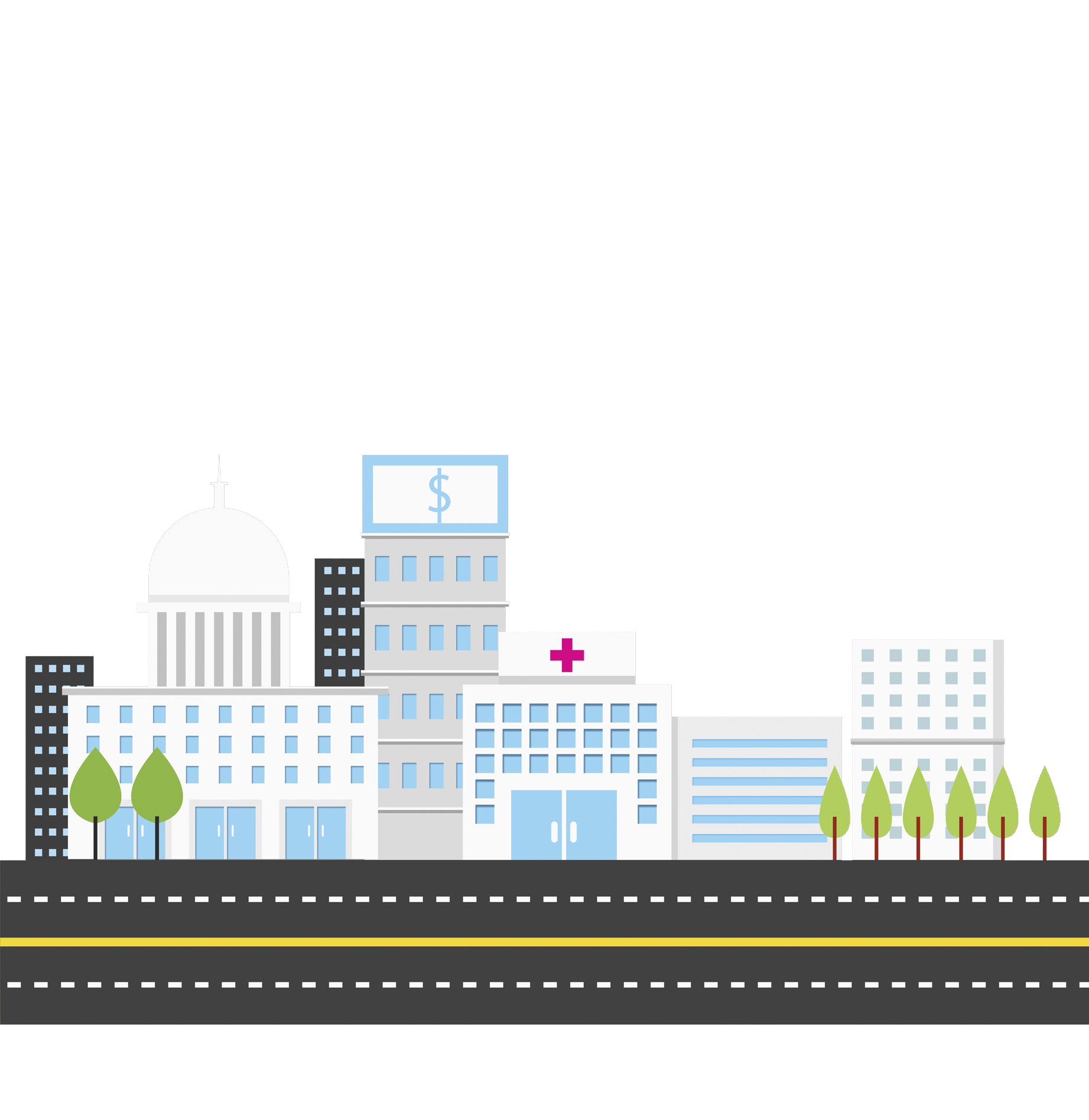 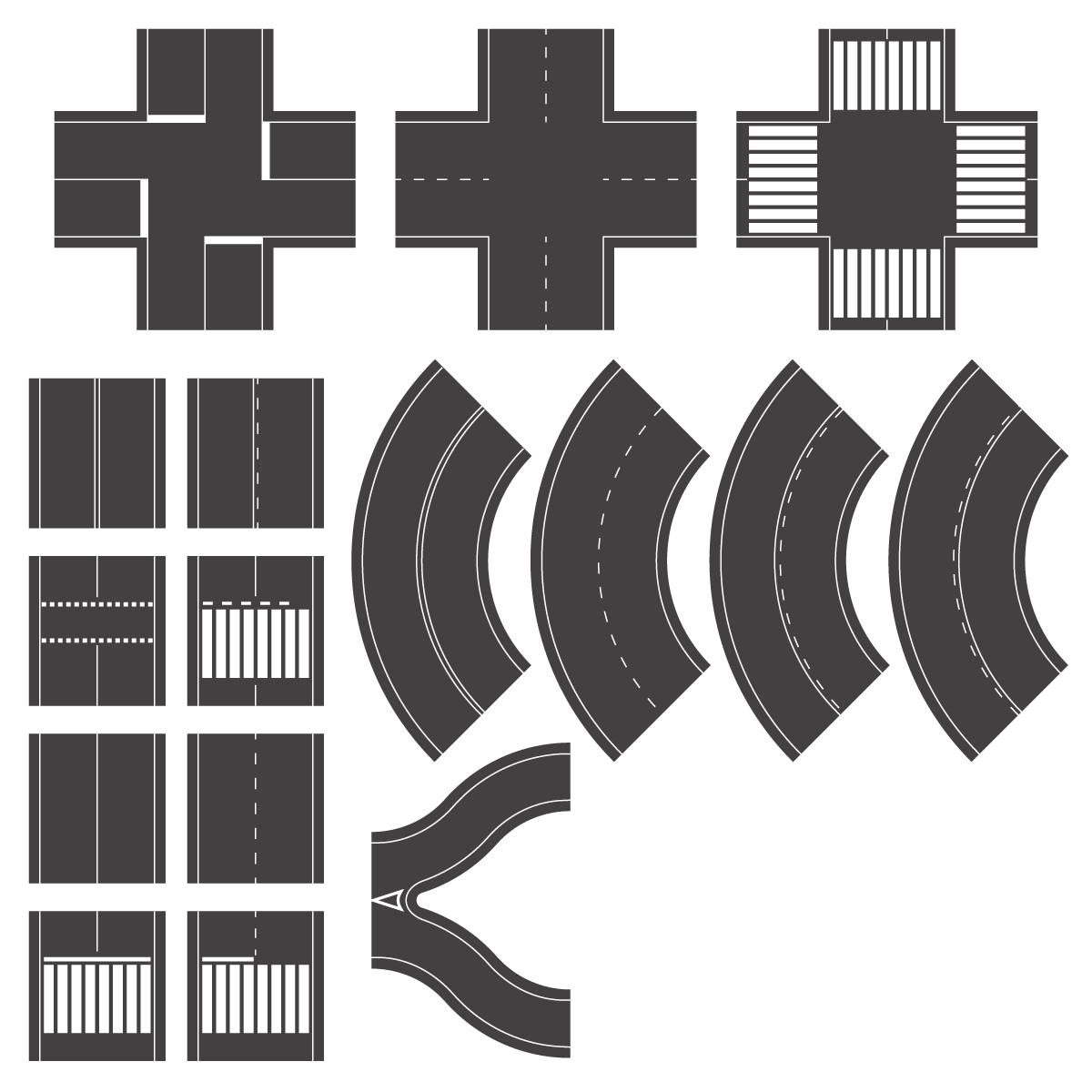 Dongfang Street
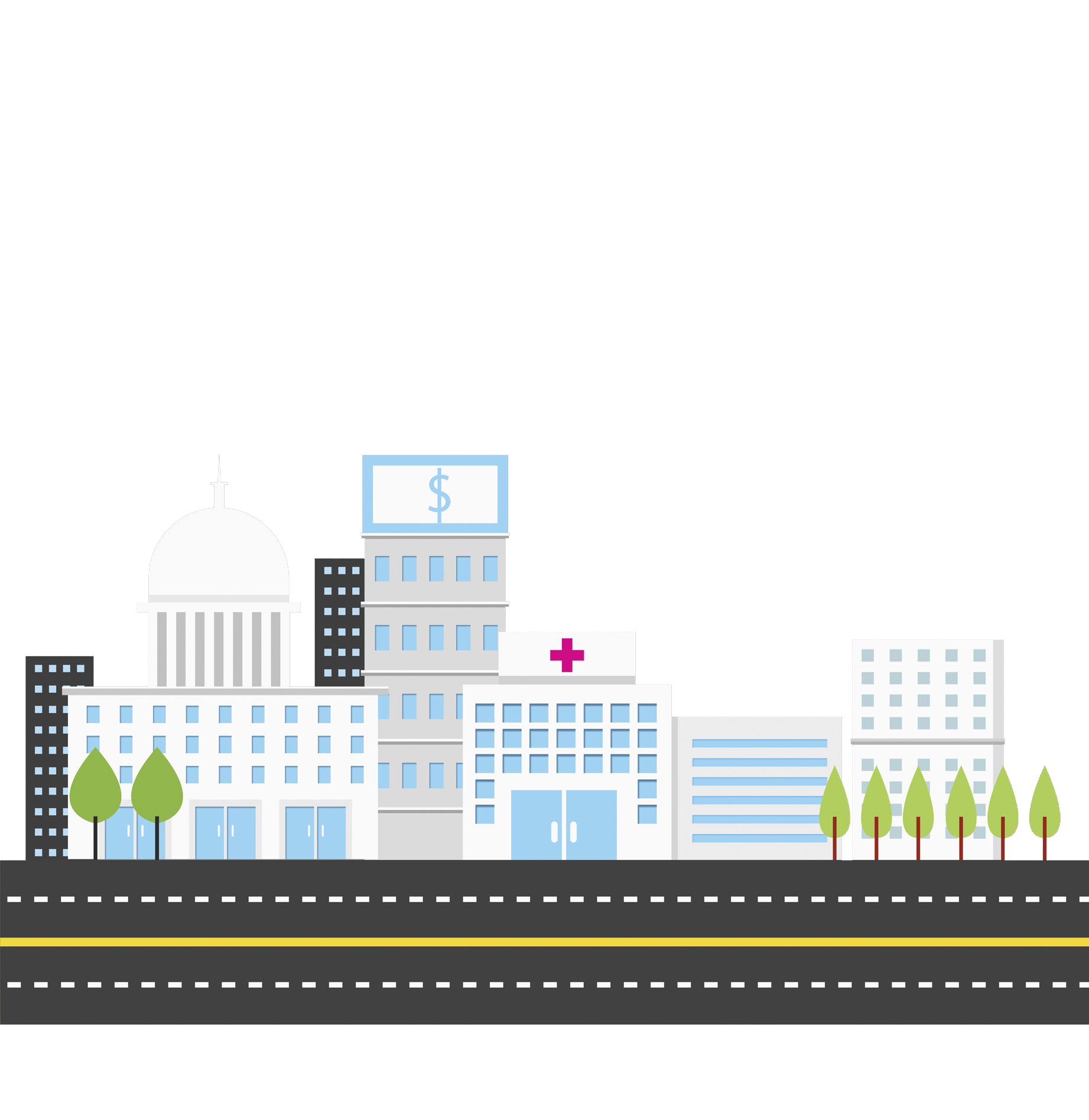 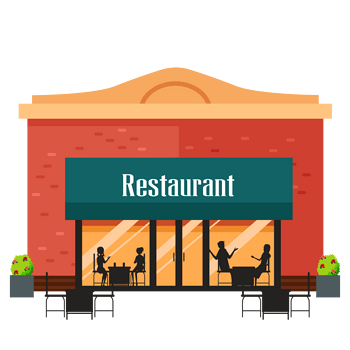 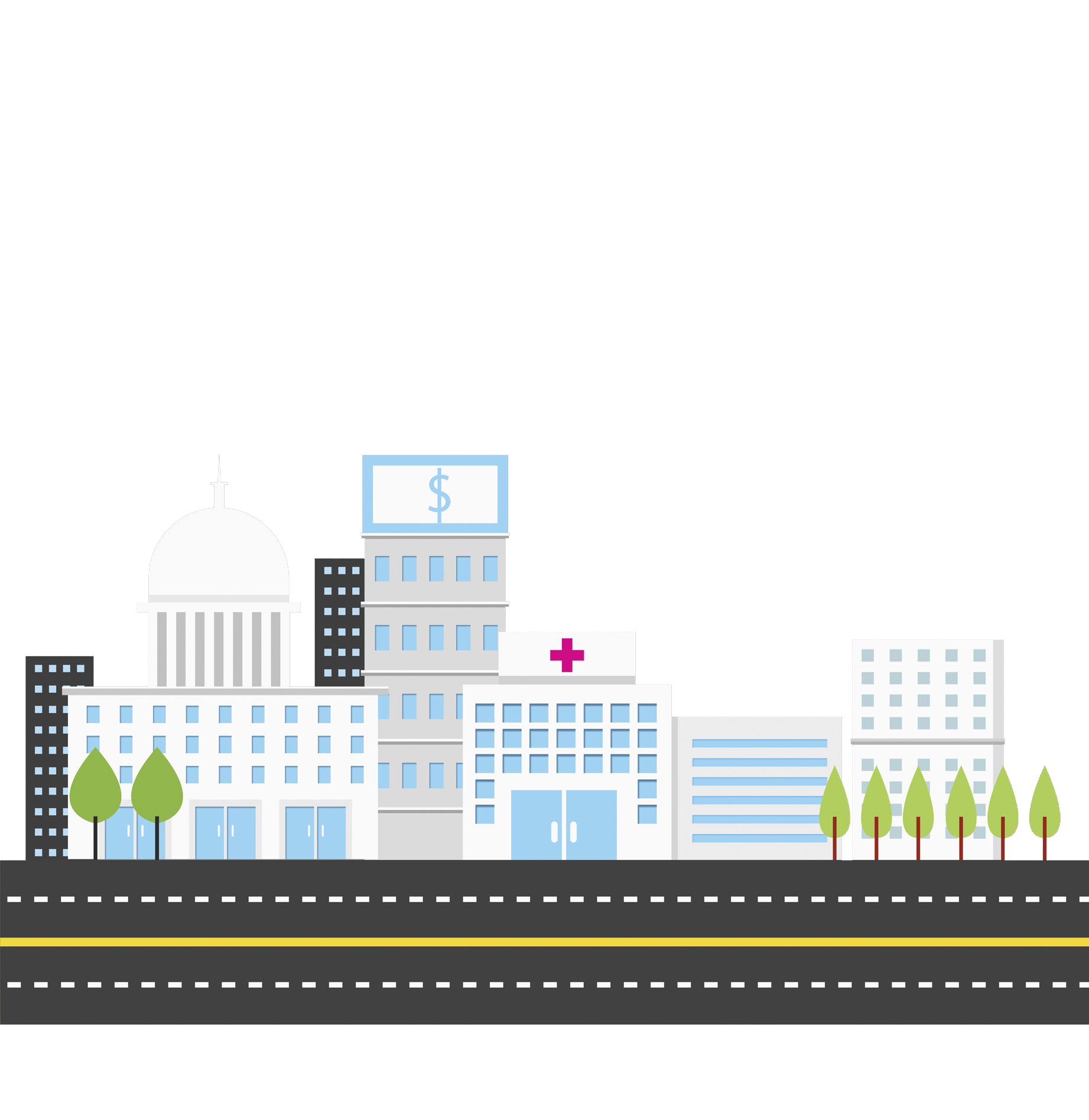 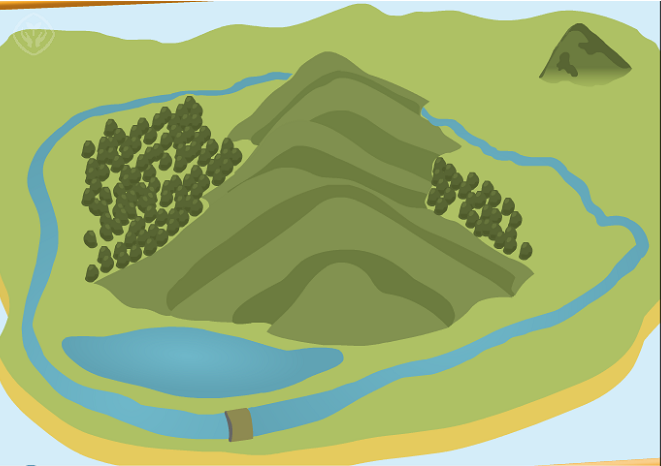 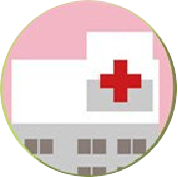 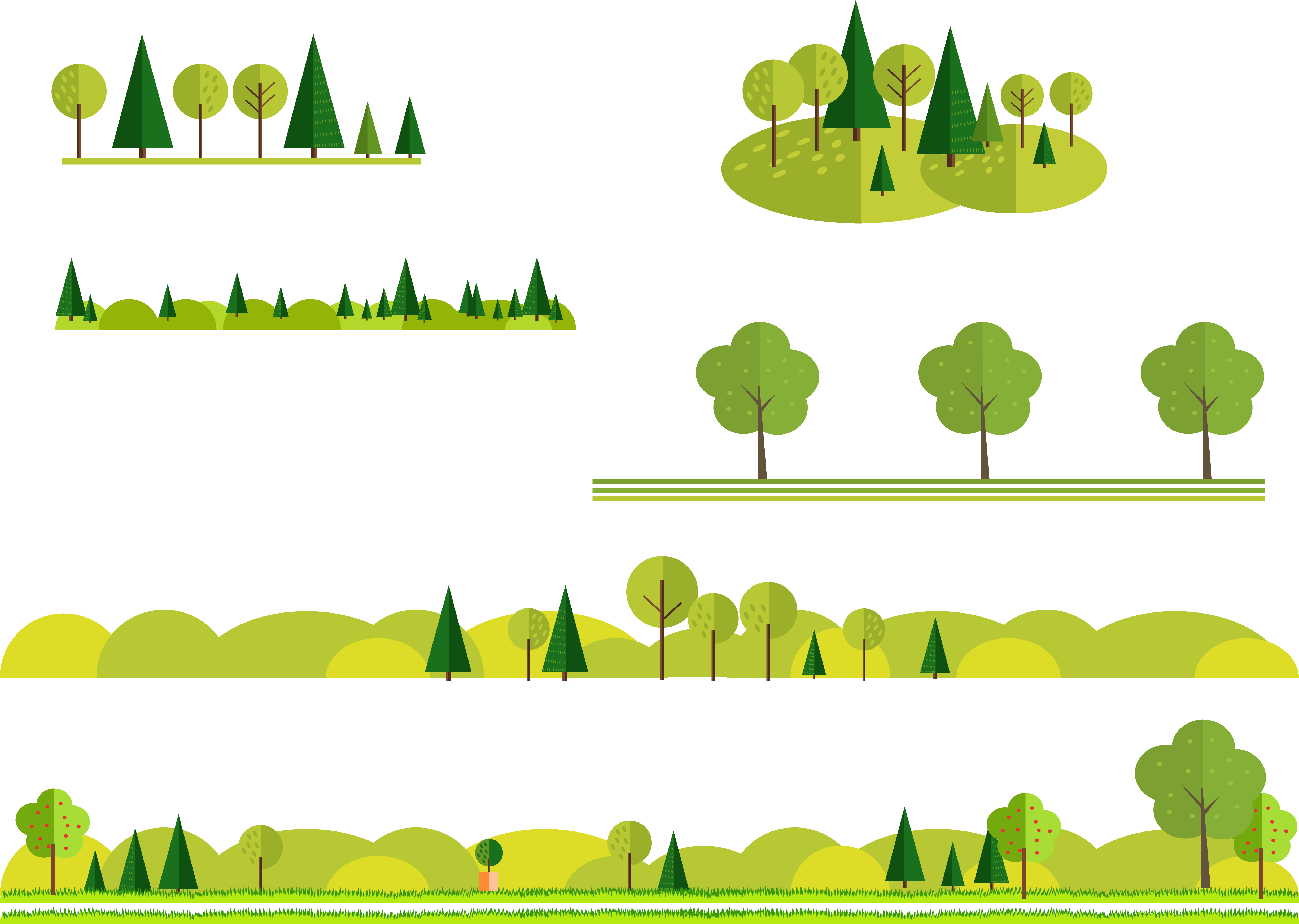 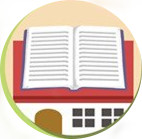 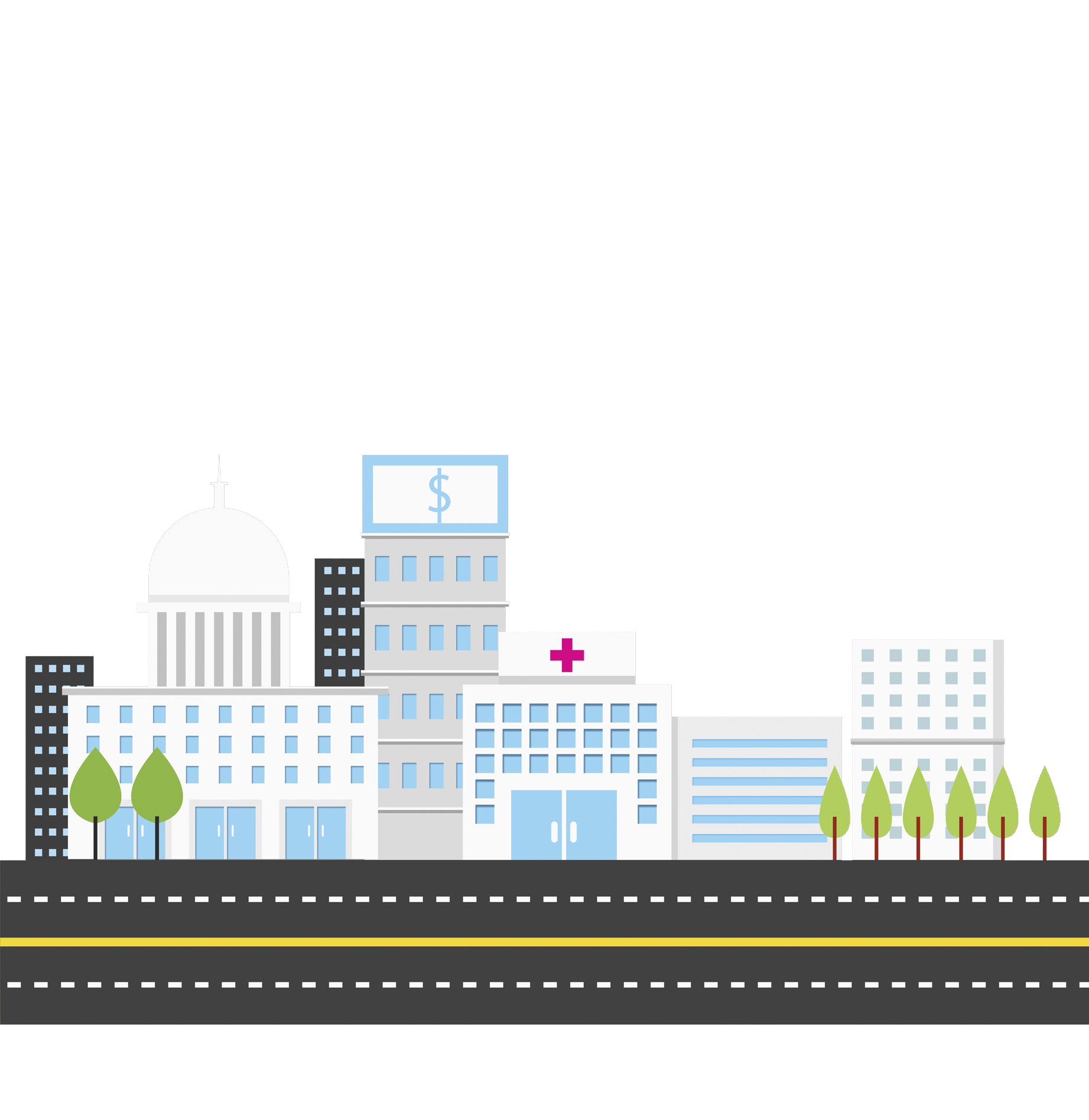 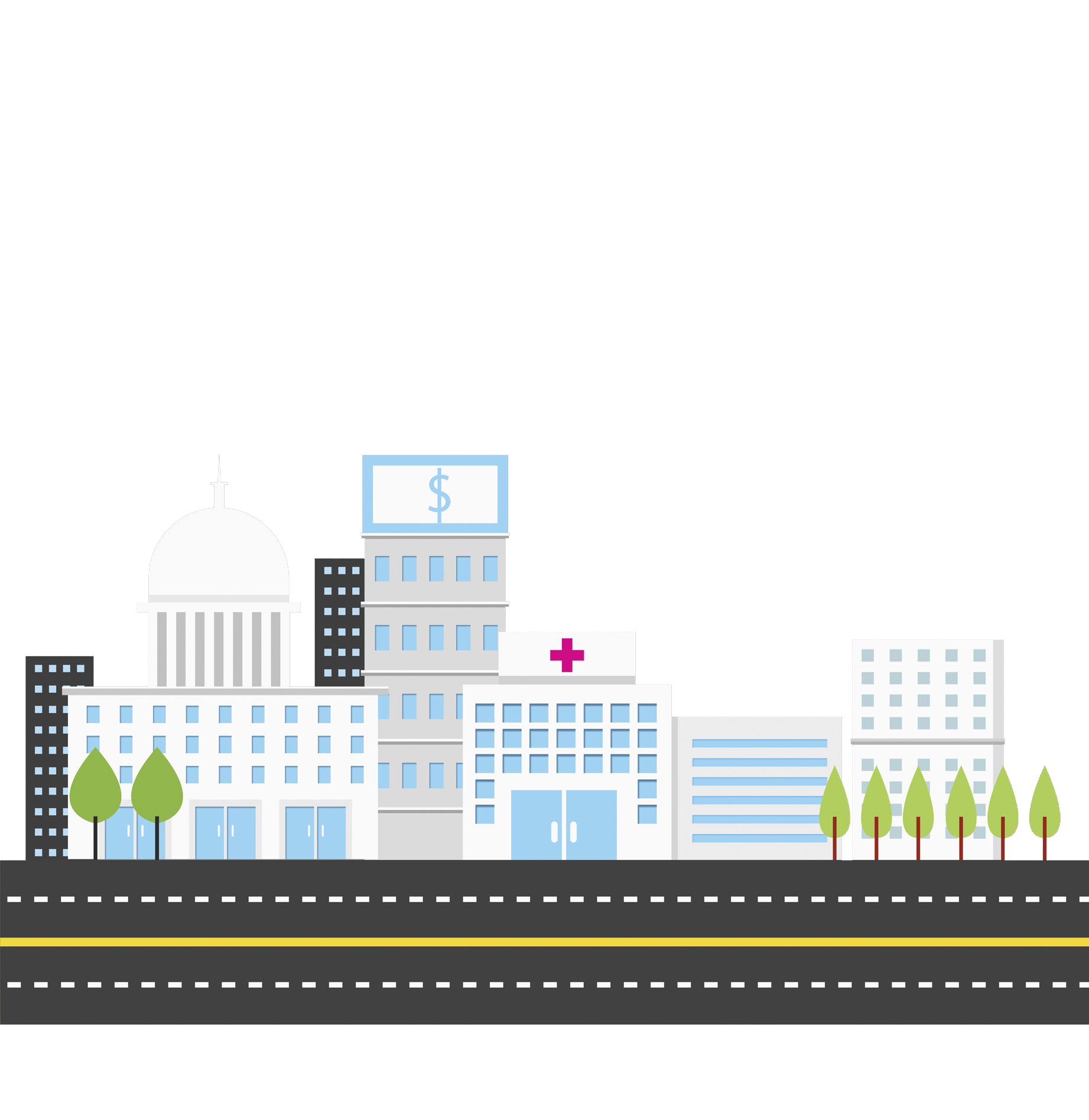 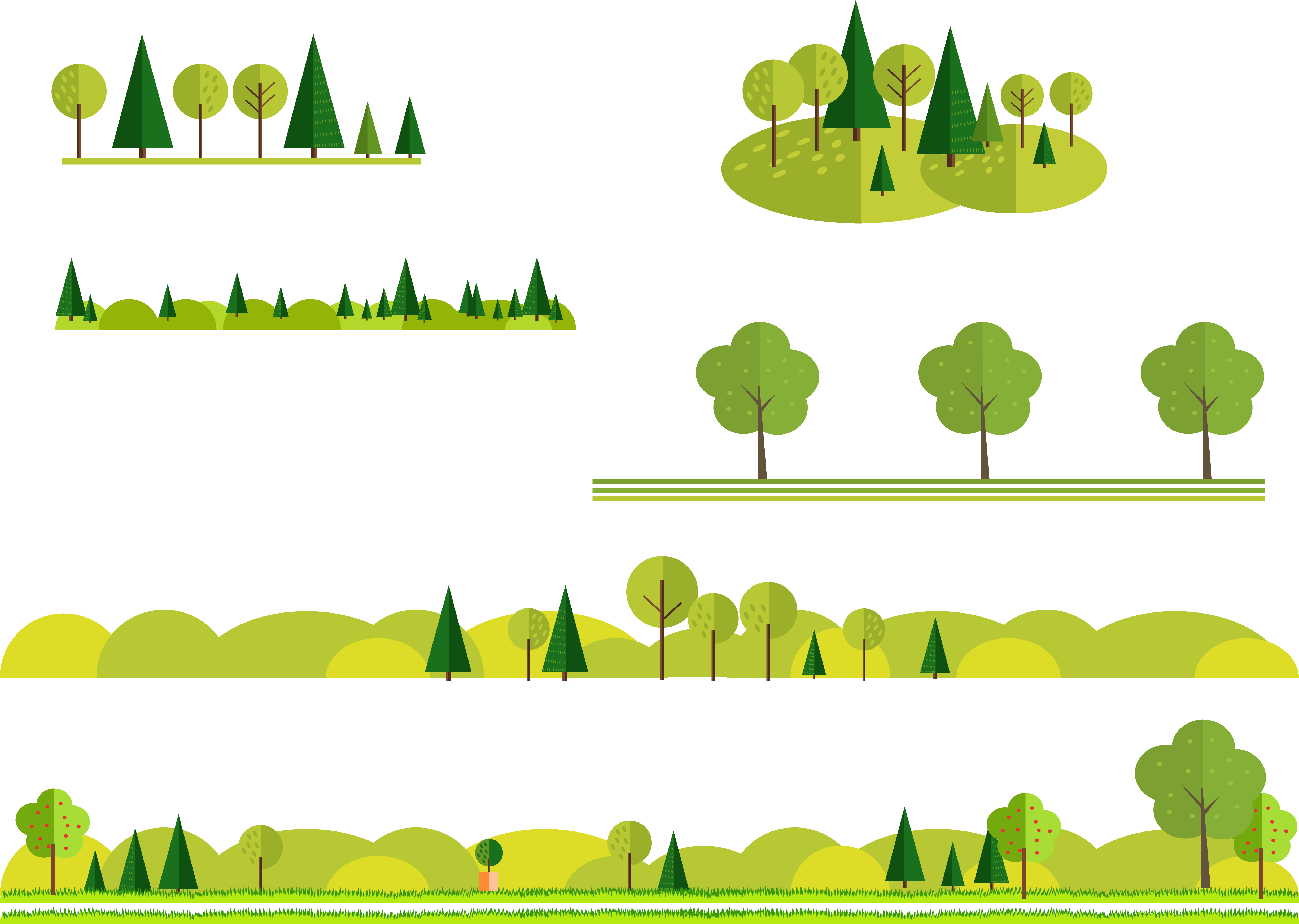 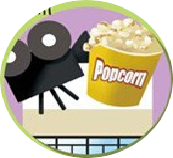 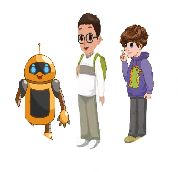 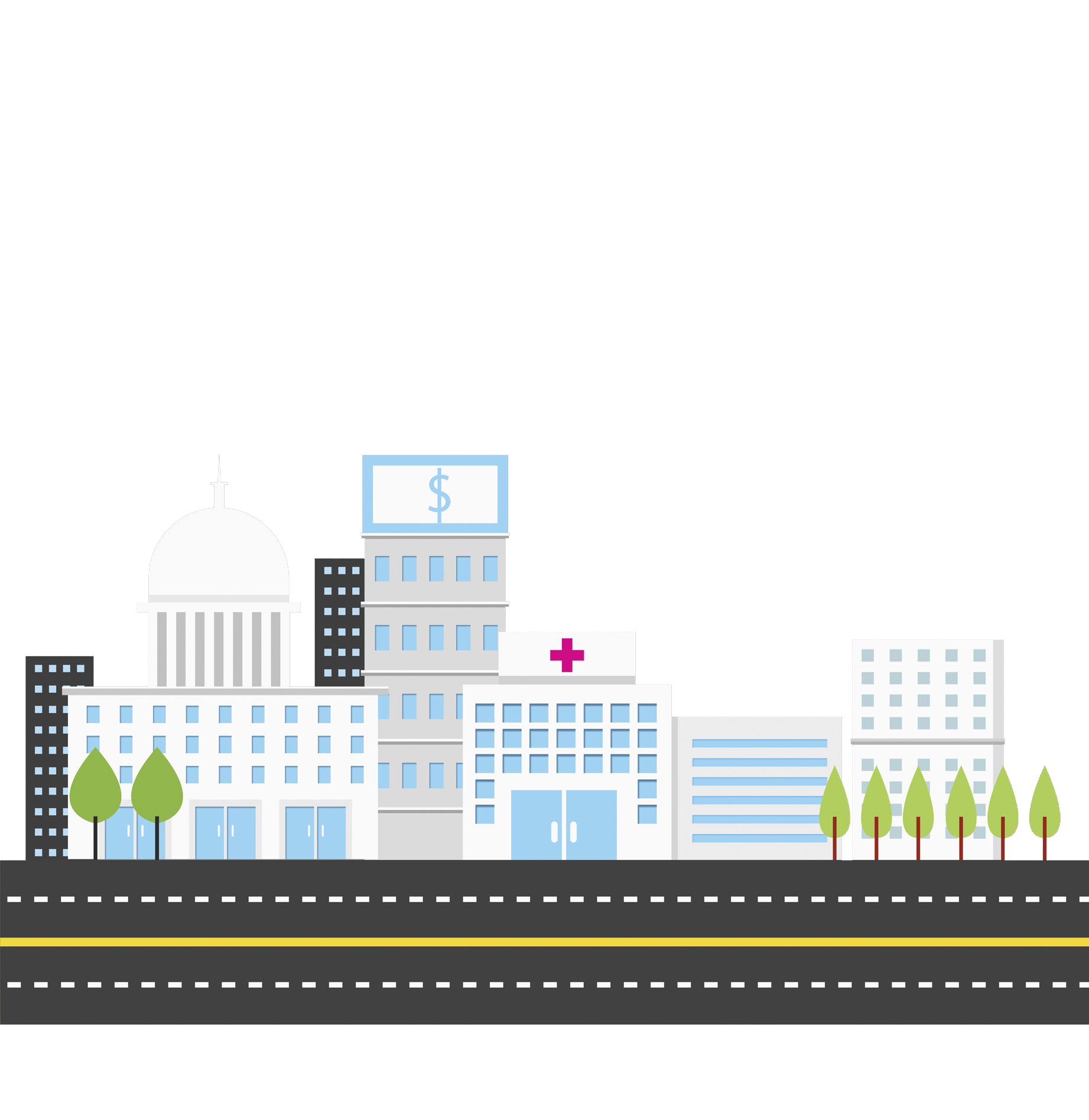 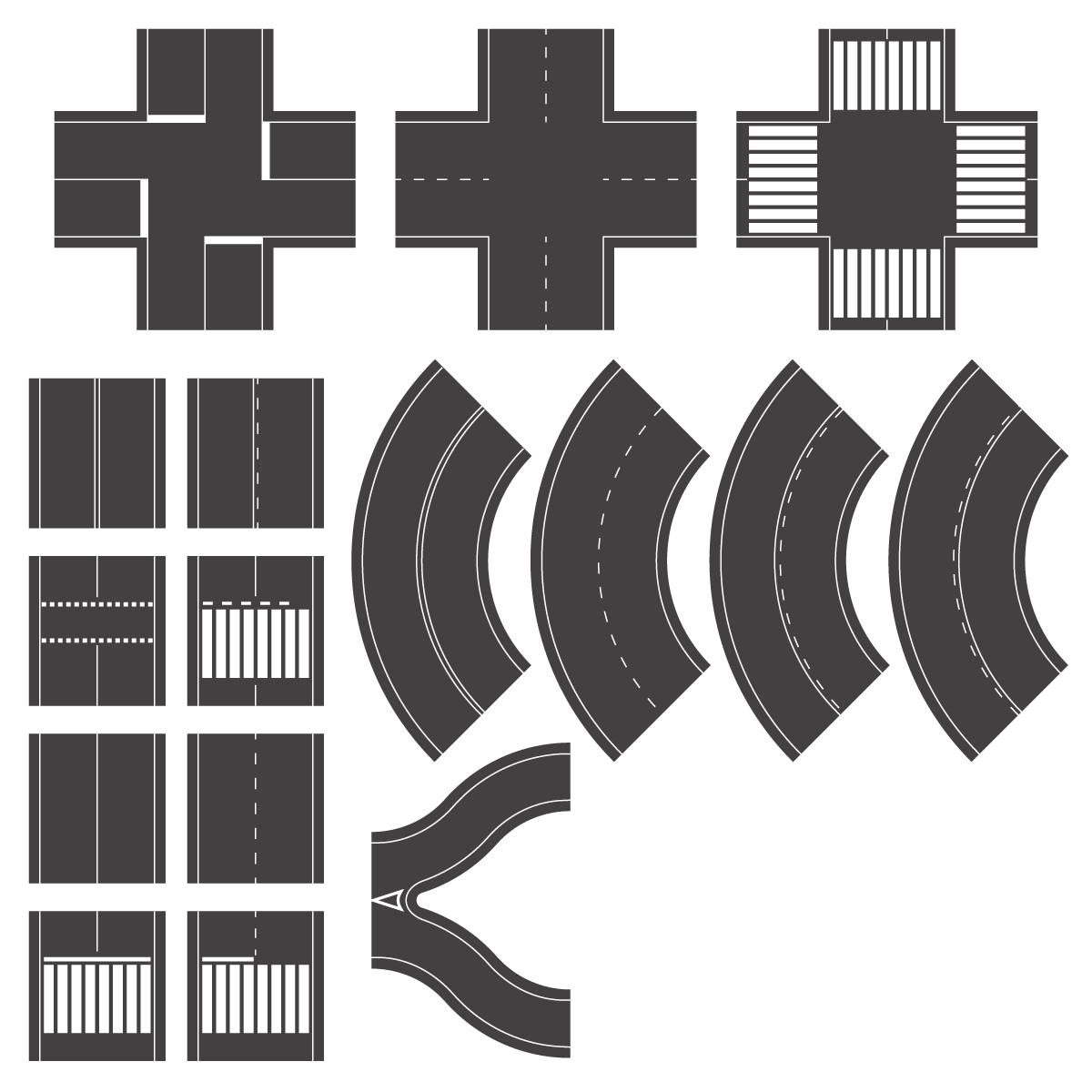 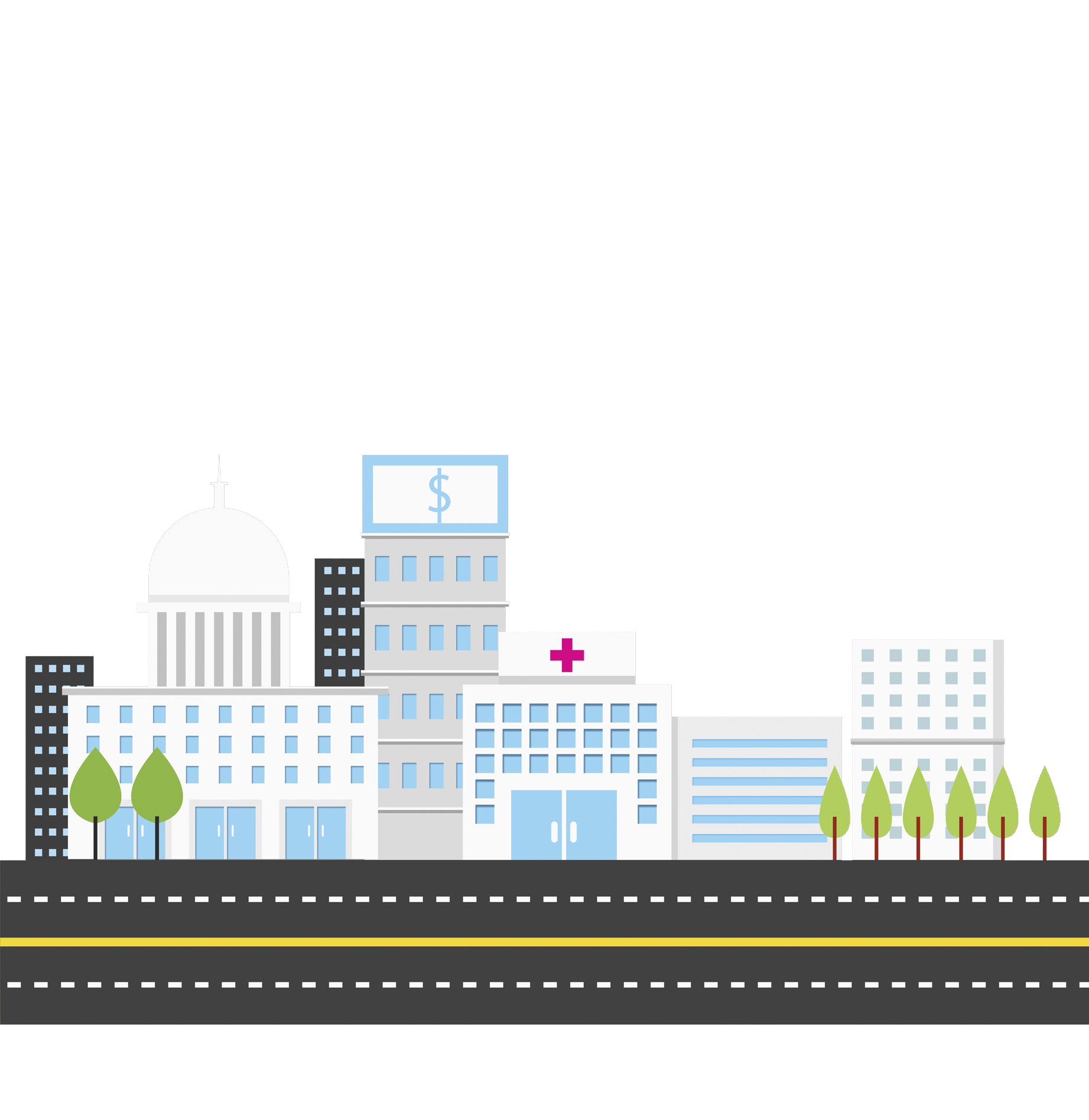 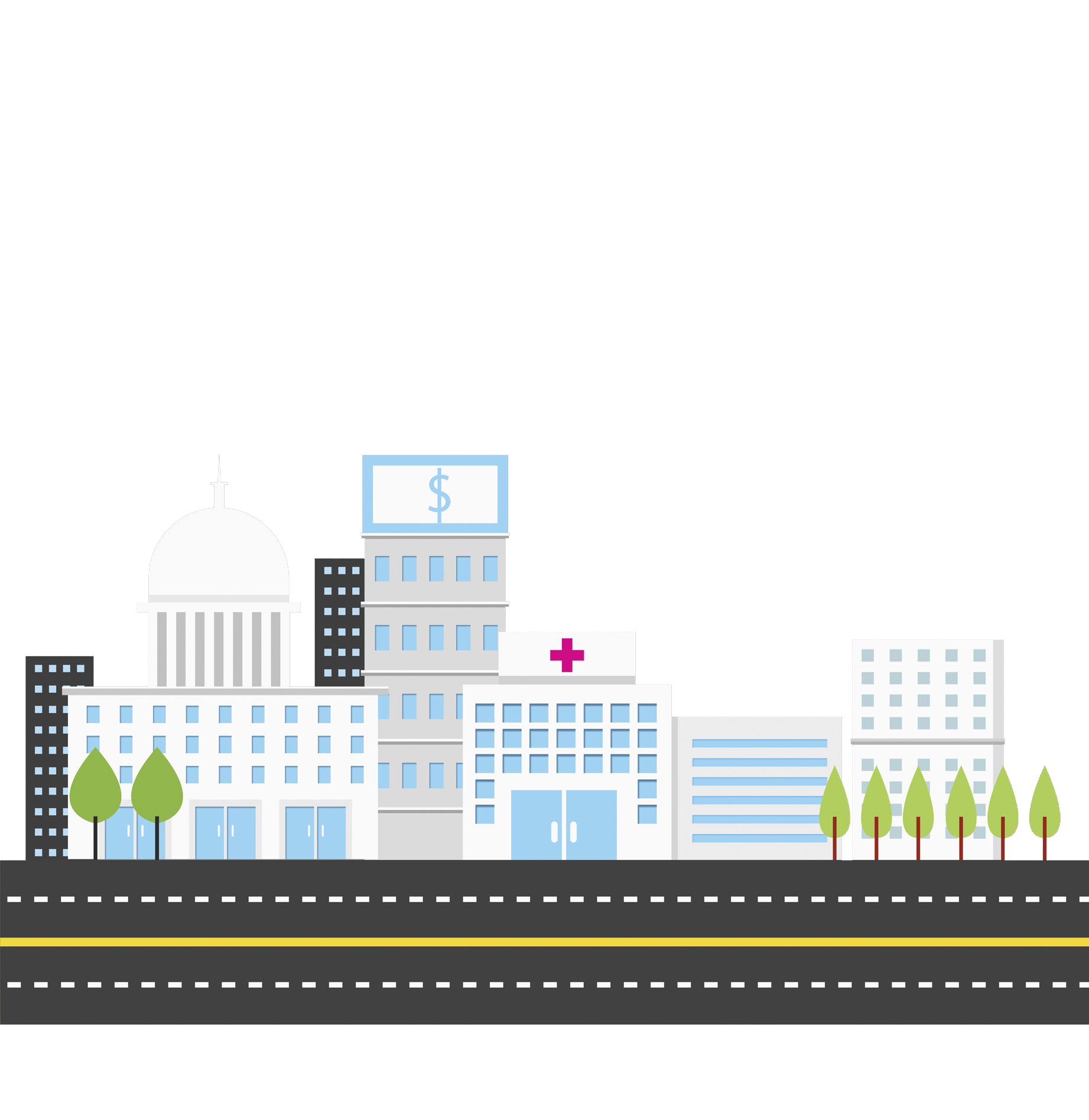 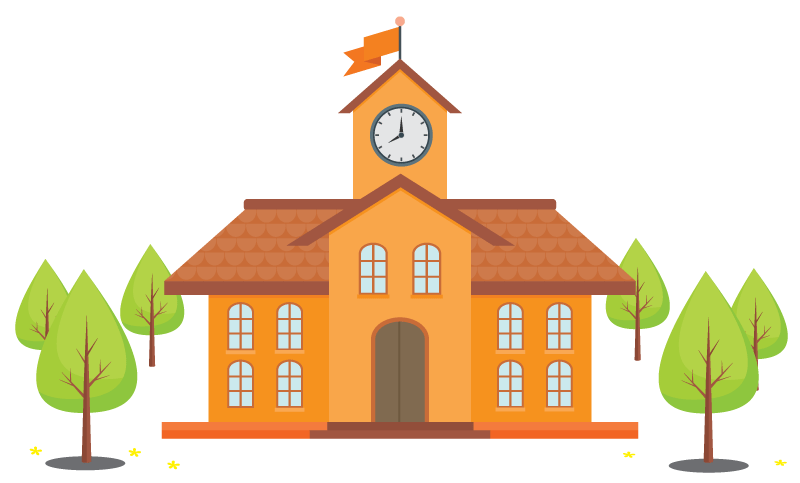 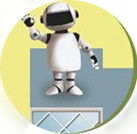 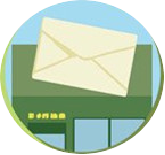 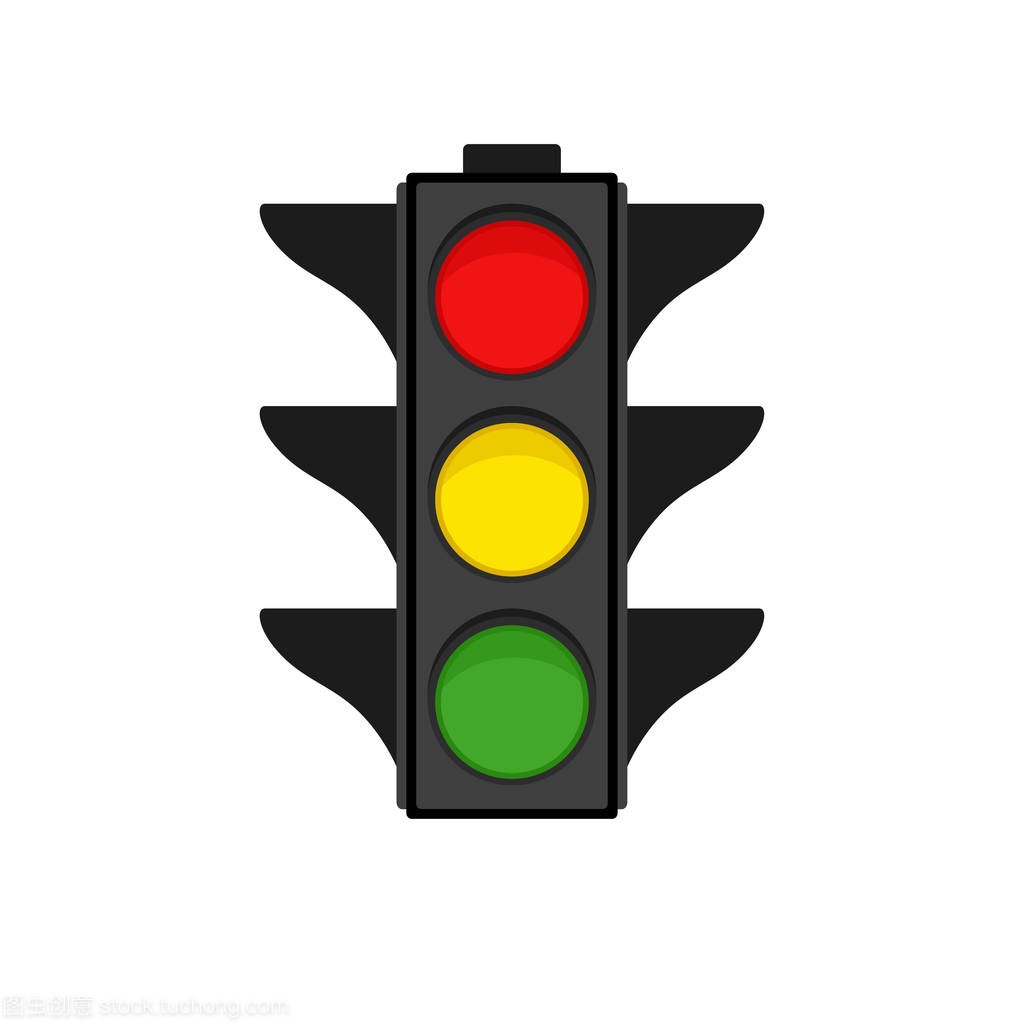 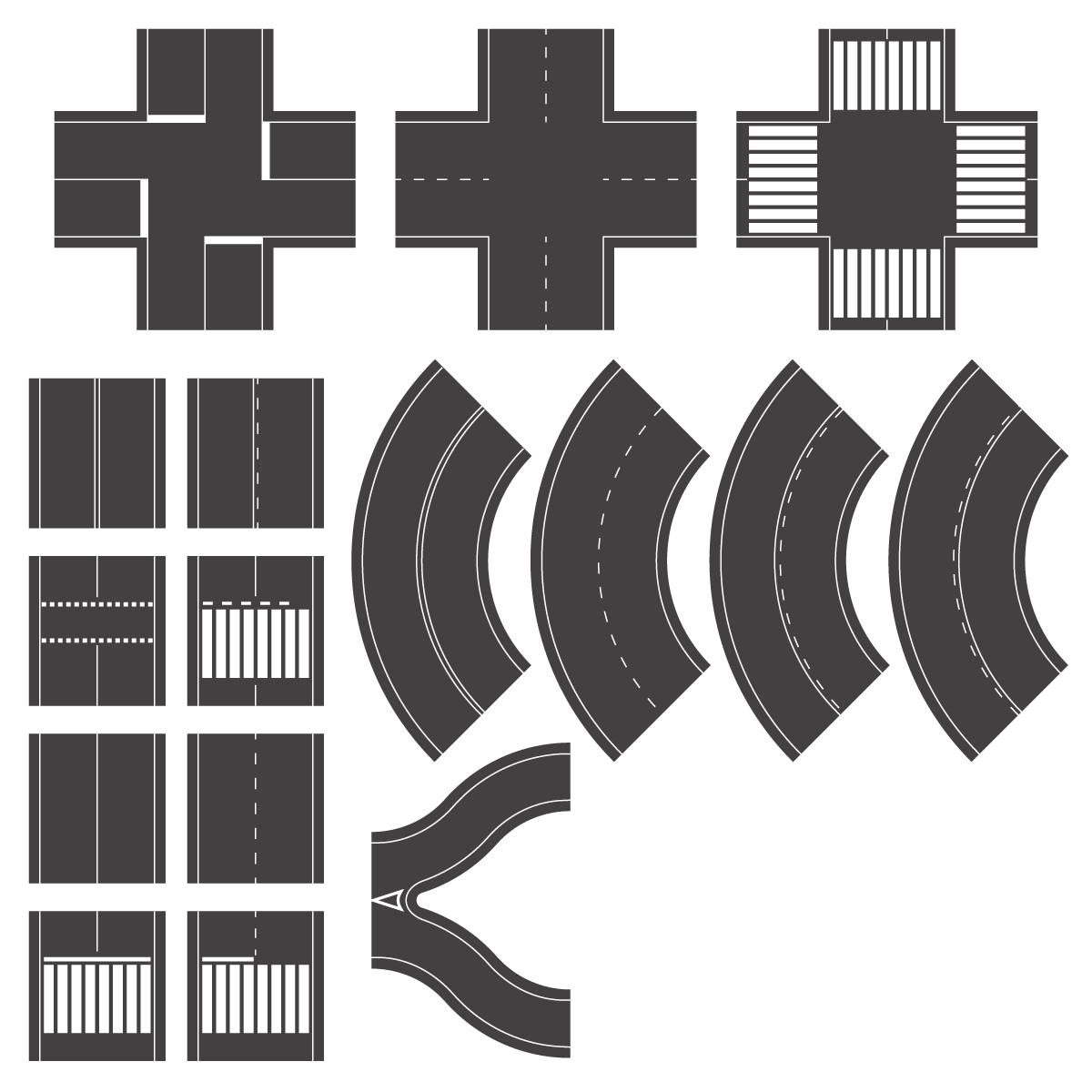 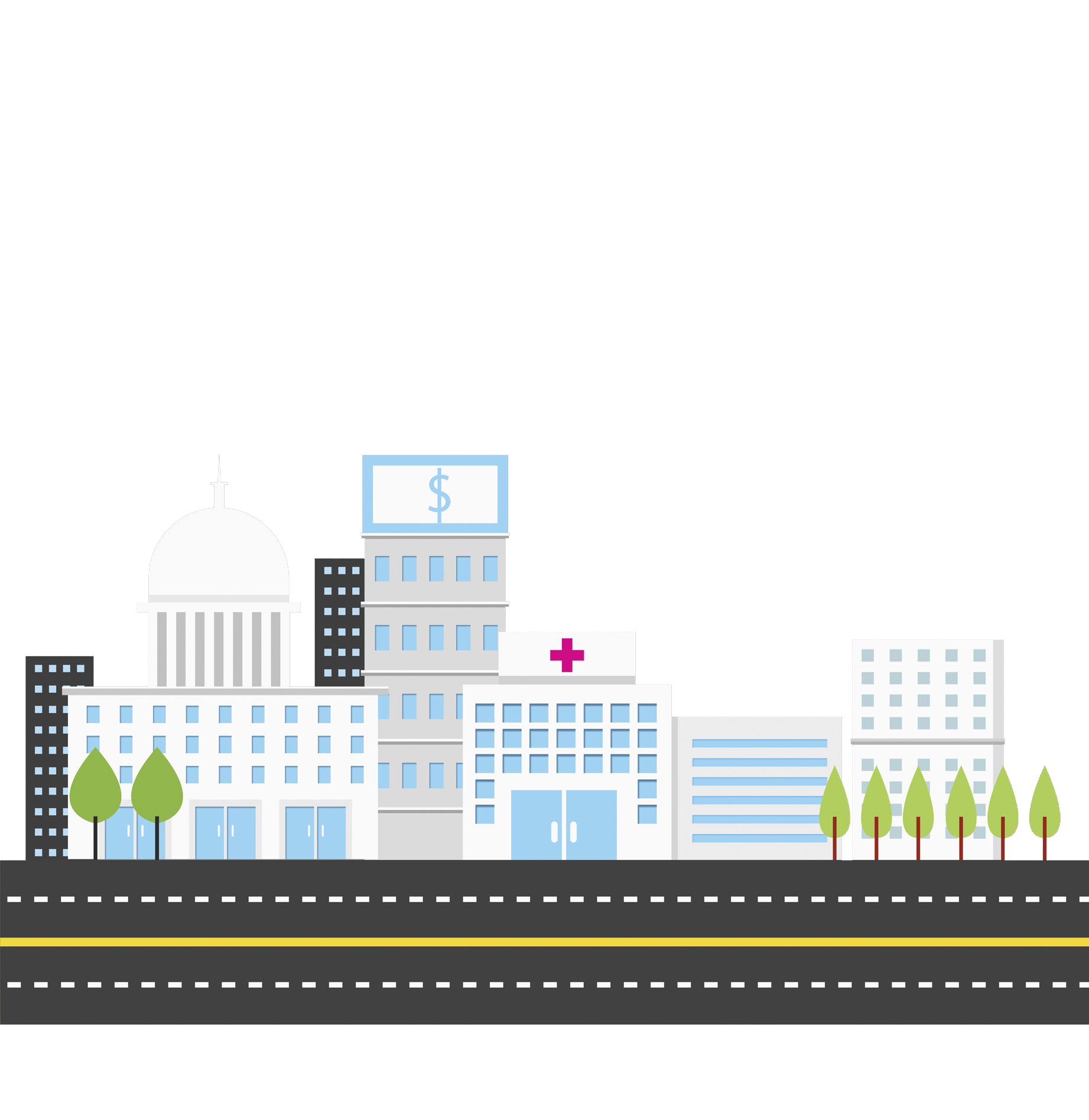 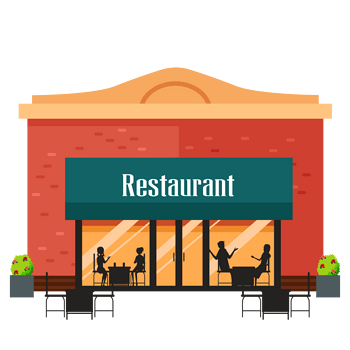 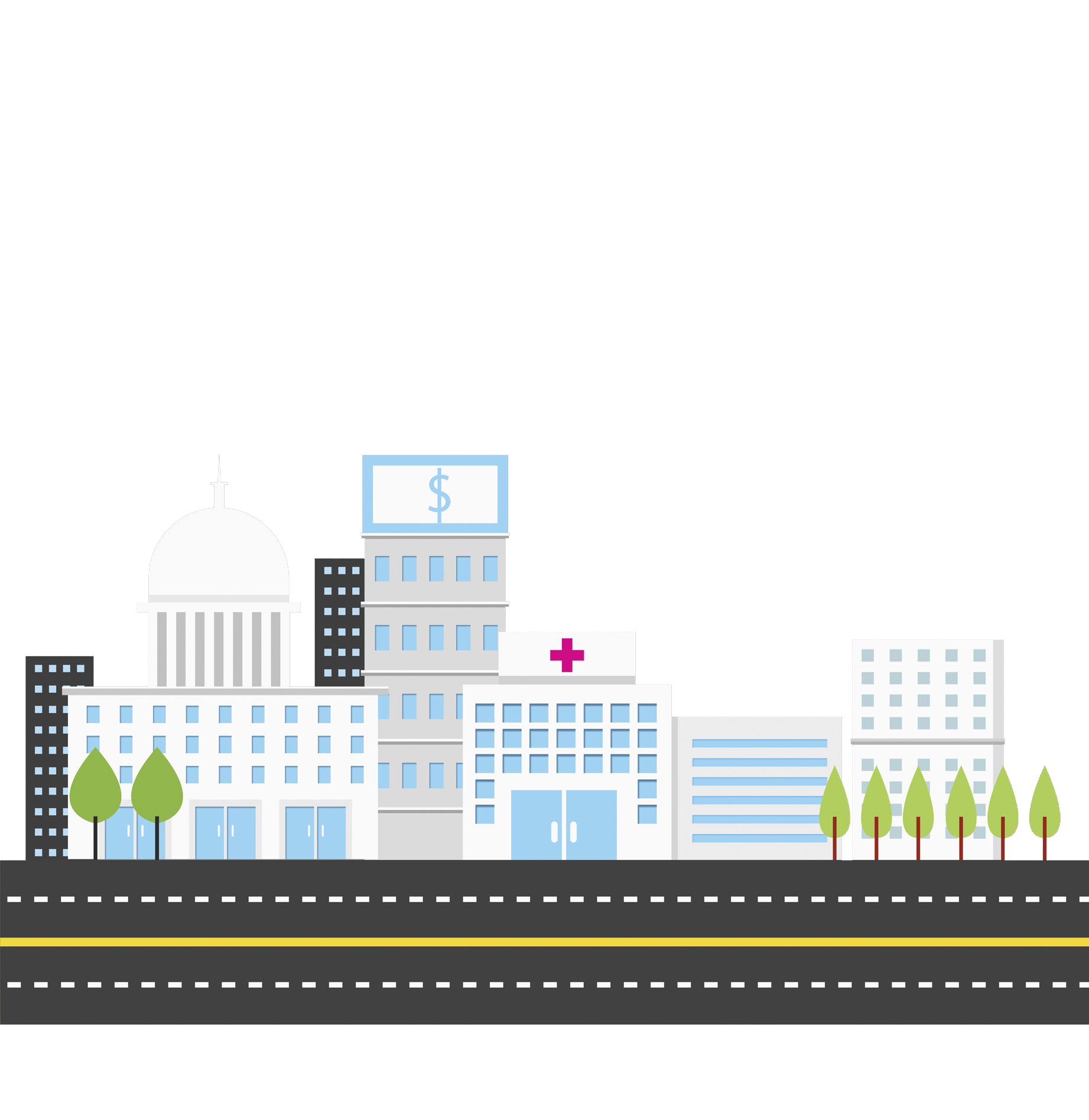 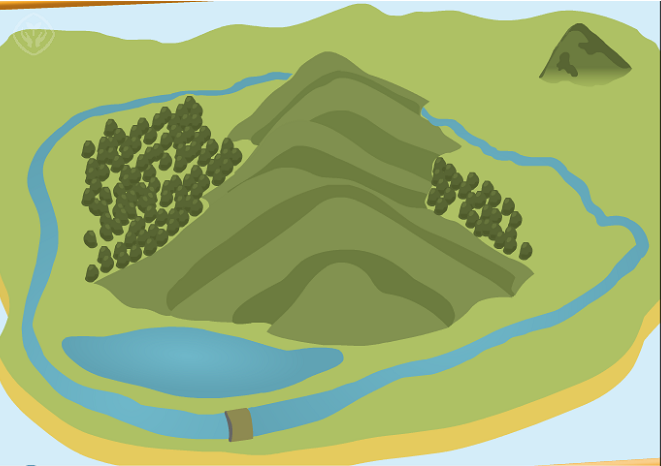 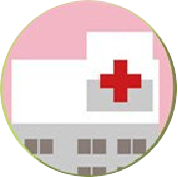 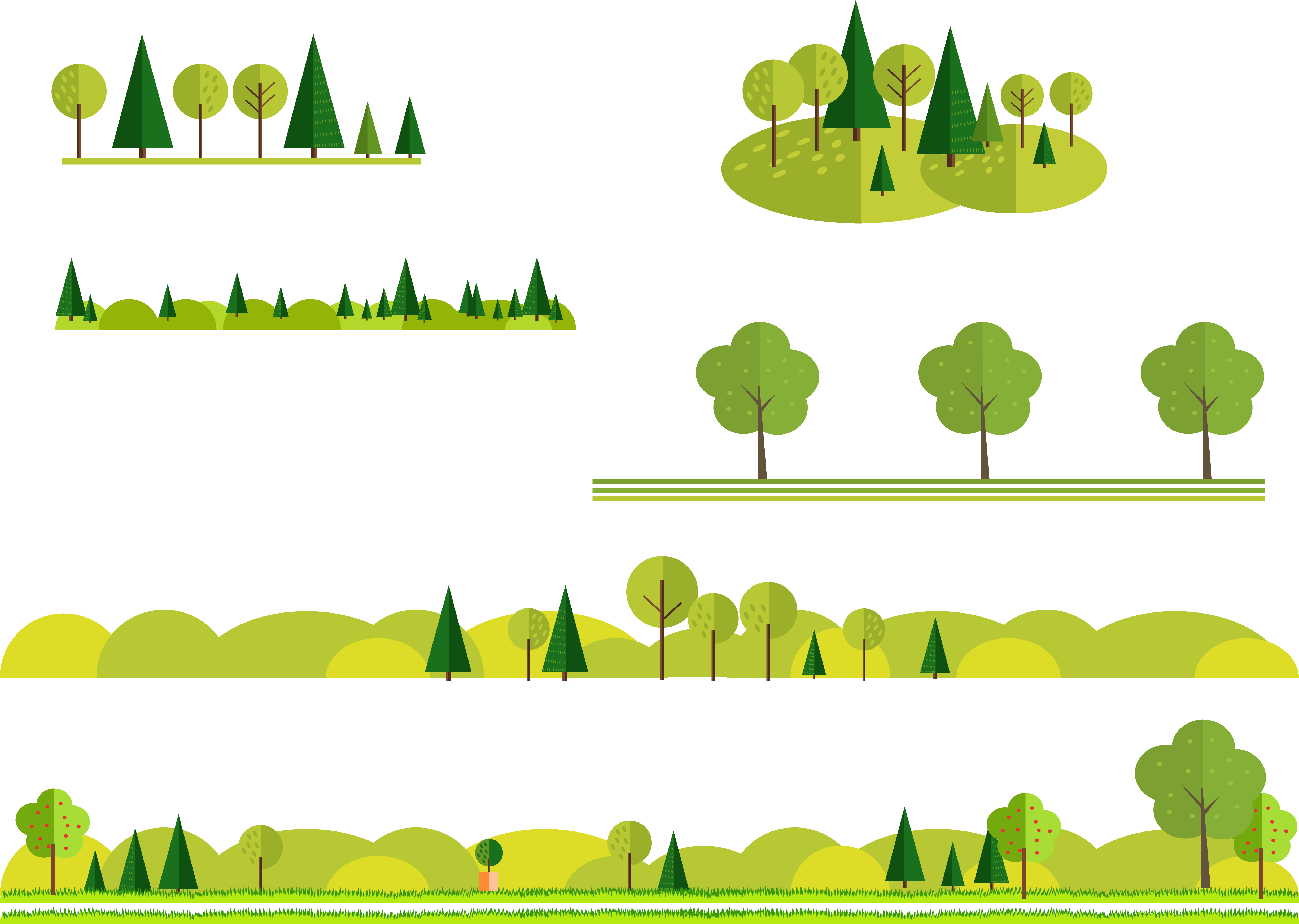 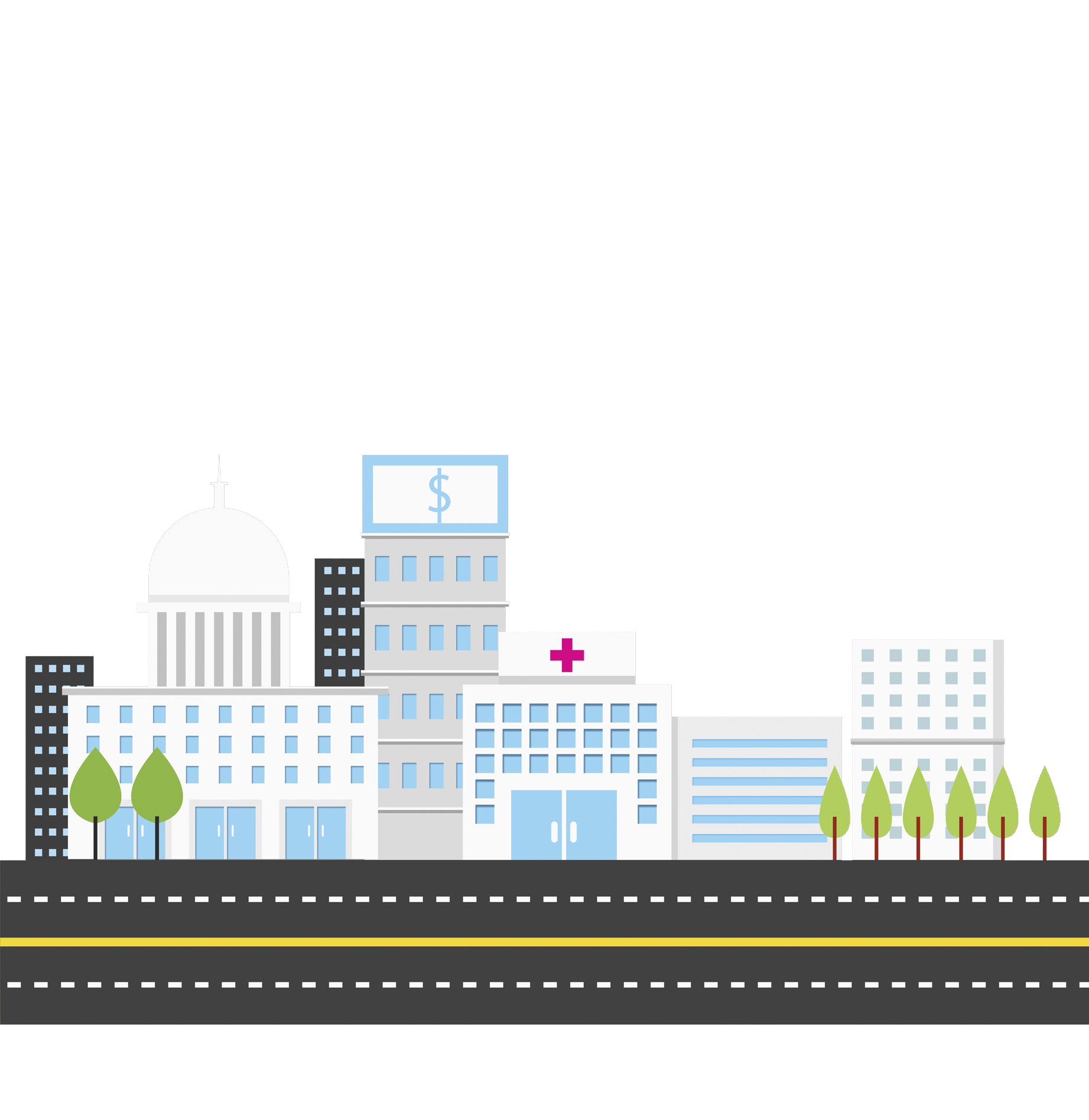 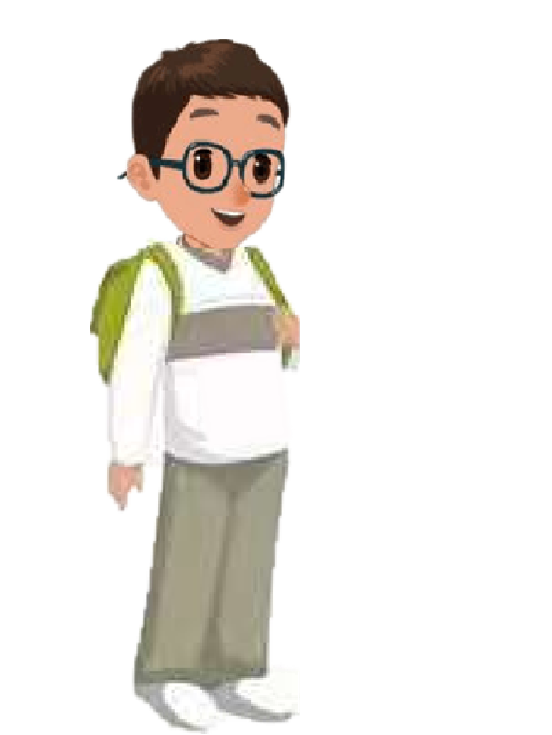 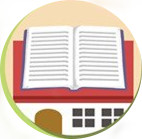 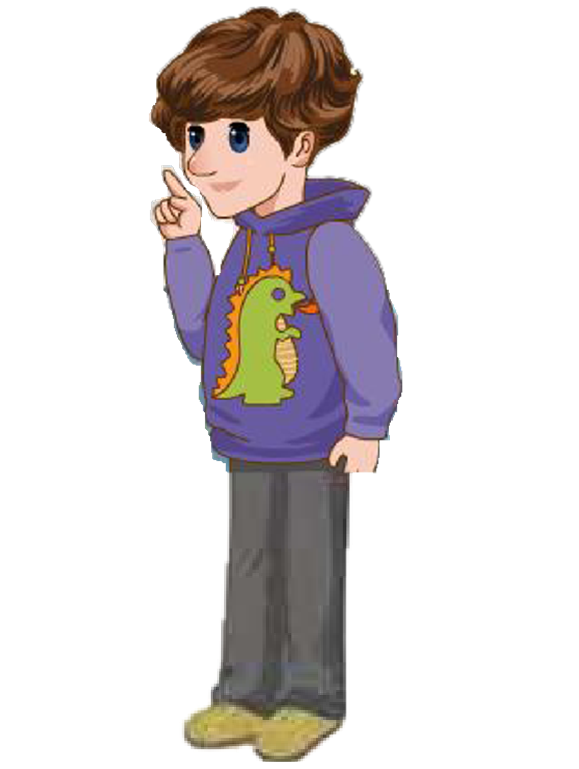 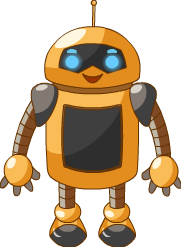 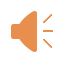 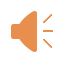 OK.
Turn right at the hospital.
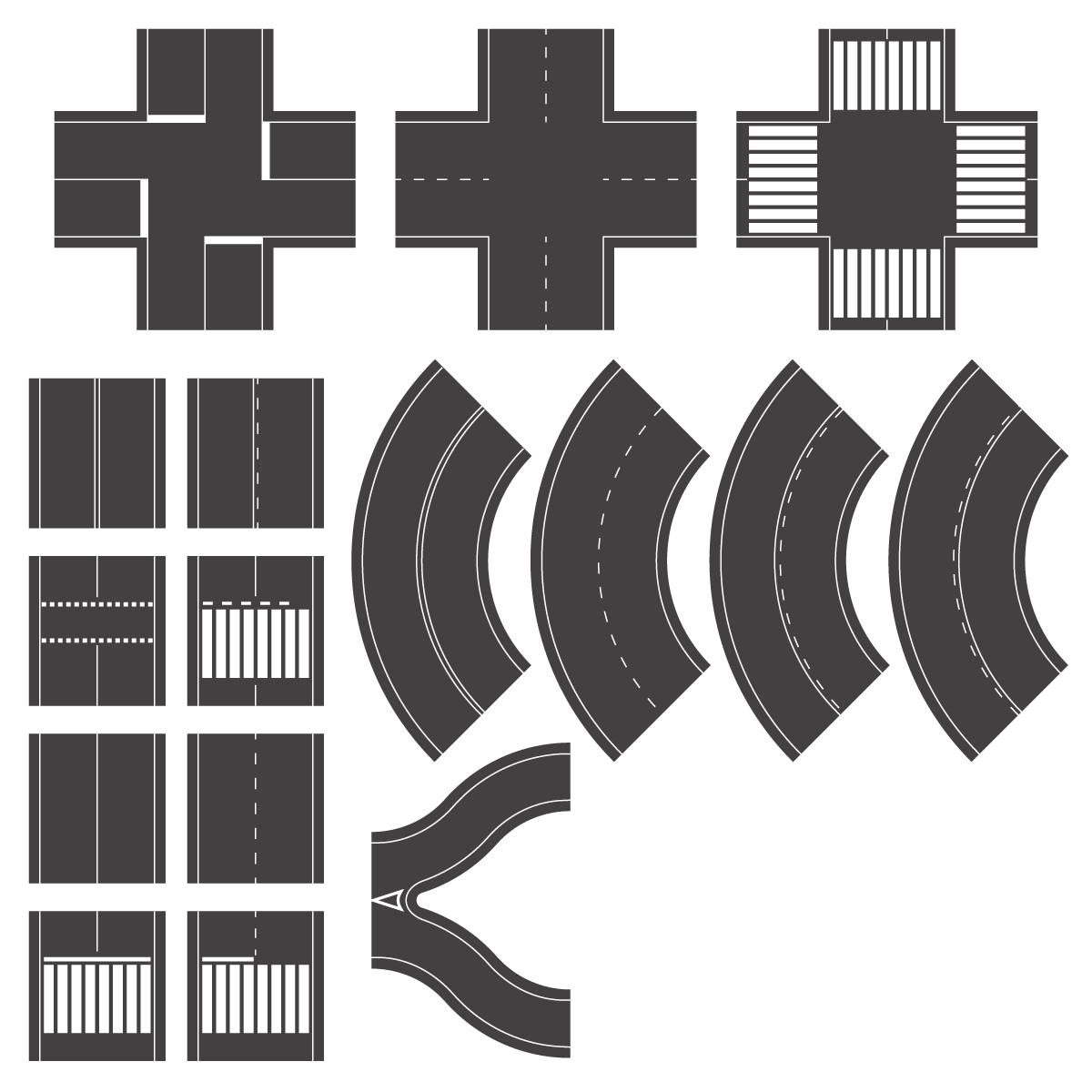 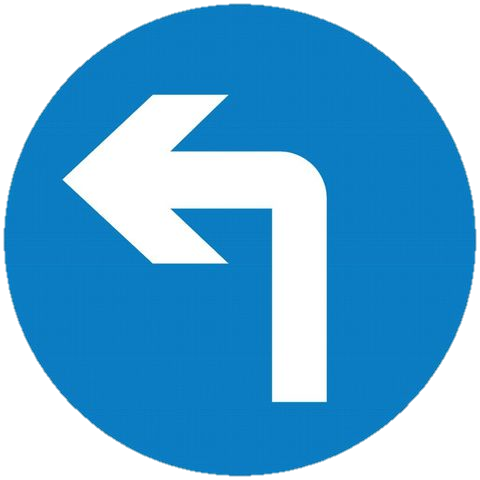 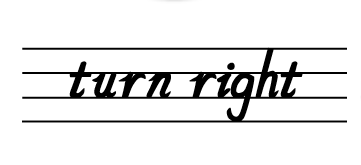 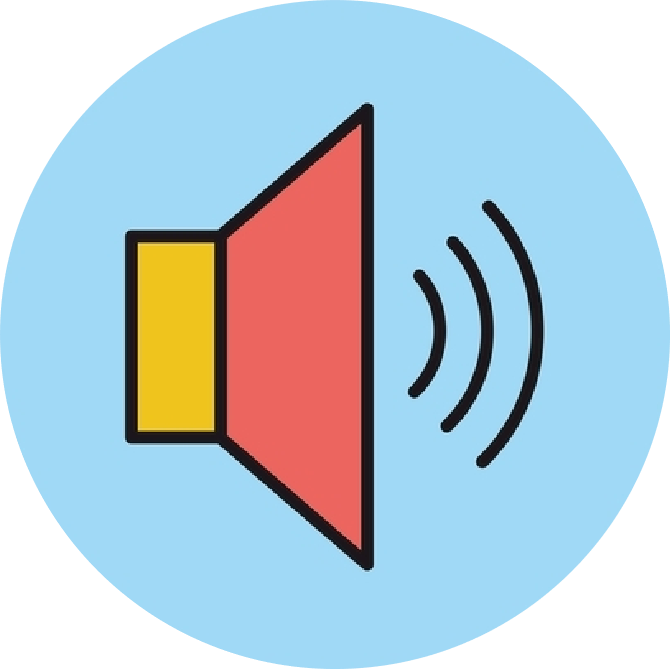 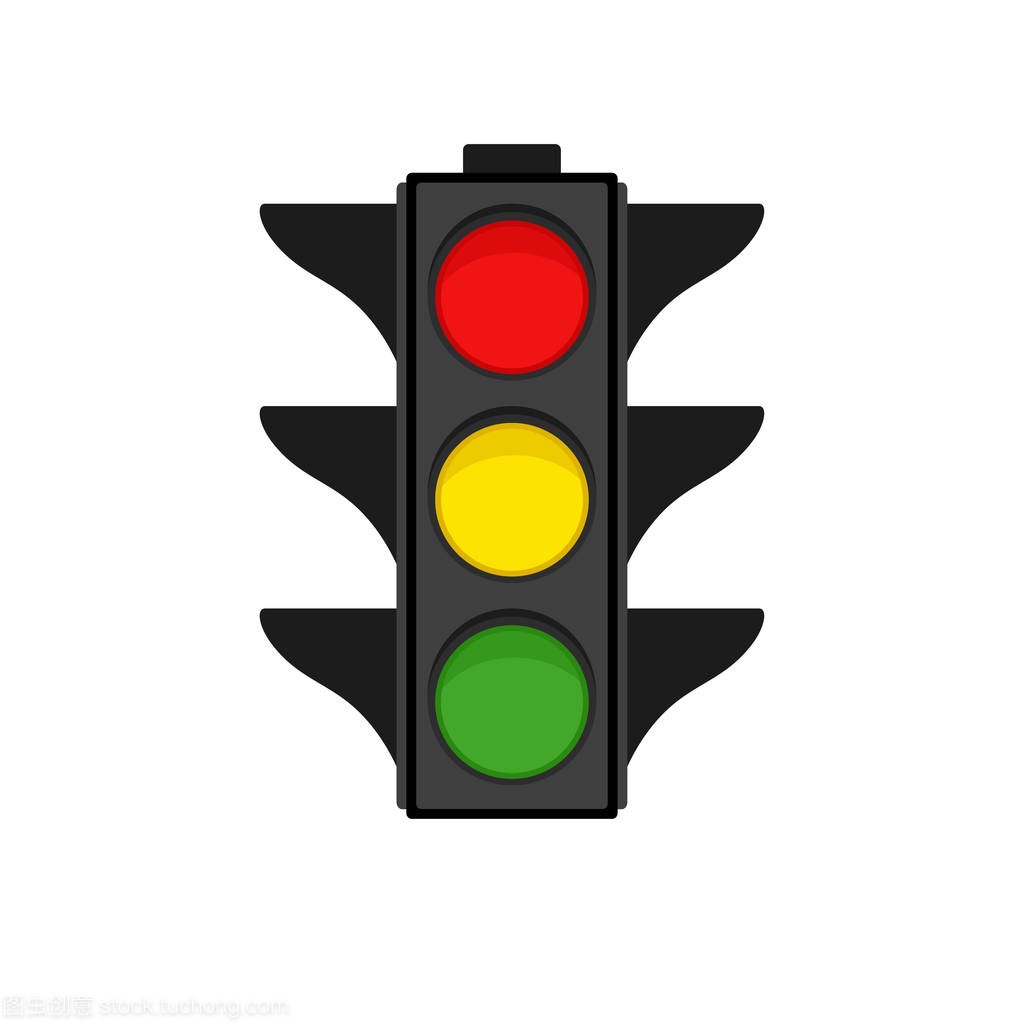 Let's say
Turn right/left at...
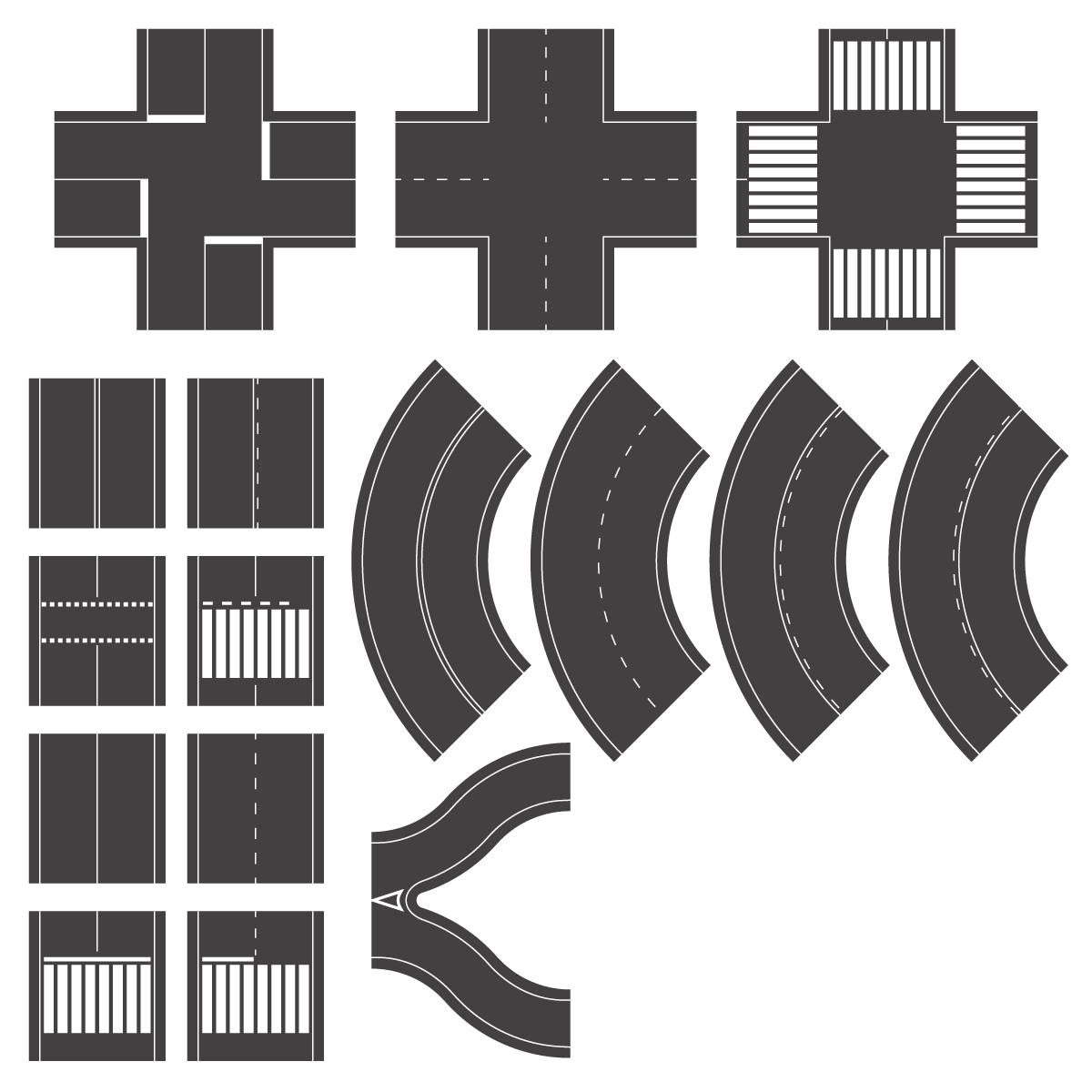 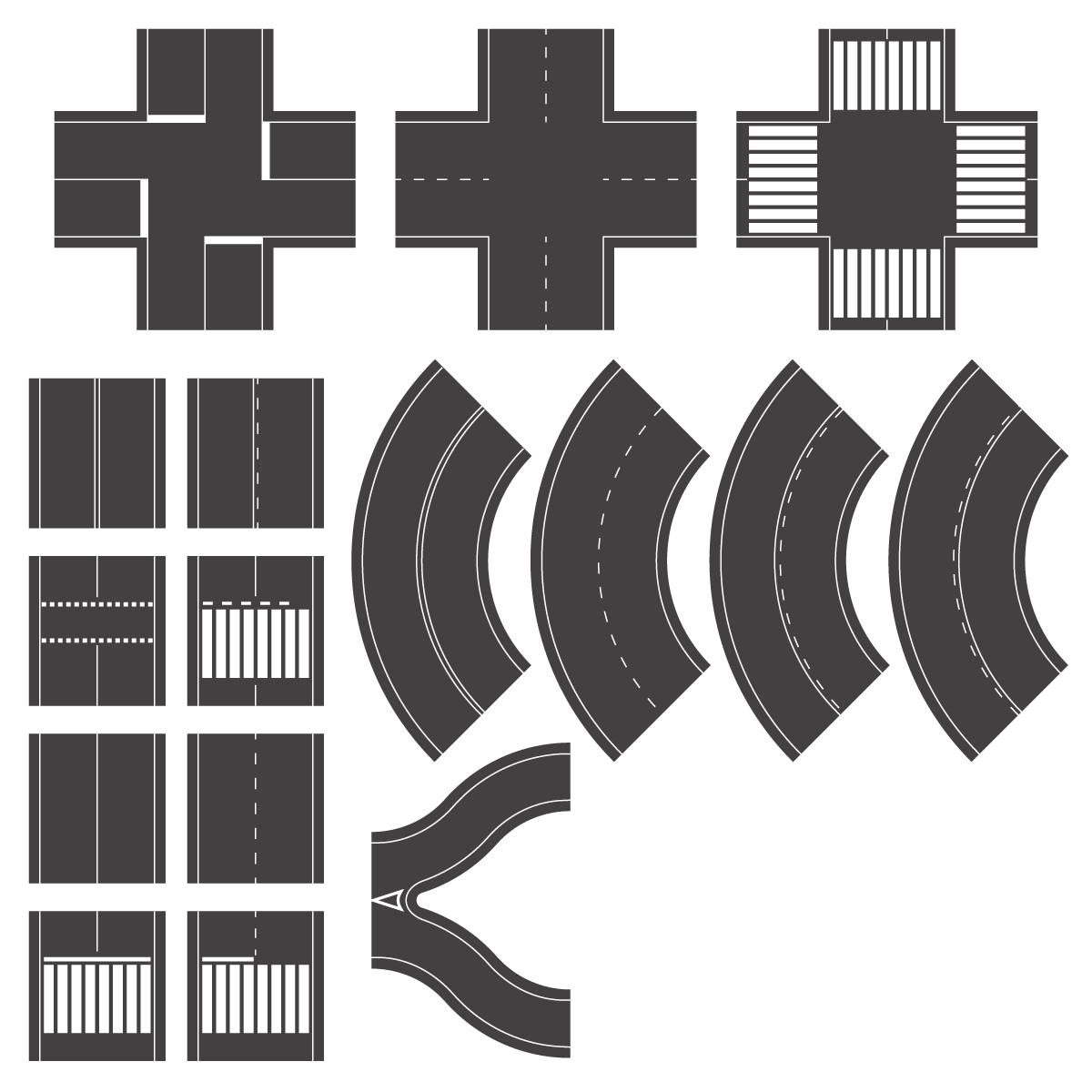 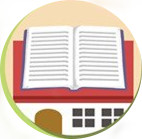 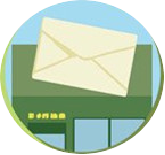 Turn right at the bookstore.
Turn left at the post office.
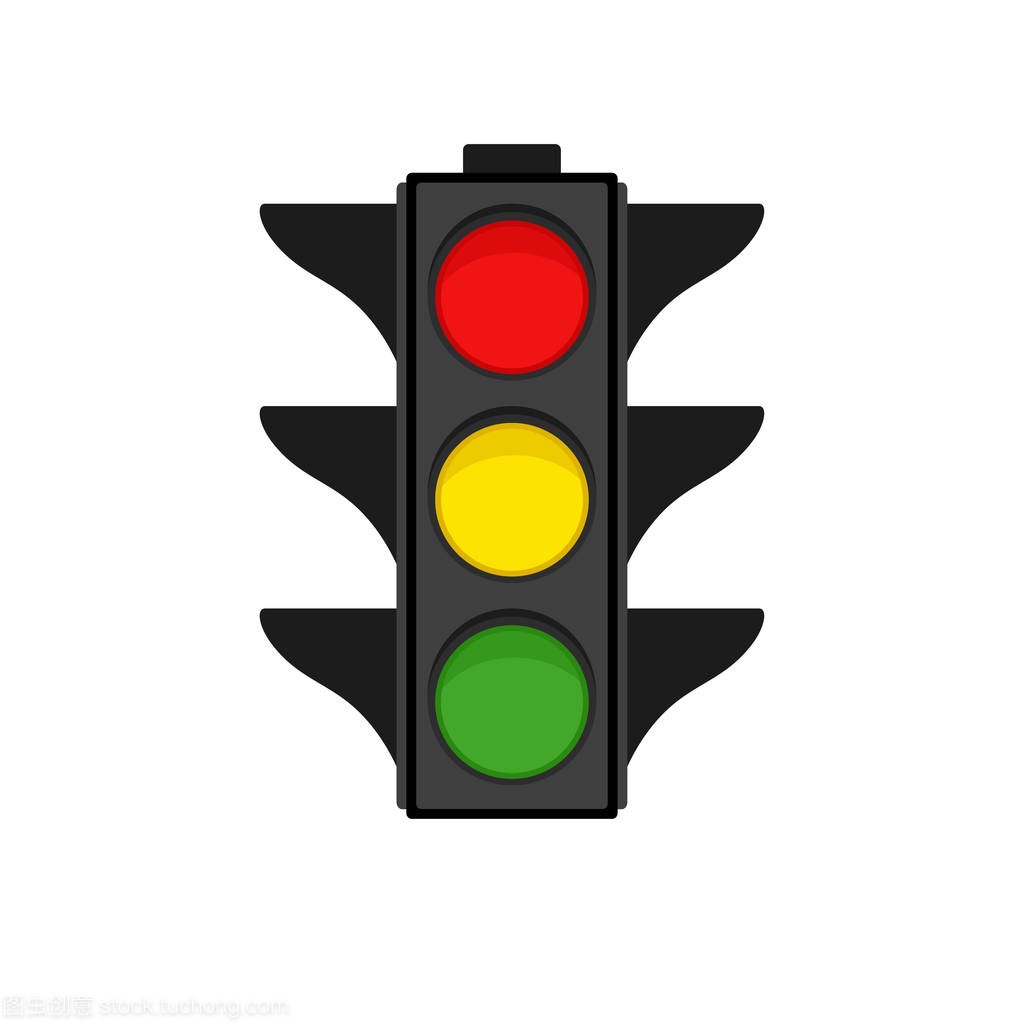 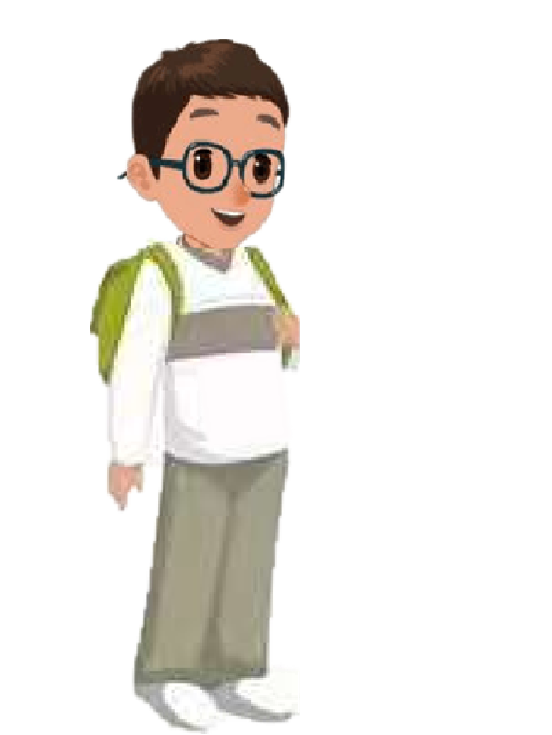 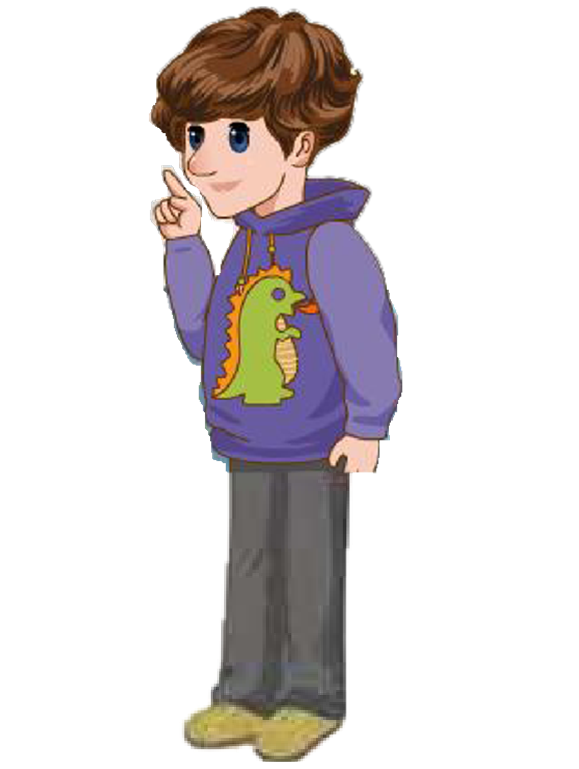 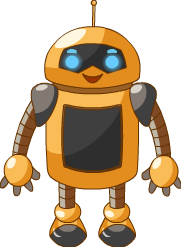 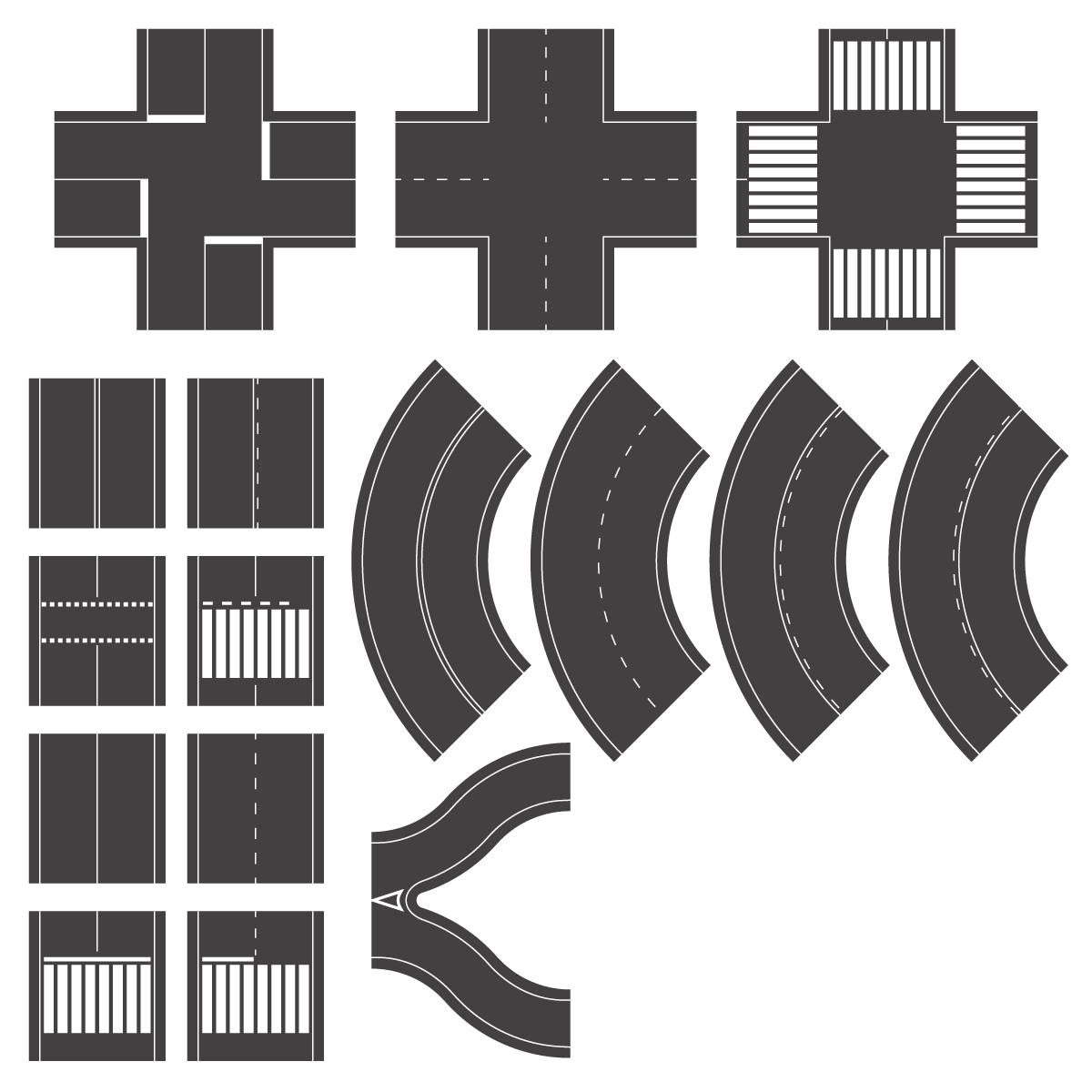 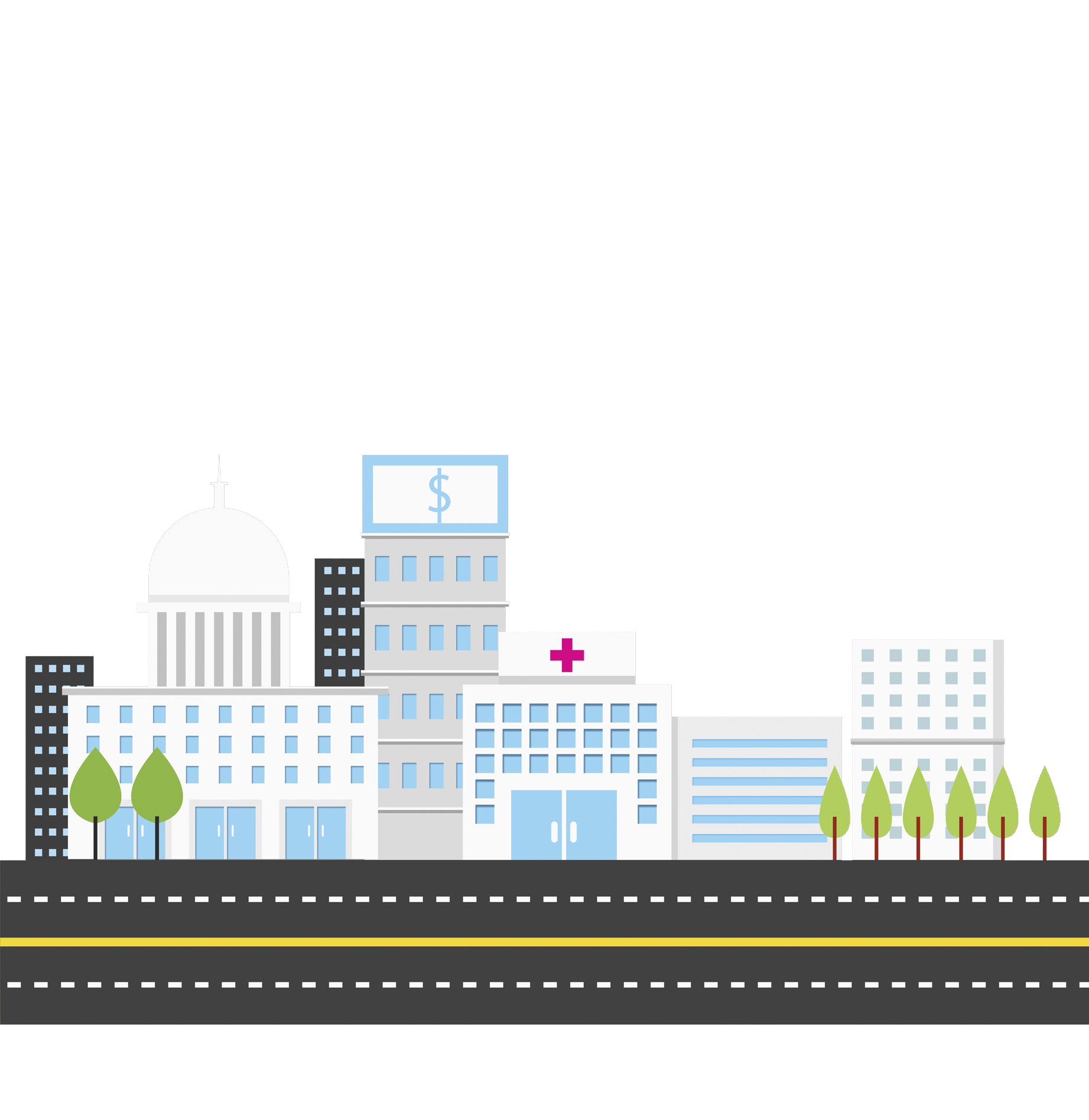 Where are we?
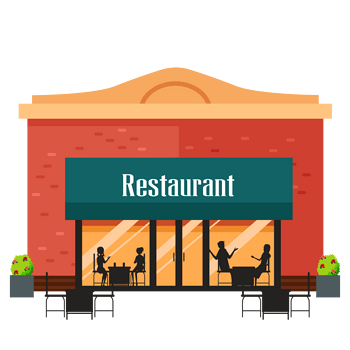 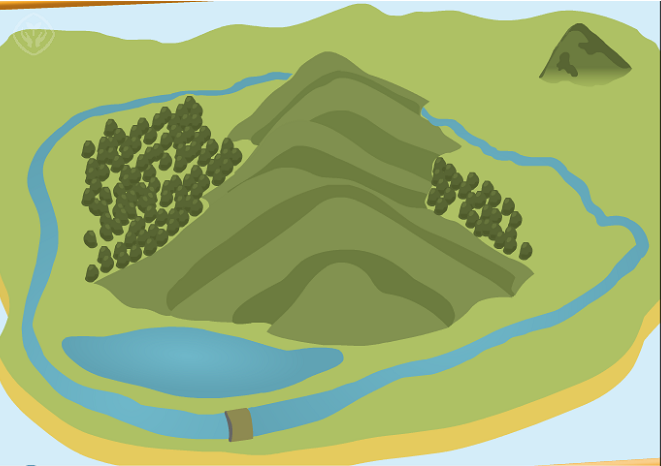 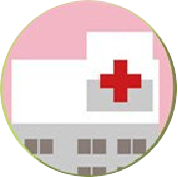 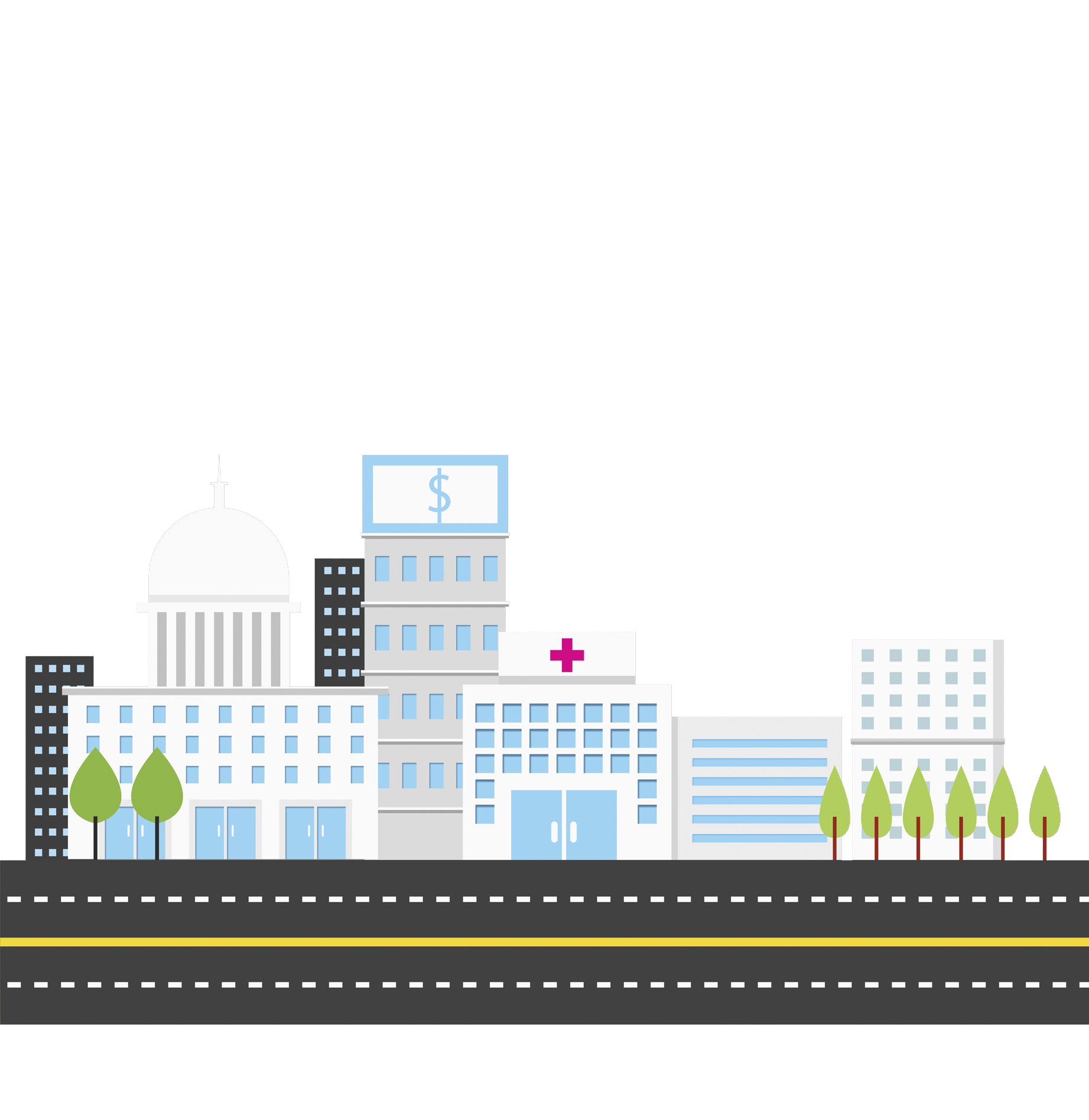 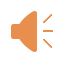 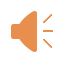 We are at the crossing.
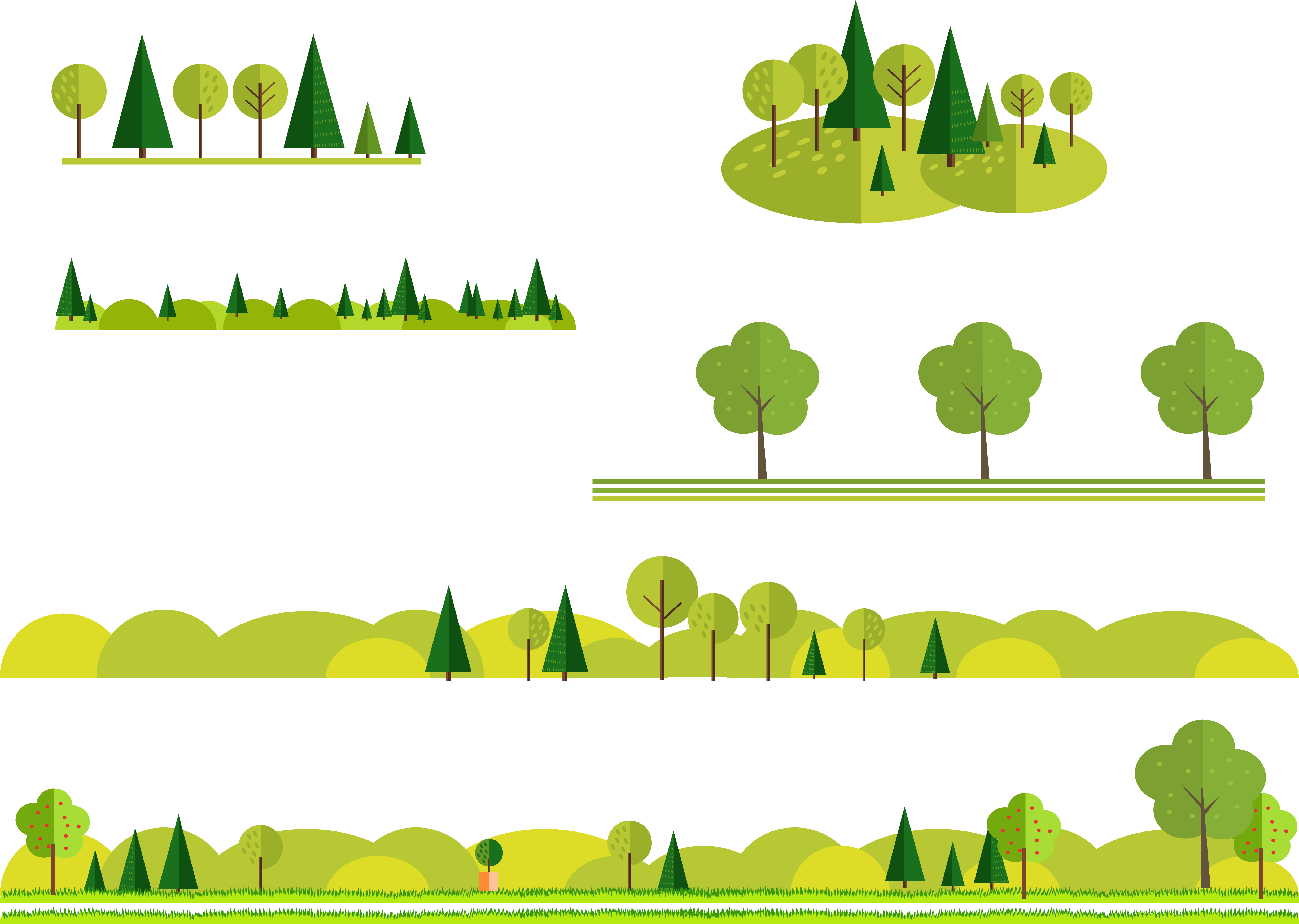 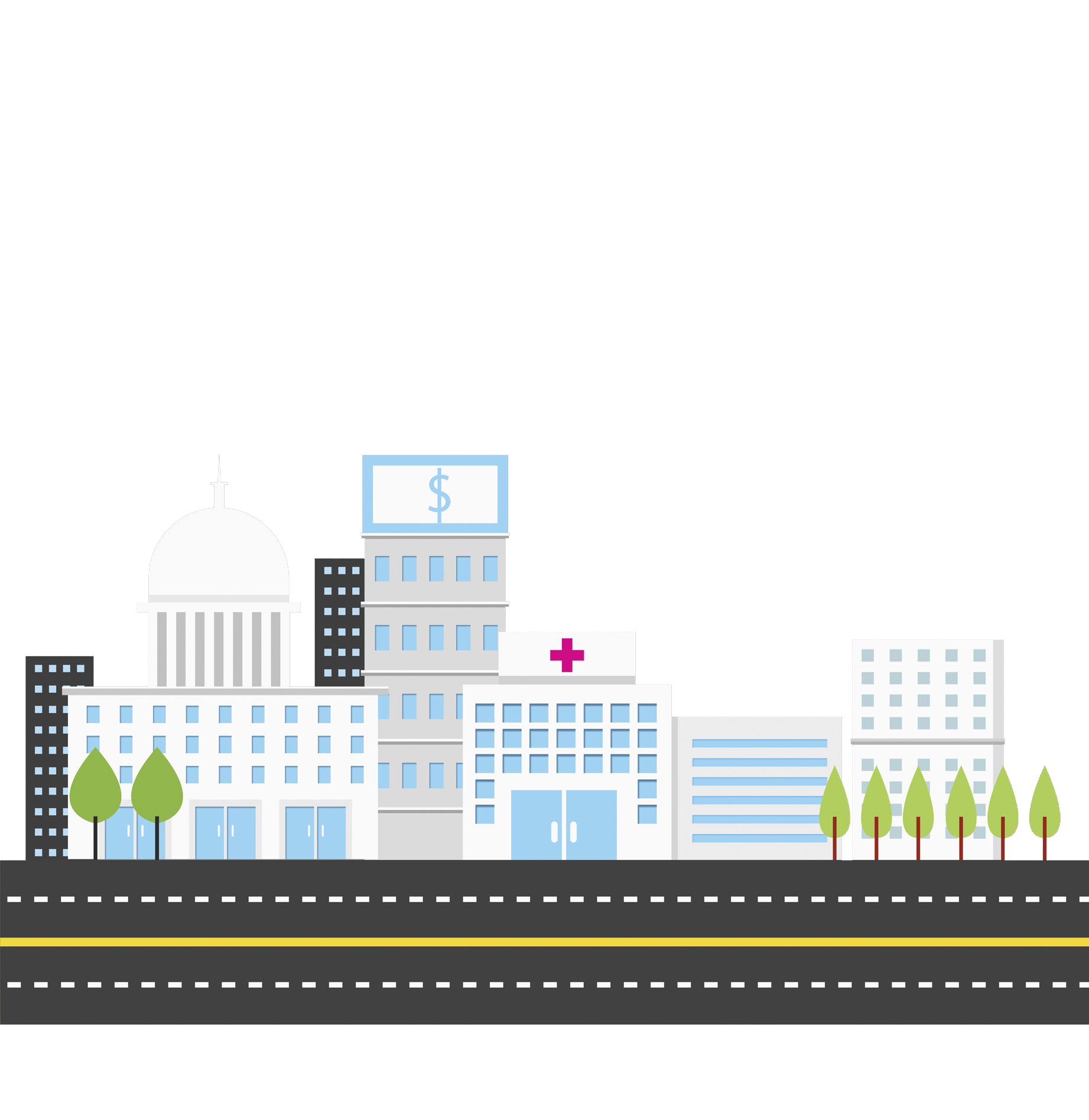 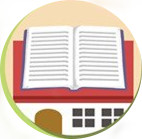 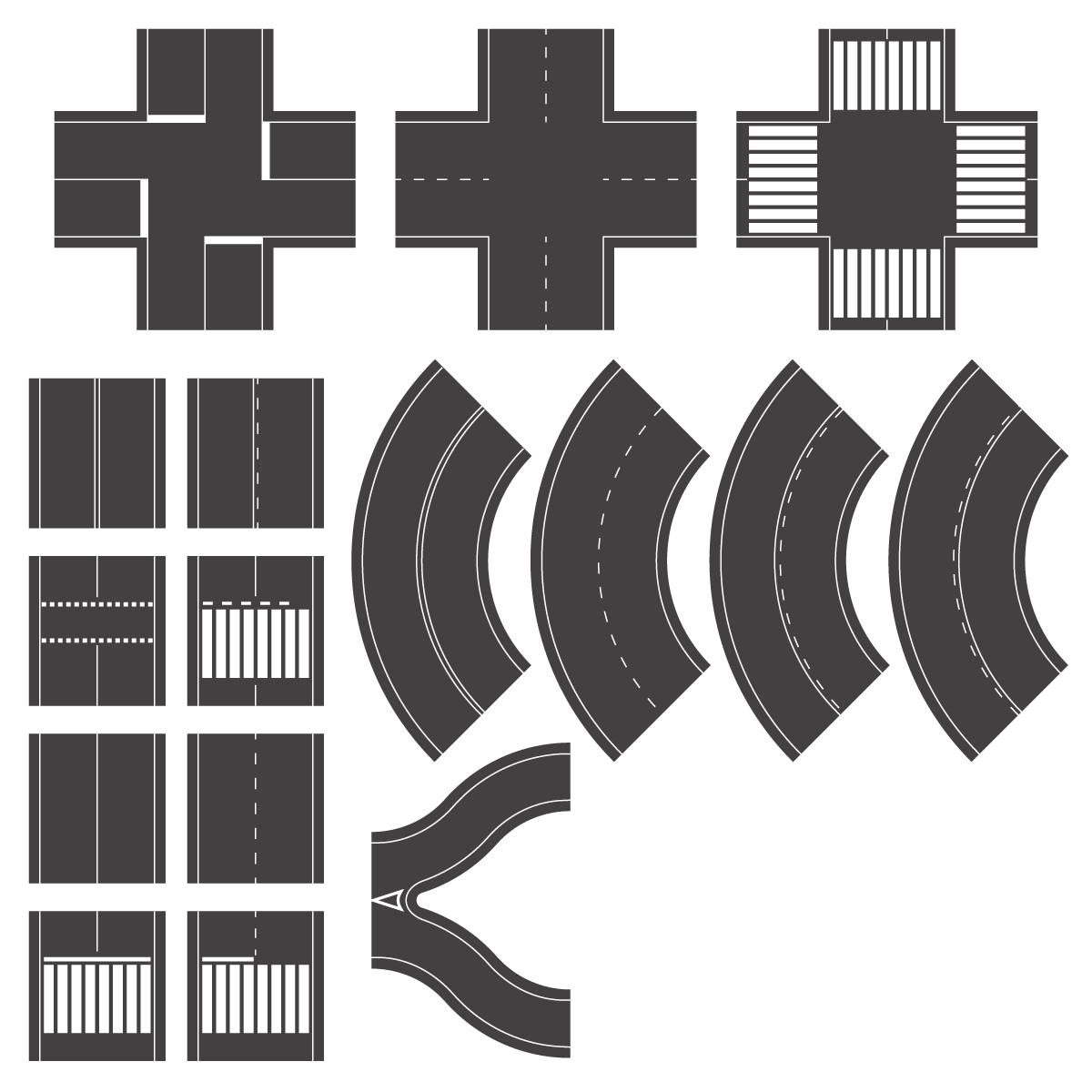 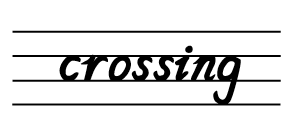 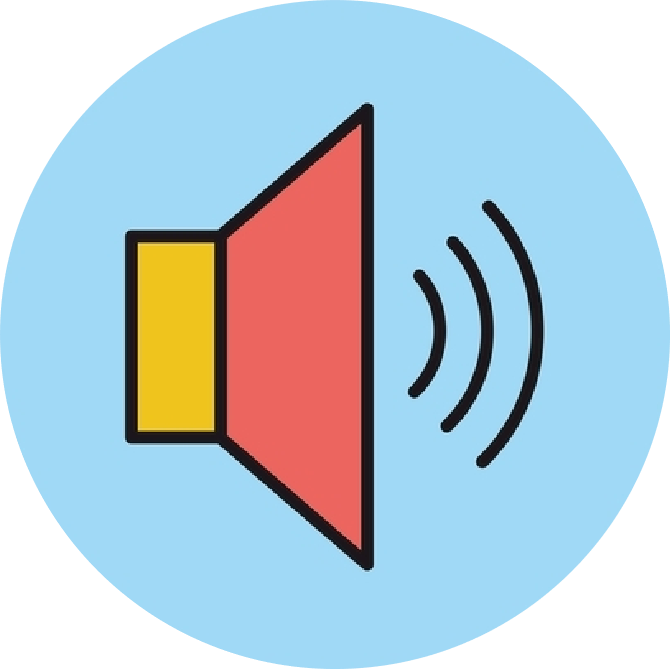 at the crossing
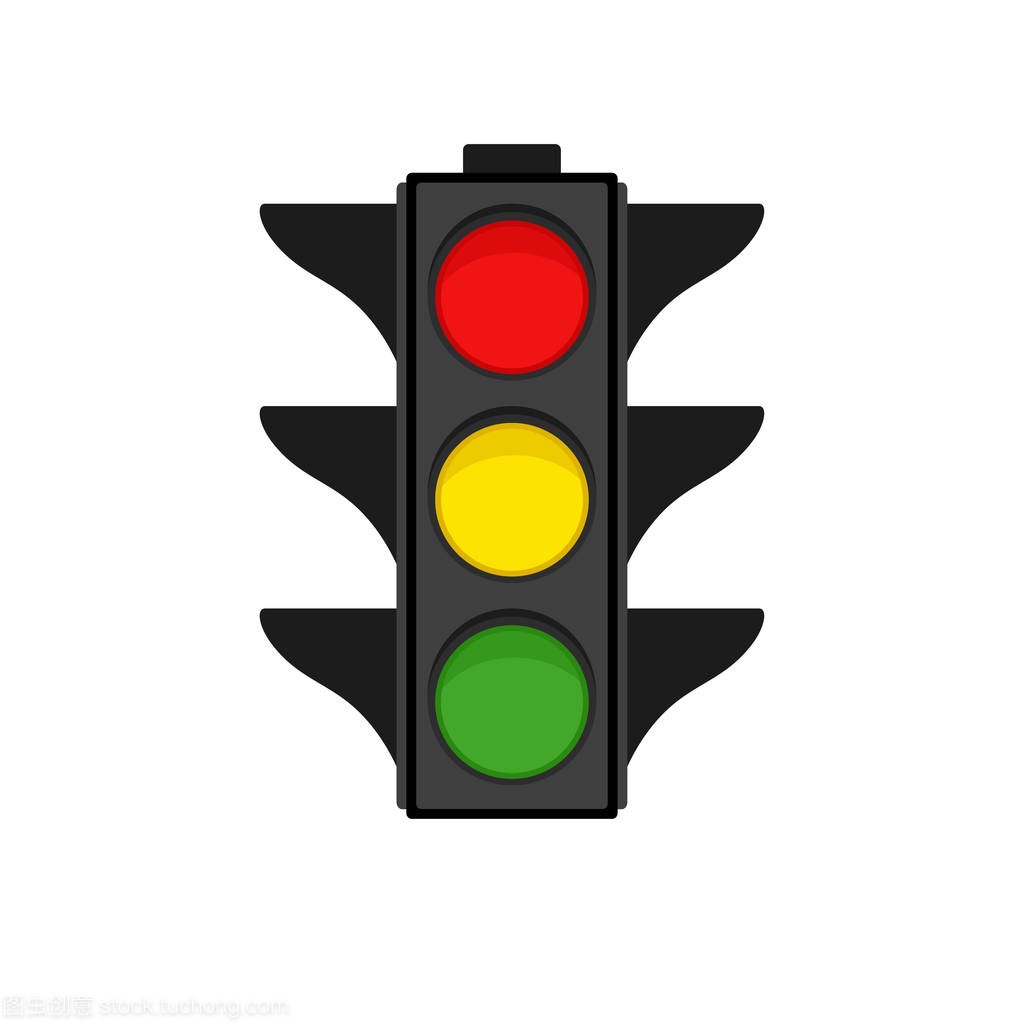 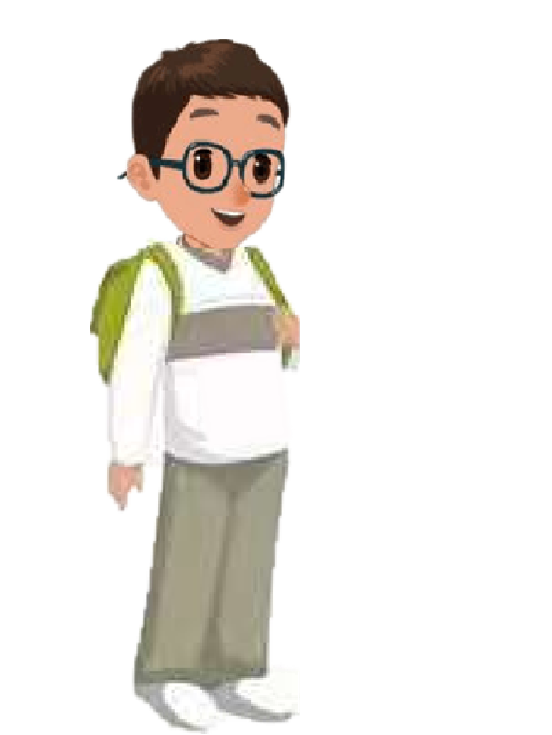 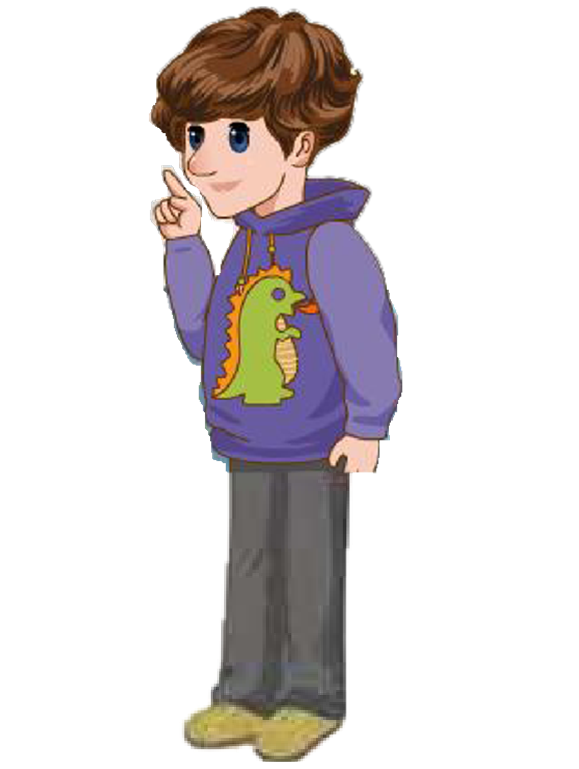 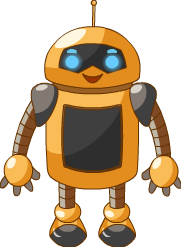 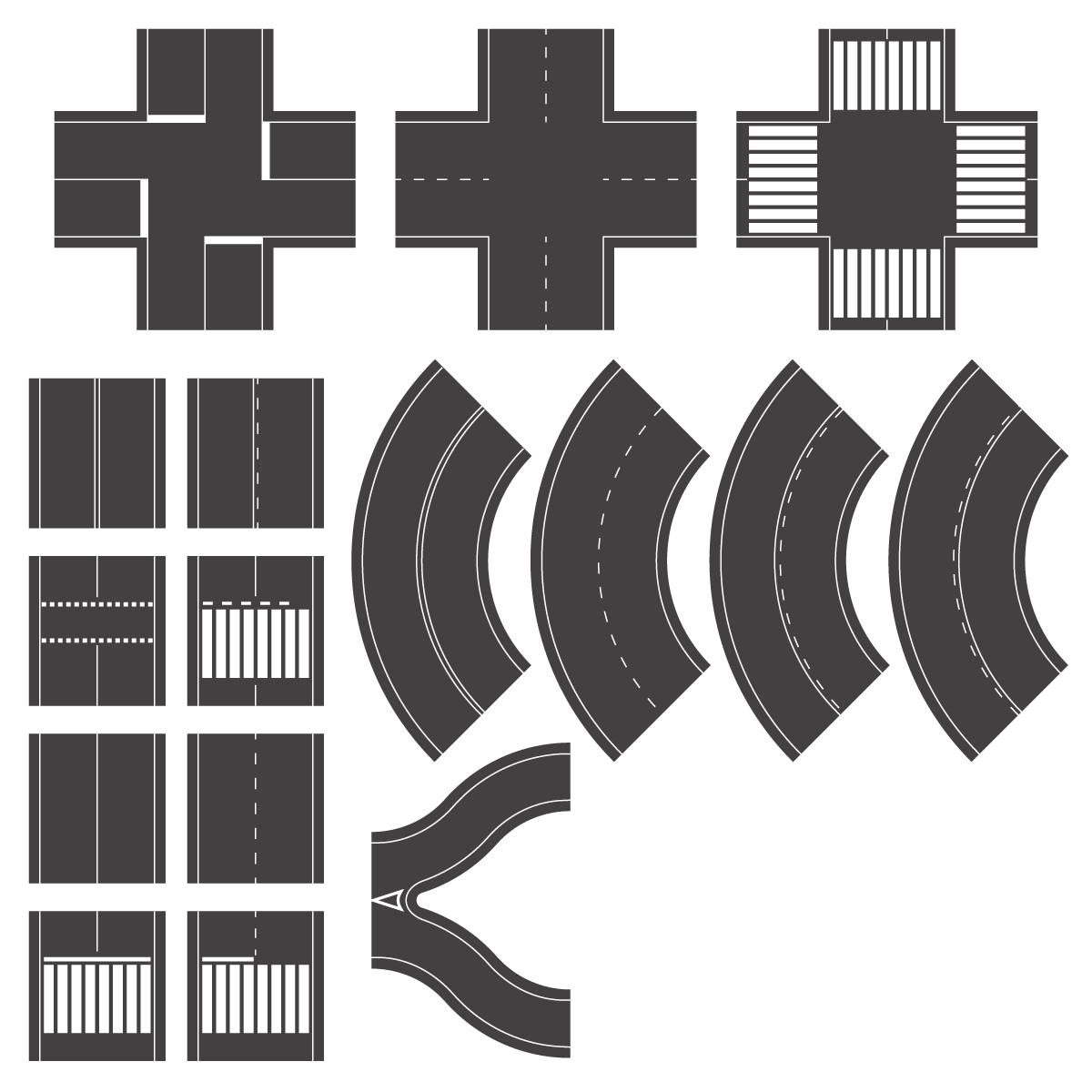 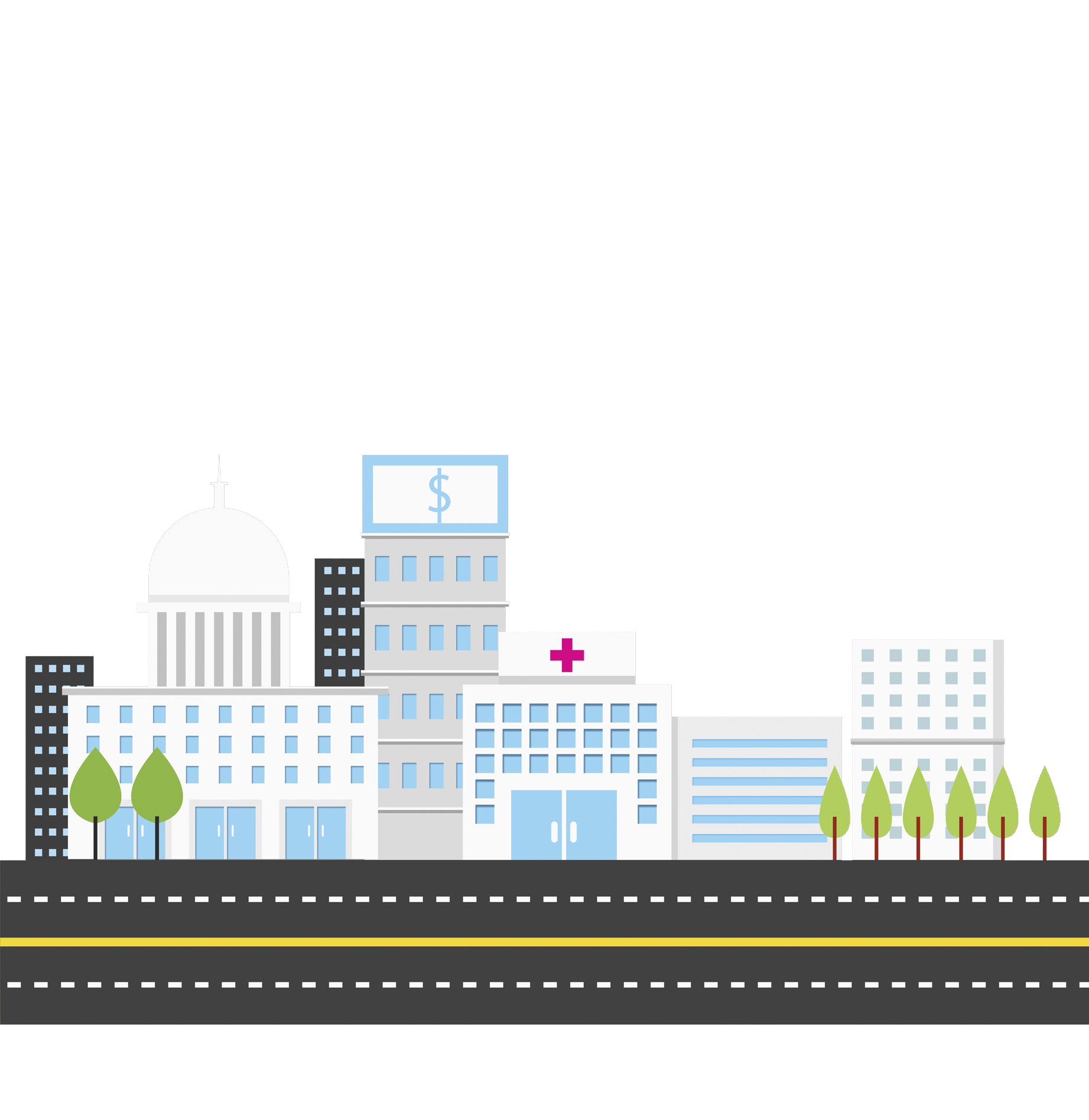 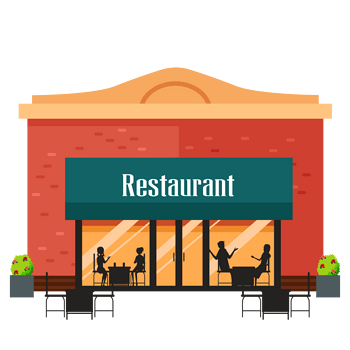 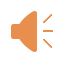 OK.
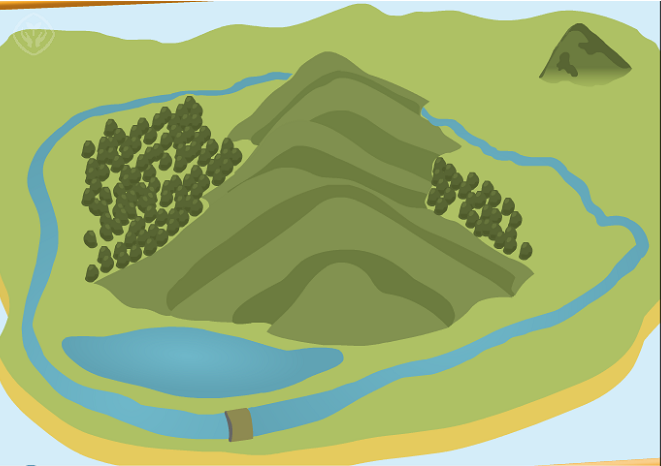 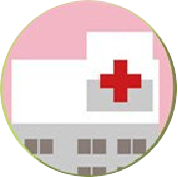 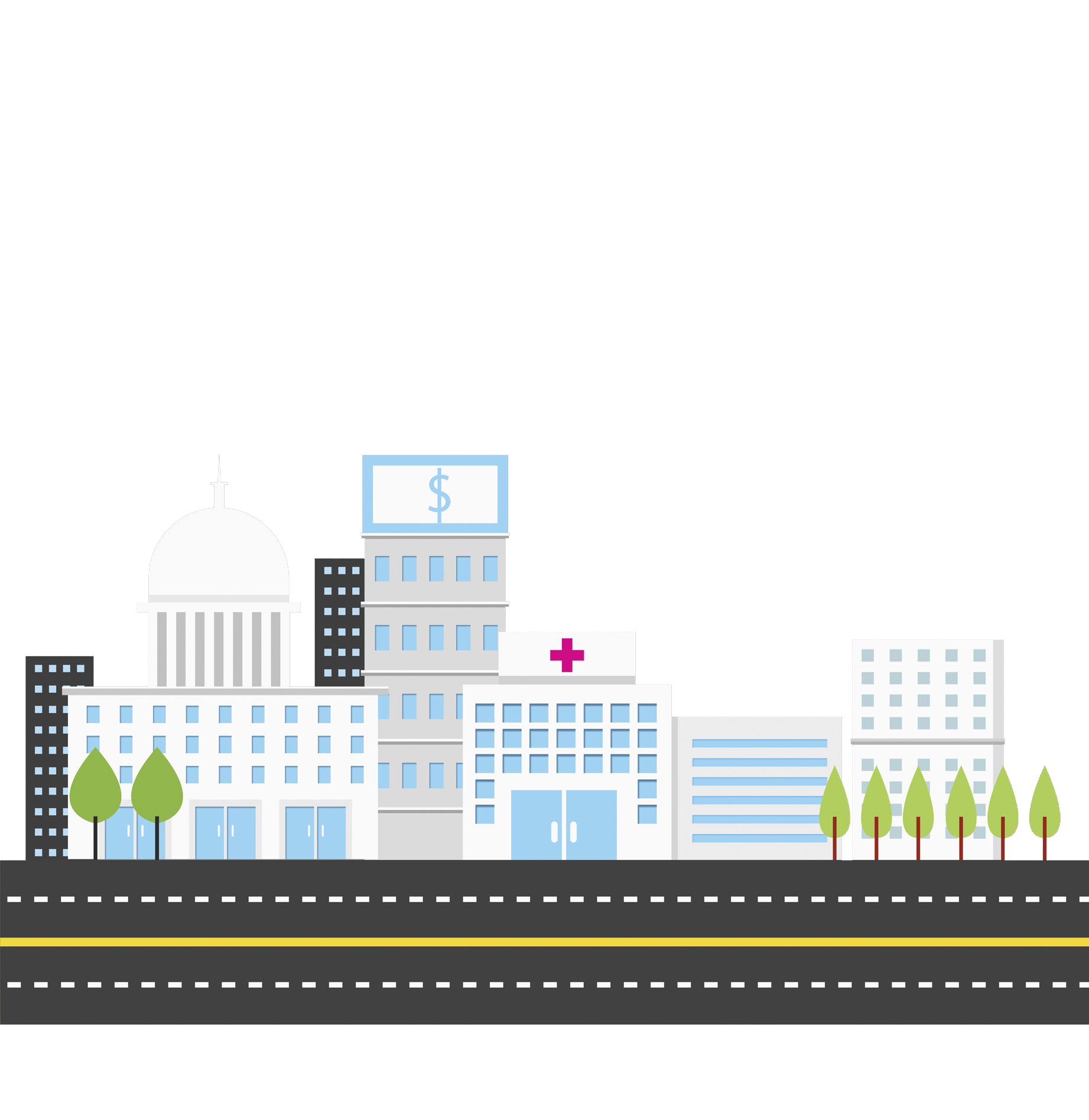 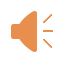 Turn right and go straight.
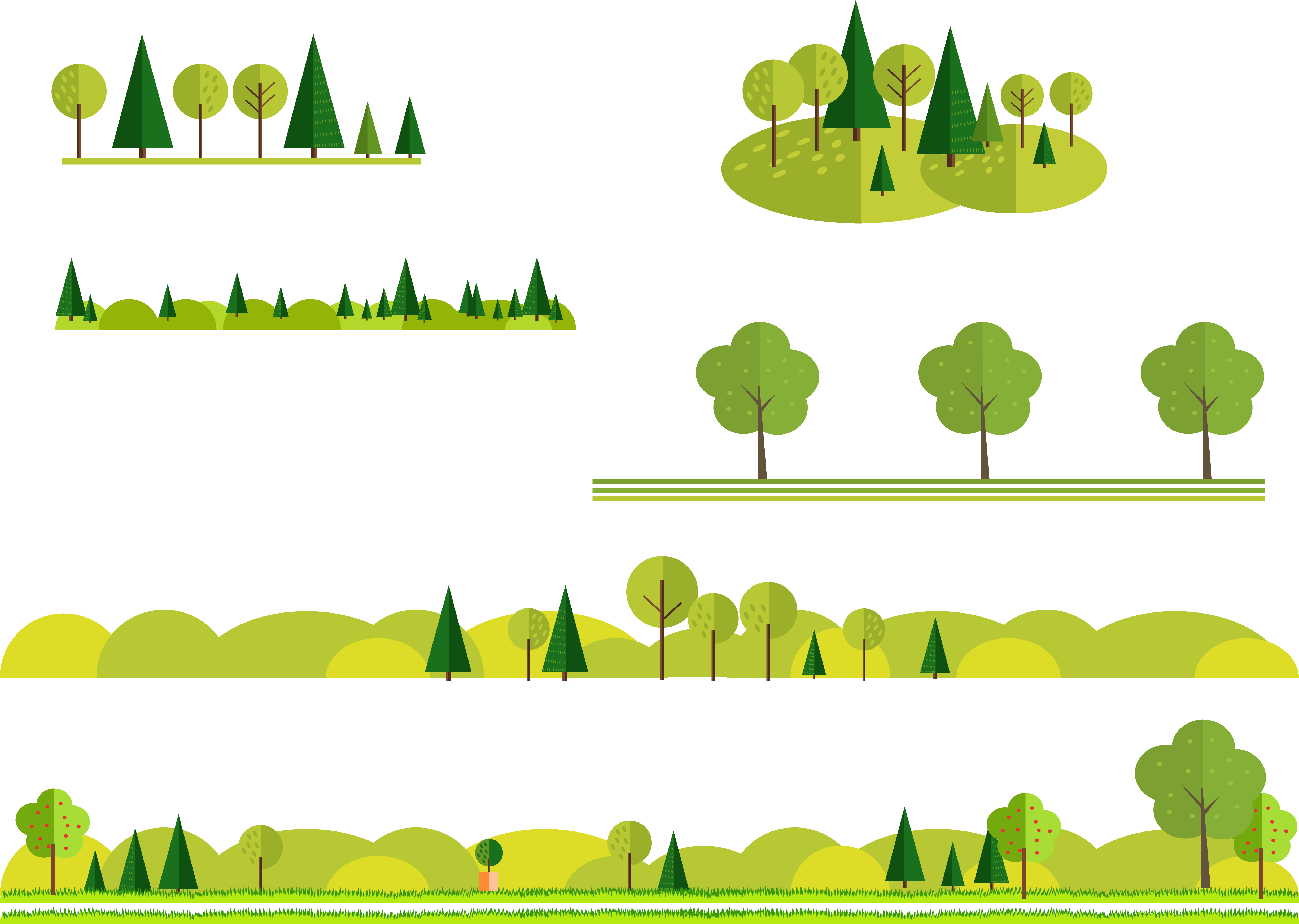 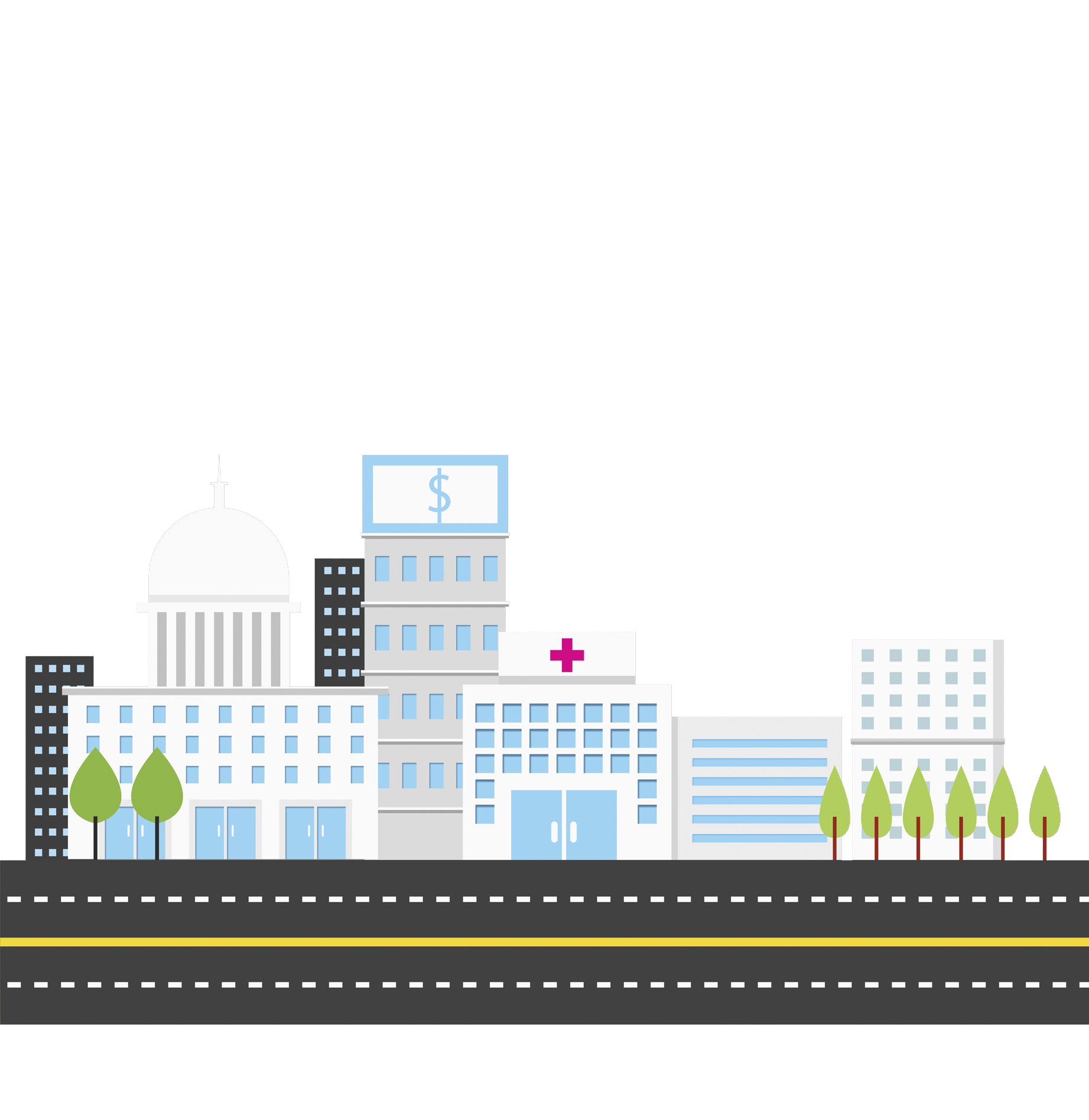 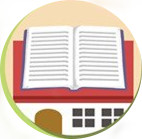 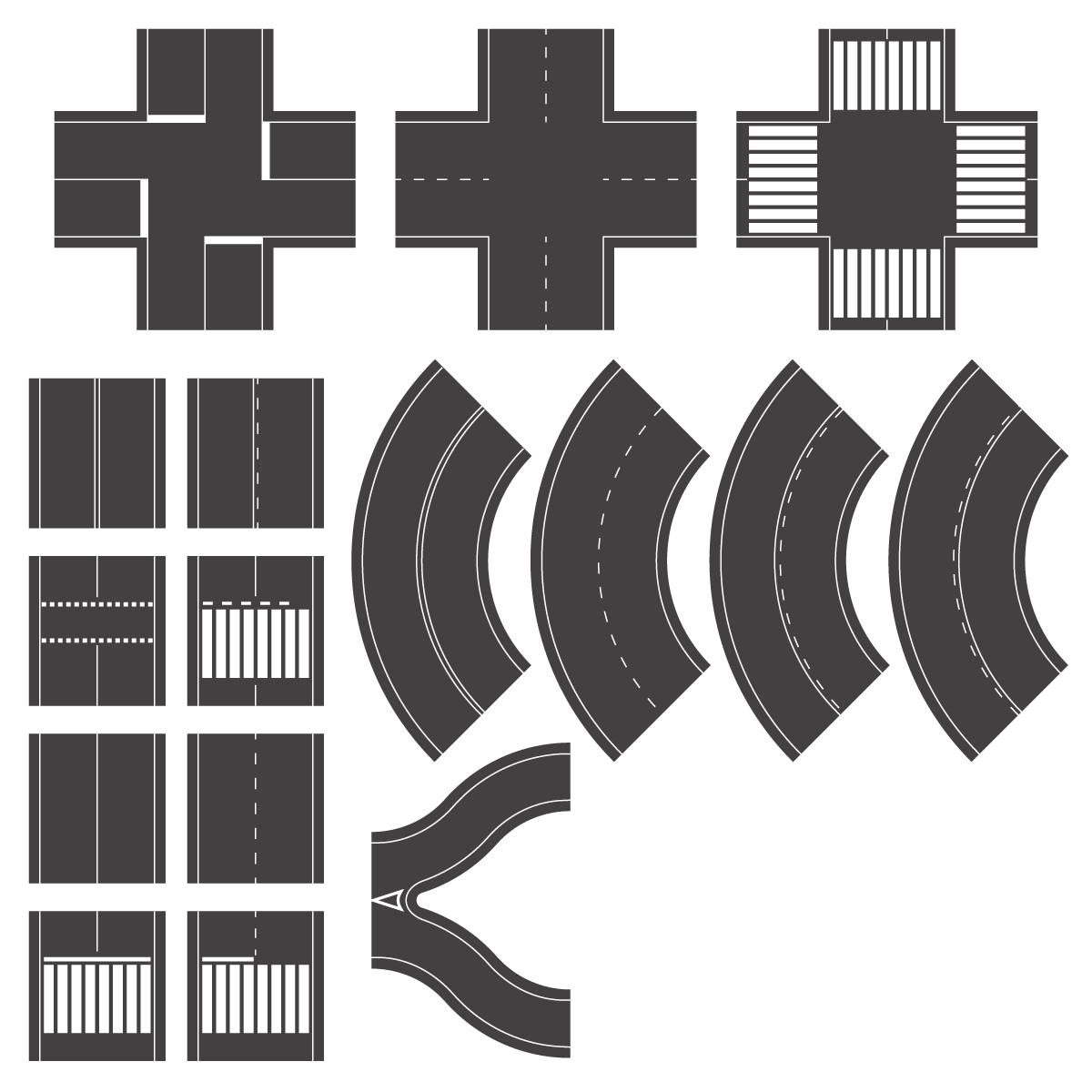 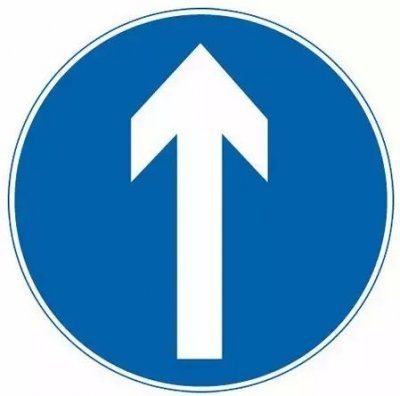 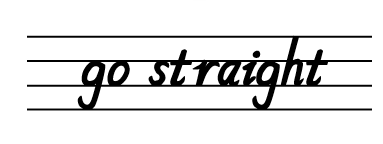 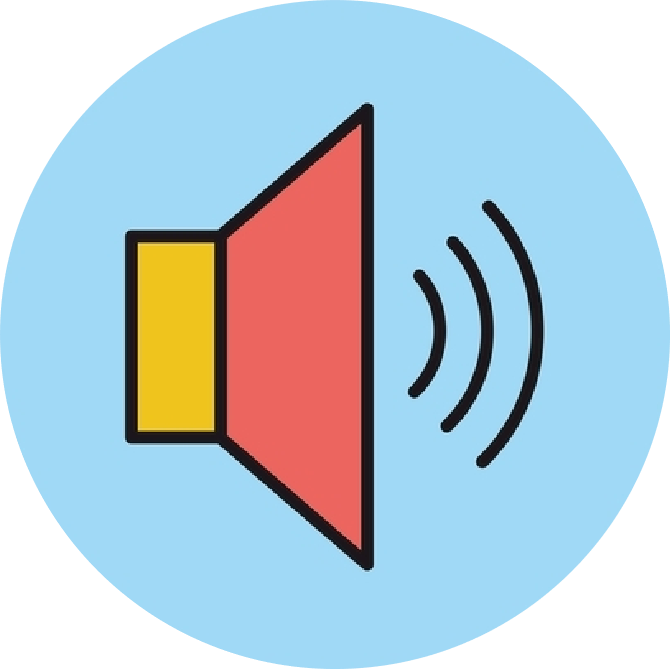 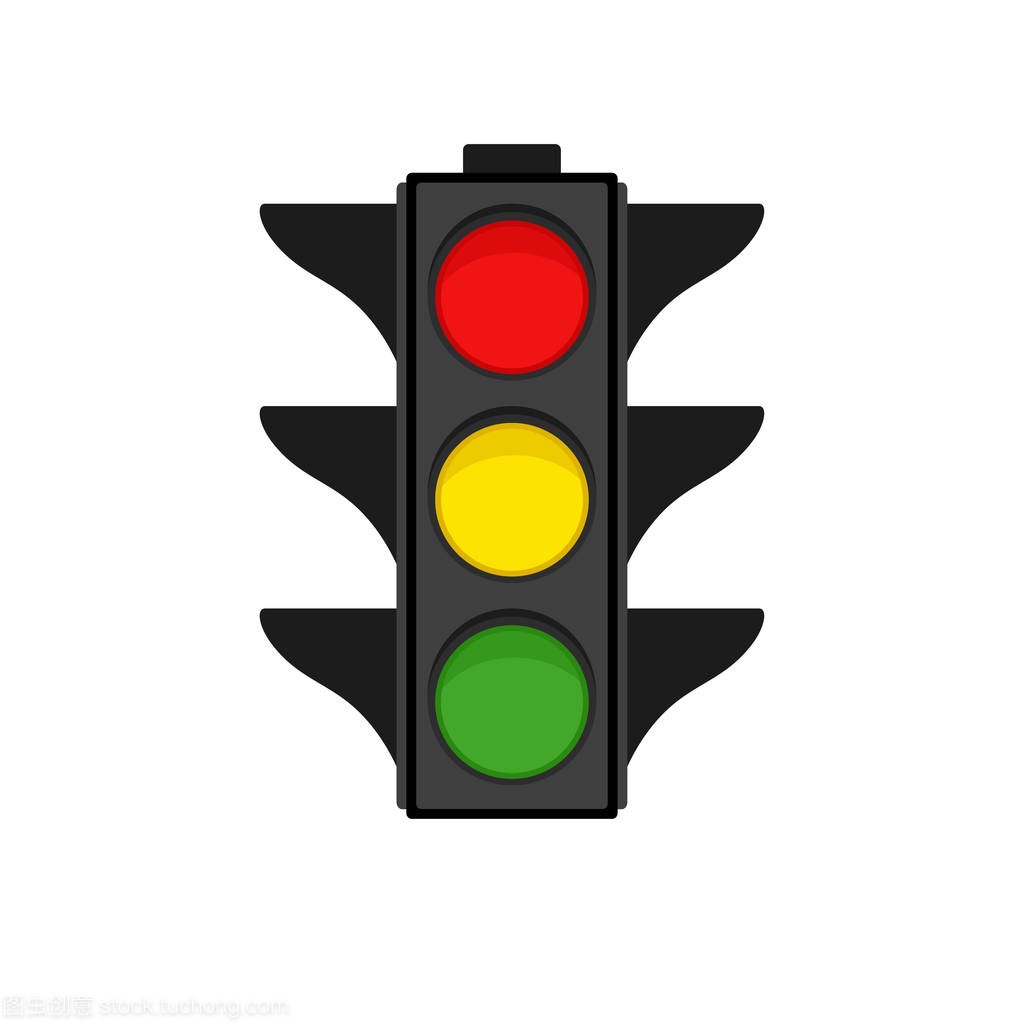 Listen and imitate
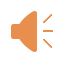 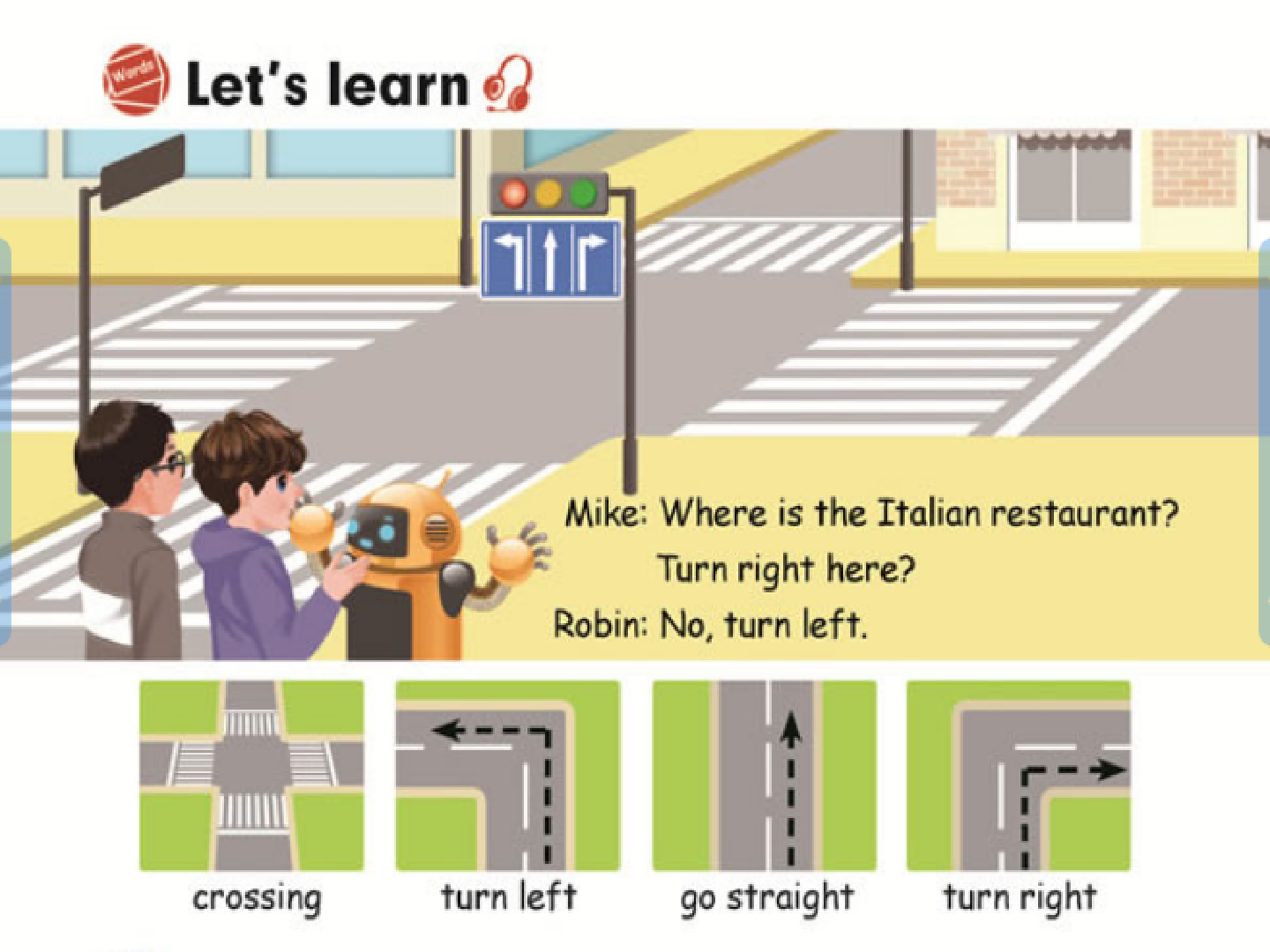 Mike: Where is the Italian restaurant?
       Turn right here?
Robin: No, turn left.
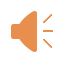 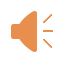 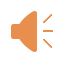 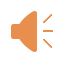 turn left
turn right
go straight
crossing
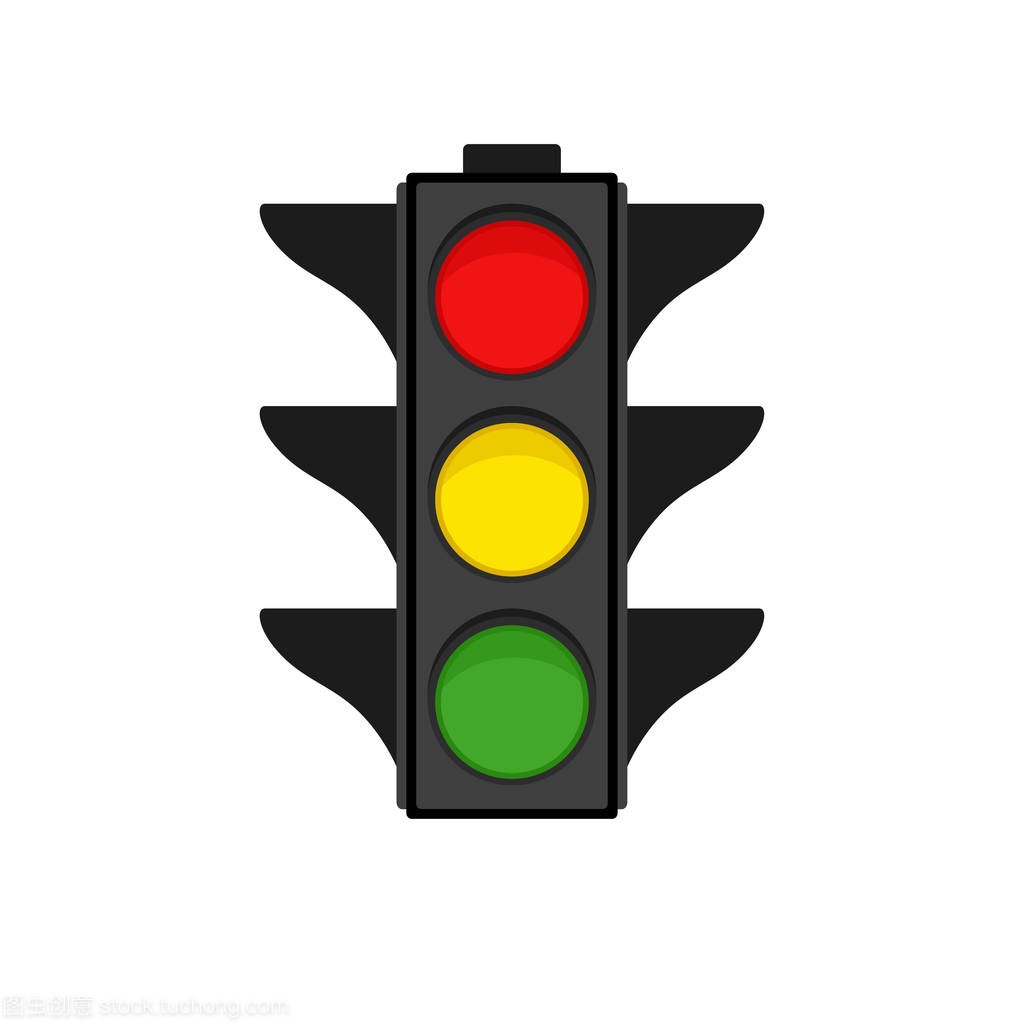 Read in groups
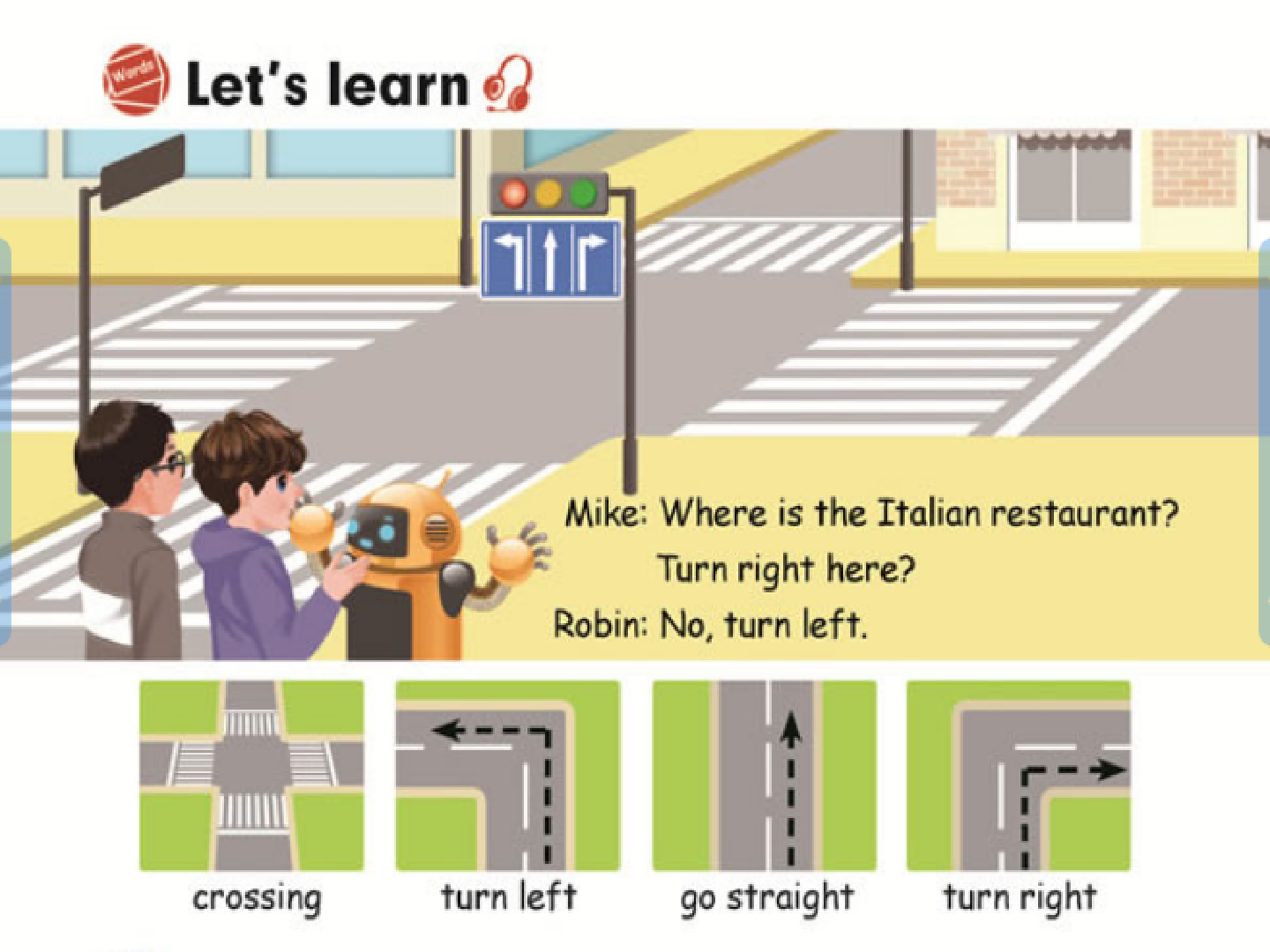 Mike: Where is the Italian restaurant?
       Turn right here?
Robin: No, turn left.
turn left
turn right
go straight
crossing
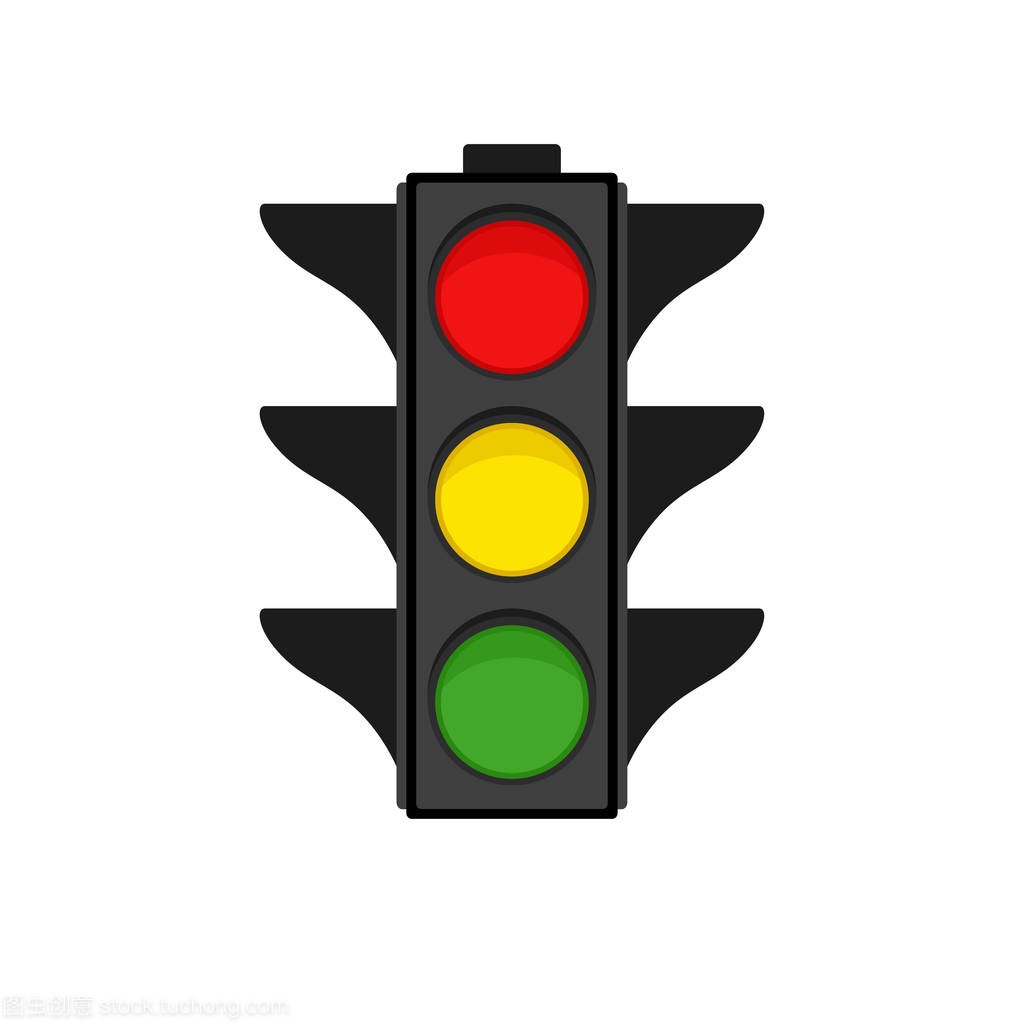 Let’s match
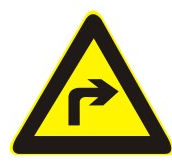 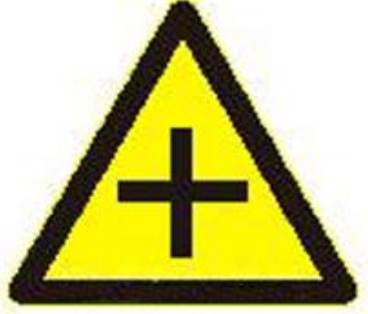 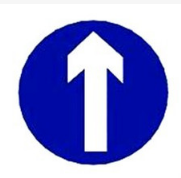 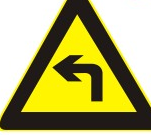 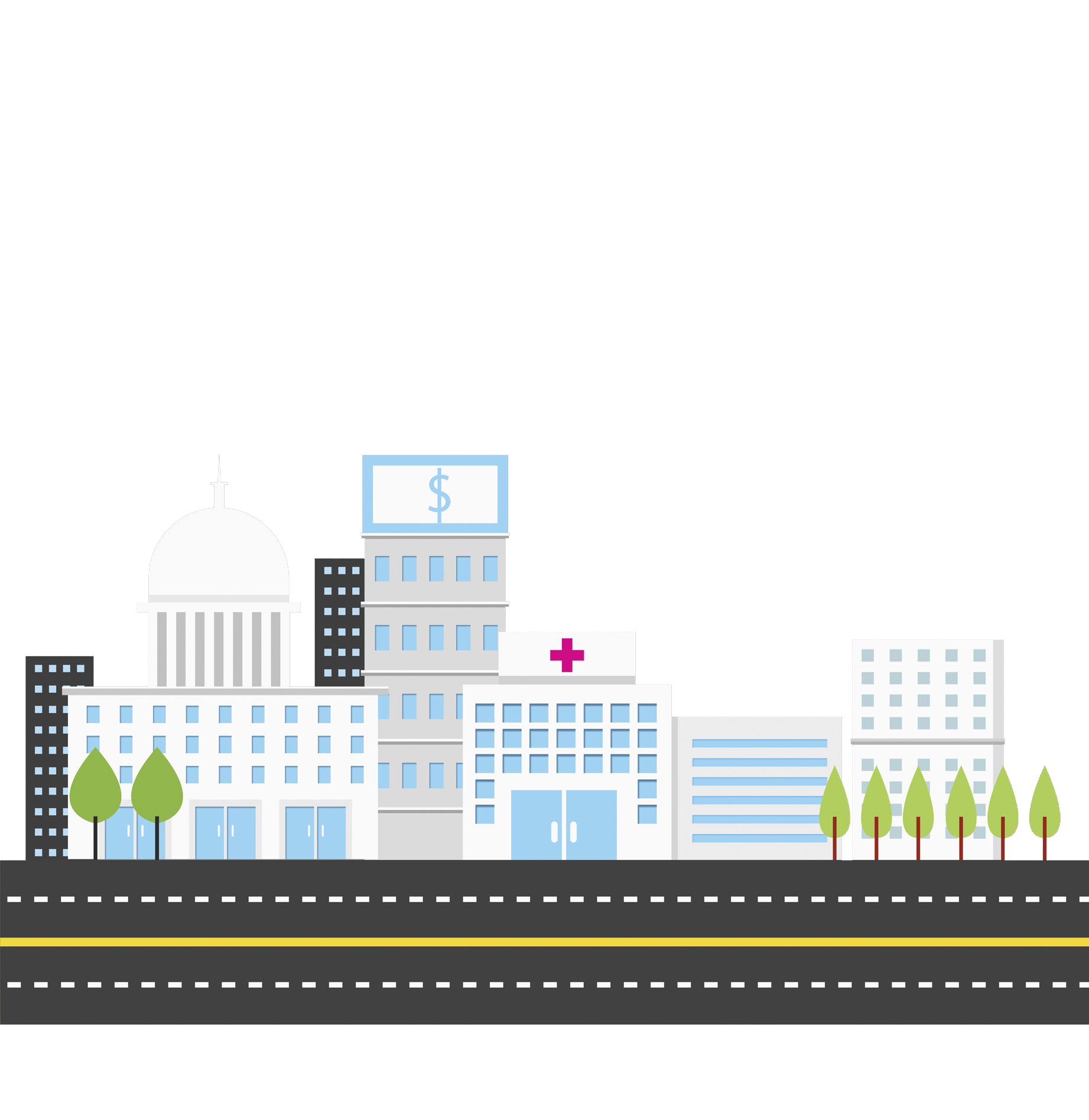 crossing
go straight
turn right
turn left
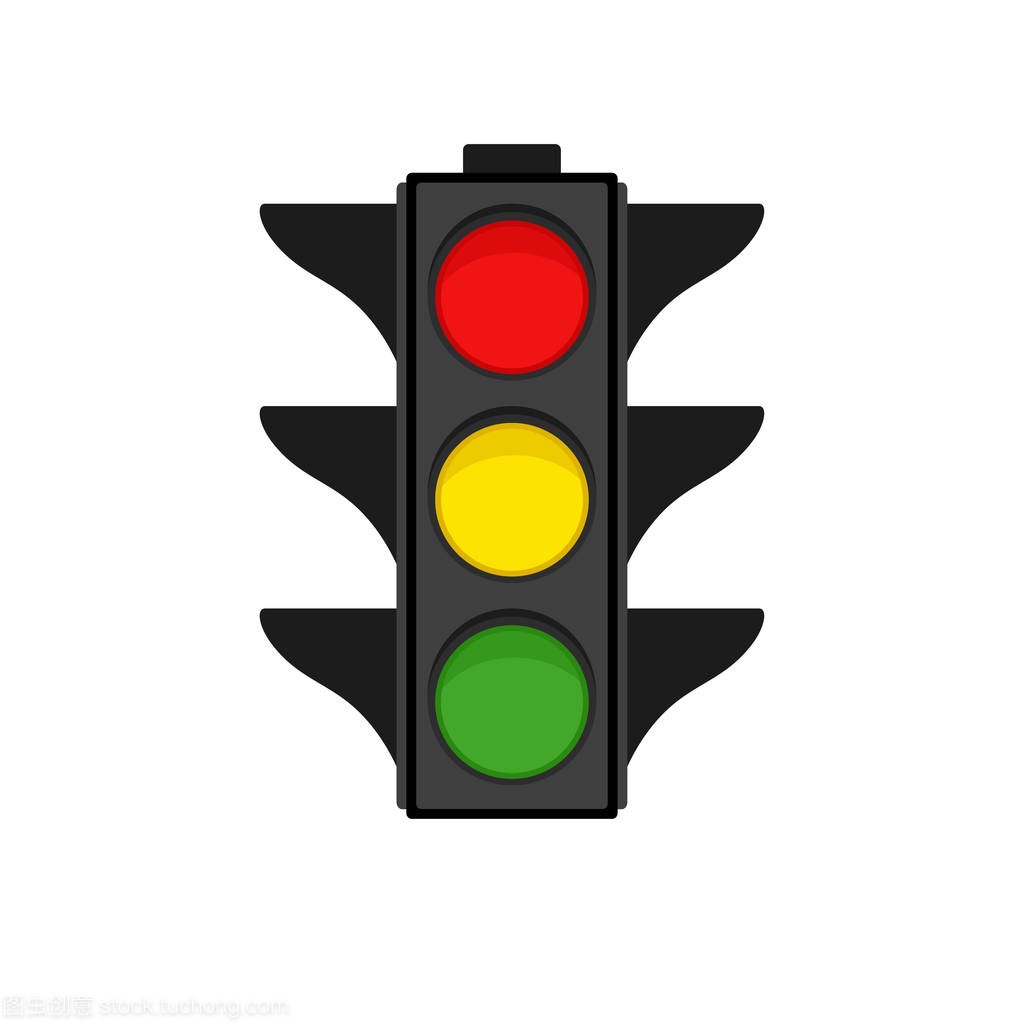 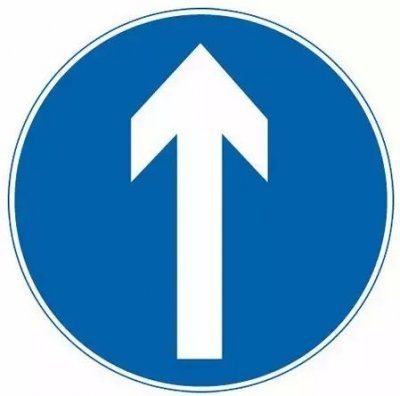 Speak out
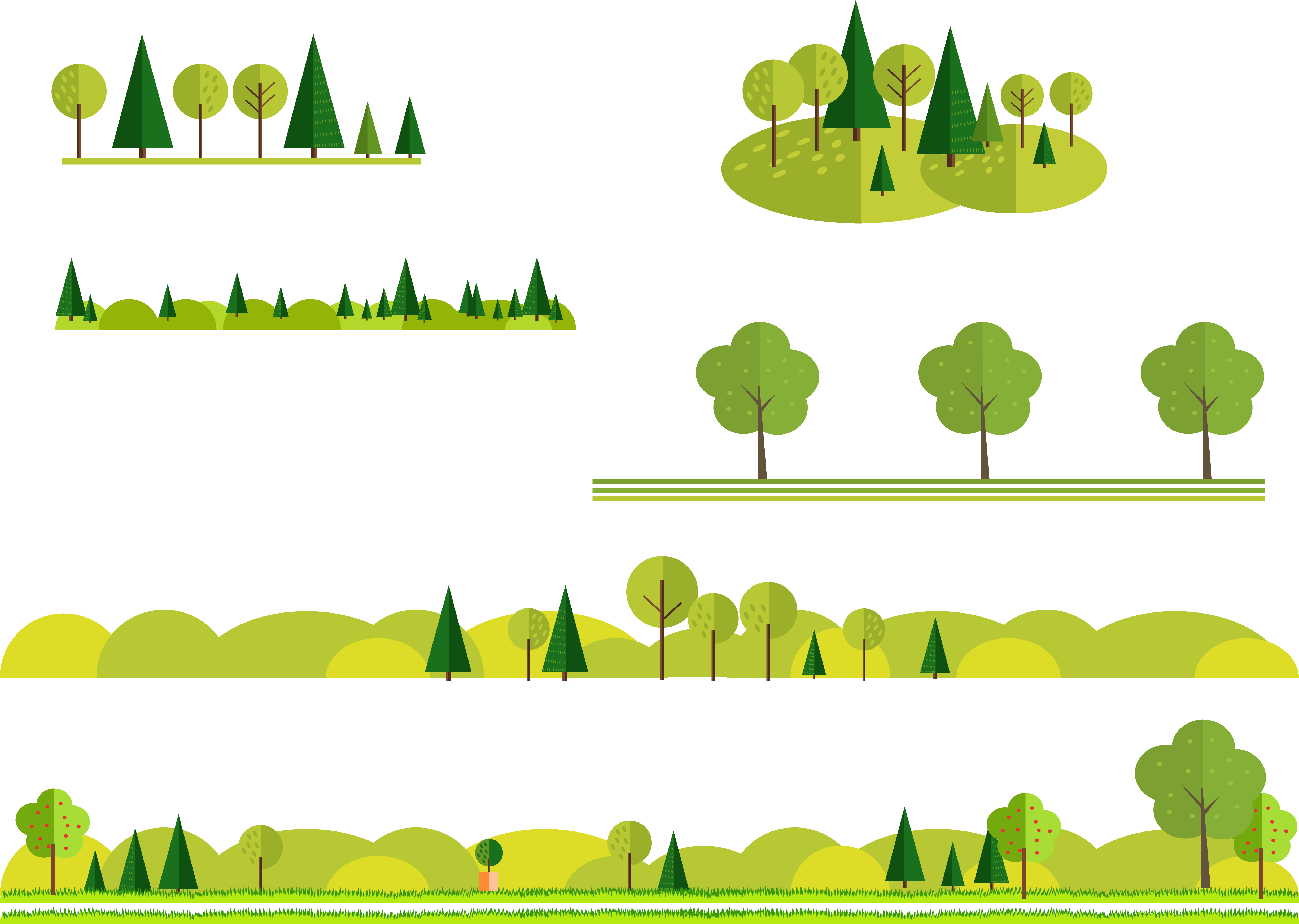 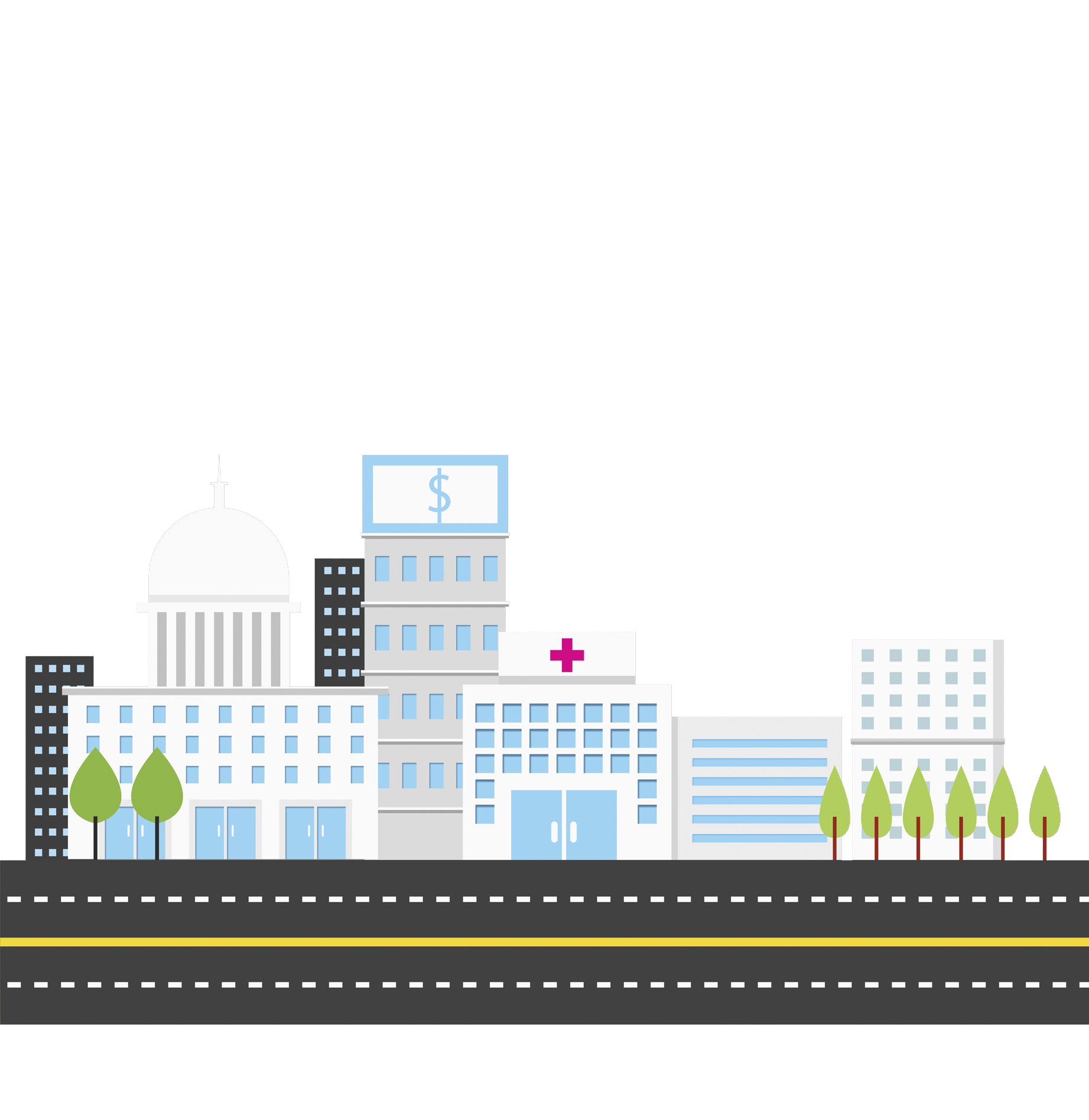 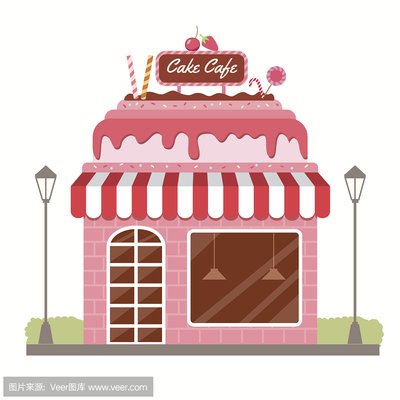 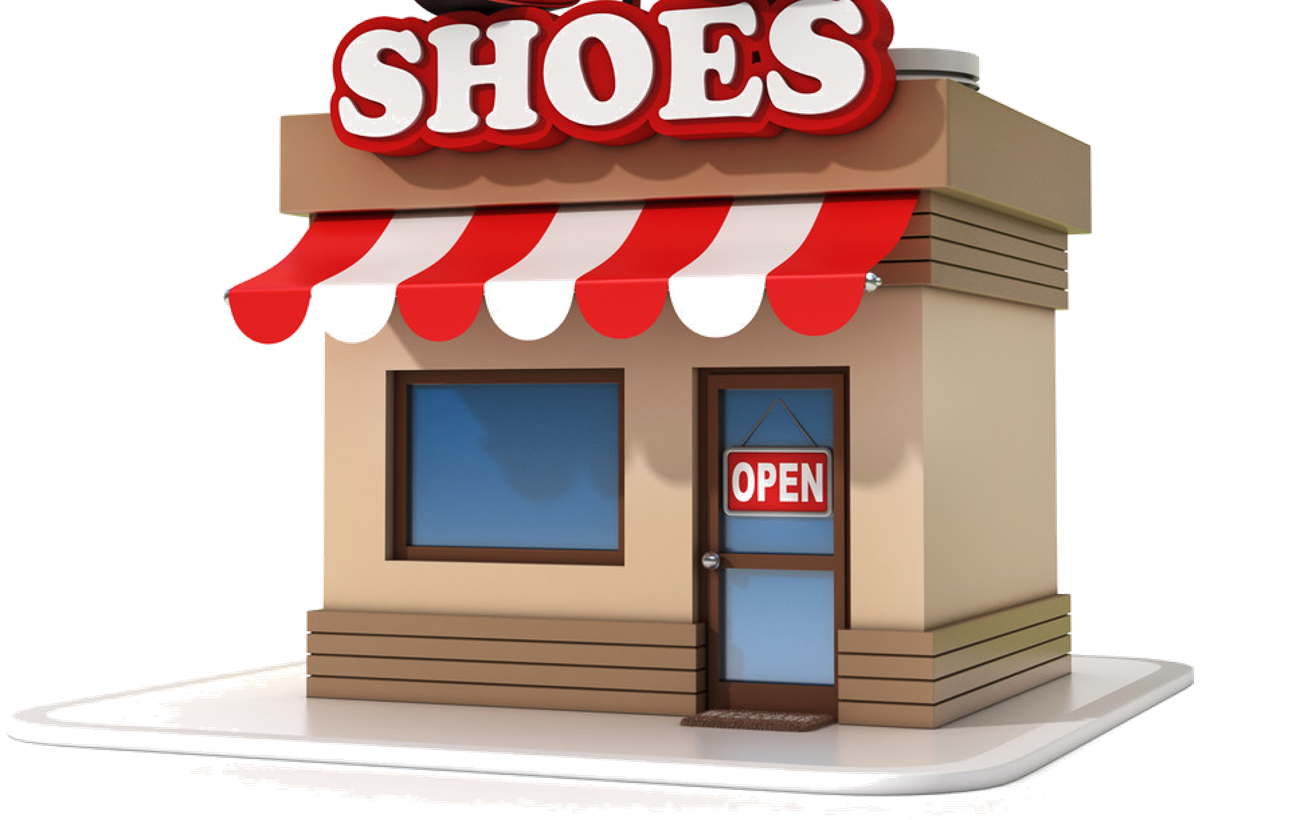 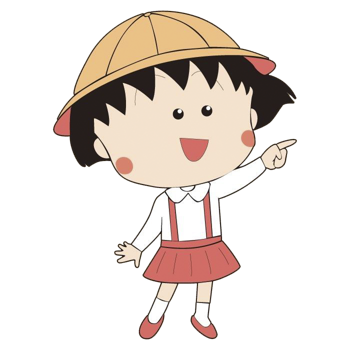 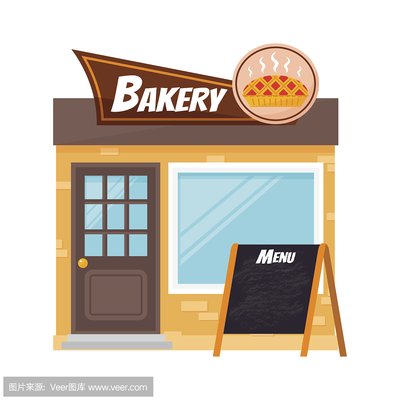 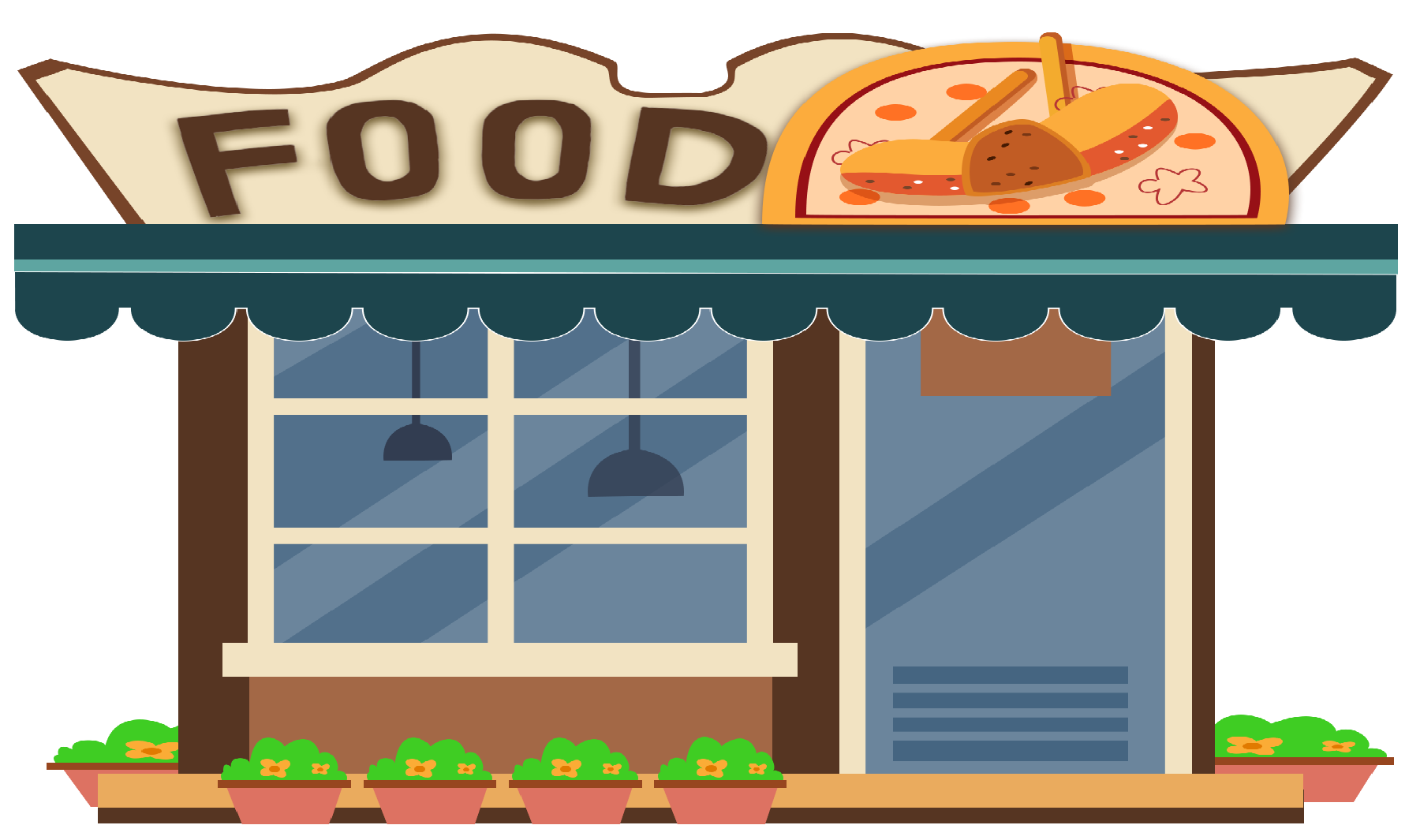 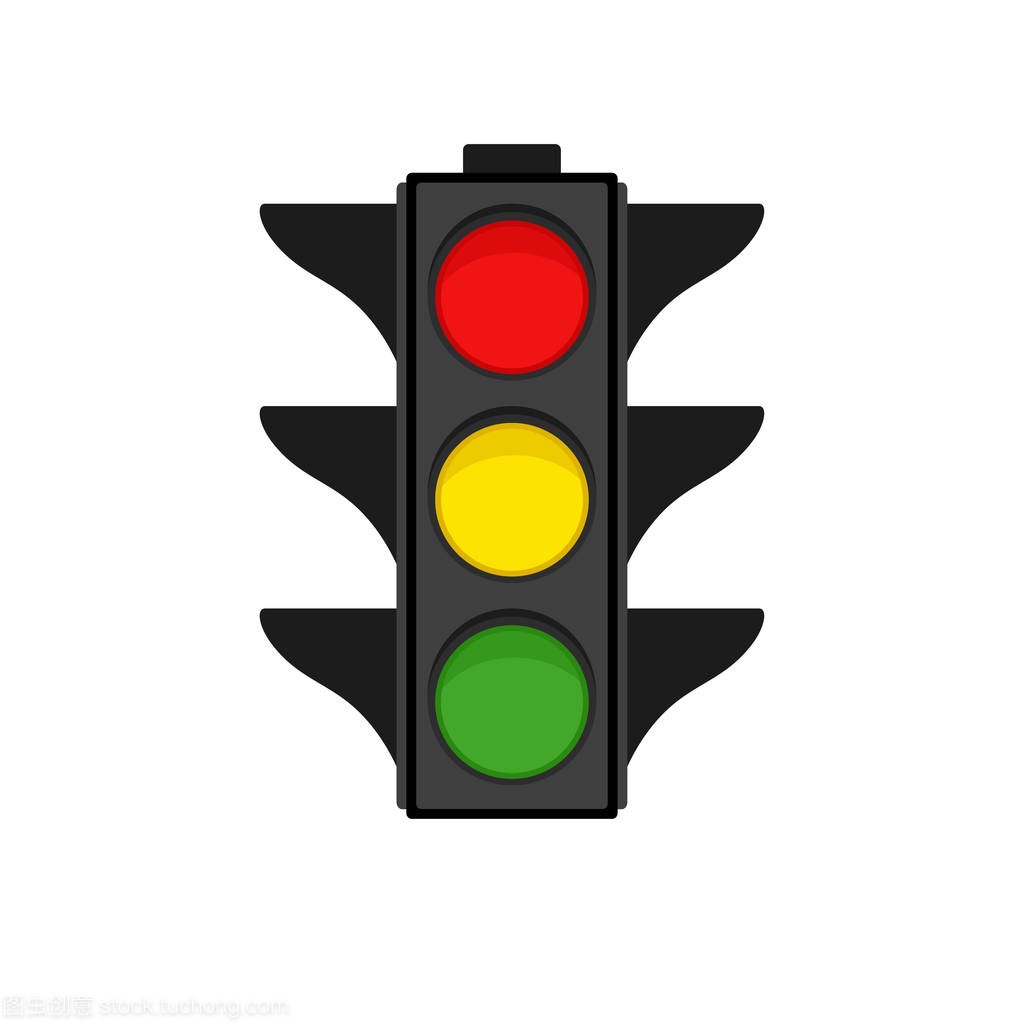 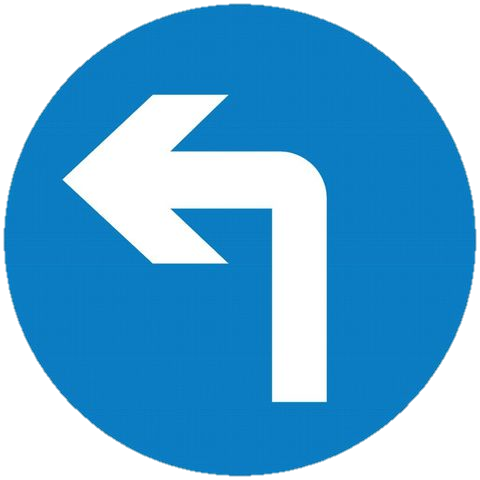 Speak out
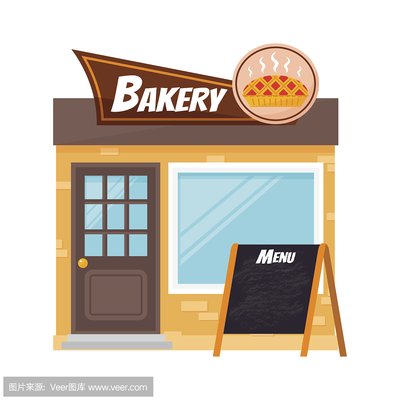 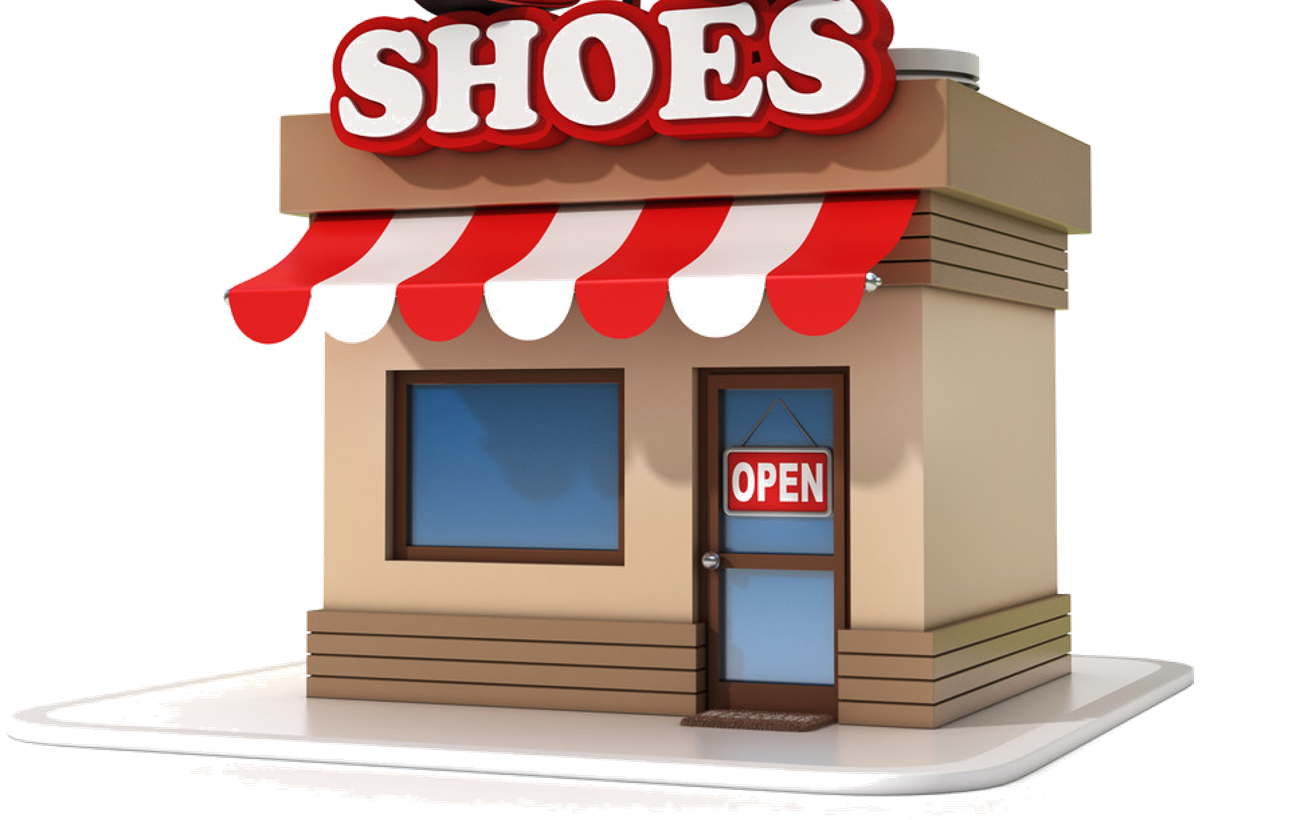 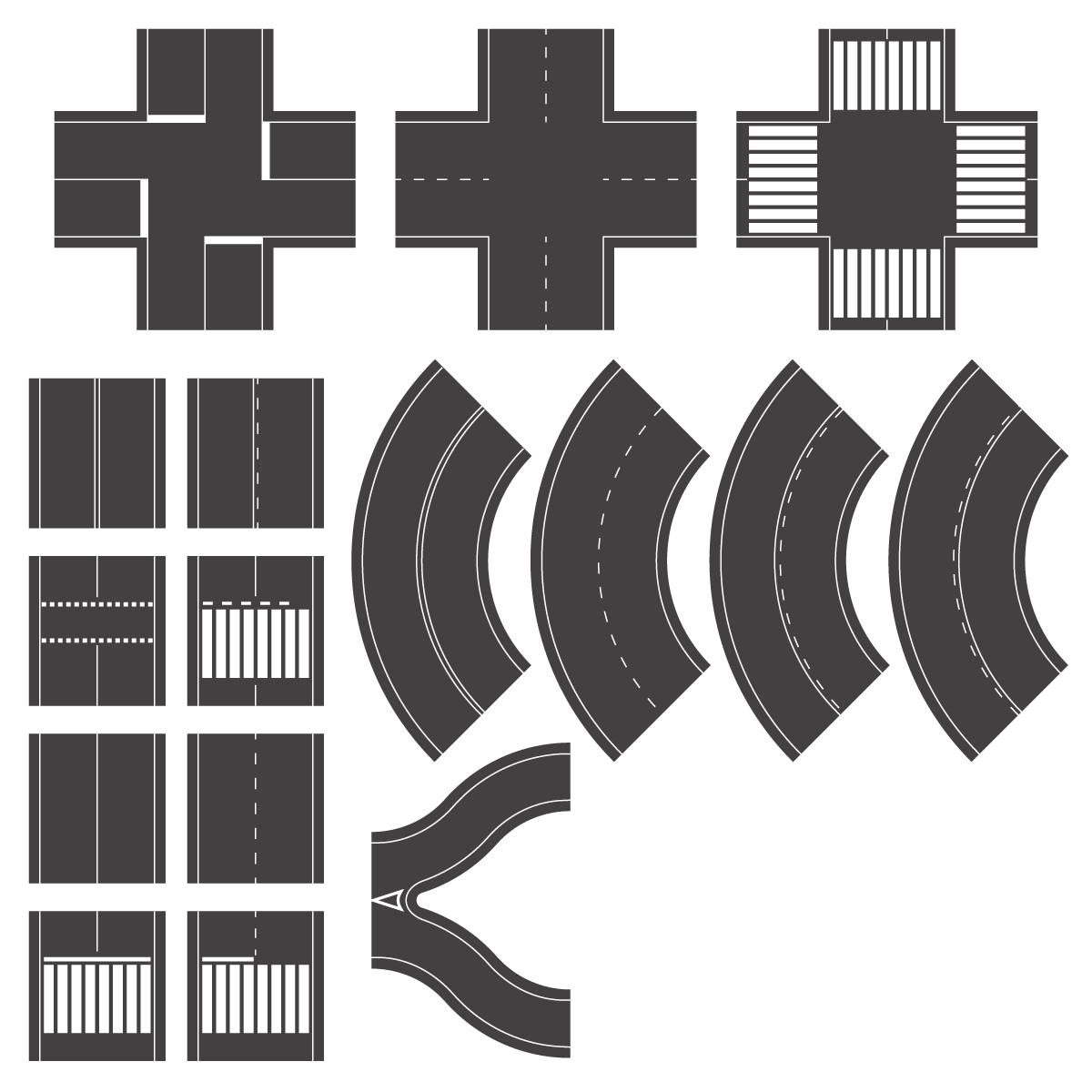 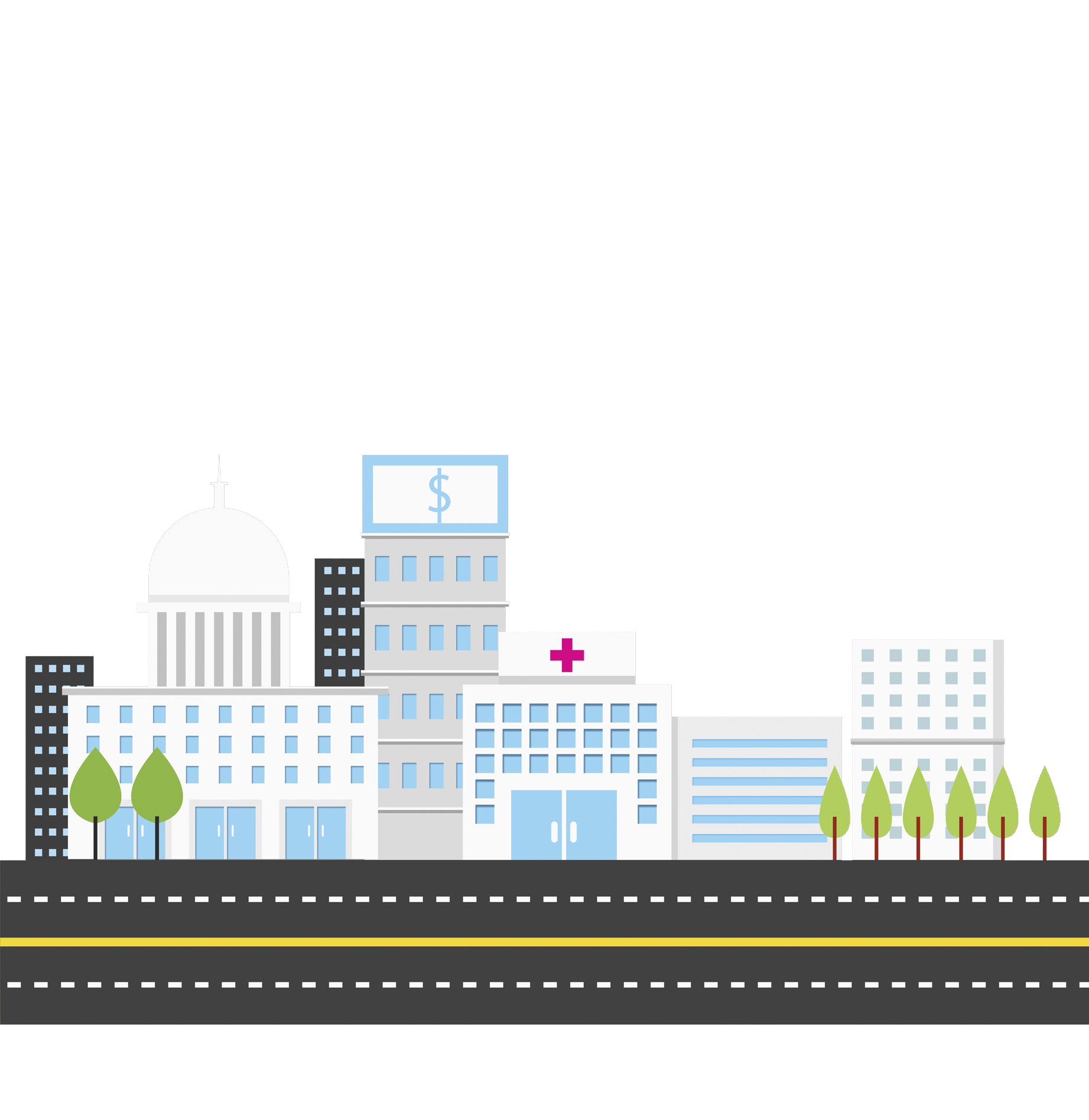 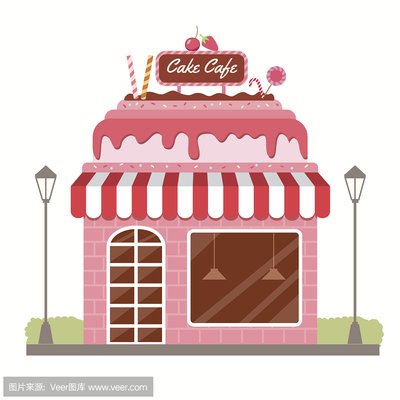 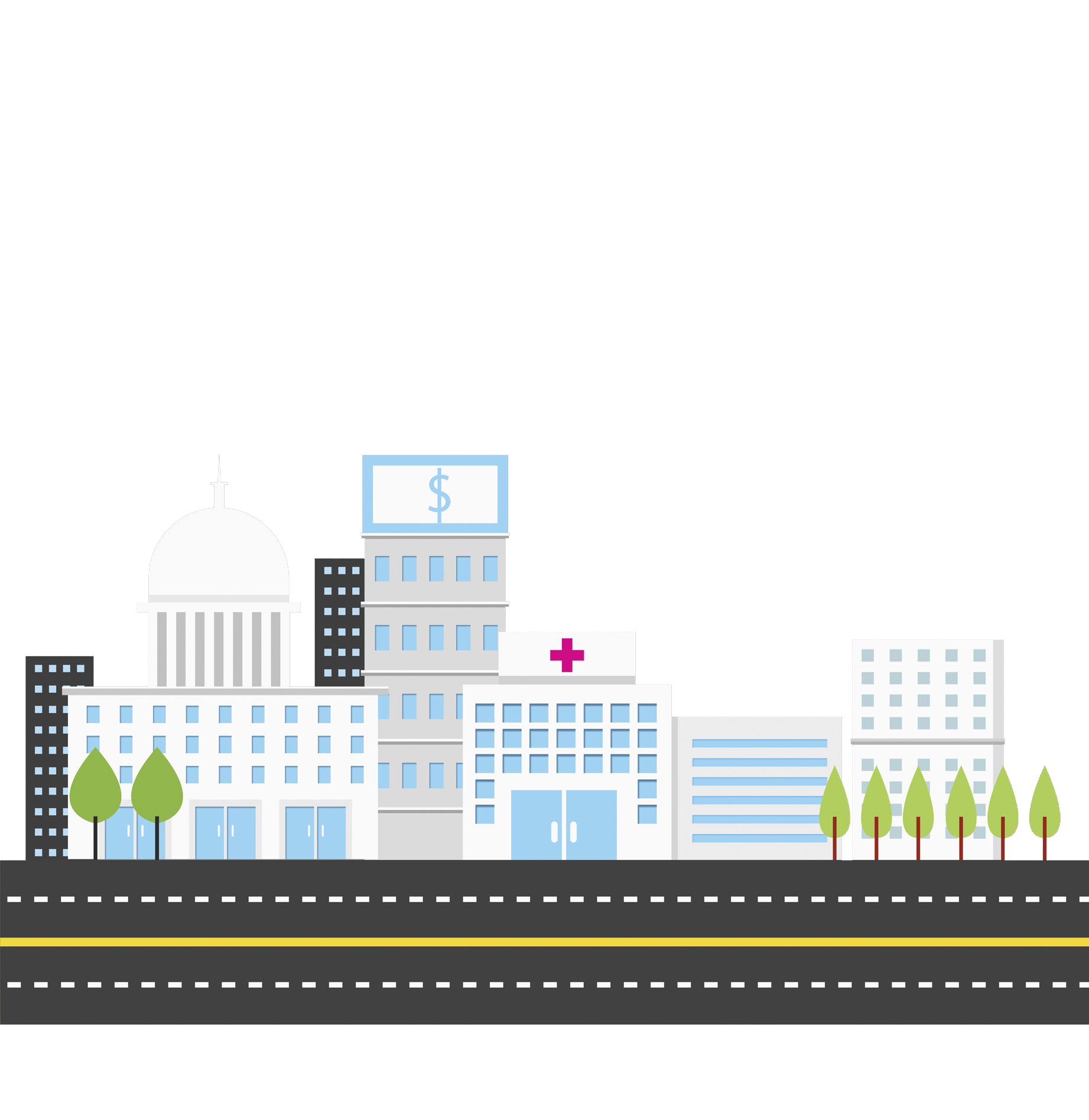 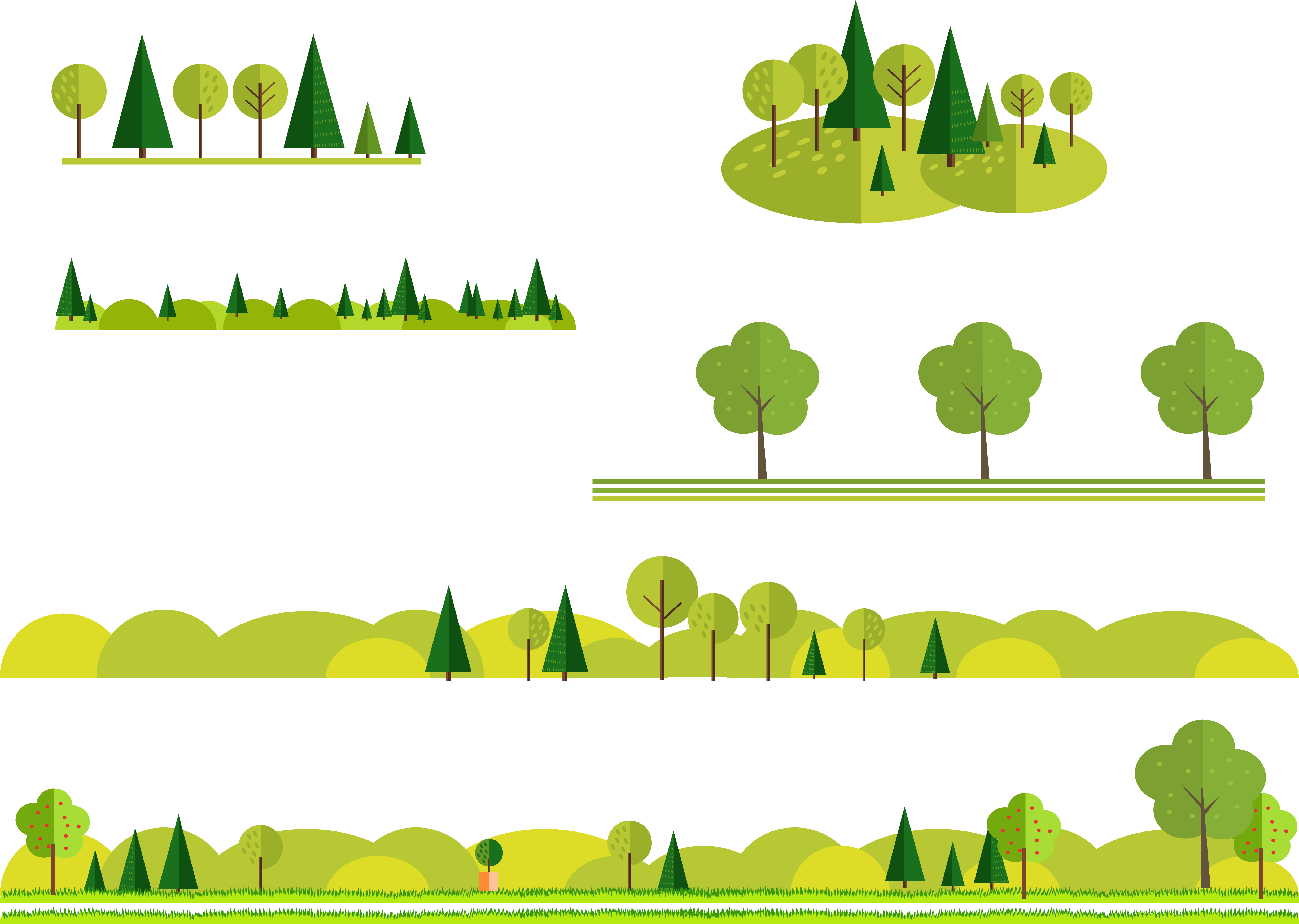 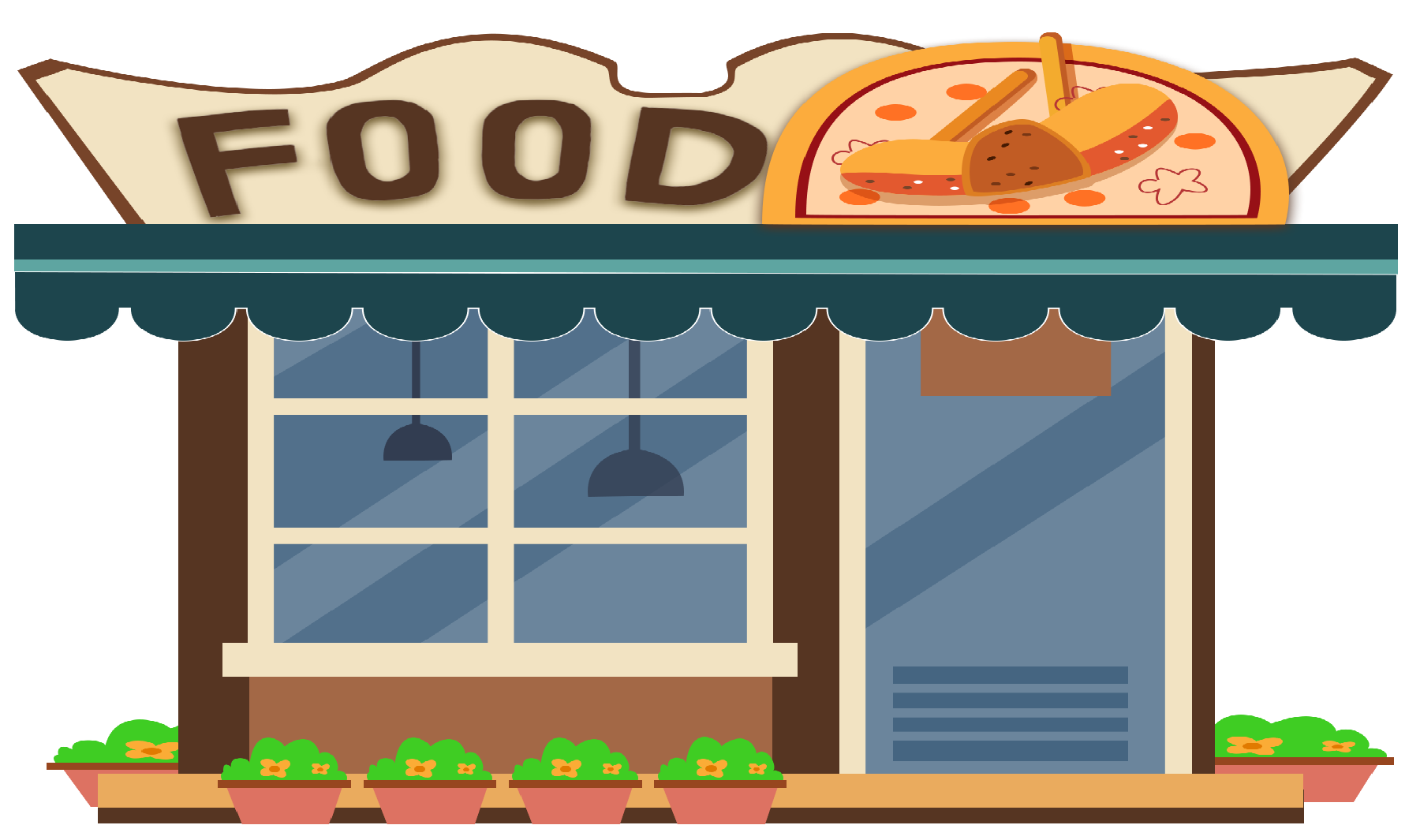 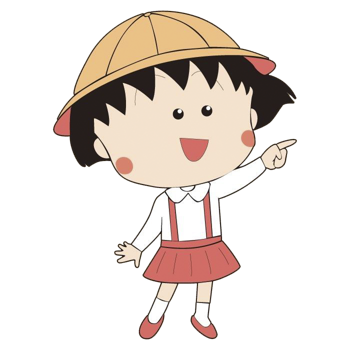 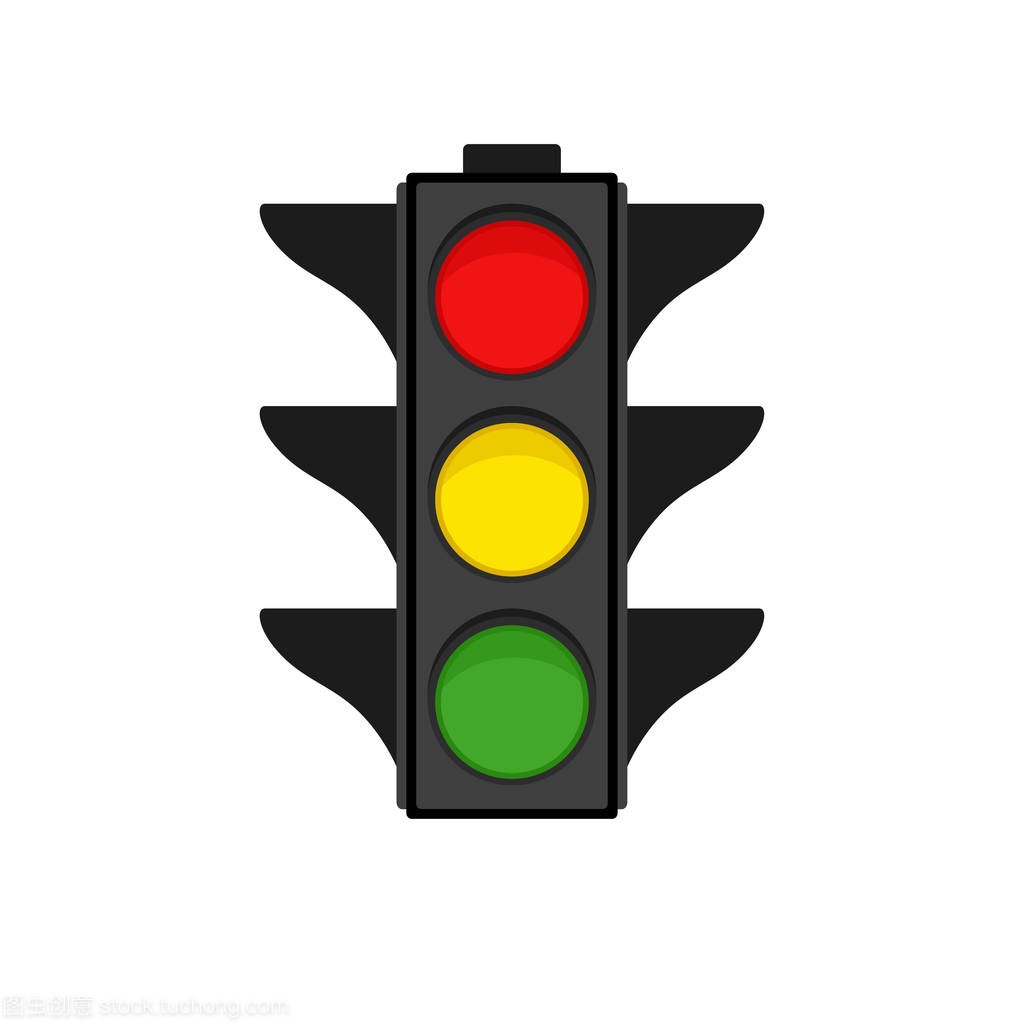 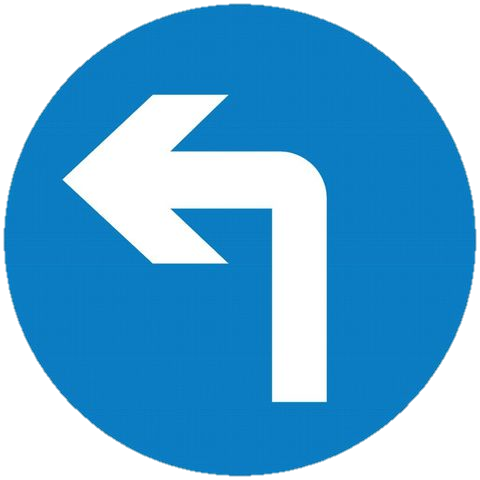 Speak out
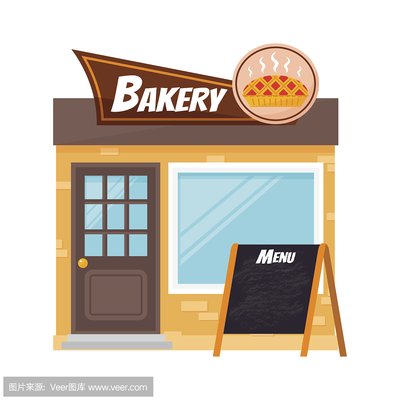 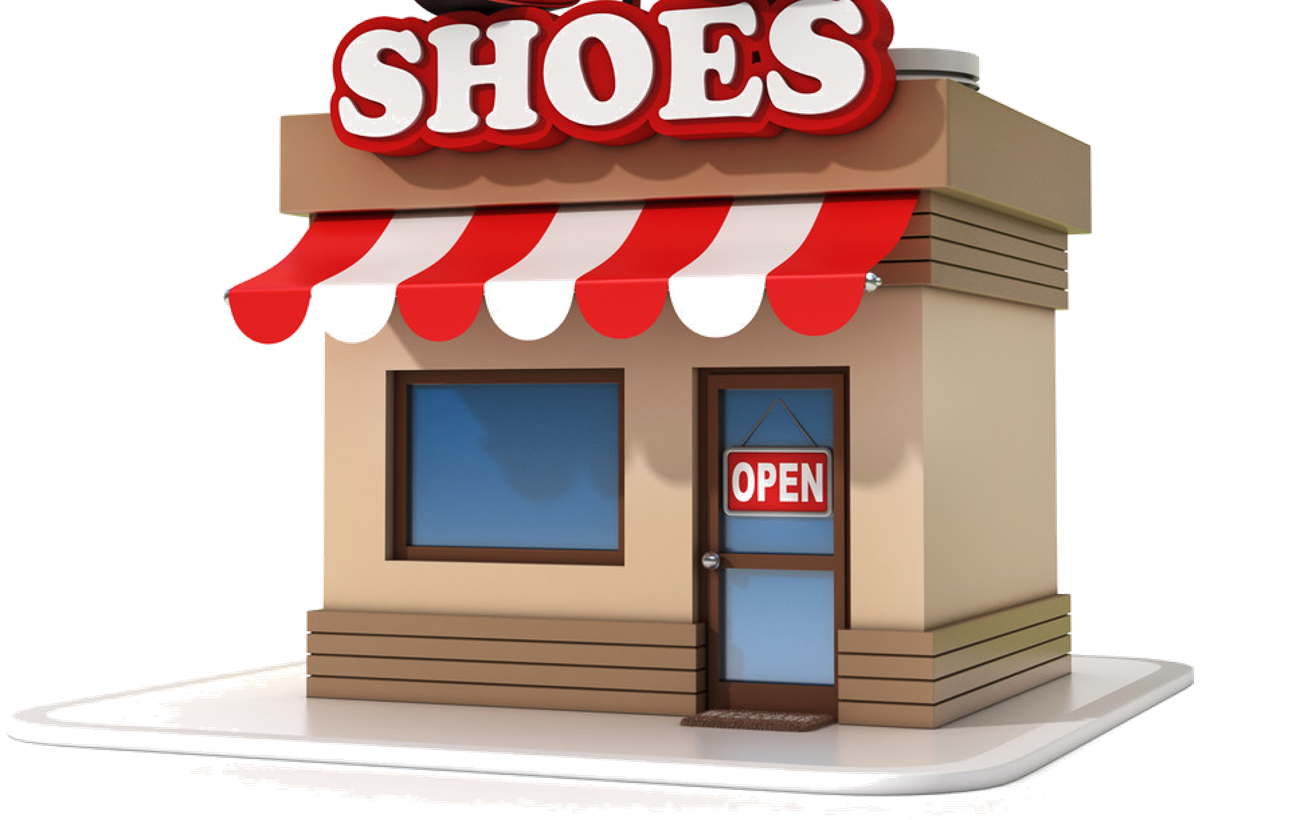 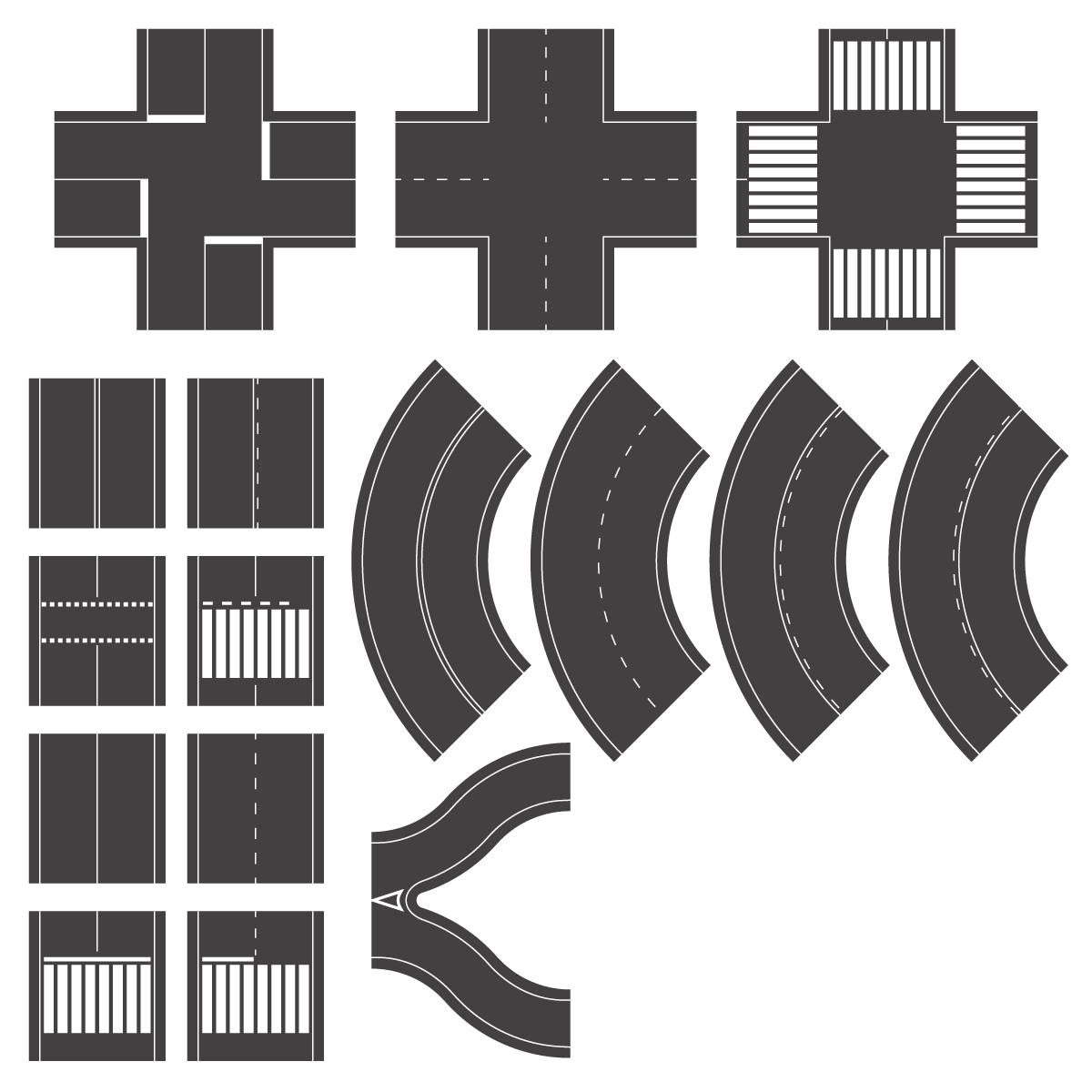 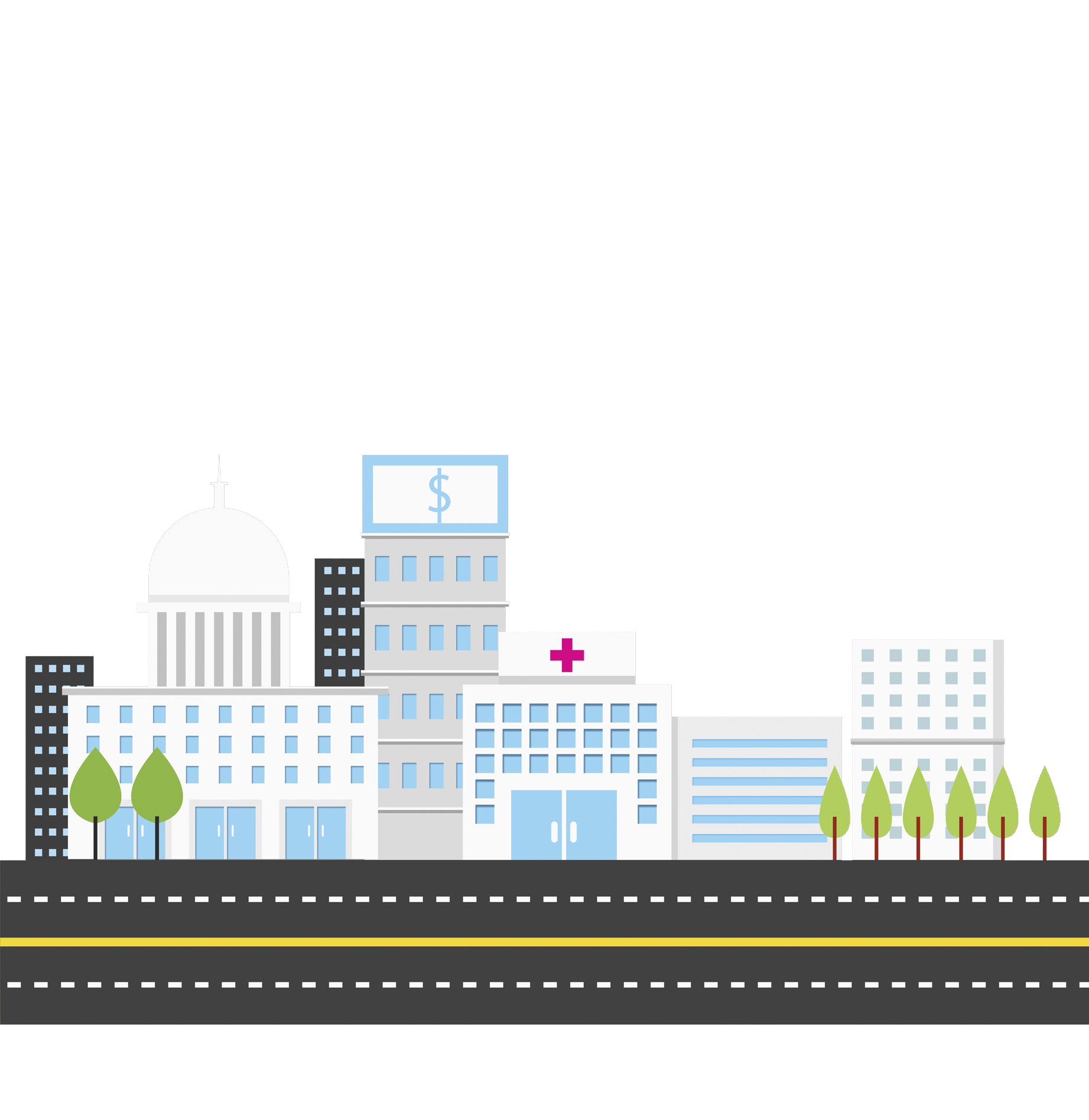 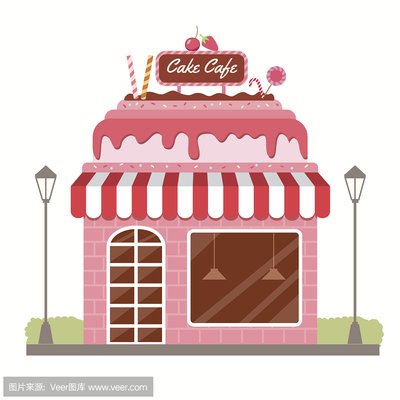 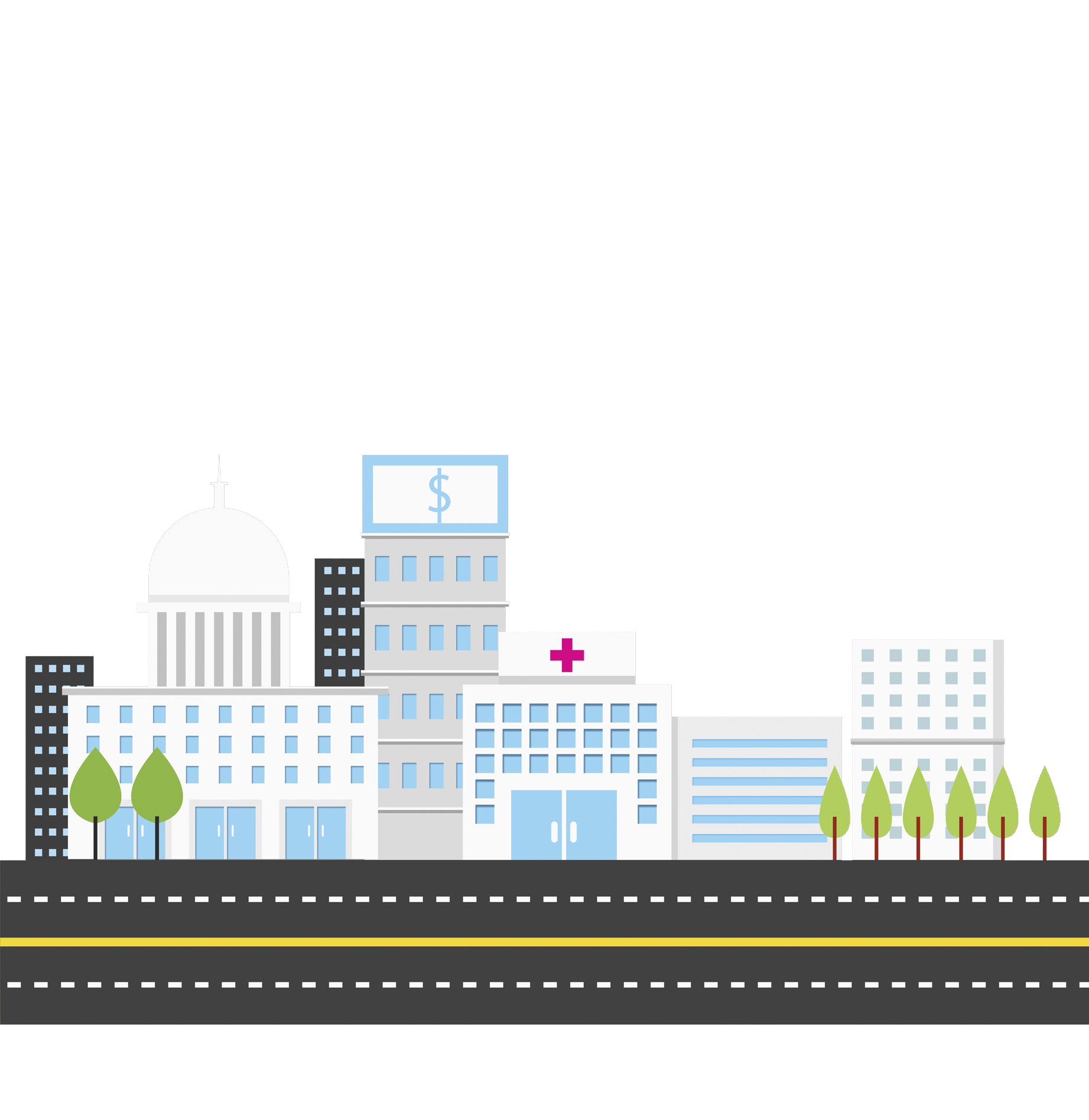 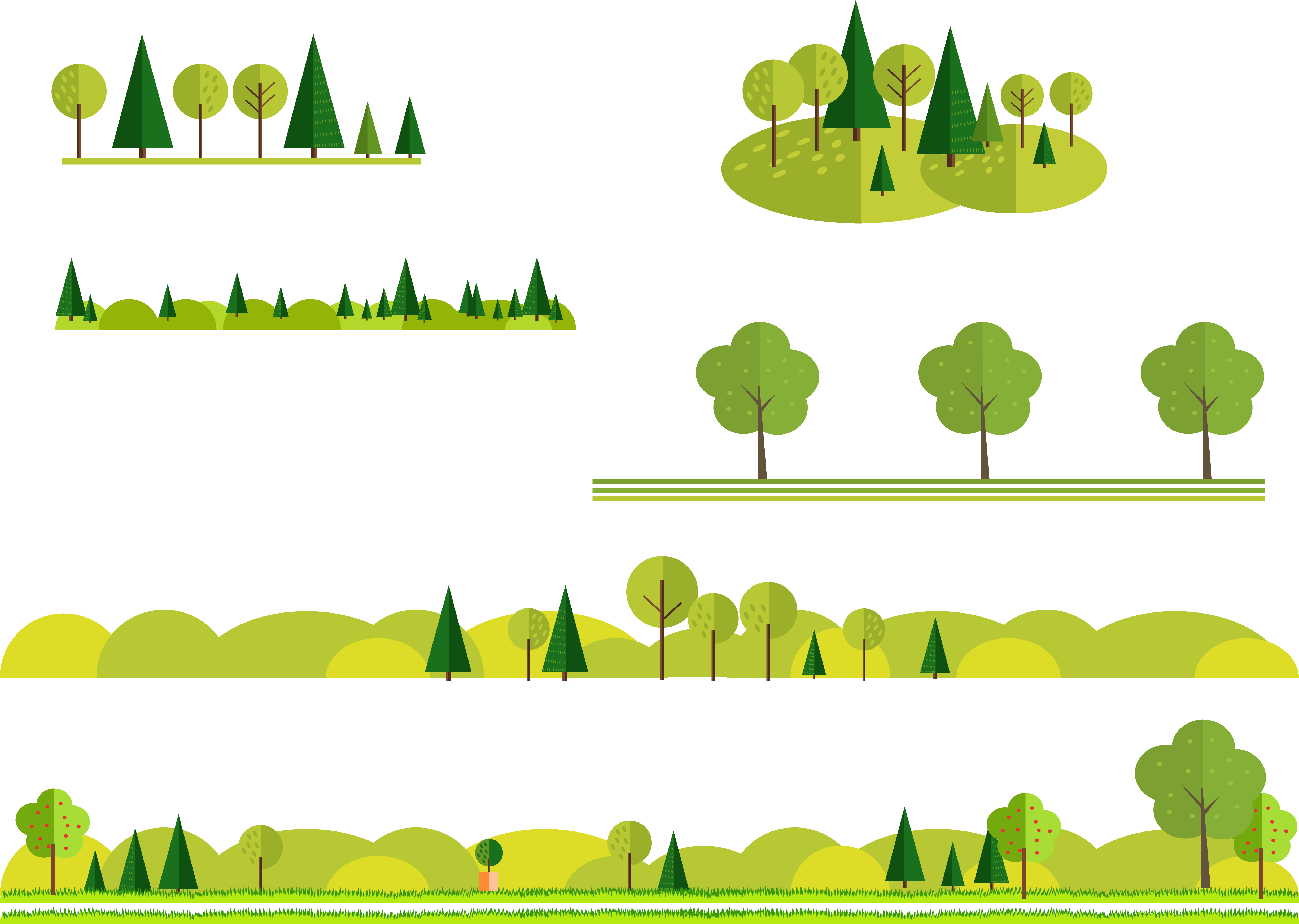 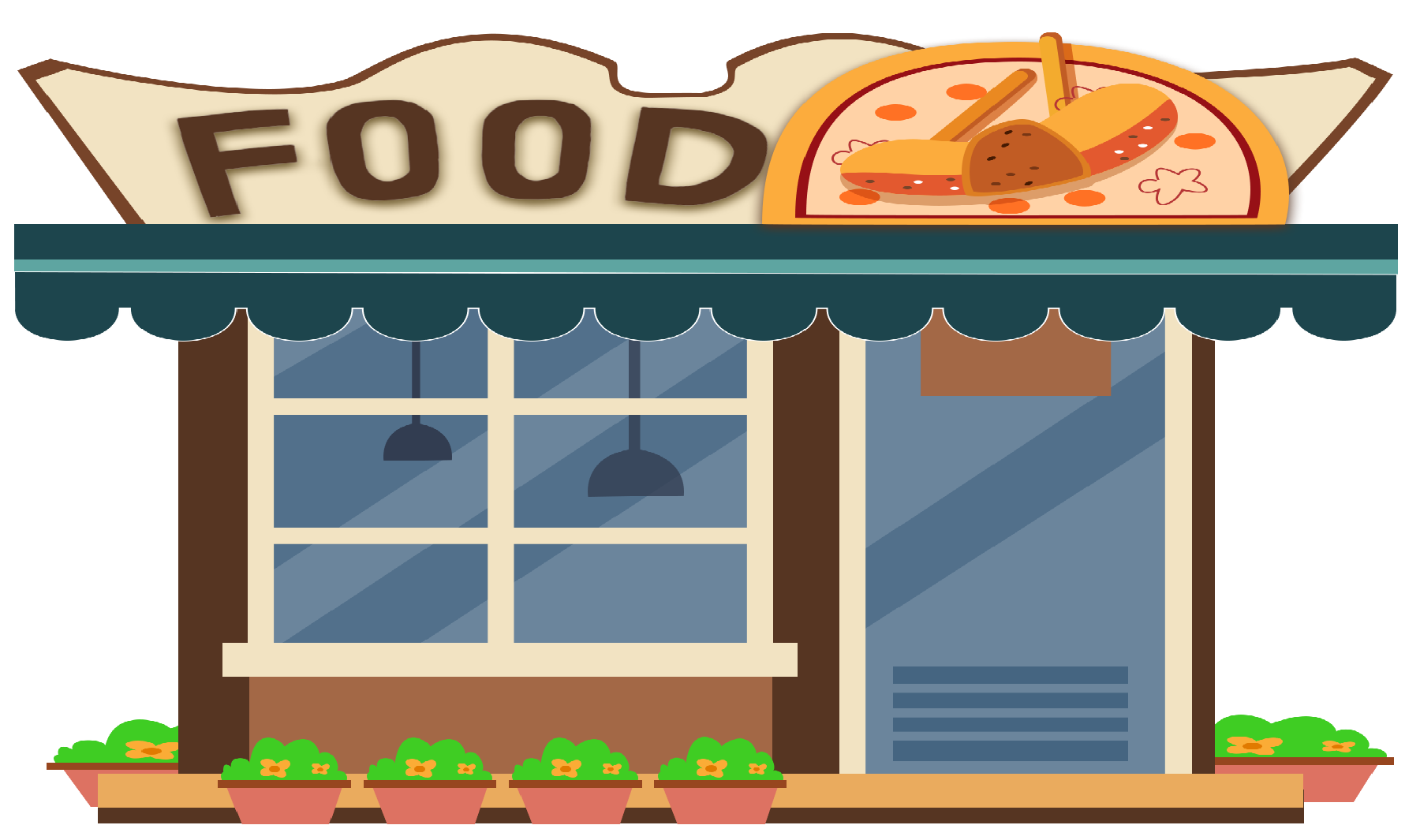 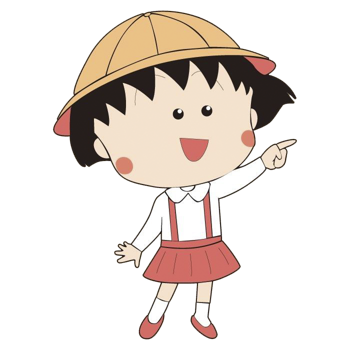 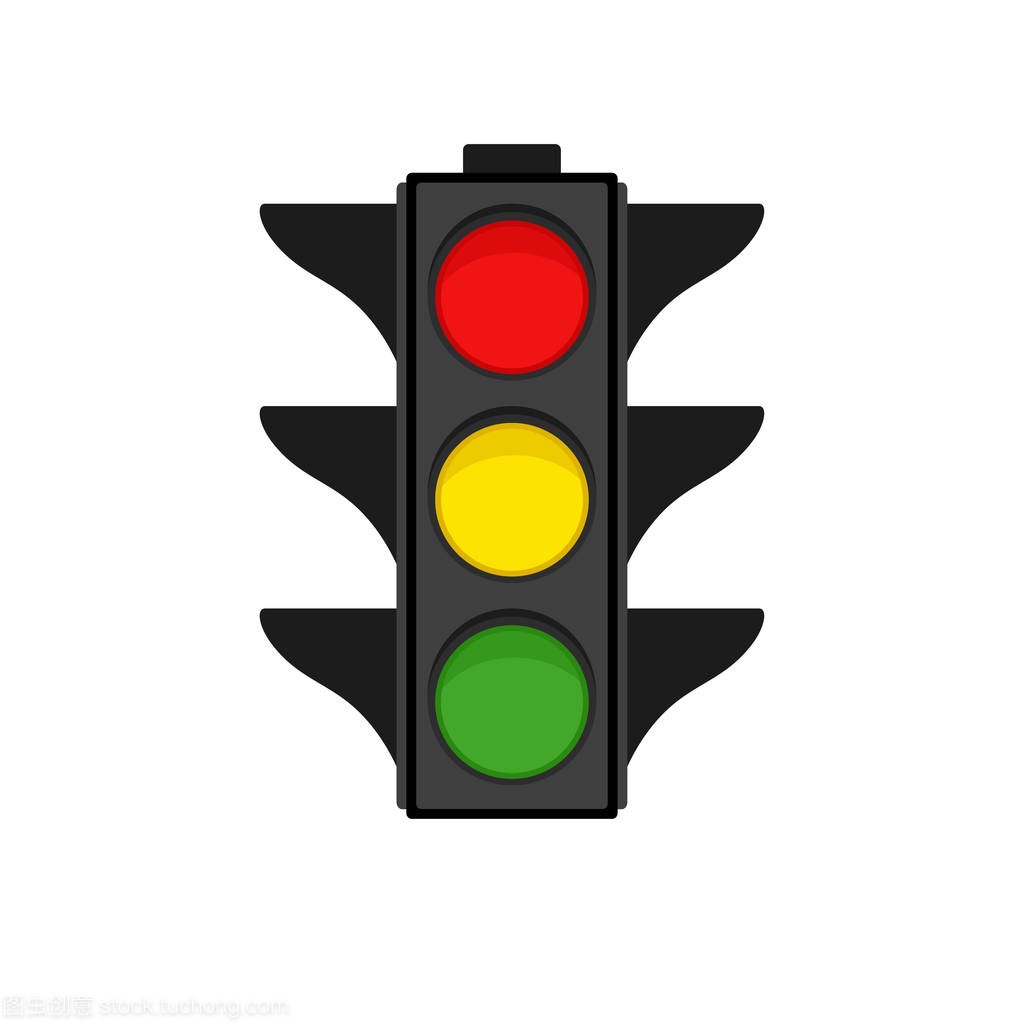 Be a tour guide
Chen Jie is trying to be a tour guide for Oliver in Beijing. Can you help her?
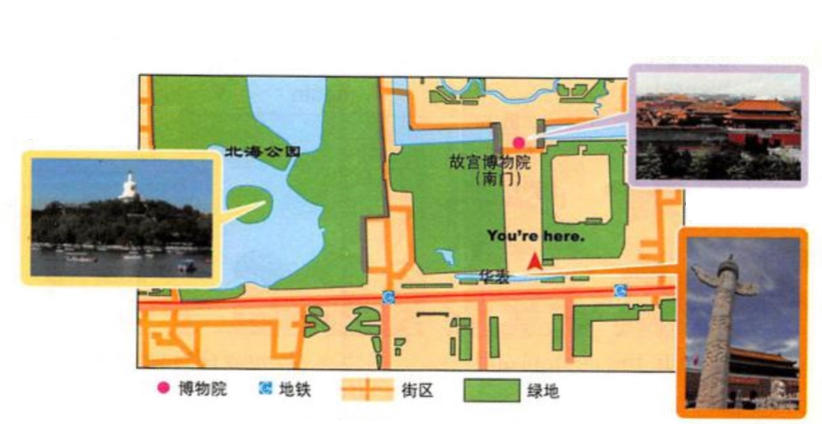 Palace Museum
Beihai Park
Tian’an men
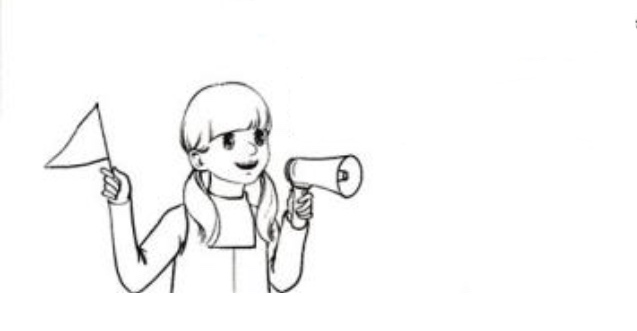 Now we are in front of Tian’anmen. 
Go straight and you can see the Place Museum.
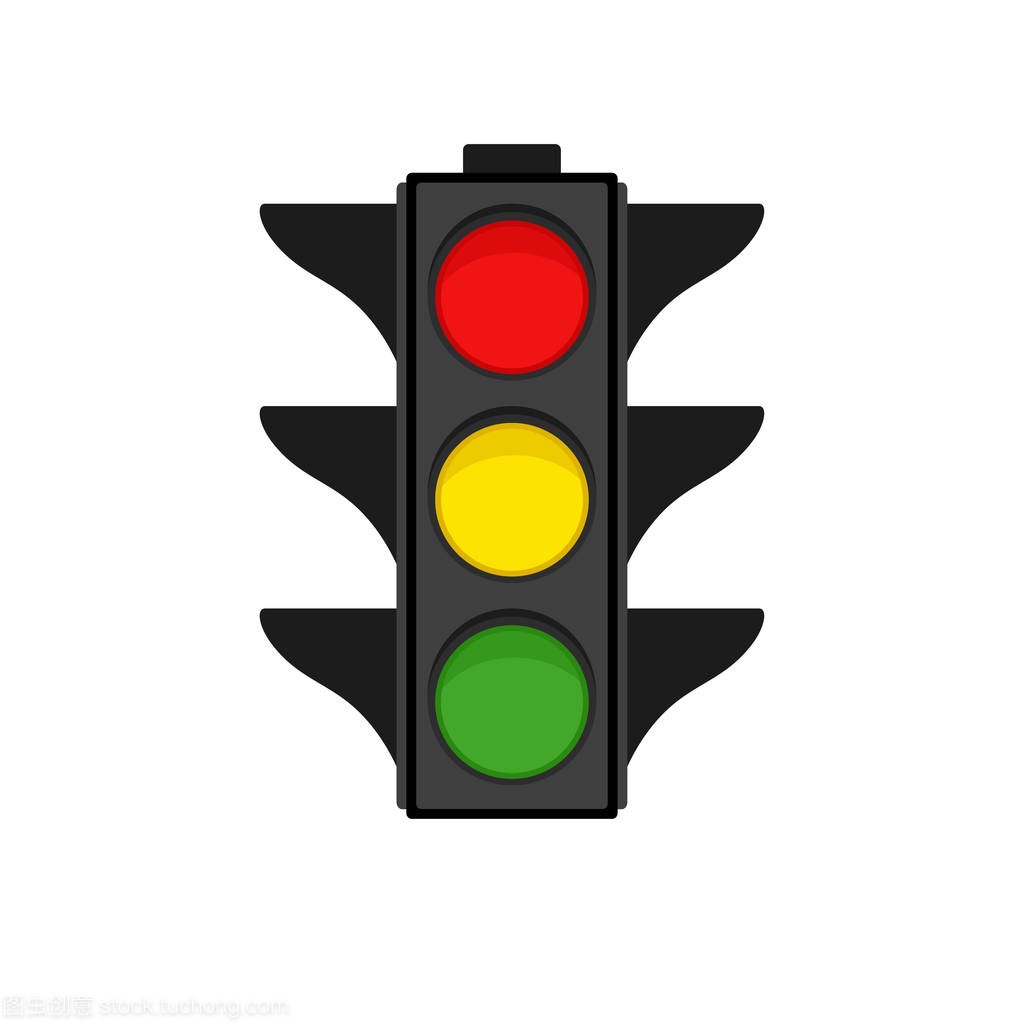 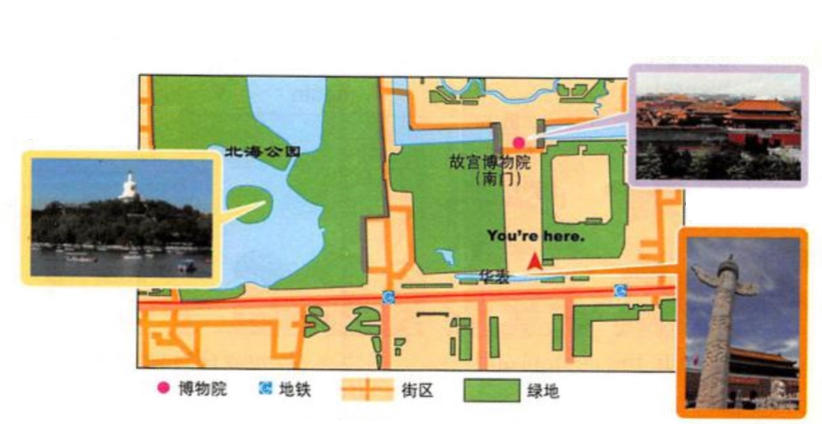 Let’s practice
Palace Museum
Beihai Park
Tian’an men
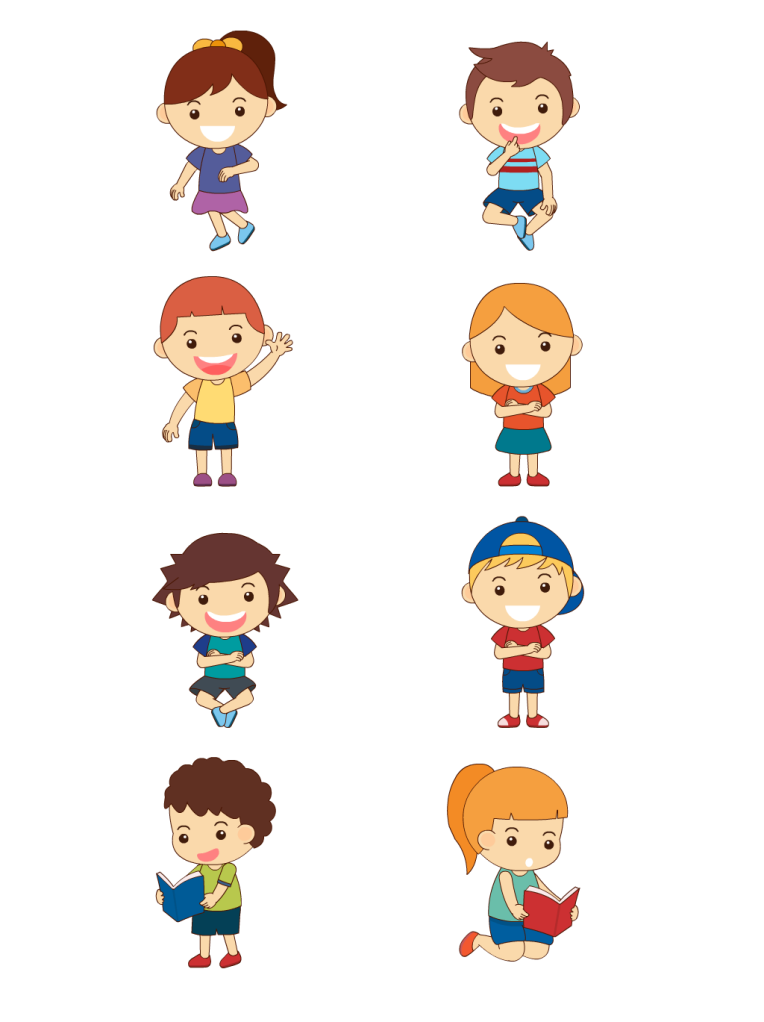 Now we are ...
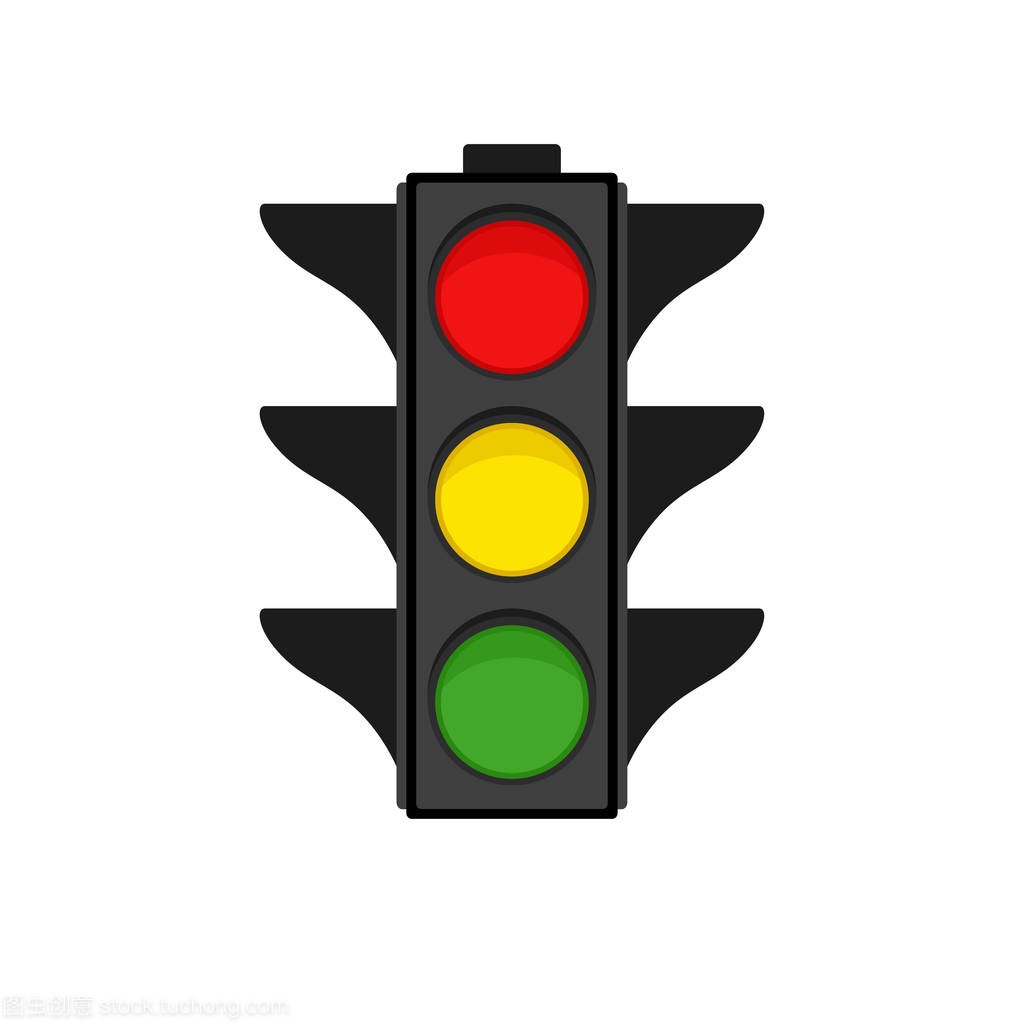 Look and fill
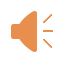 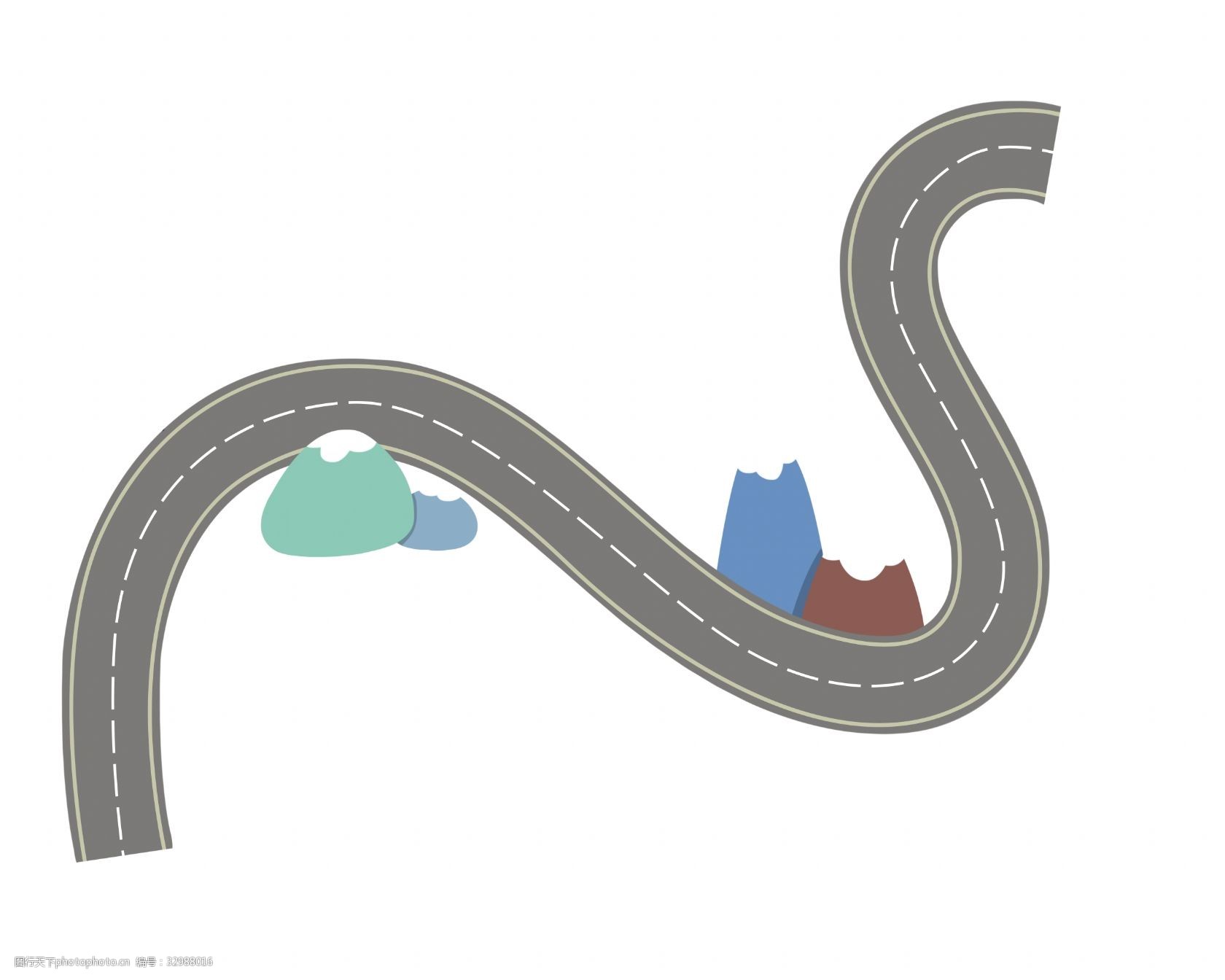 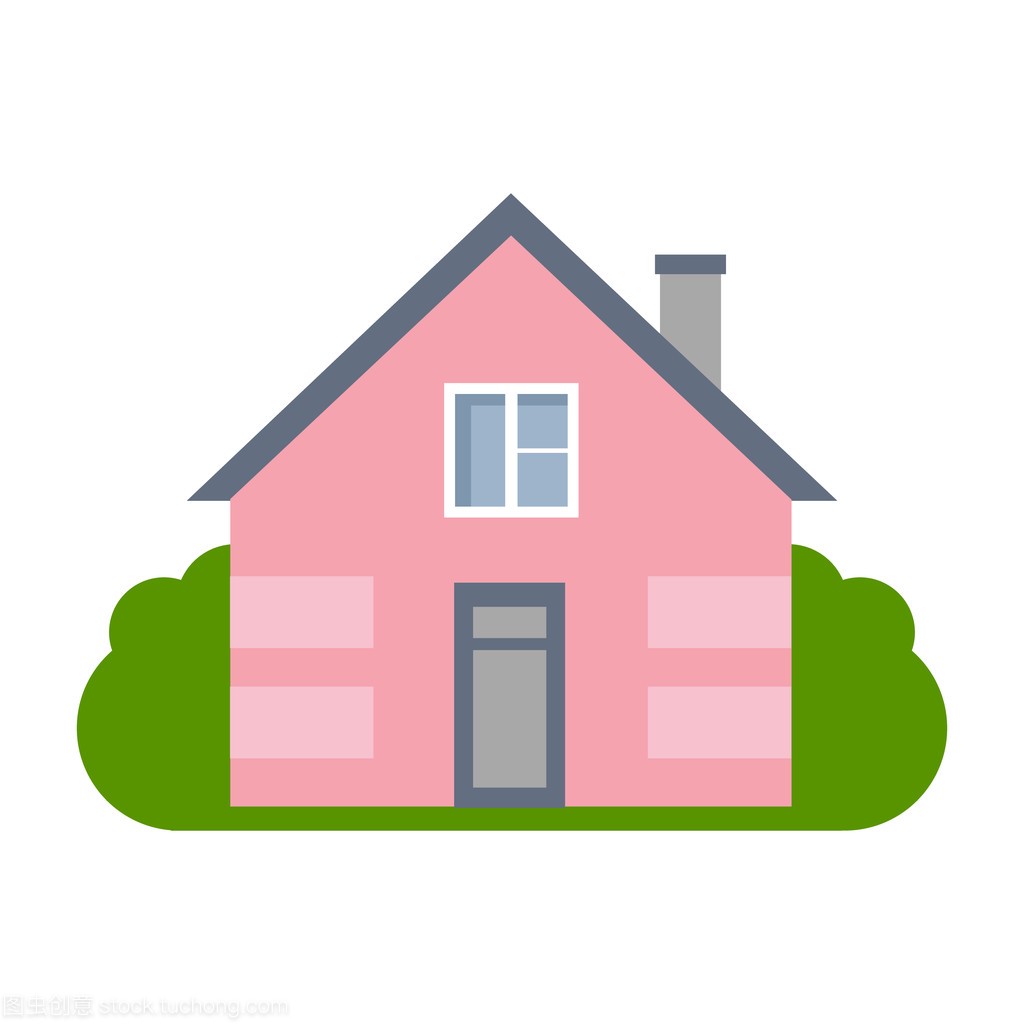 Chen Jie wants to go to Sarah’s house.
They are on the phone.
Let’s look and fill the dialogue.
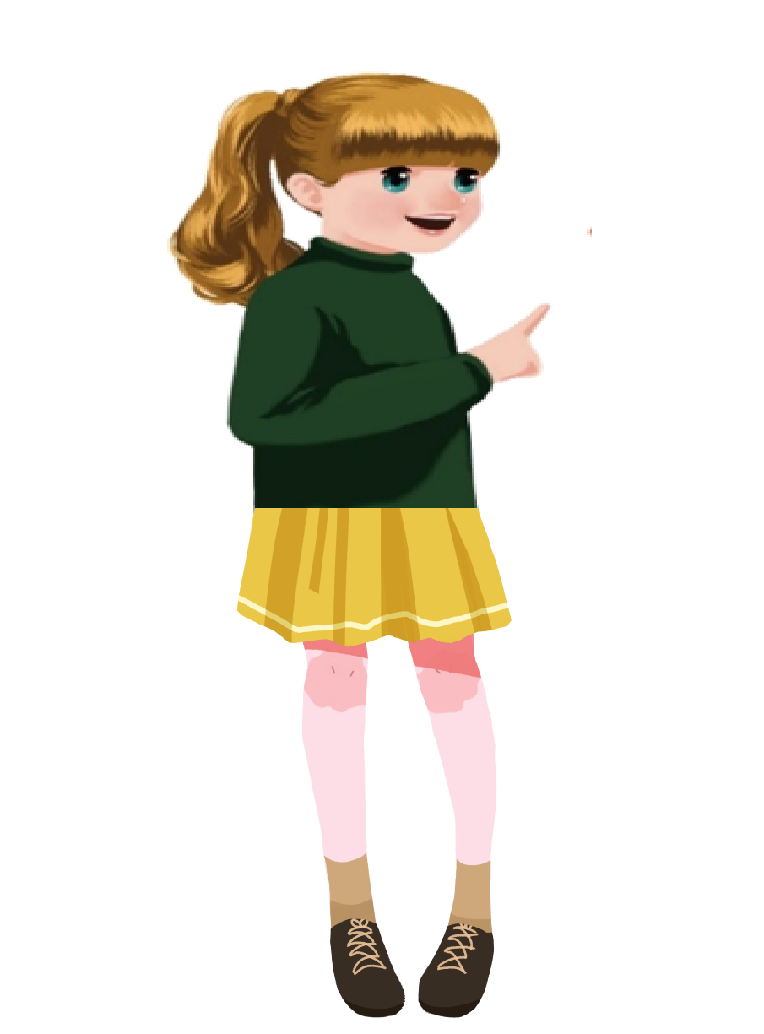 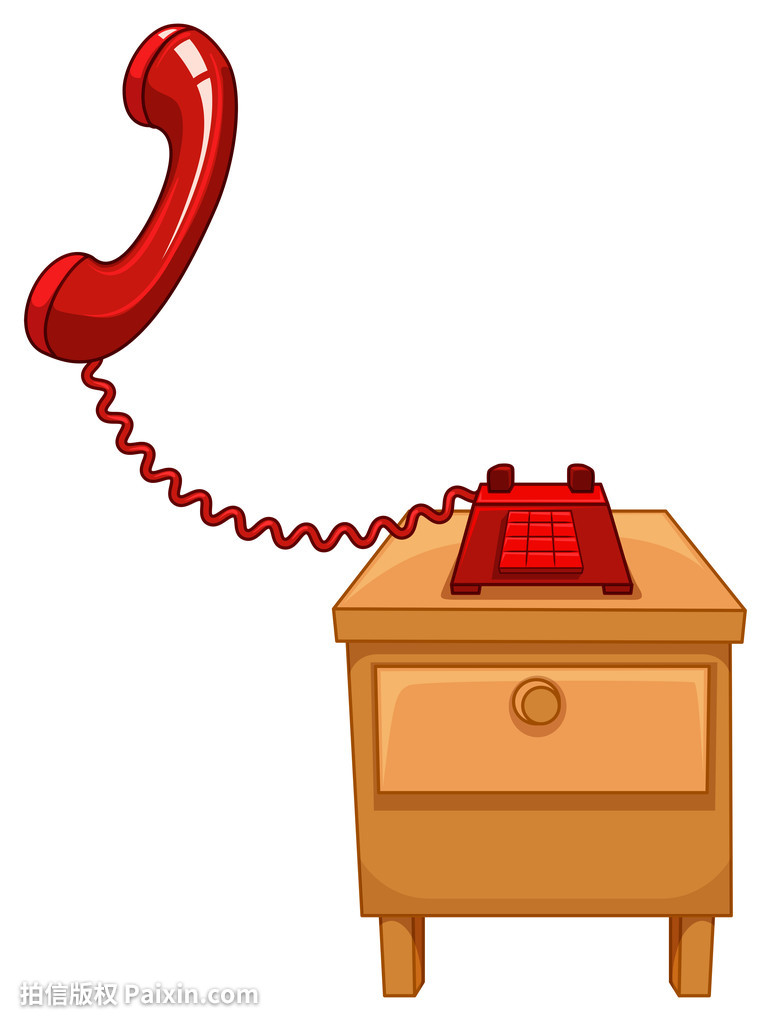 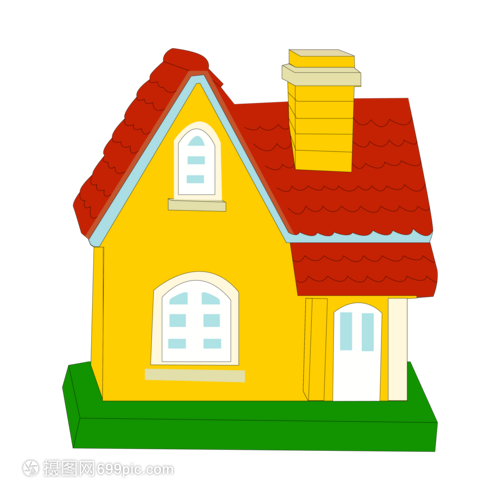 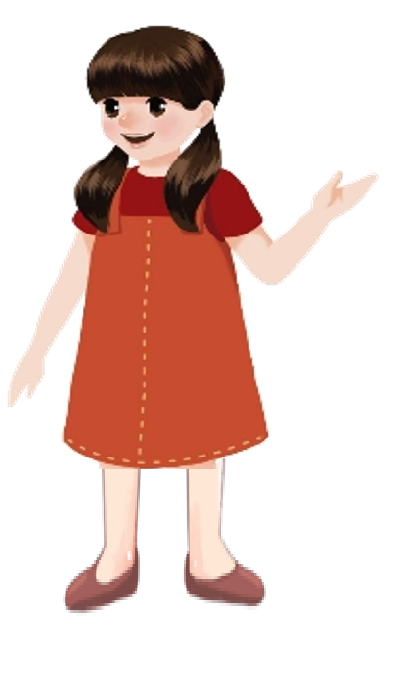 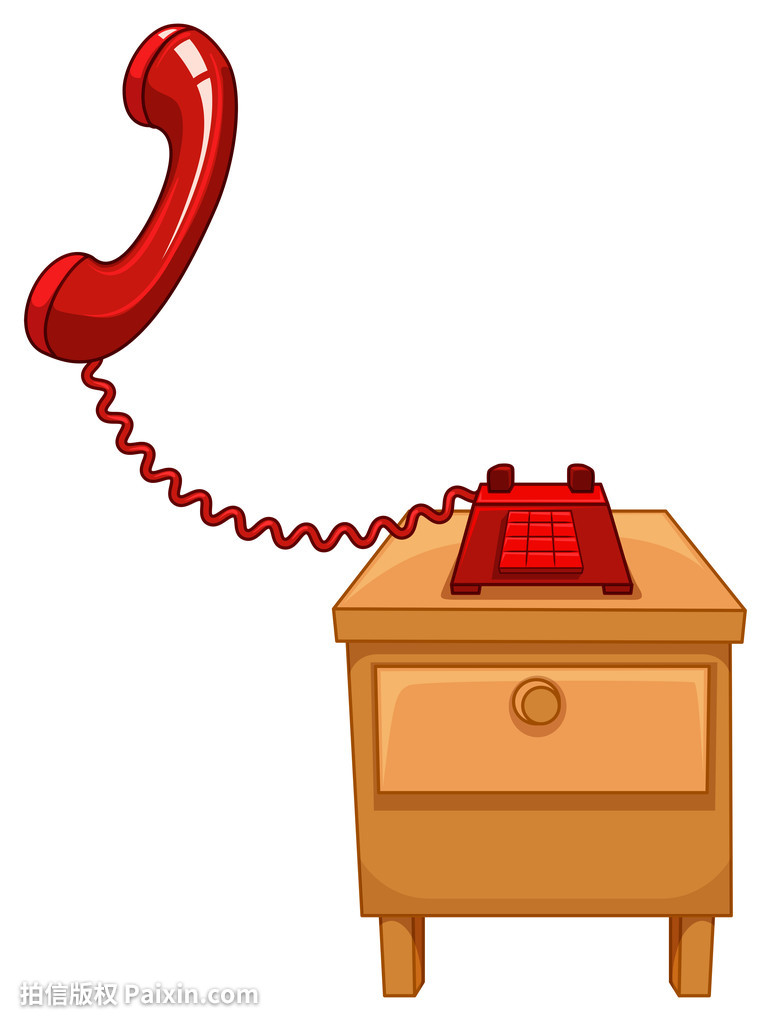 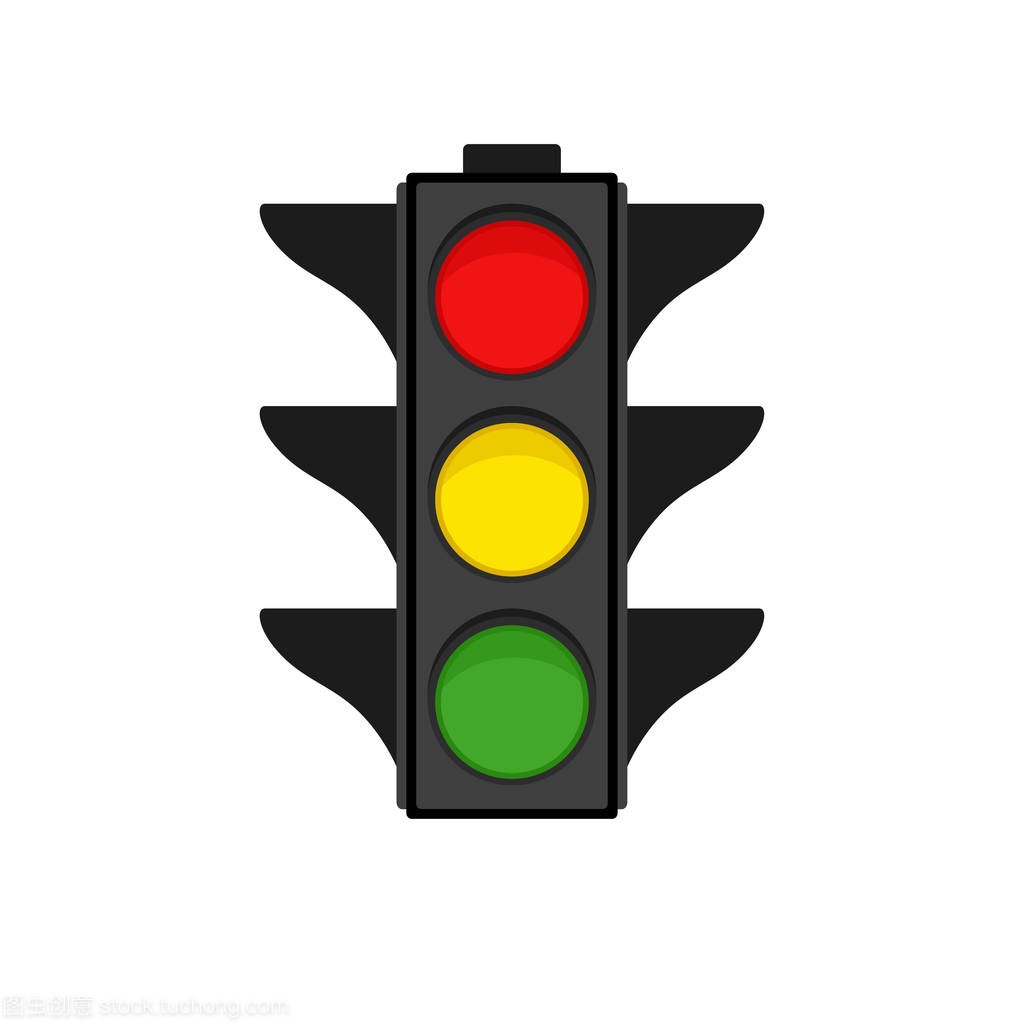 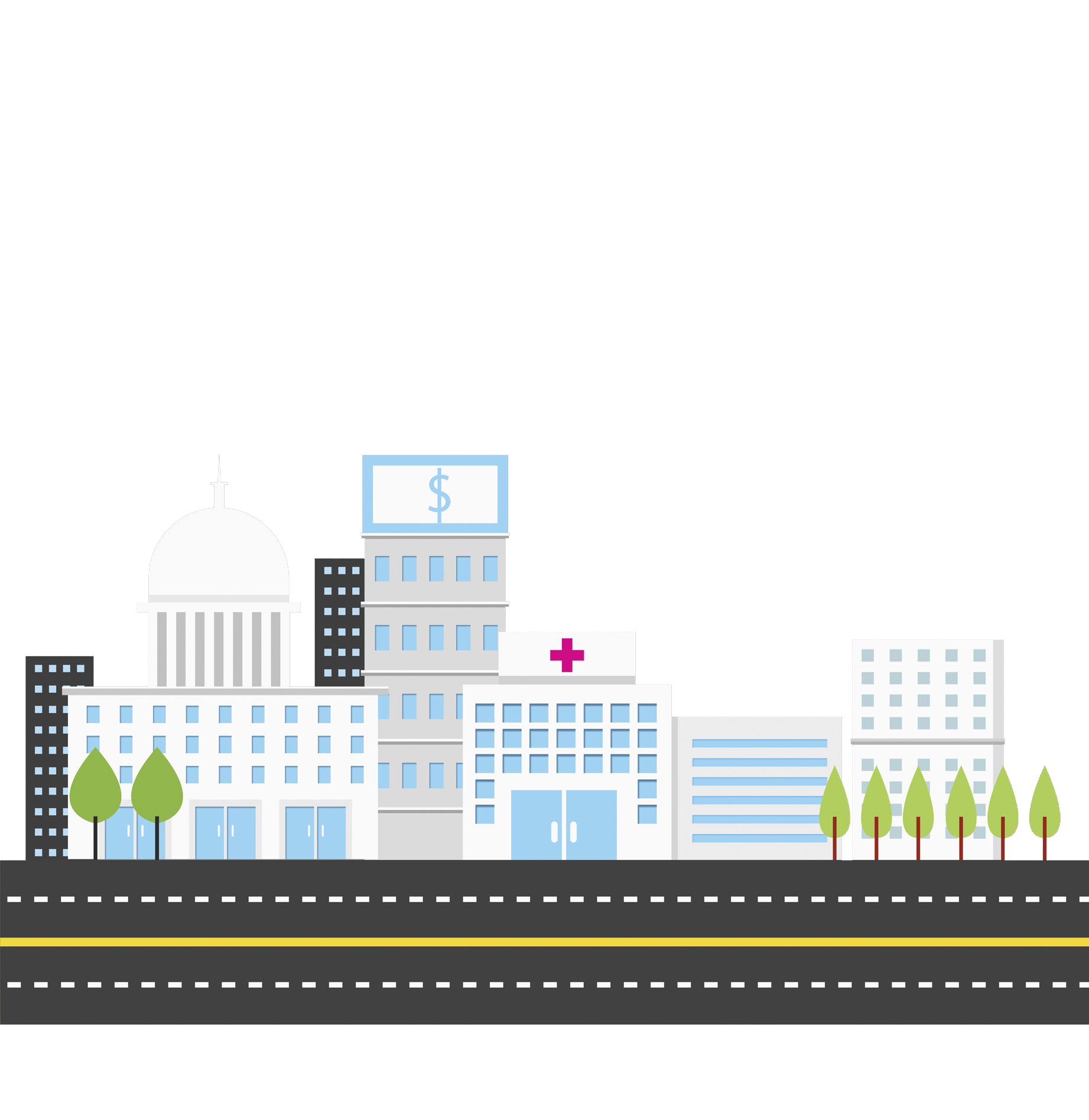 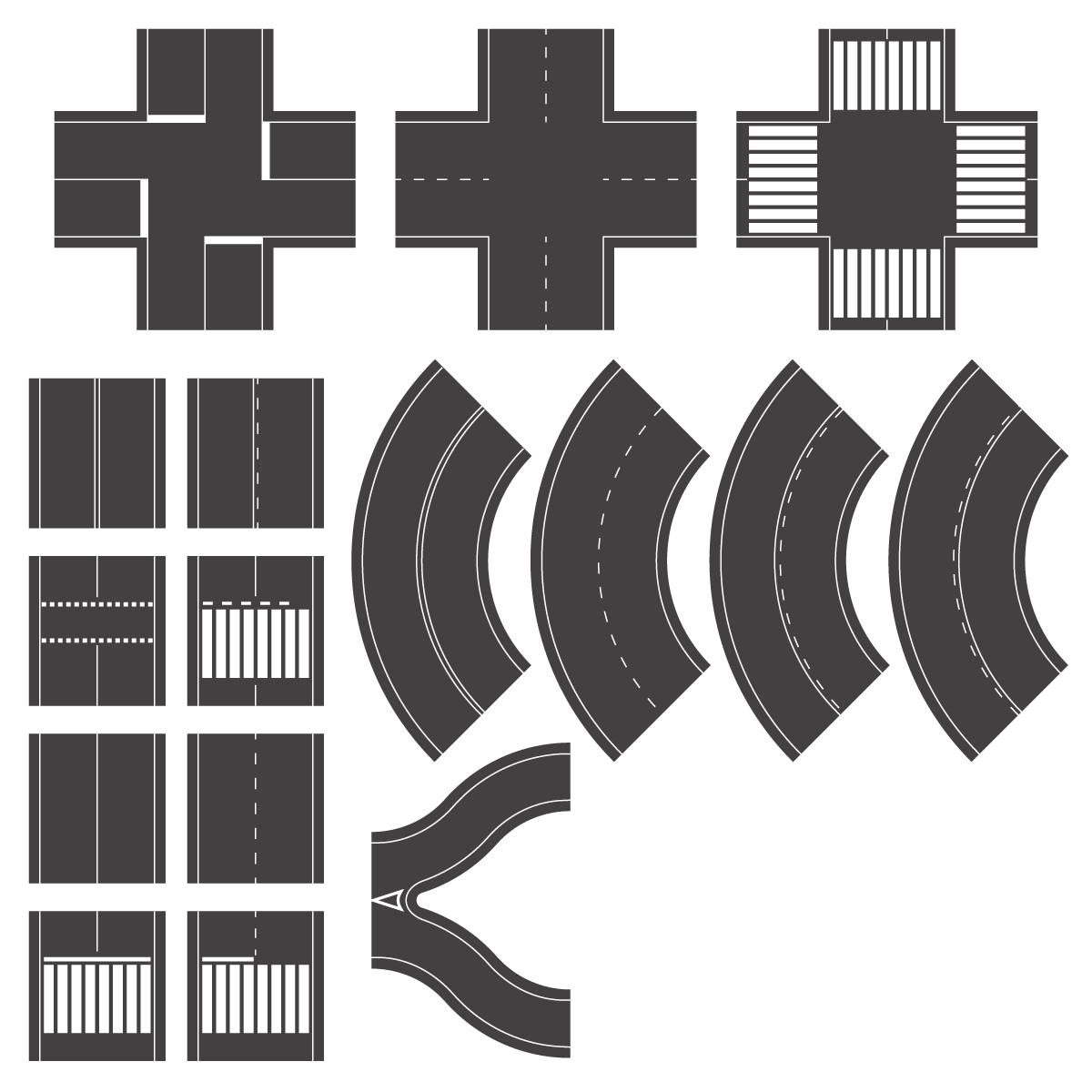 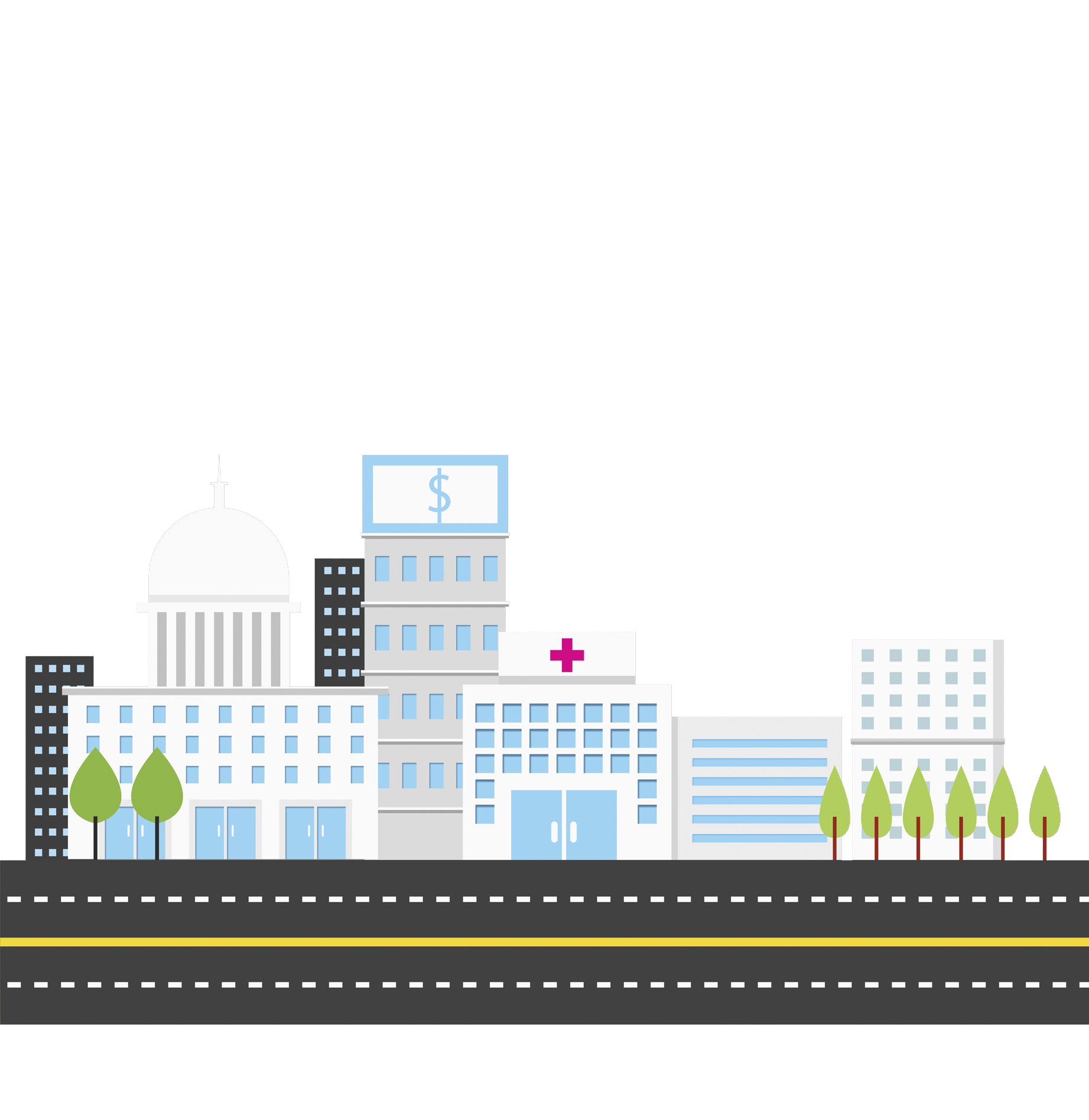 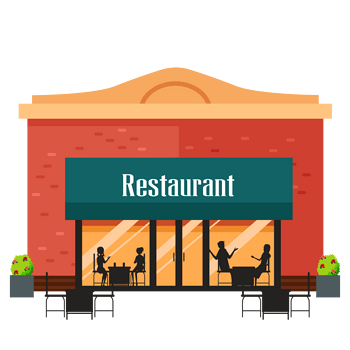 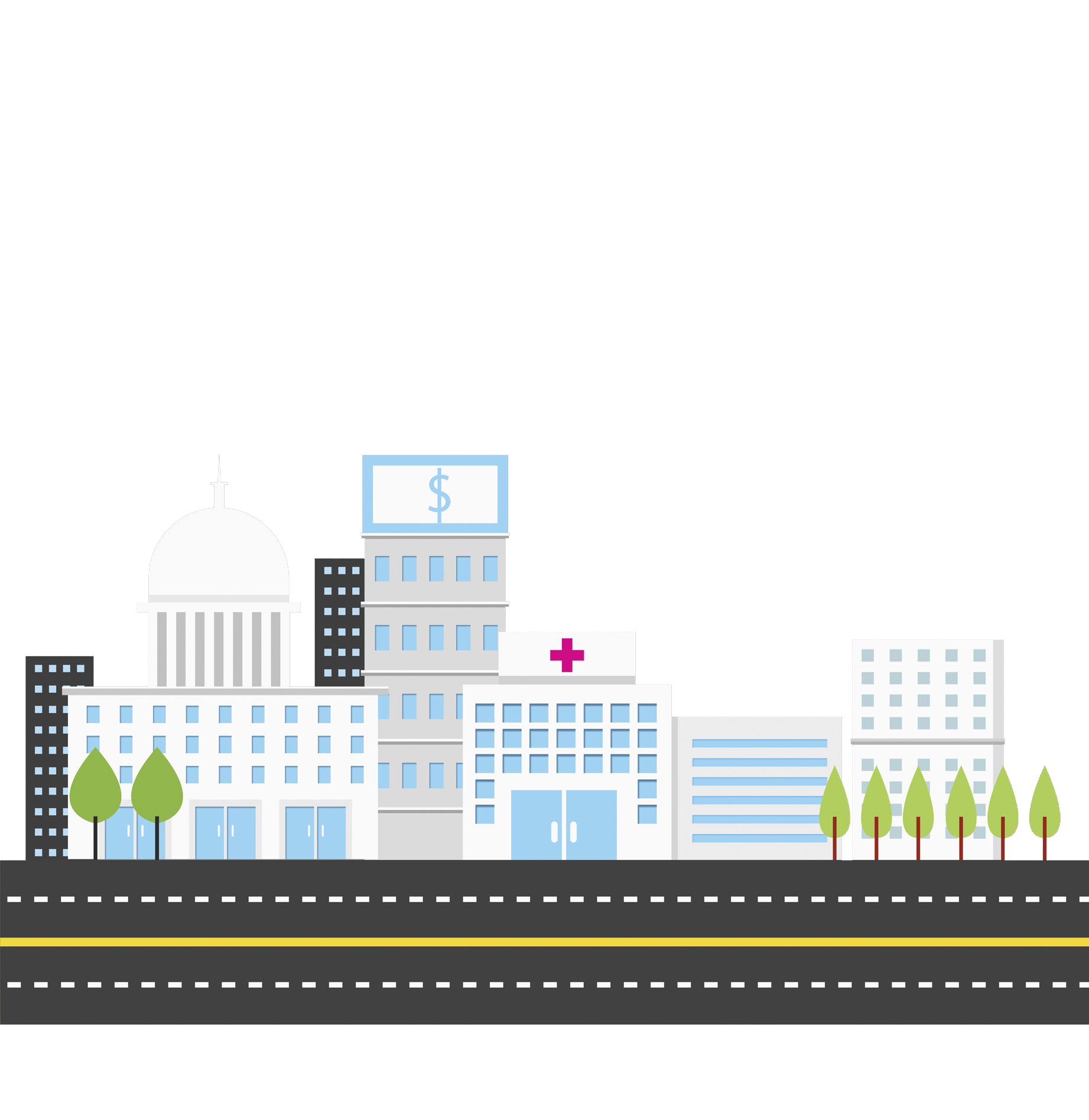 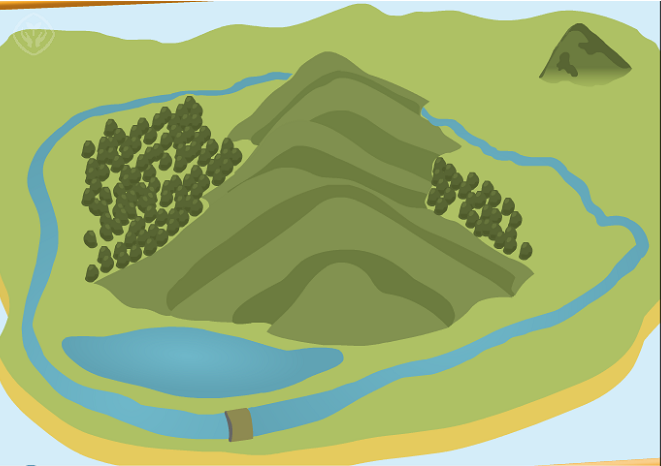 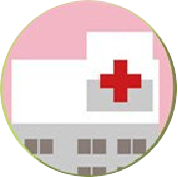 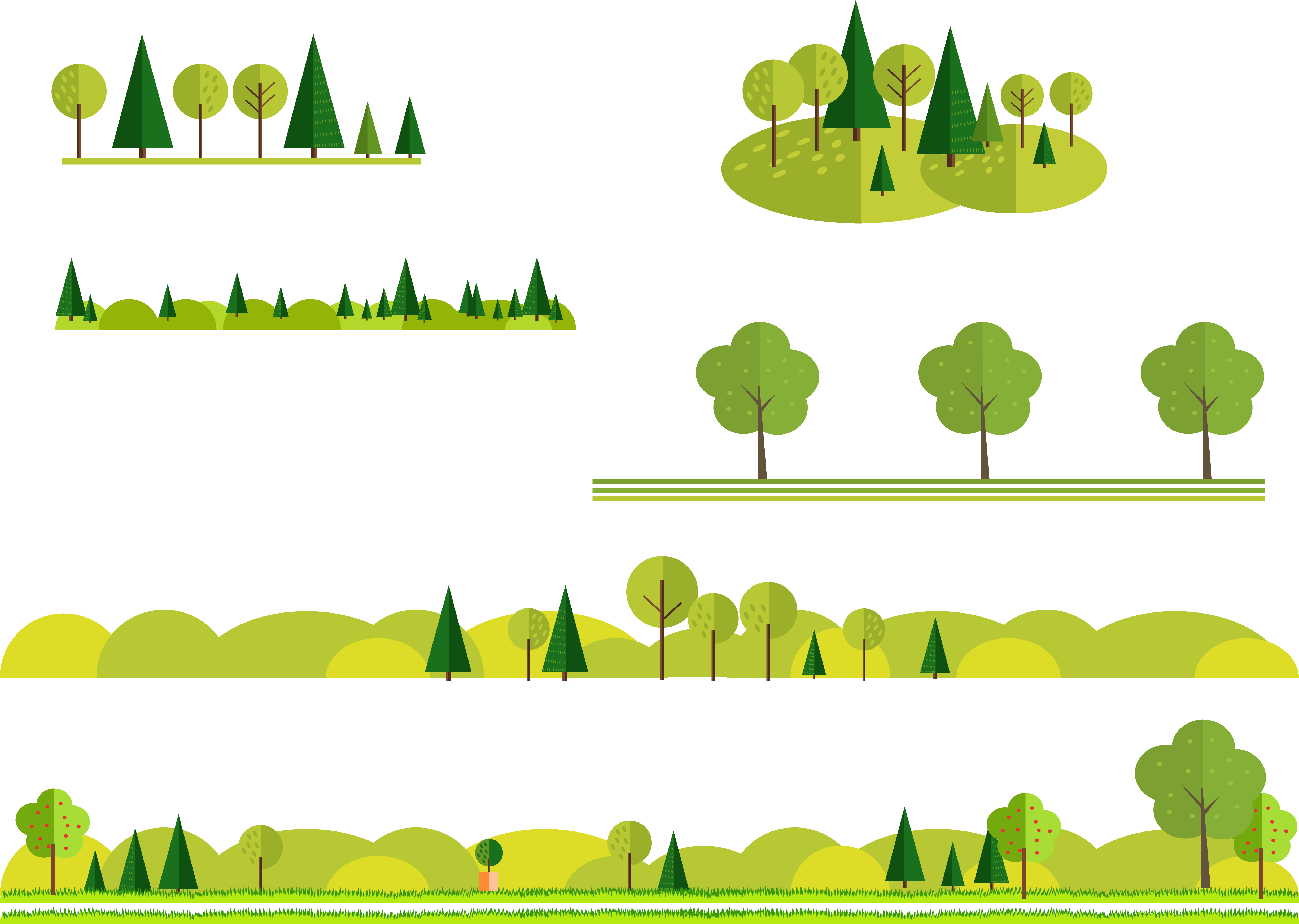 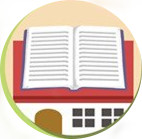 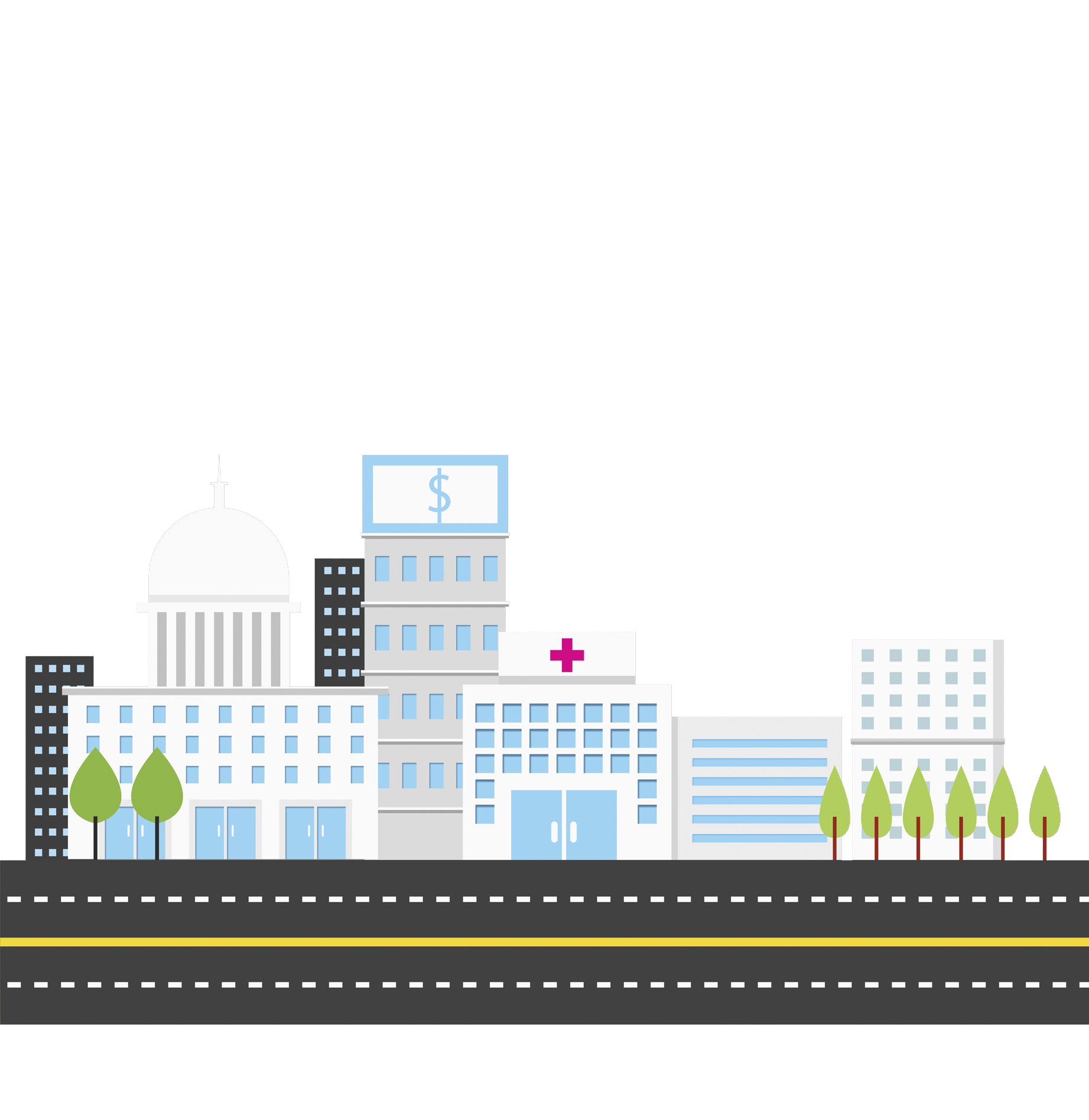 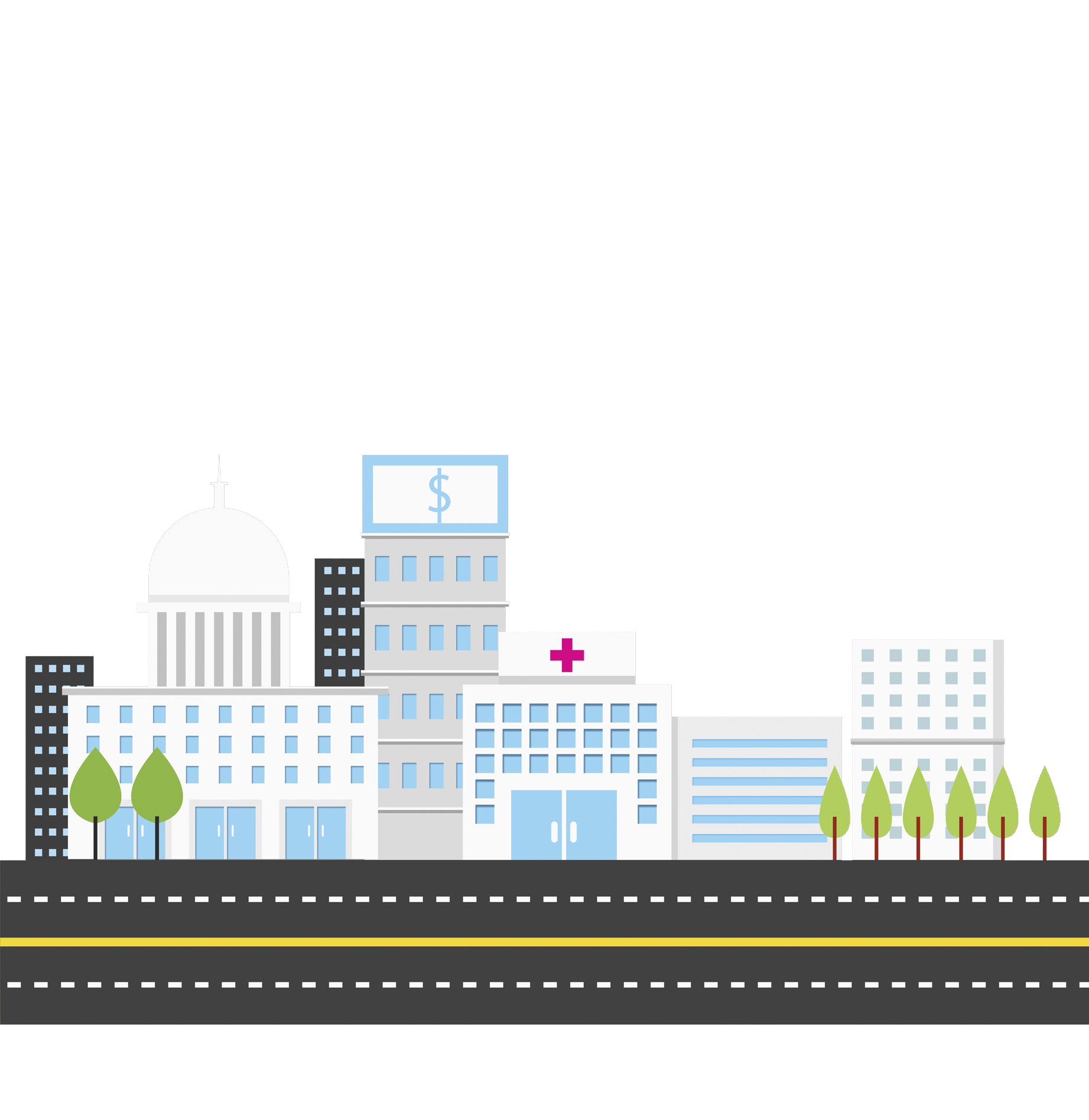 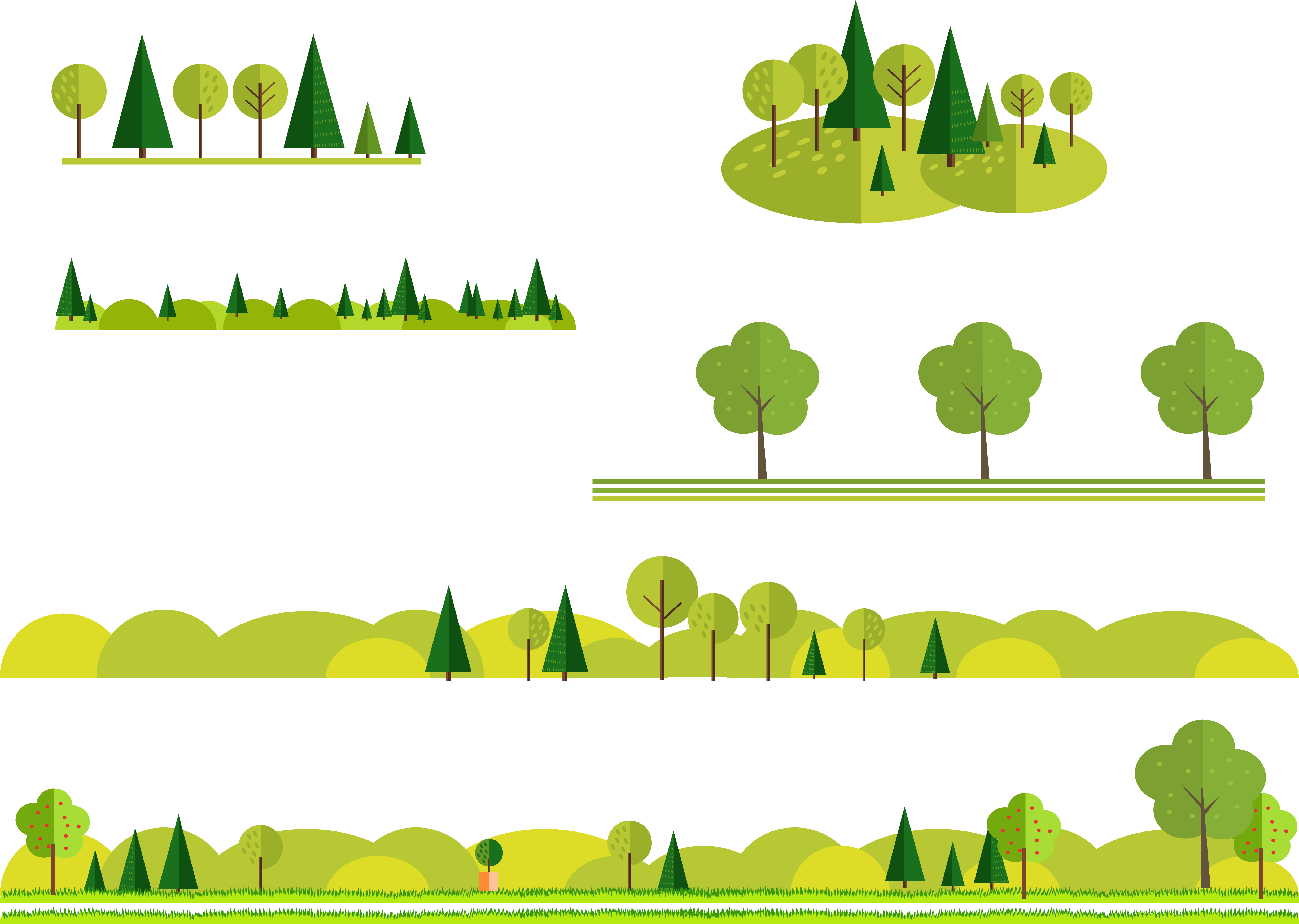 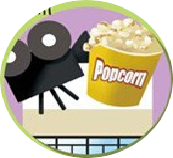 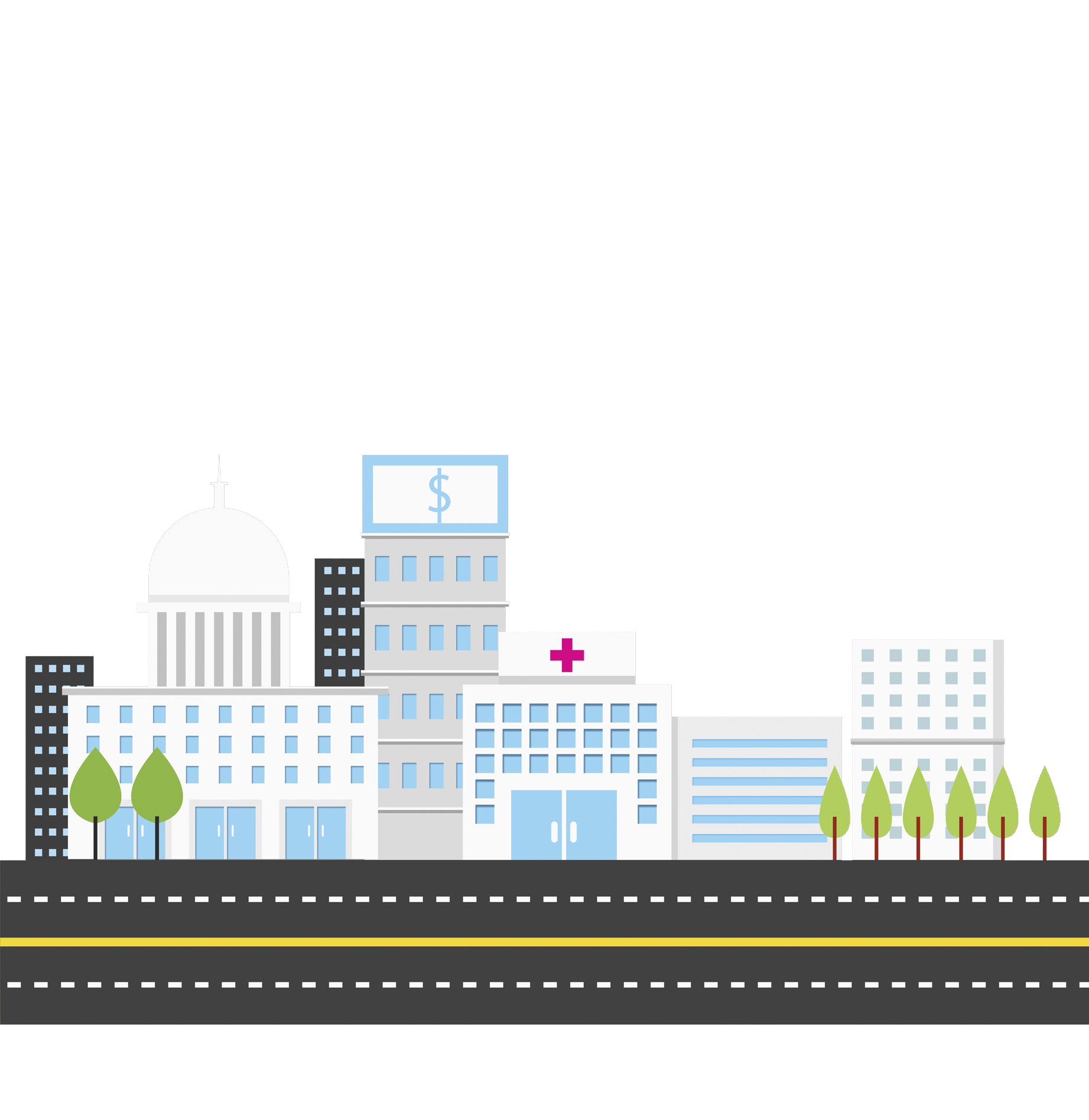 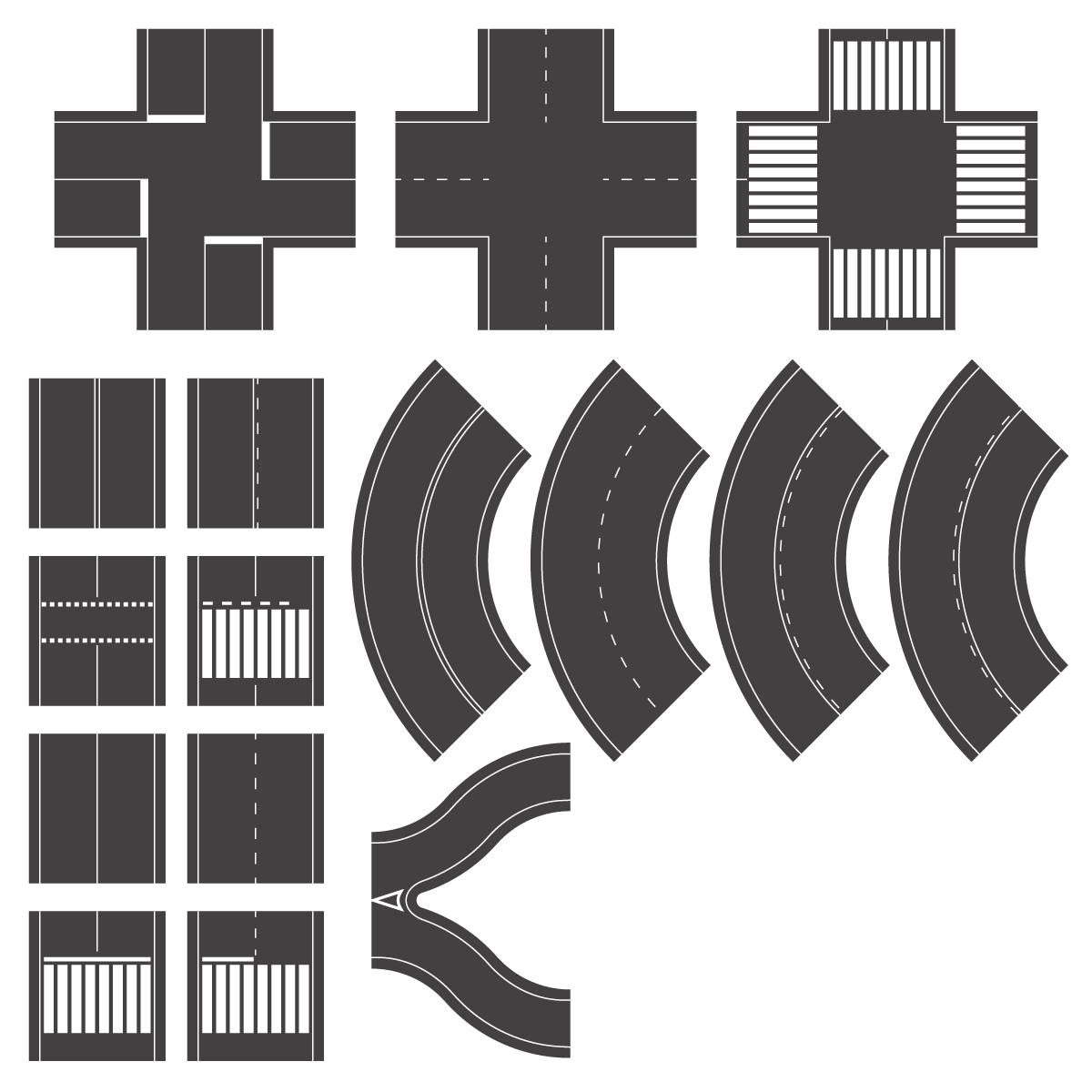 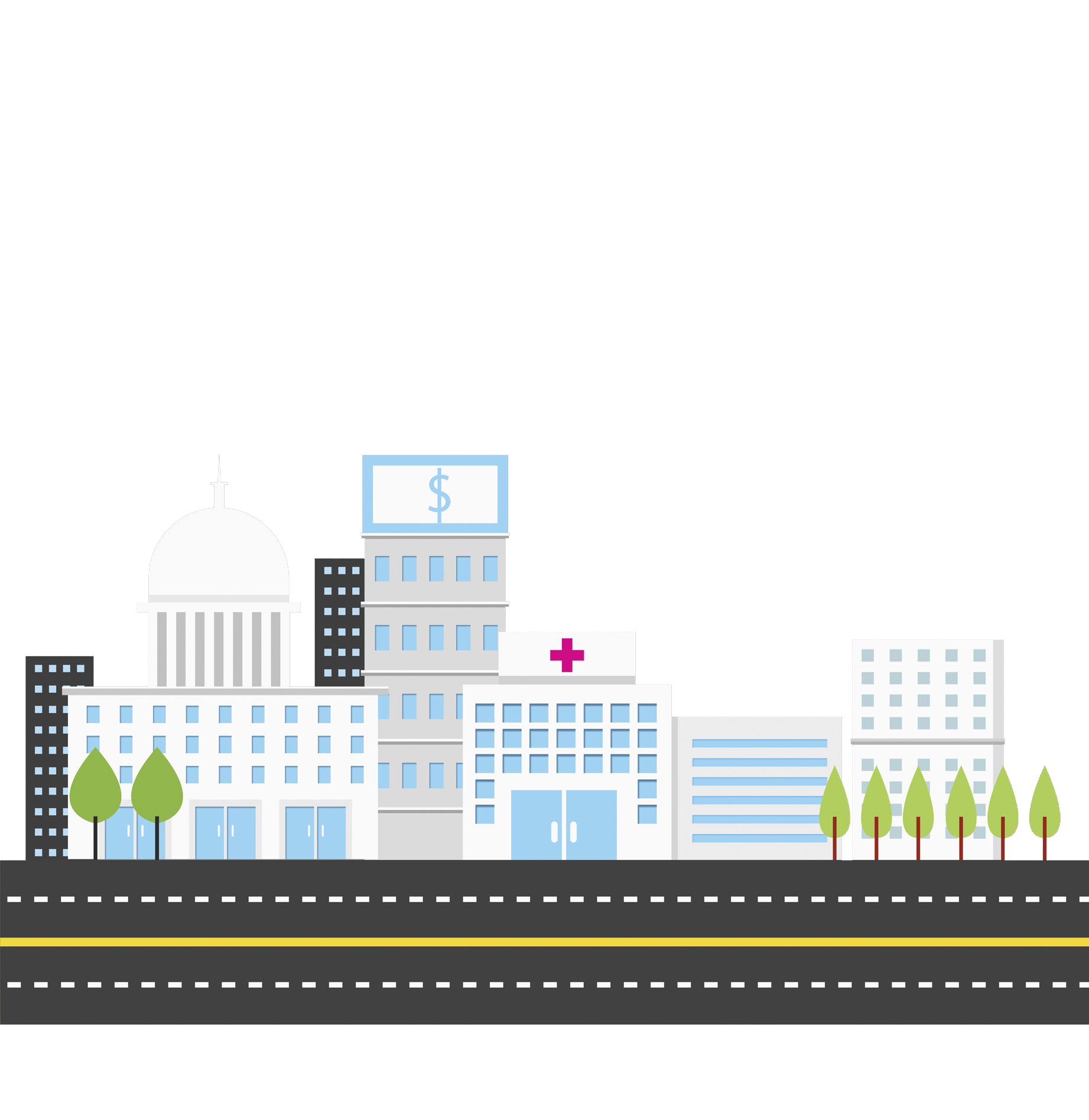 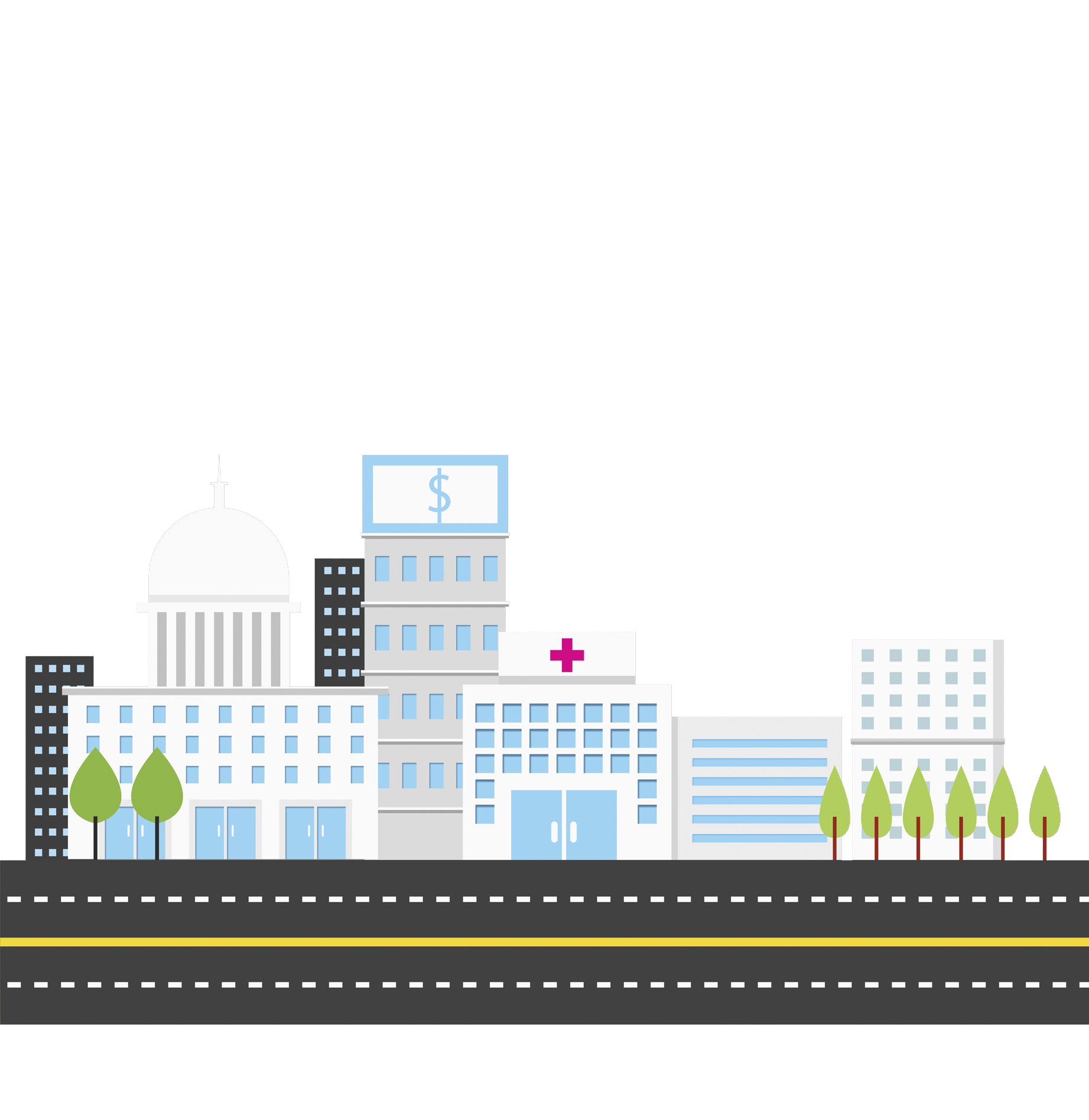 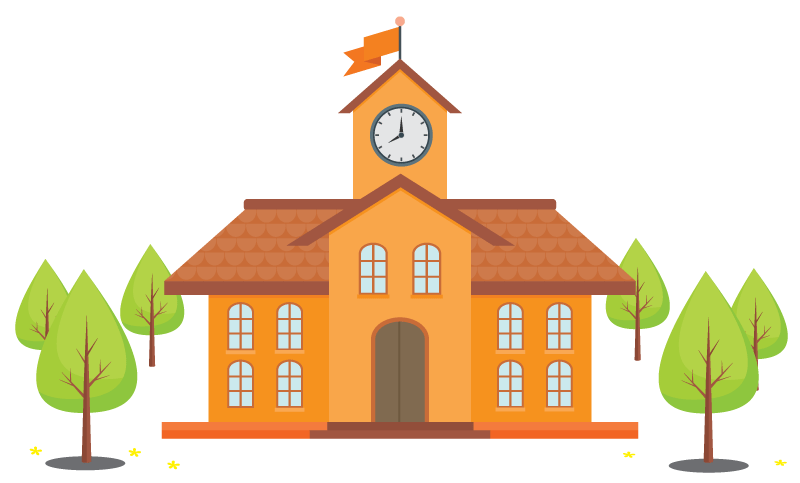 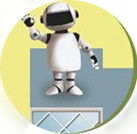 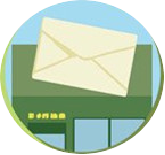 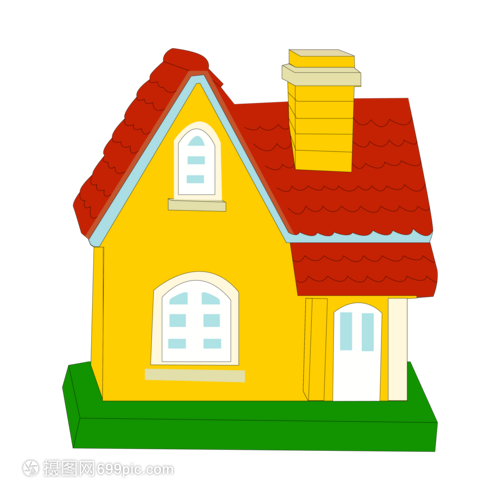 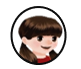 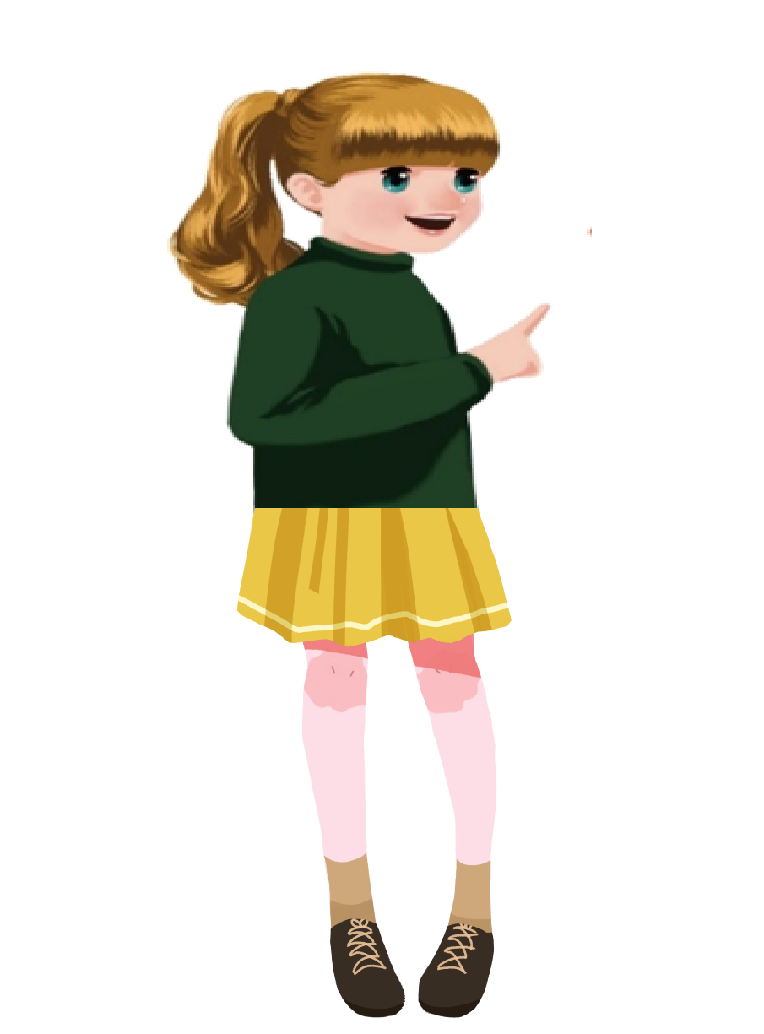 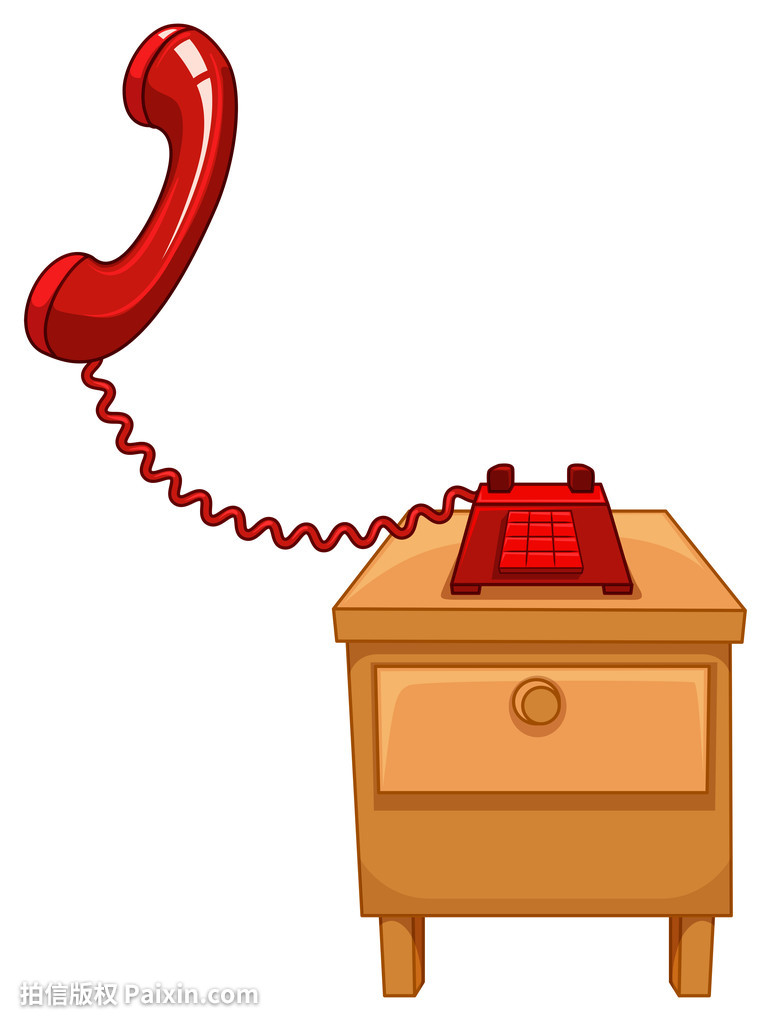 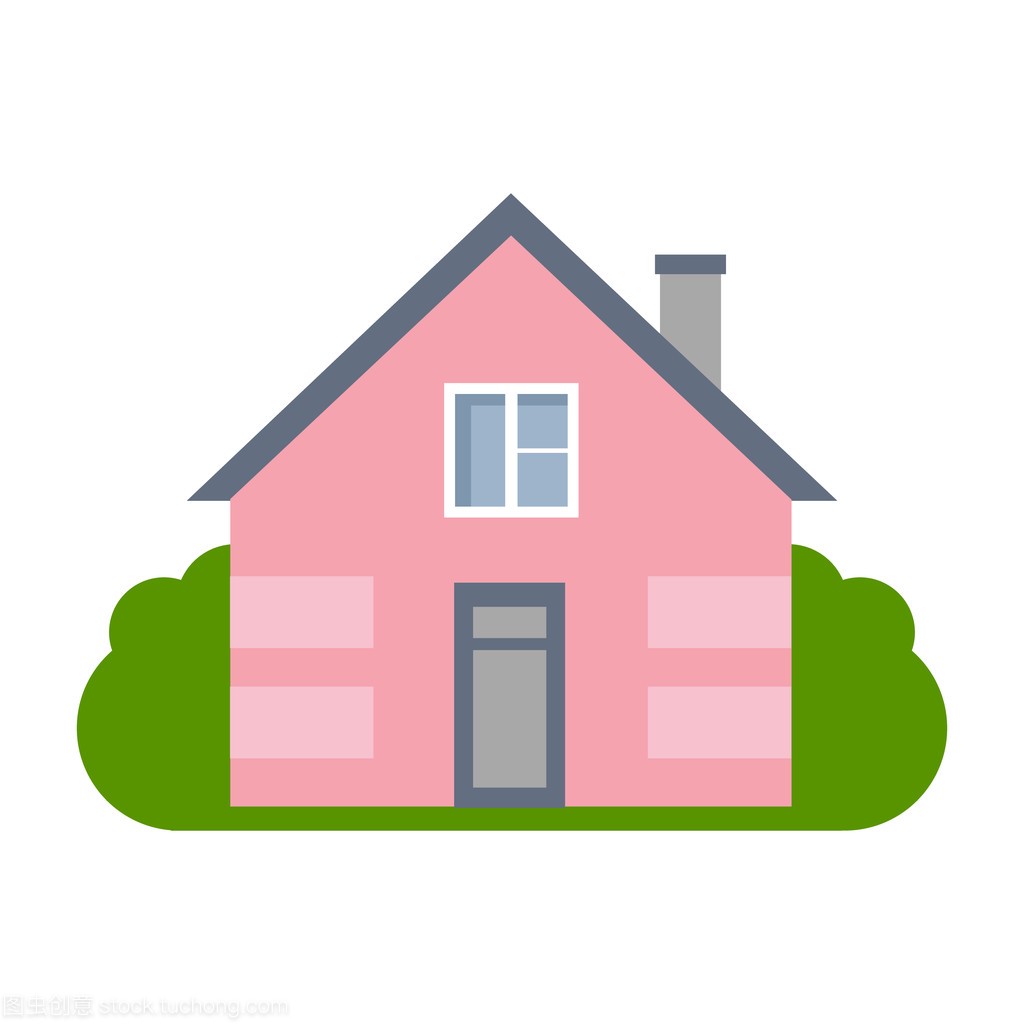 Chen Jie: Hello! This is Chen Jie. Is that Sarah?
   Sarah: Yes. Come and play with me，Chen Jie.
Chen Jie: OK. How can I get your home?
   Sarah: Well. First____________ and __________at 
           the bookstore. Then__________at the cinema.
           You’ll find my home. It’s next to the _______.
   Chen Jie: Thanks. See you later.
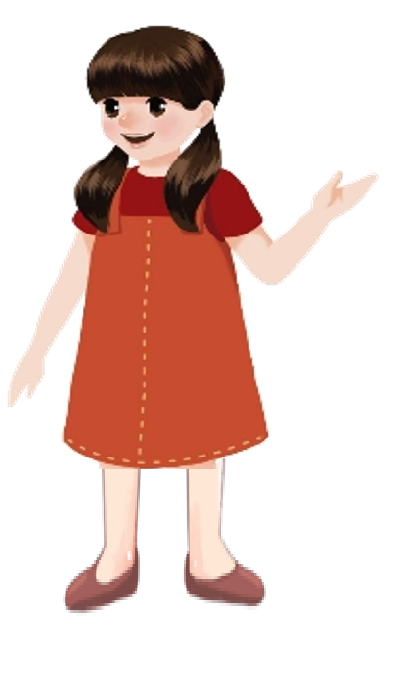 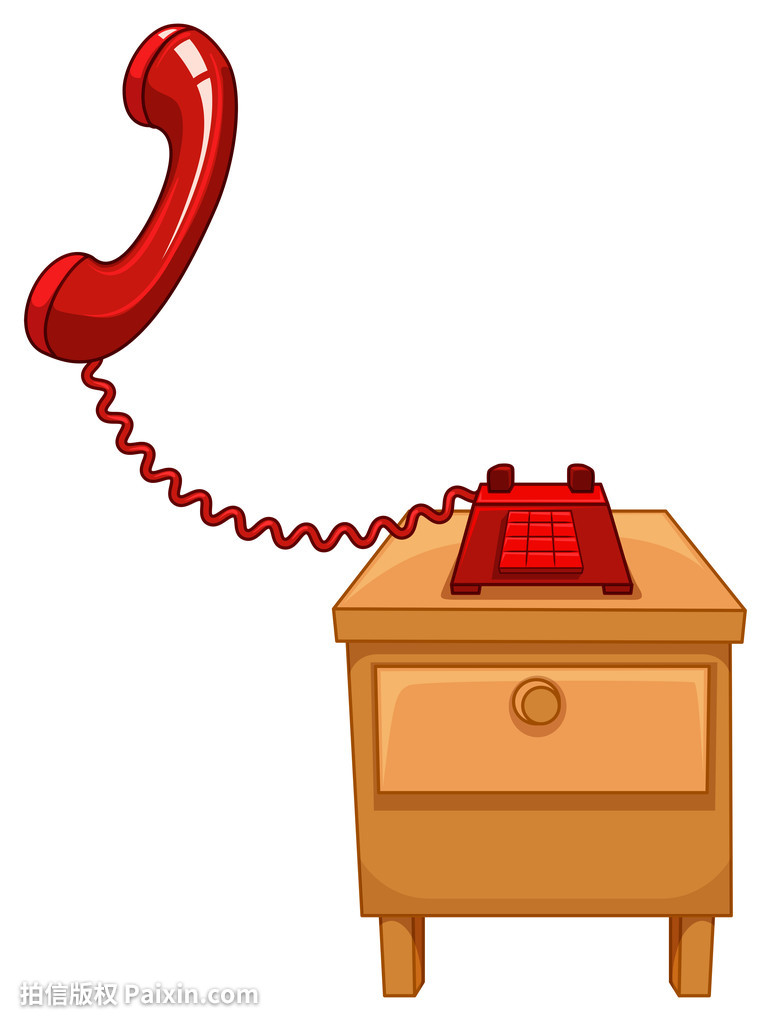 go straight
turn right
turn left
cinema
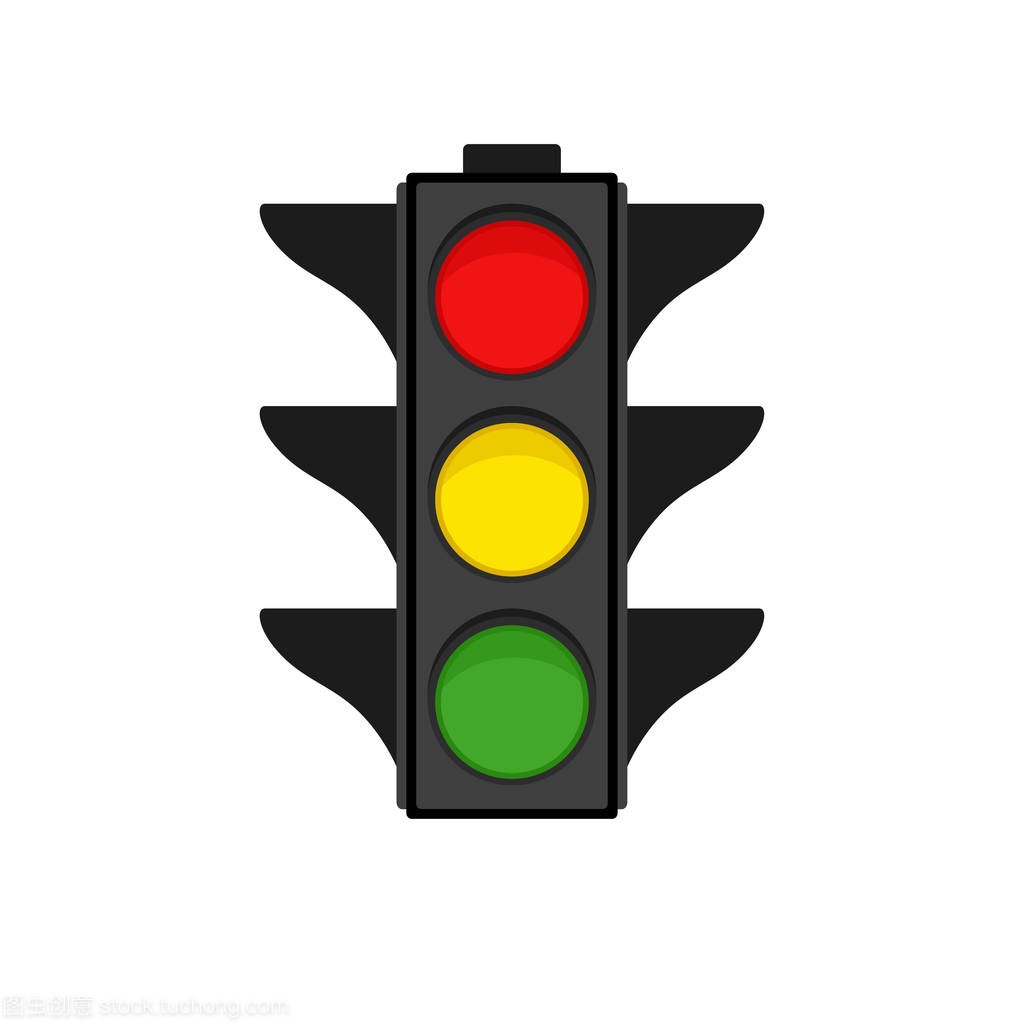 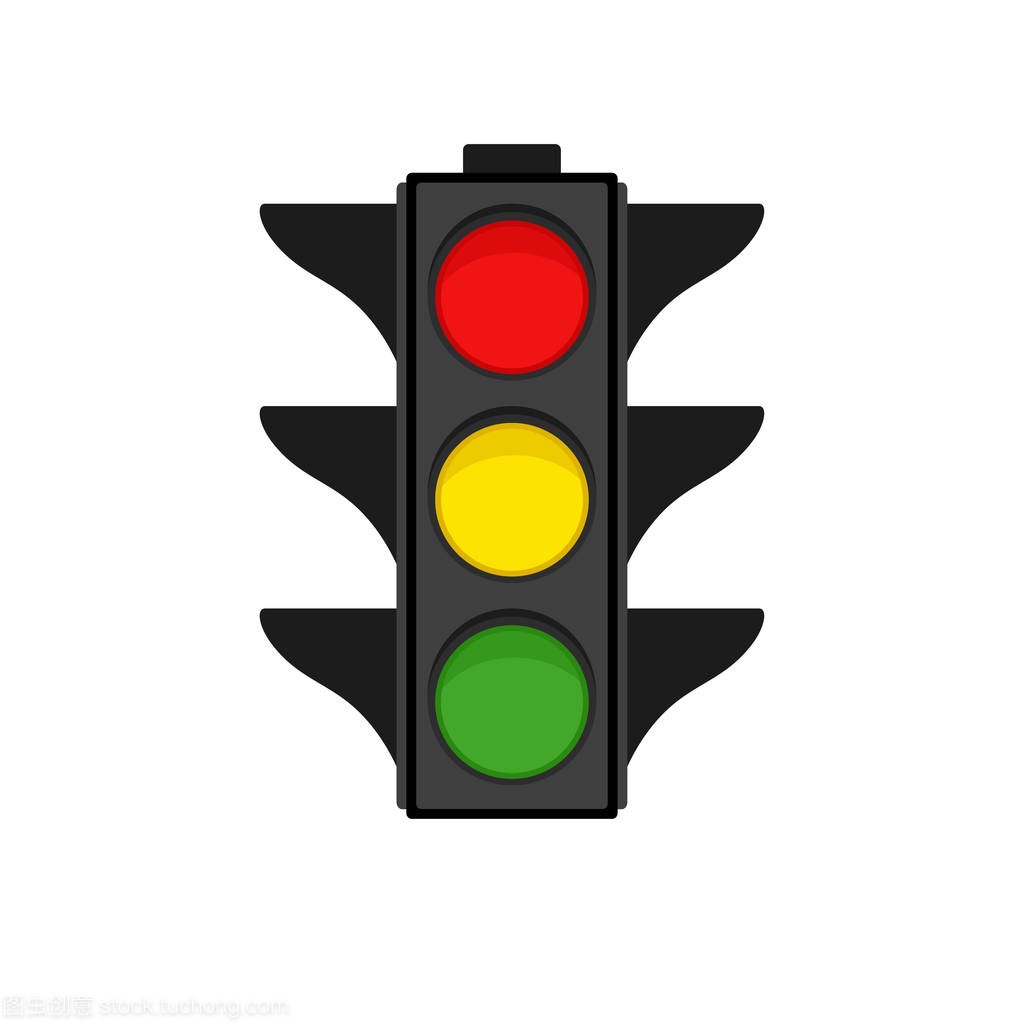 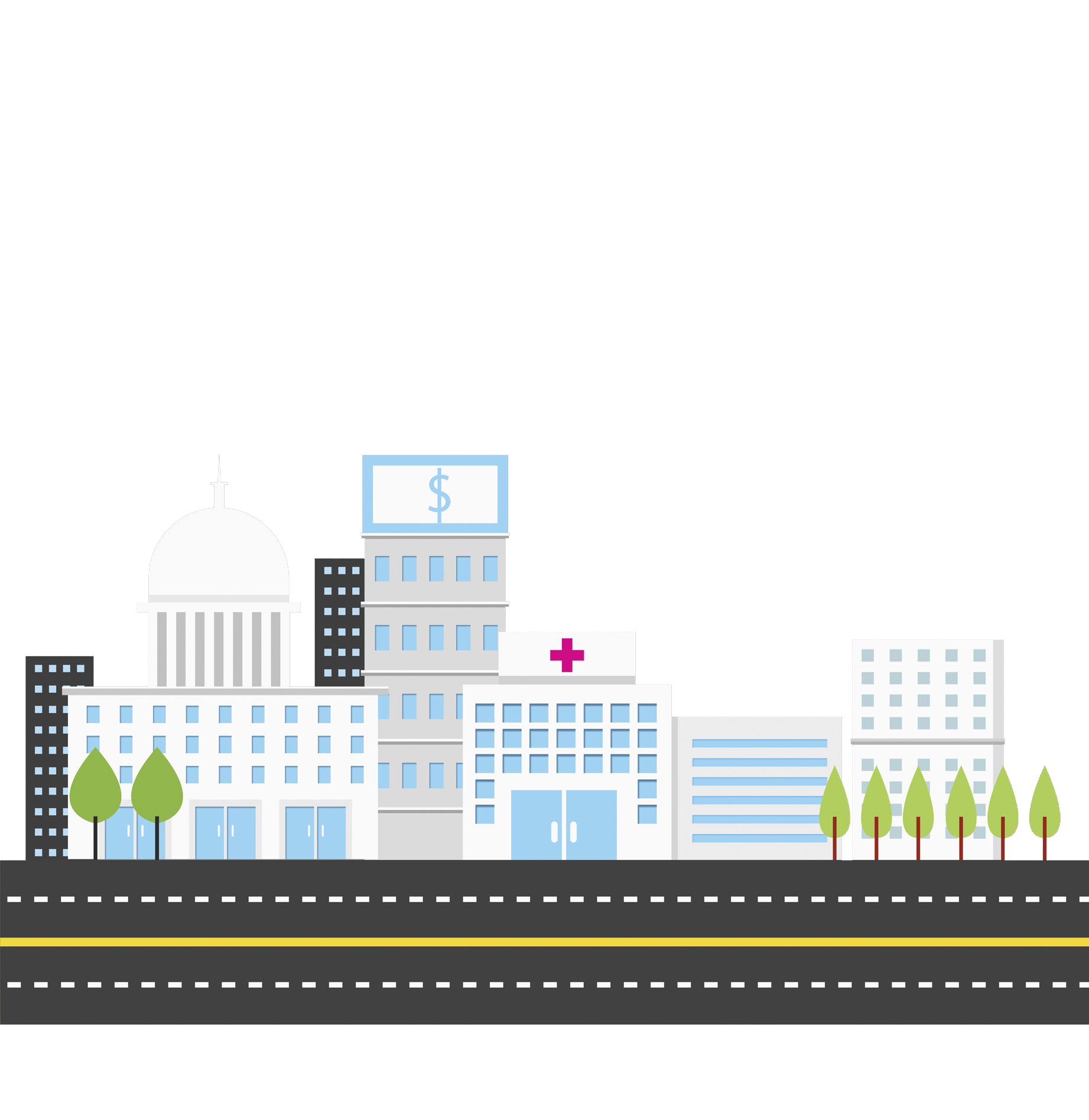 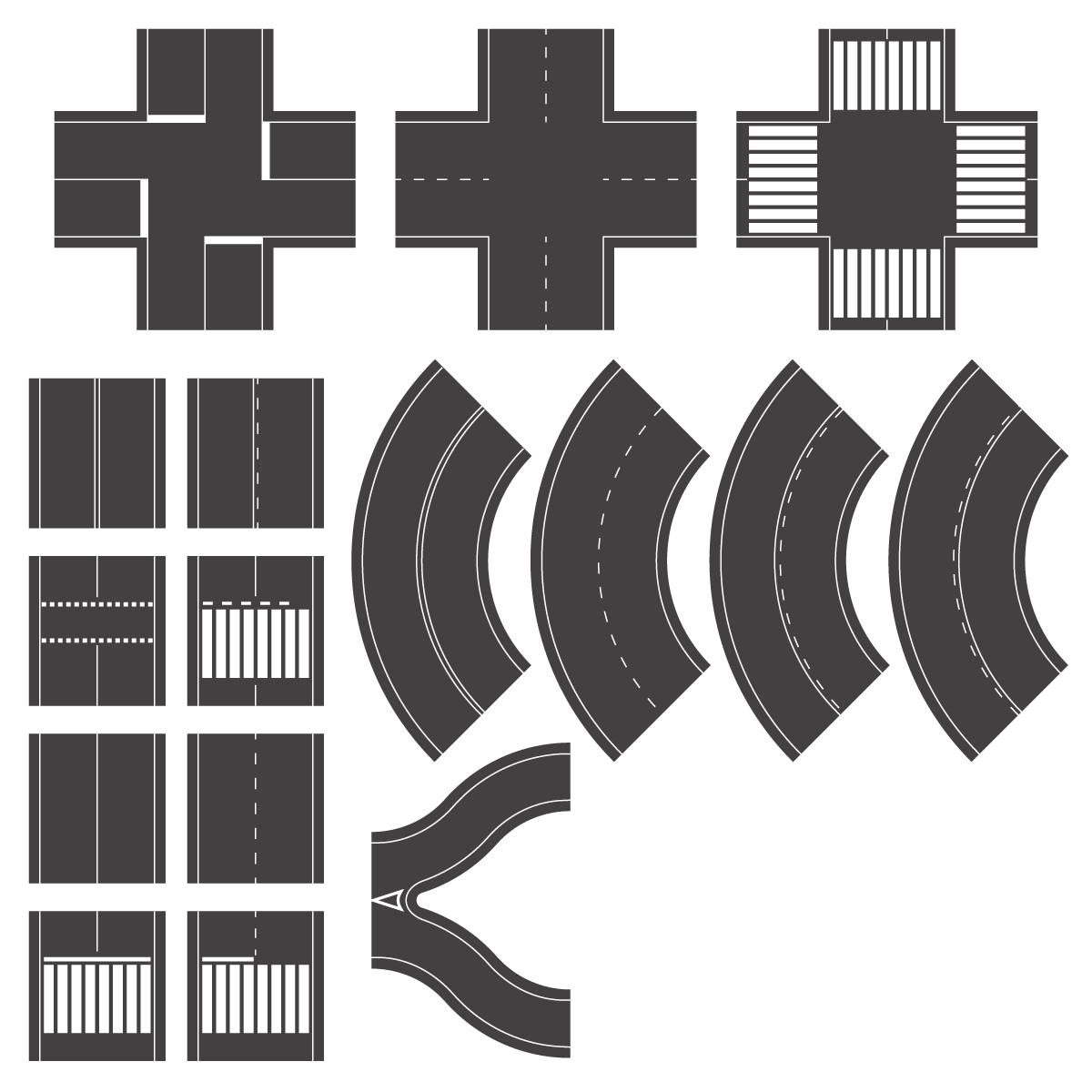 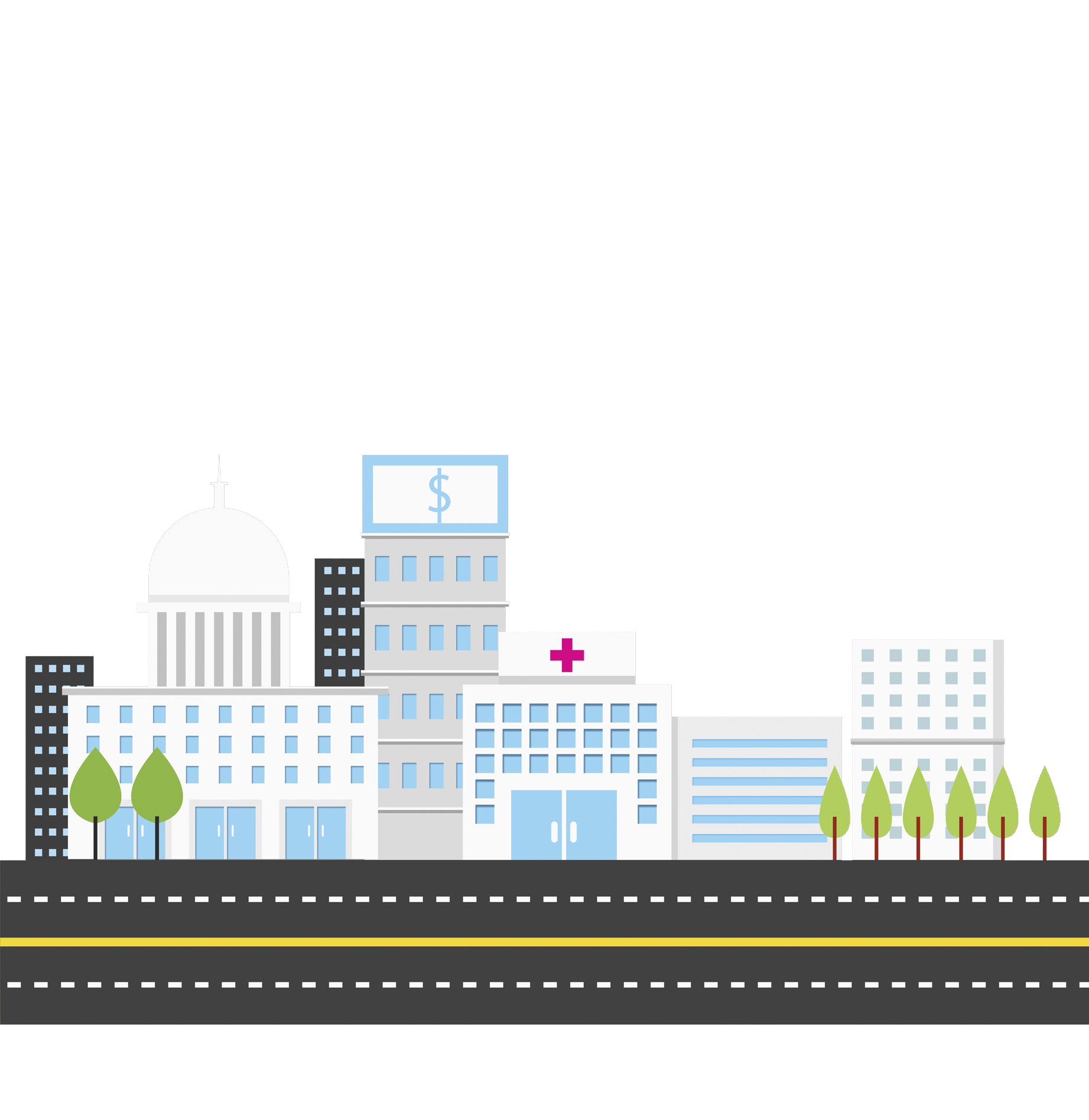 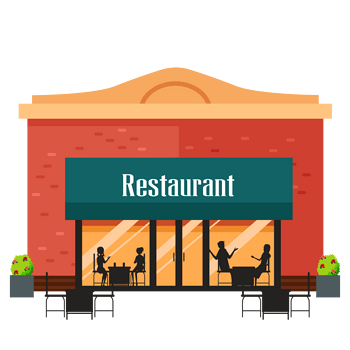 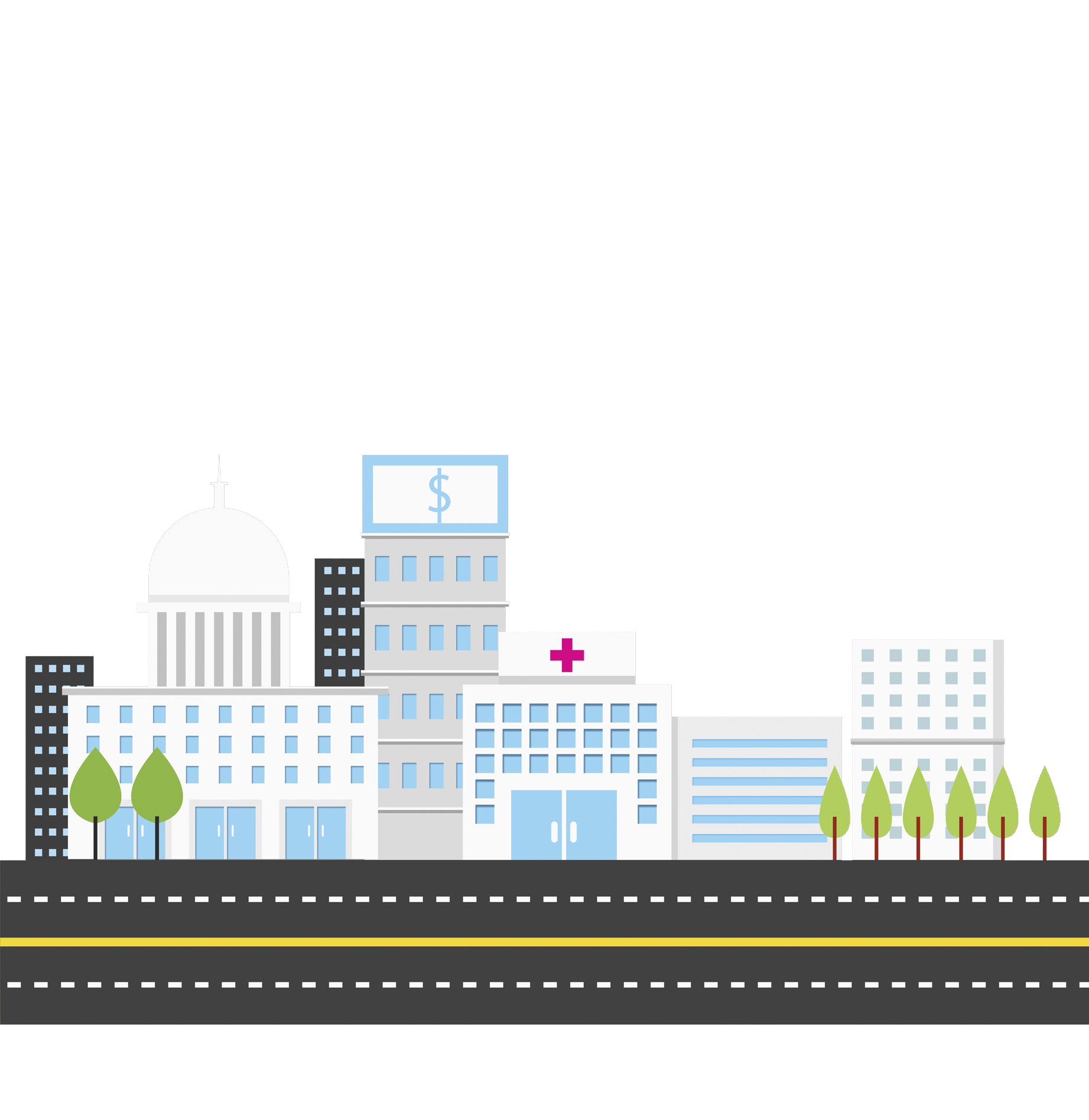 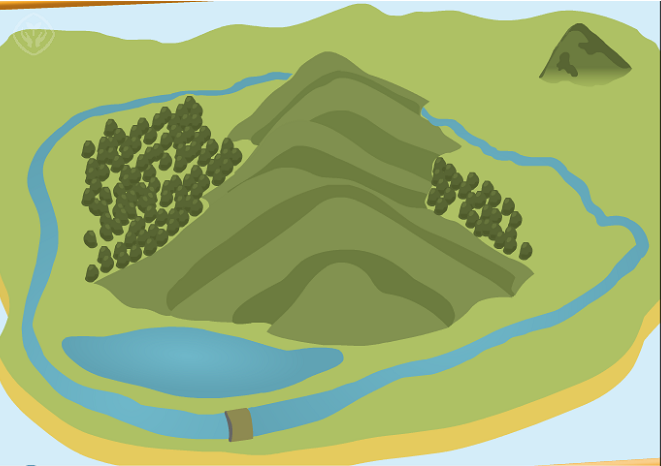 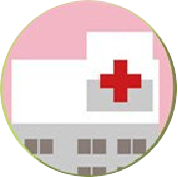 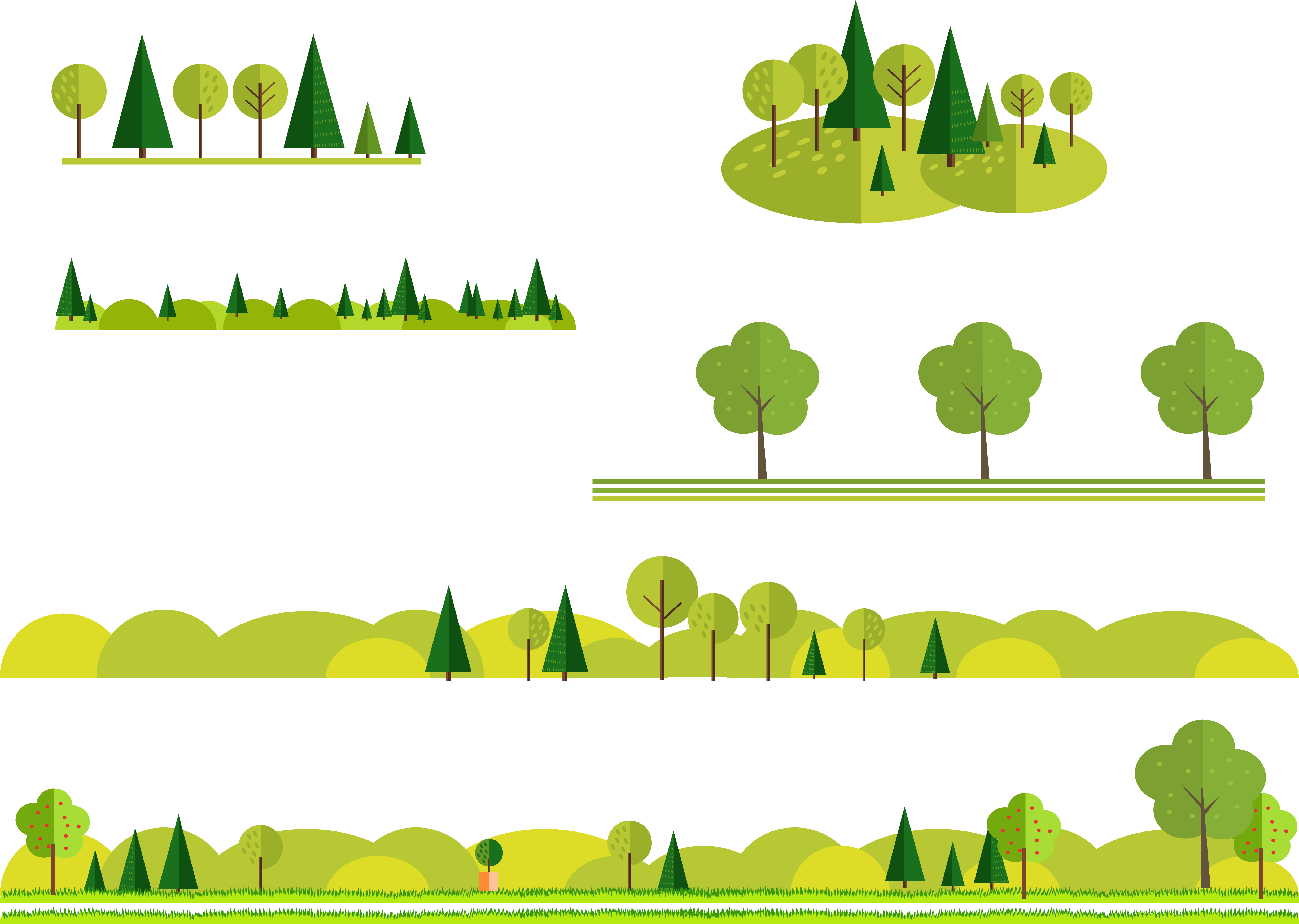 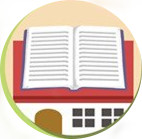 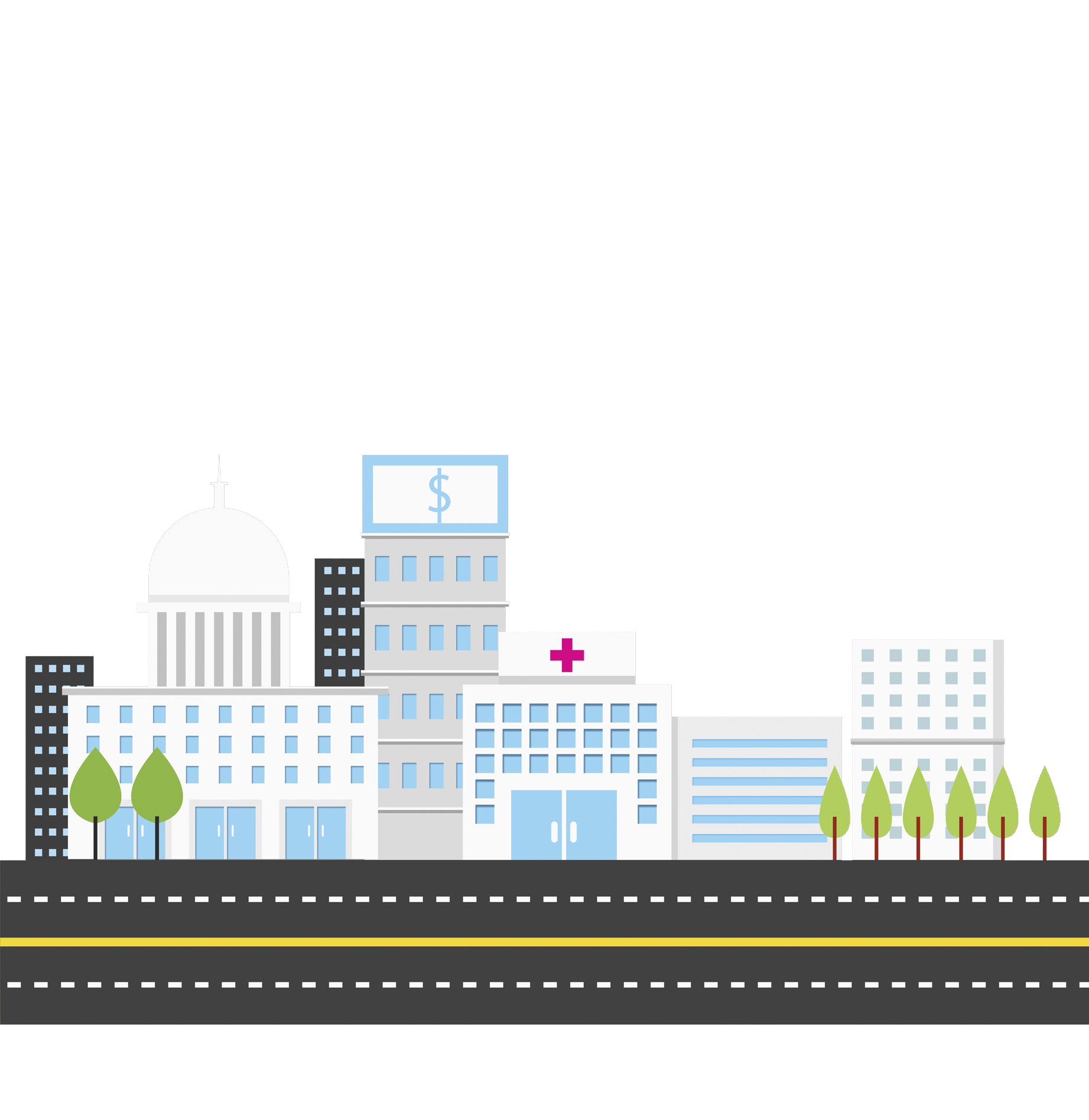 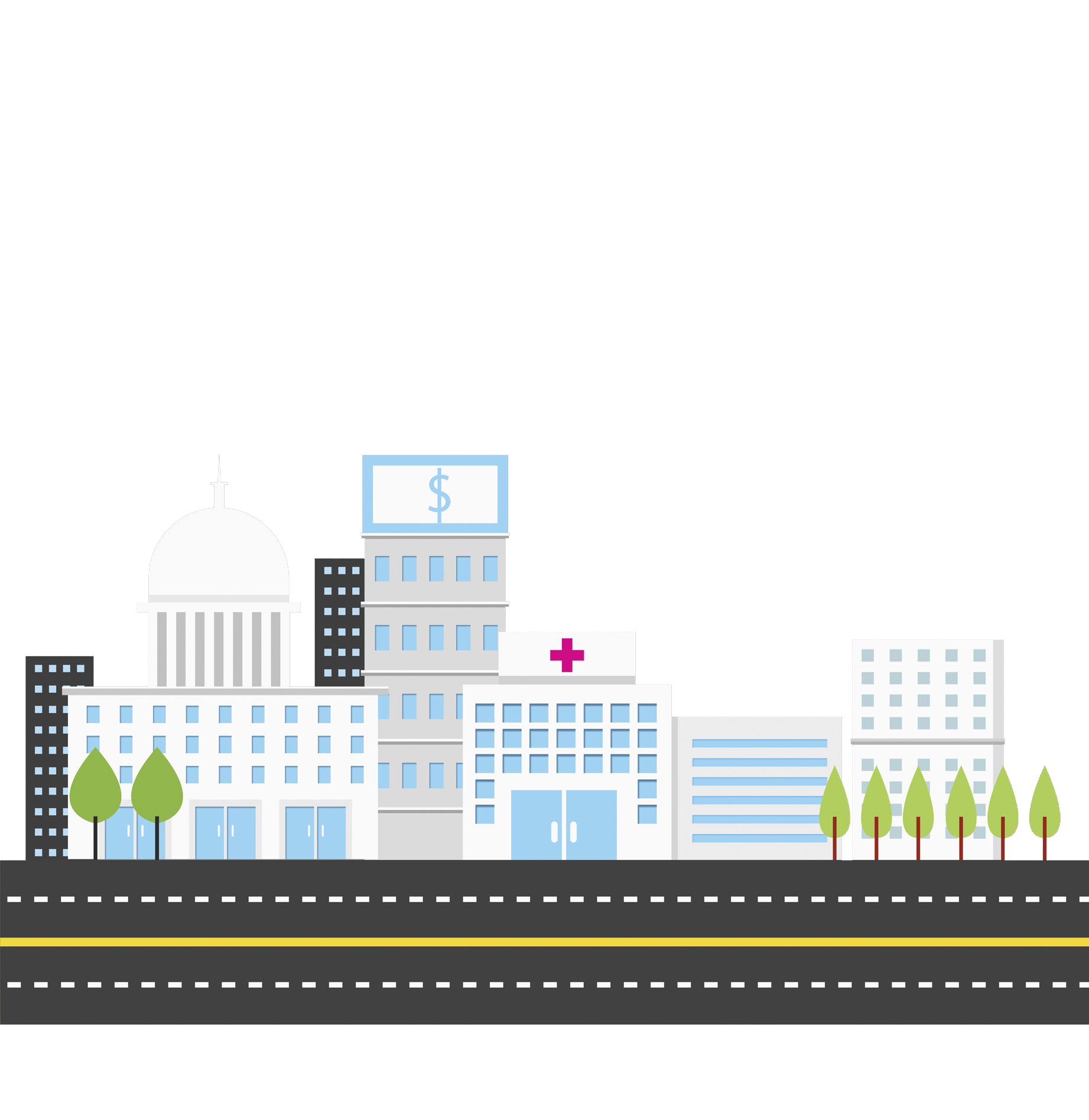 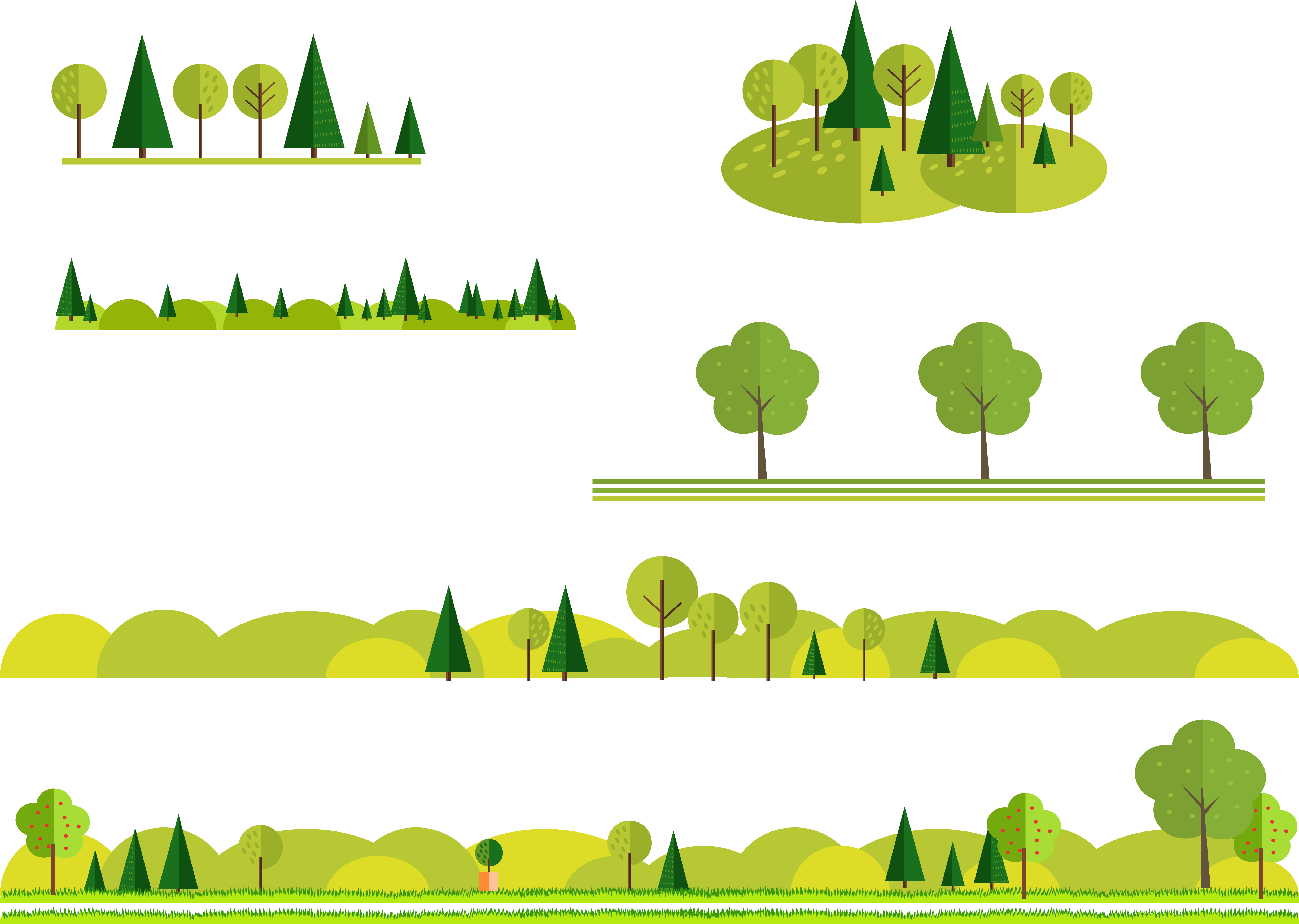 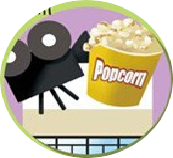 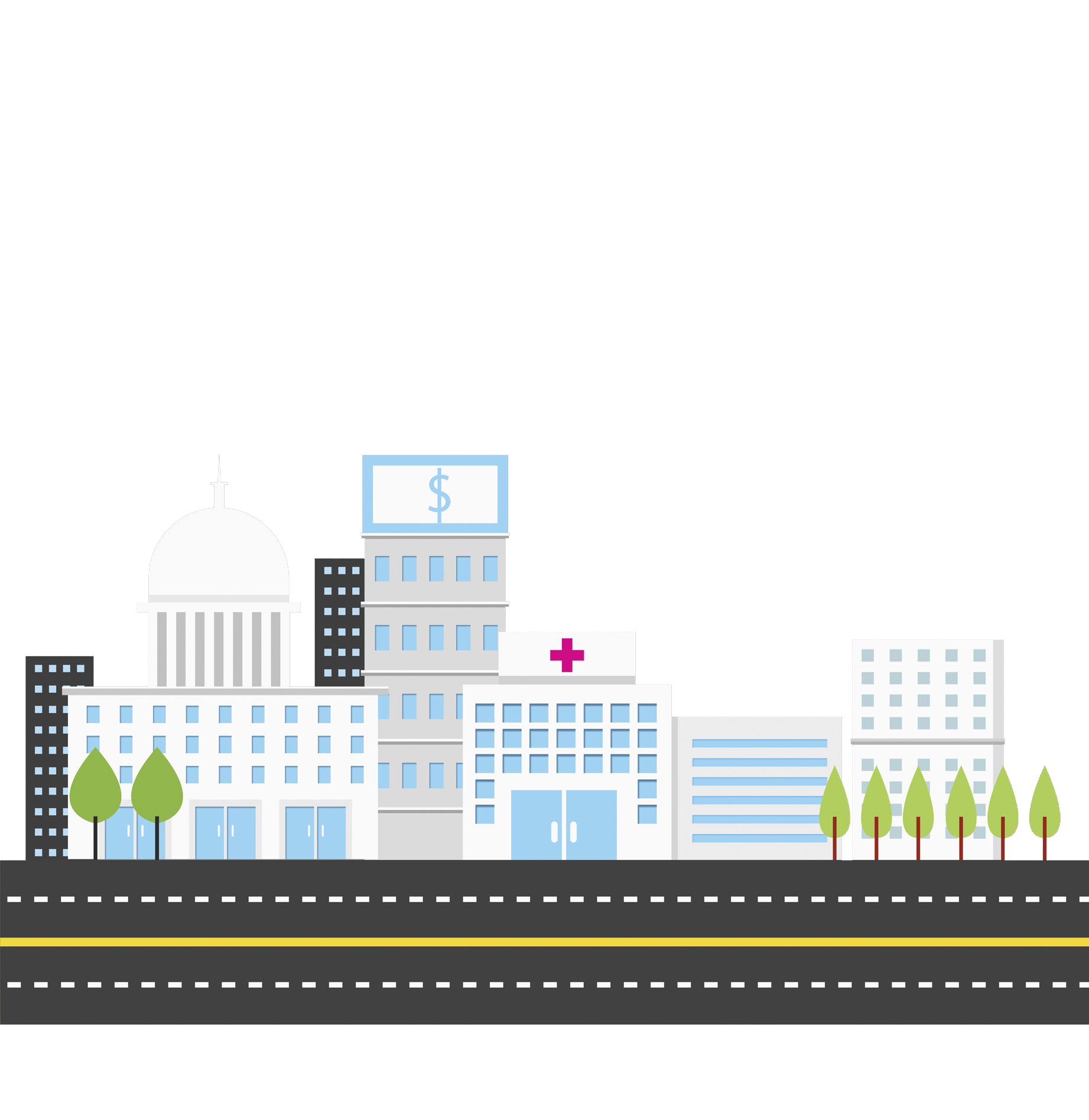 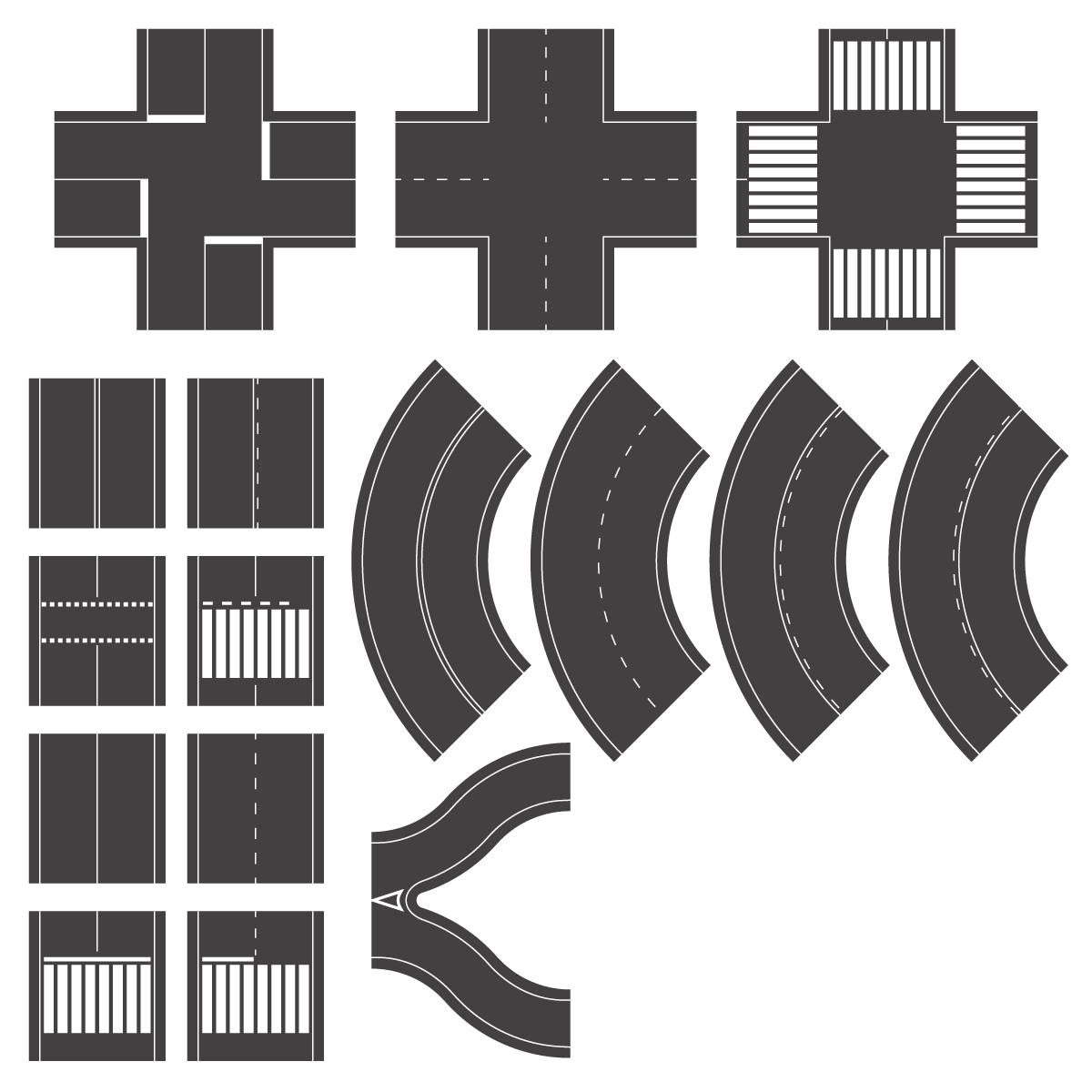 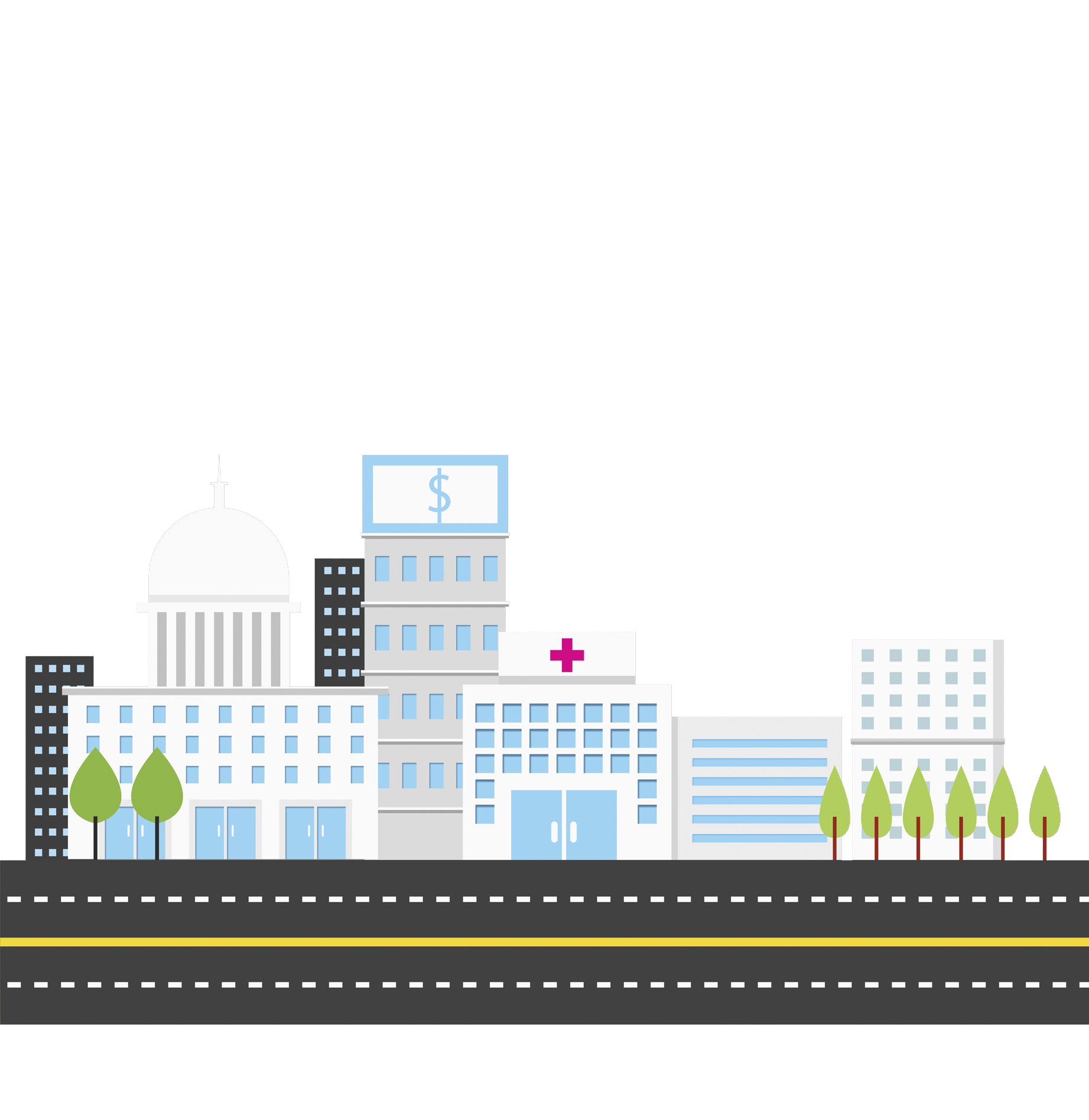 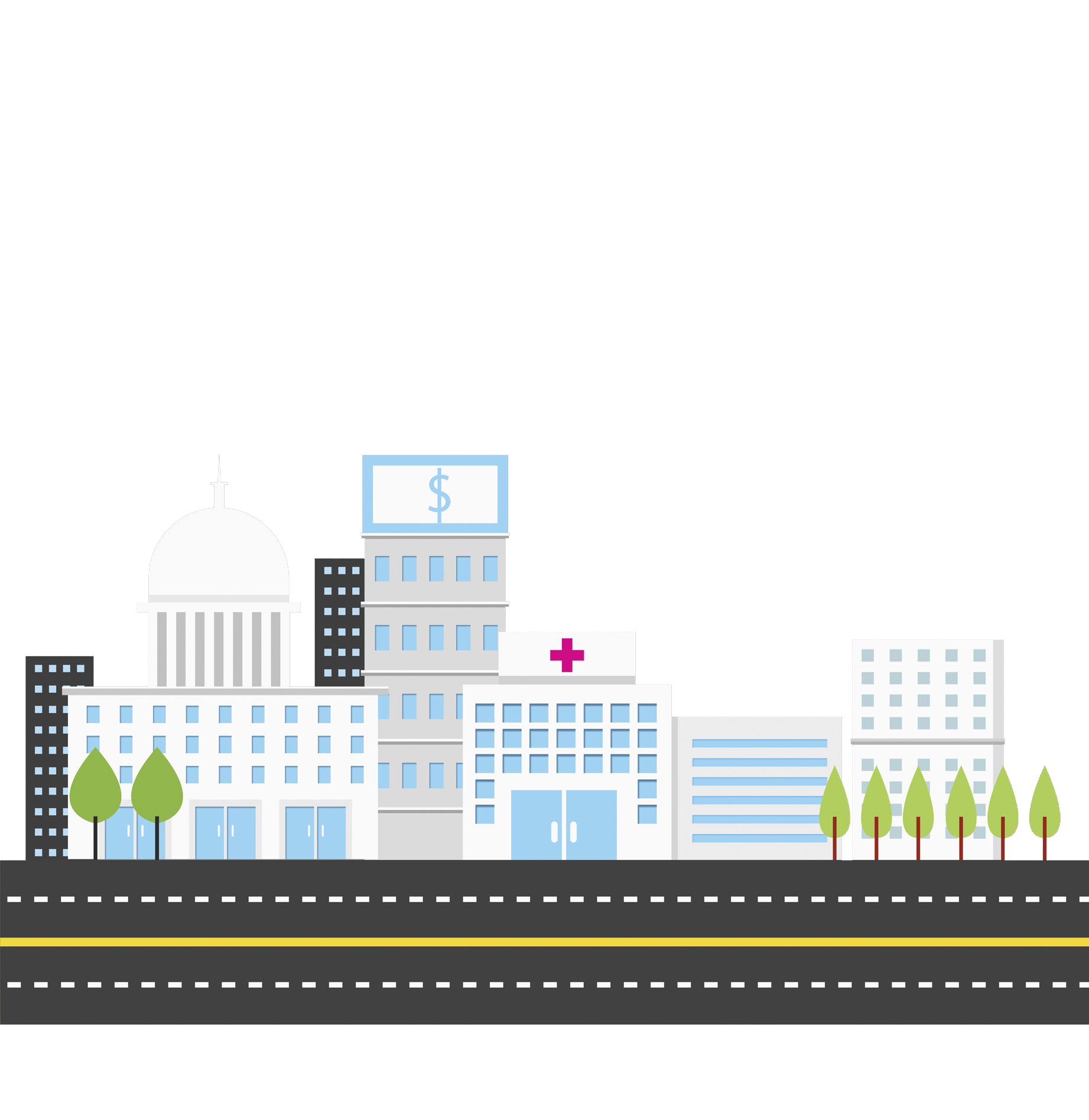 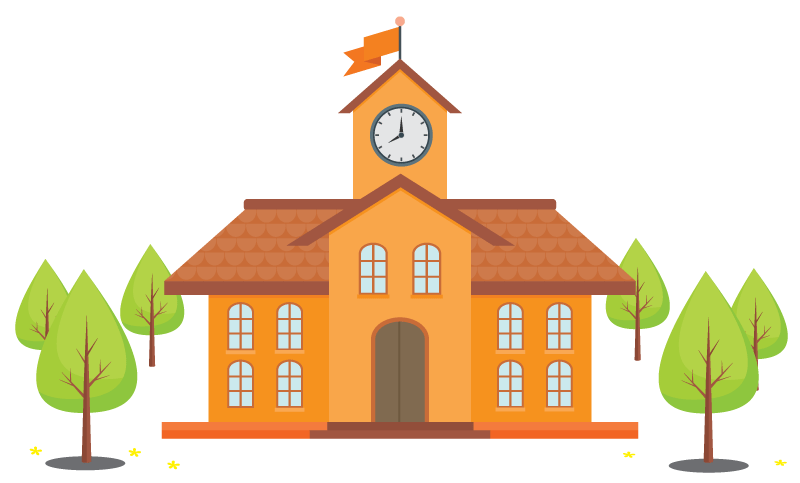 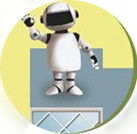 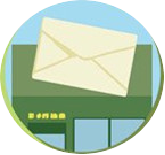 Make a new dialogue
Word bank:
turn right/left,go straight,cinema...
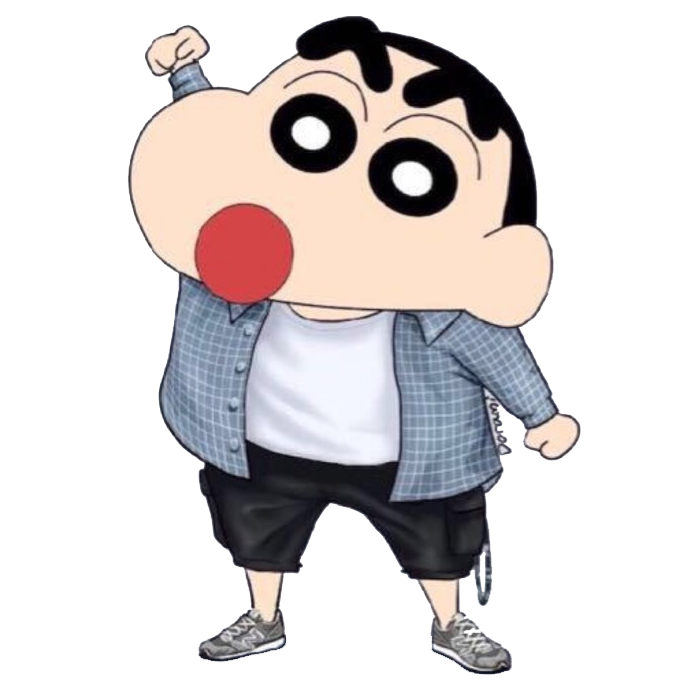 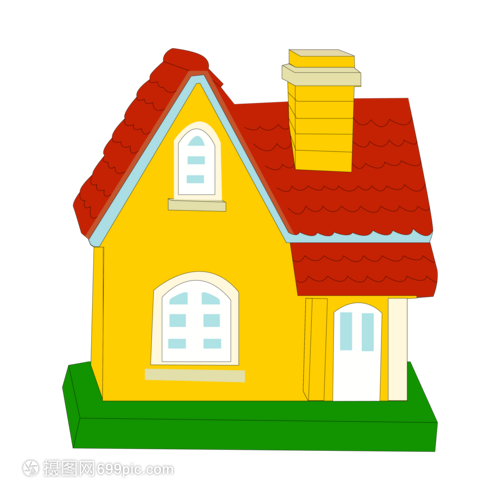 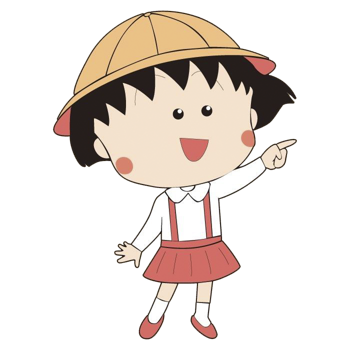 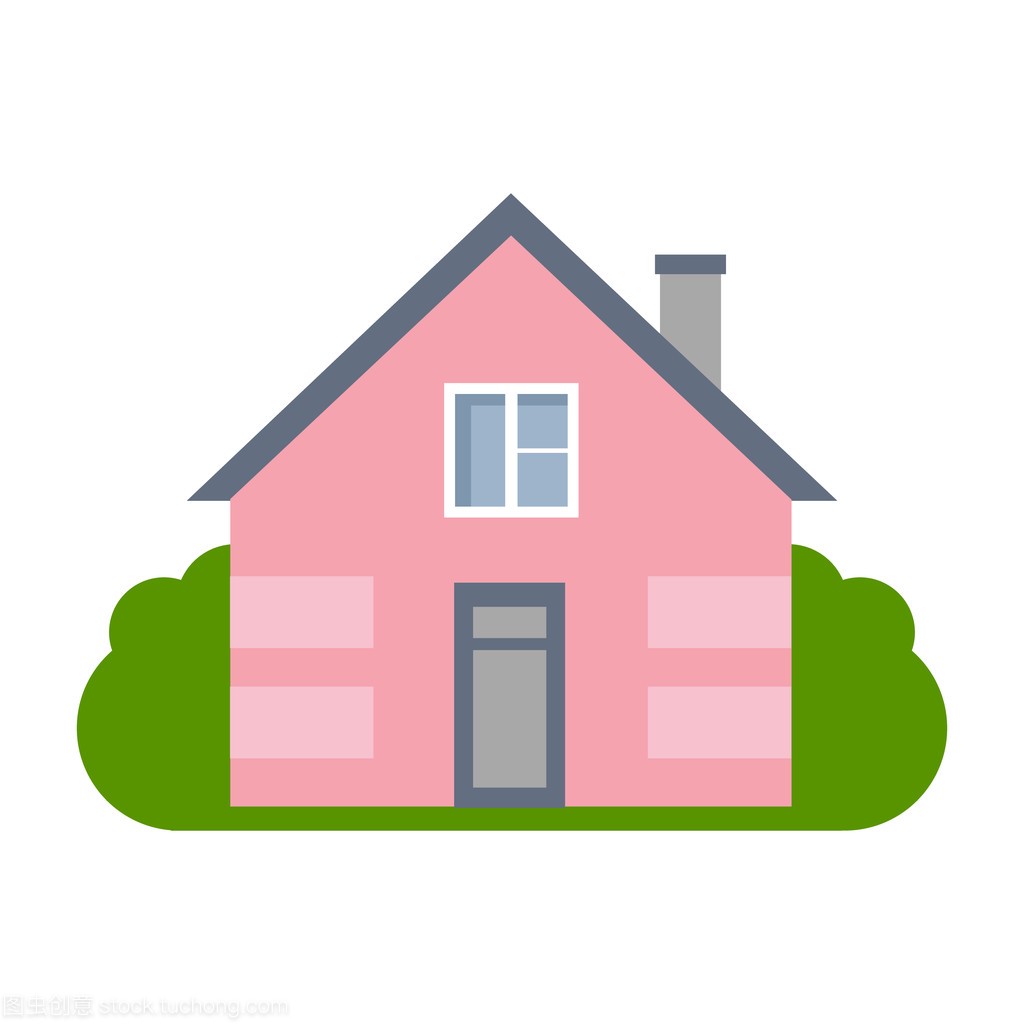 A: Hello! This is ______. Is that _____?
B: Yes. Come and play with me!
A: OK. How can I get your home?
B: Well. First____________ and __________at 
    _________. Then__________at________.
     You’ll find my home. It’s next to the _______.
A: Thanks. See you later.
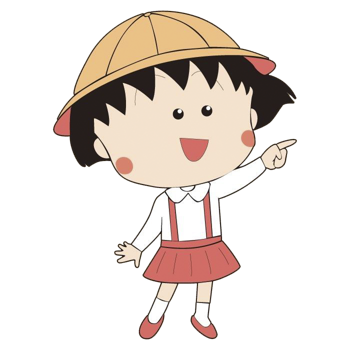 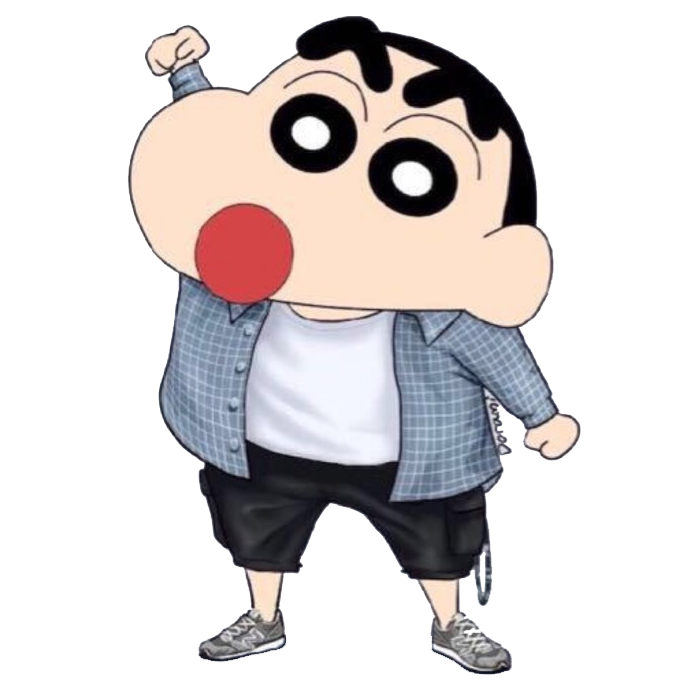 What have we learned today?
(今天我们学到了什么？)
1. 学习了下列词汇：crossing, turn left,  
    go straight, turn right

2.学习了下列句型：
    —Where is the Italian restaurant?
    —Turn right here.
Homework:
1. Listen and recite the words in this lesson.
2.Make a traffic sign book.
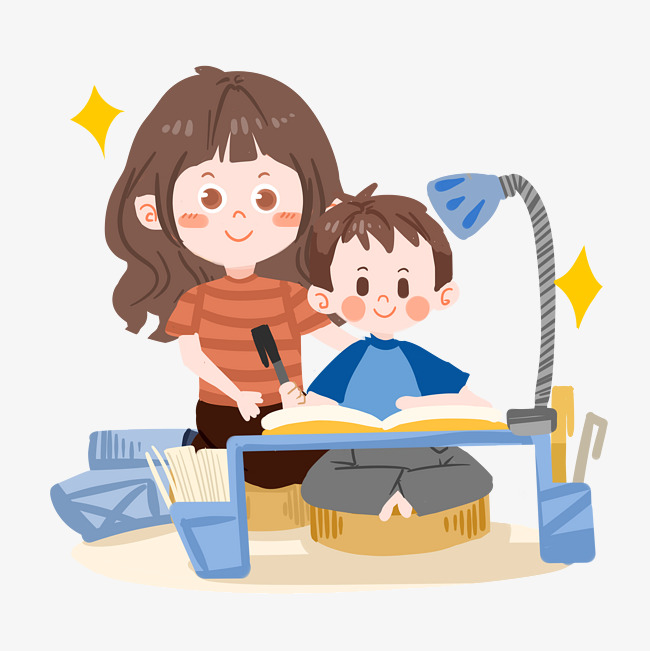 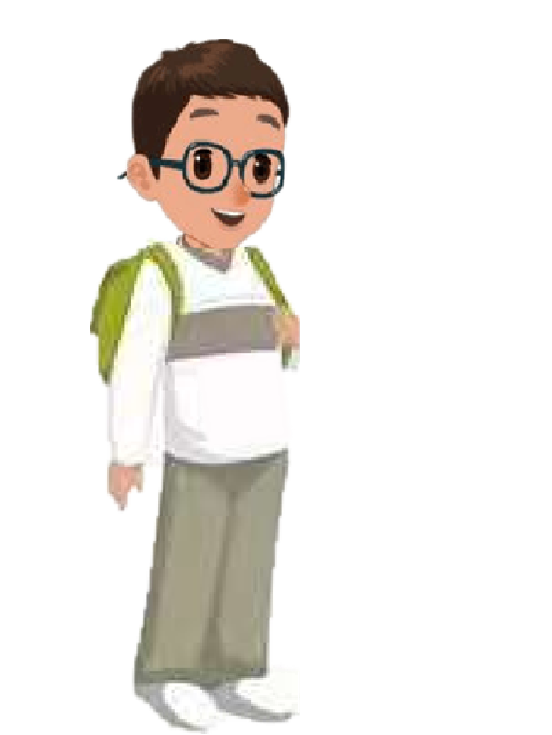 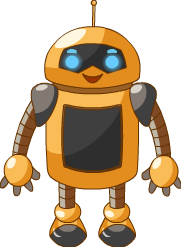 Goodbye
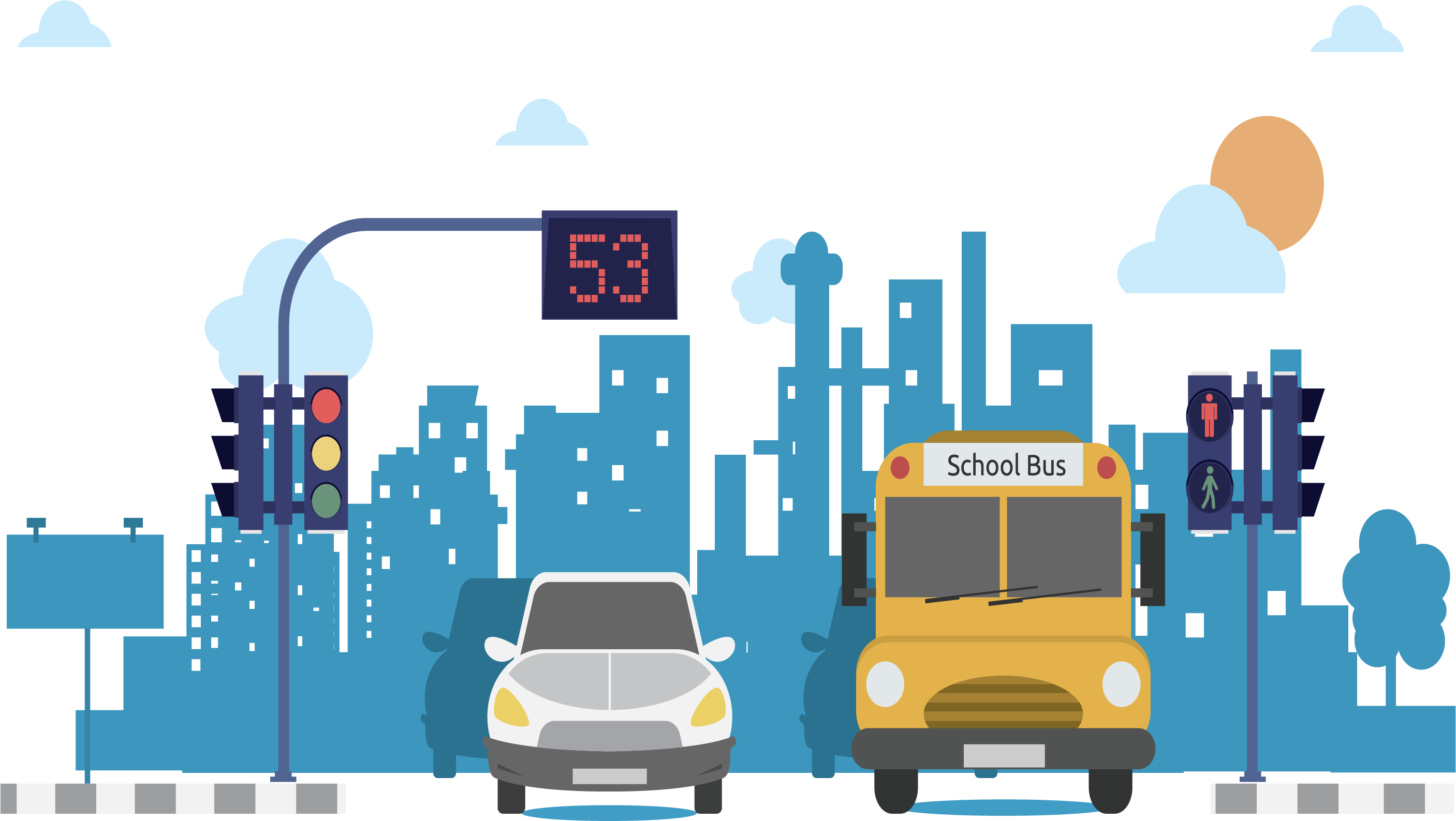 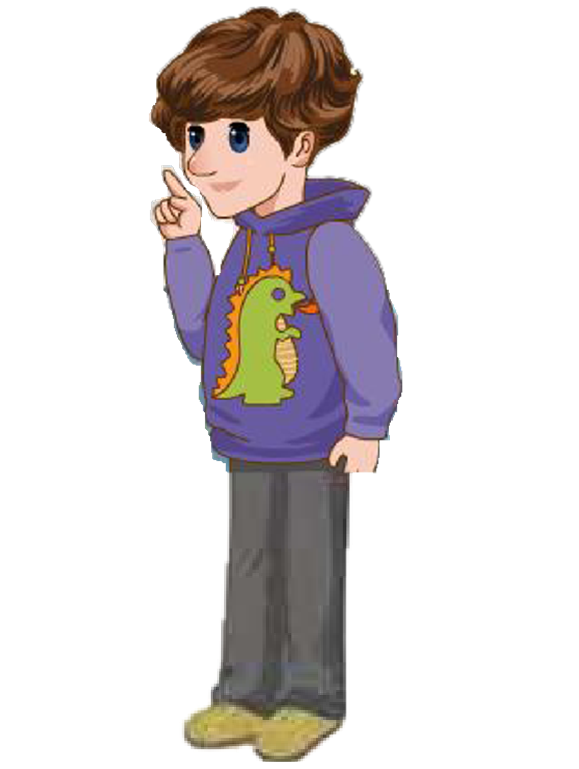